Differentiation
Old Spec Q’s
Differentiation
SAM
1H Q21
May 2019
1H Q24
SAM
2H Q25
June 2019
2H Q18
June 2018
2H Q17
May 2018
1HR Q19
Jan 2019
1H Q12
Jan 2019
1HR Q13
Displacement, Velocity, Acceleration
SAM 1H Q21
Differentiation
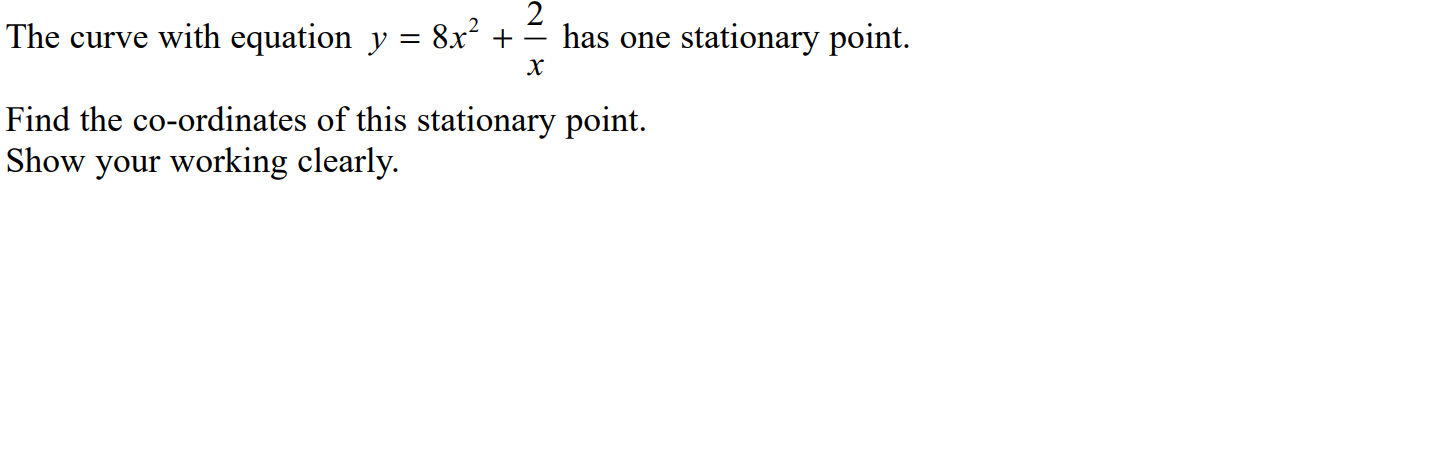 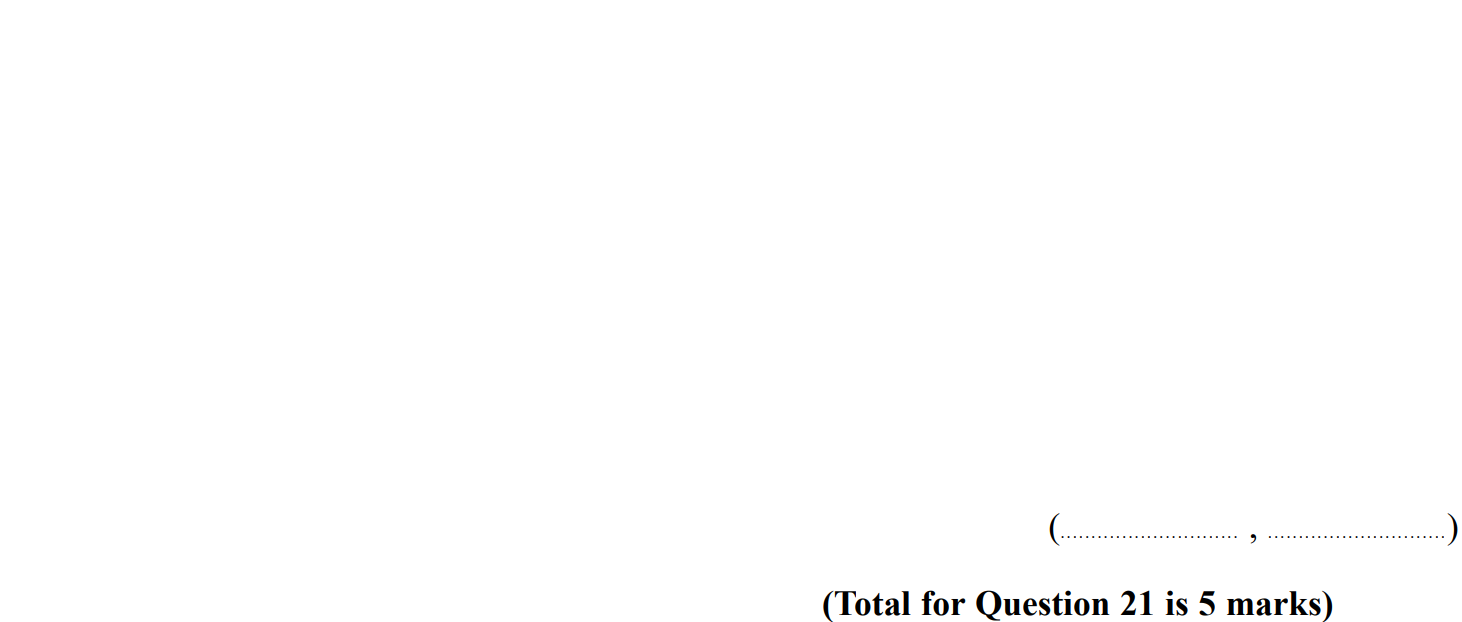 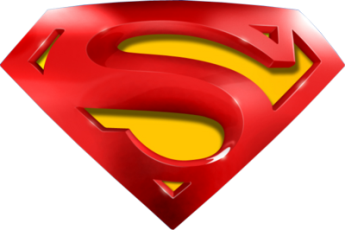 SAM 1H Q21
Differentiation
A
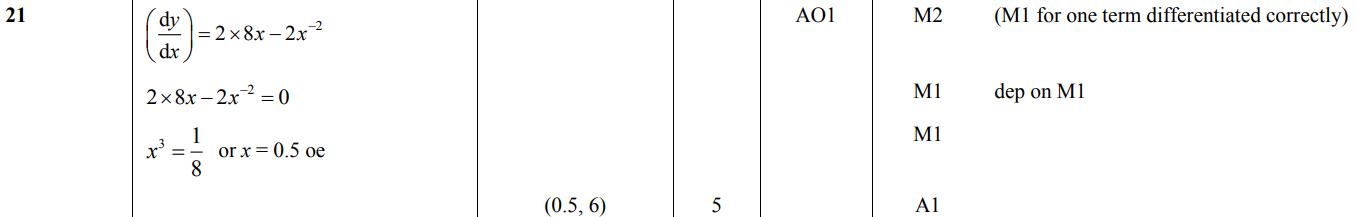 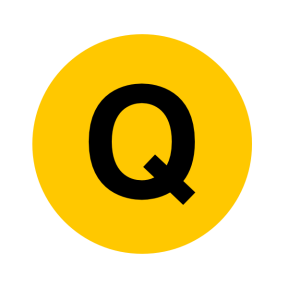 SAM 2H Q25
Differentiation
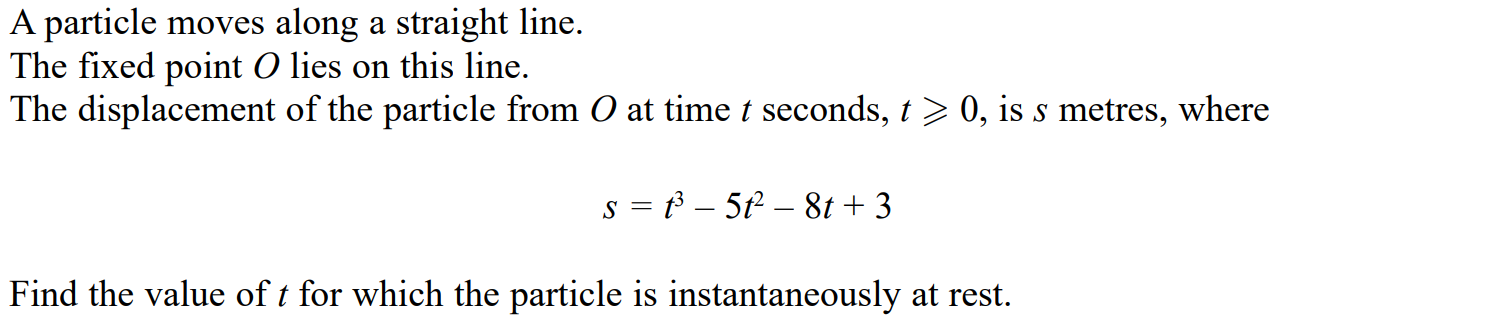 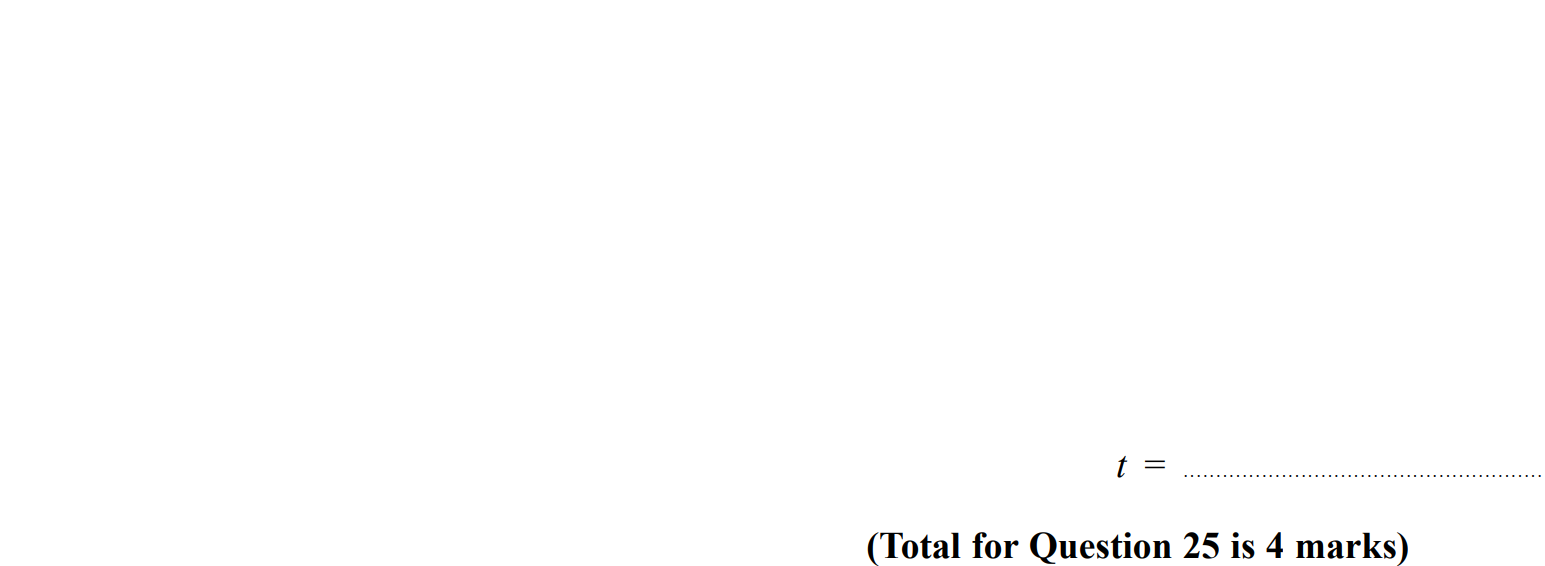 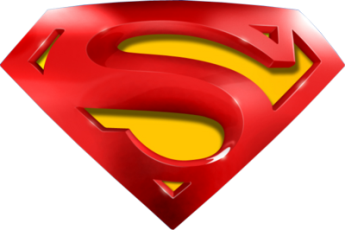 SAM 2H Q25
Differentiation
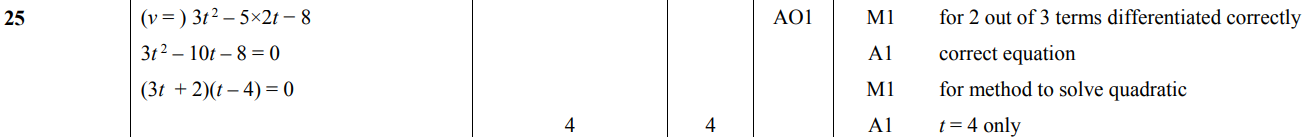 A
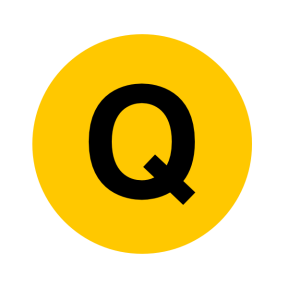 June 2018 2H Q17
Differentiation
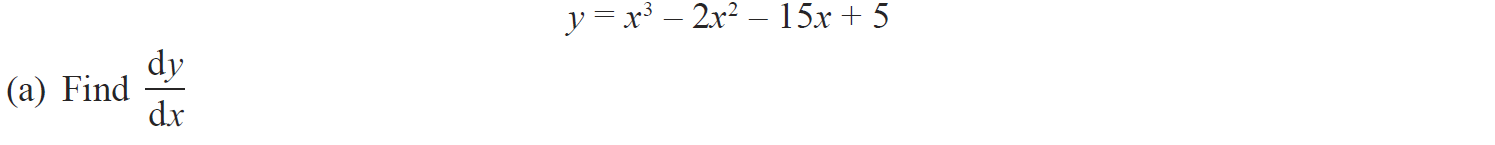 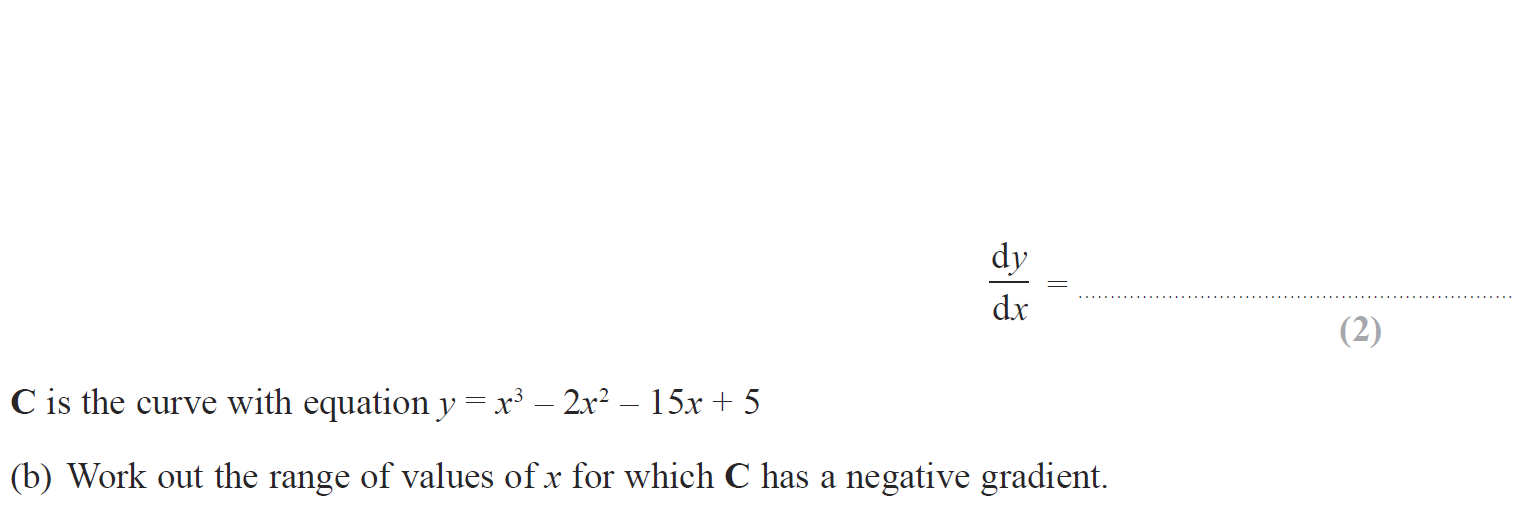 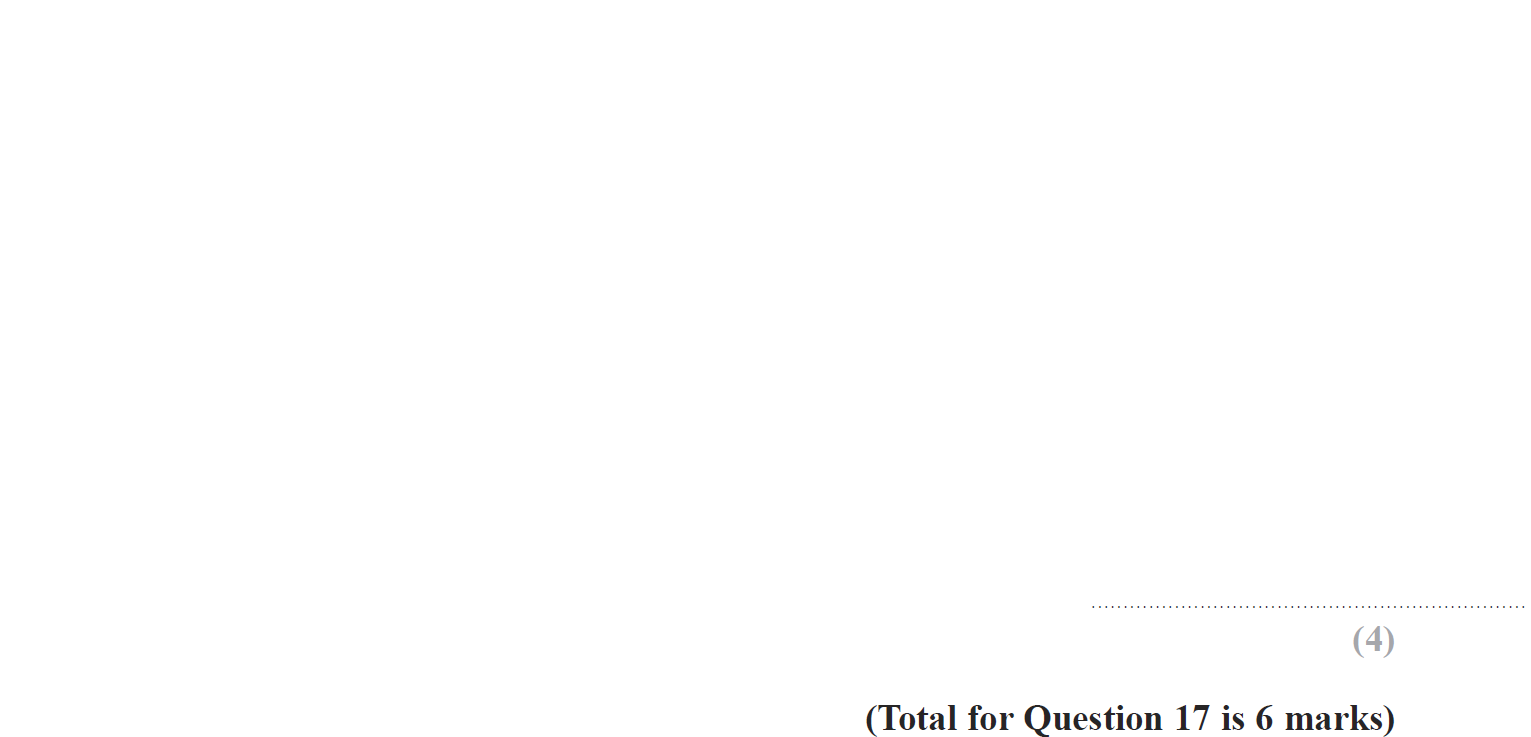 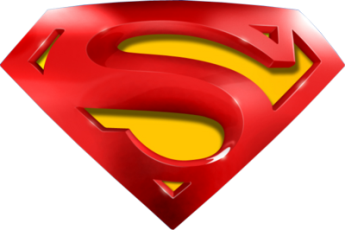 June 2018 2H Q17
Differentiation
A
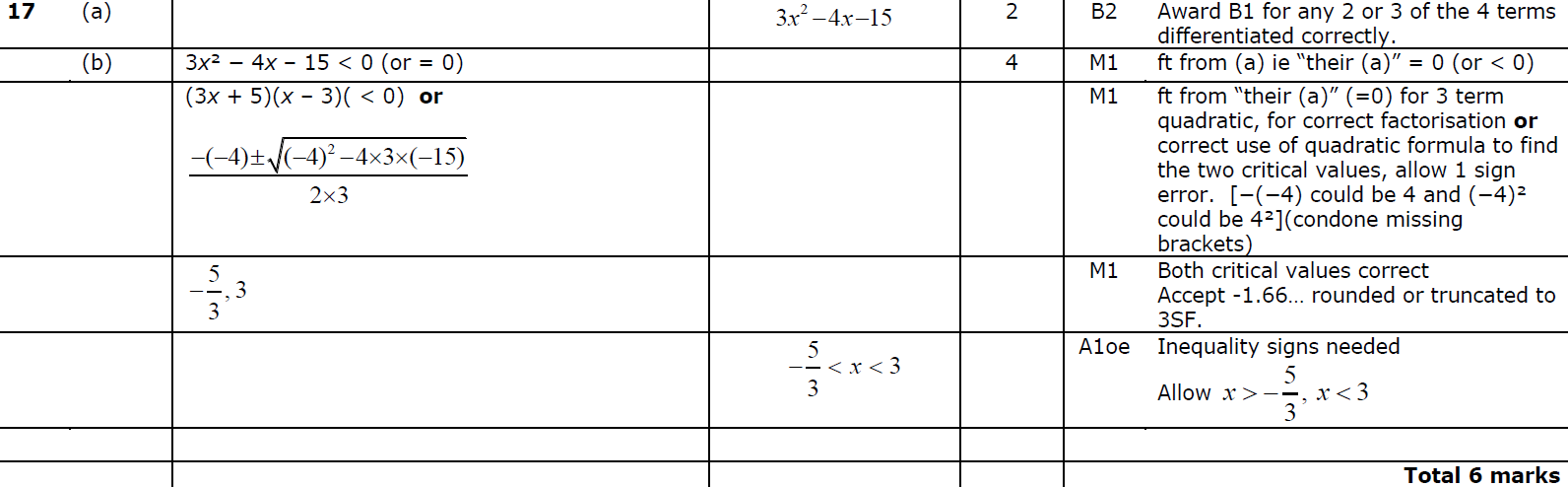 B
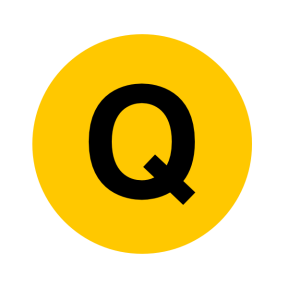 May 2018 1HR Q19
Differentiation
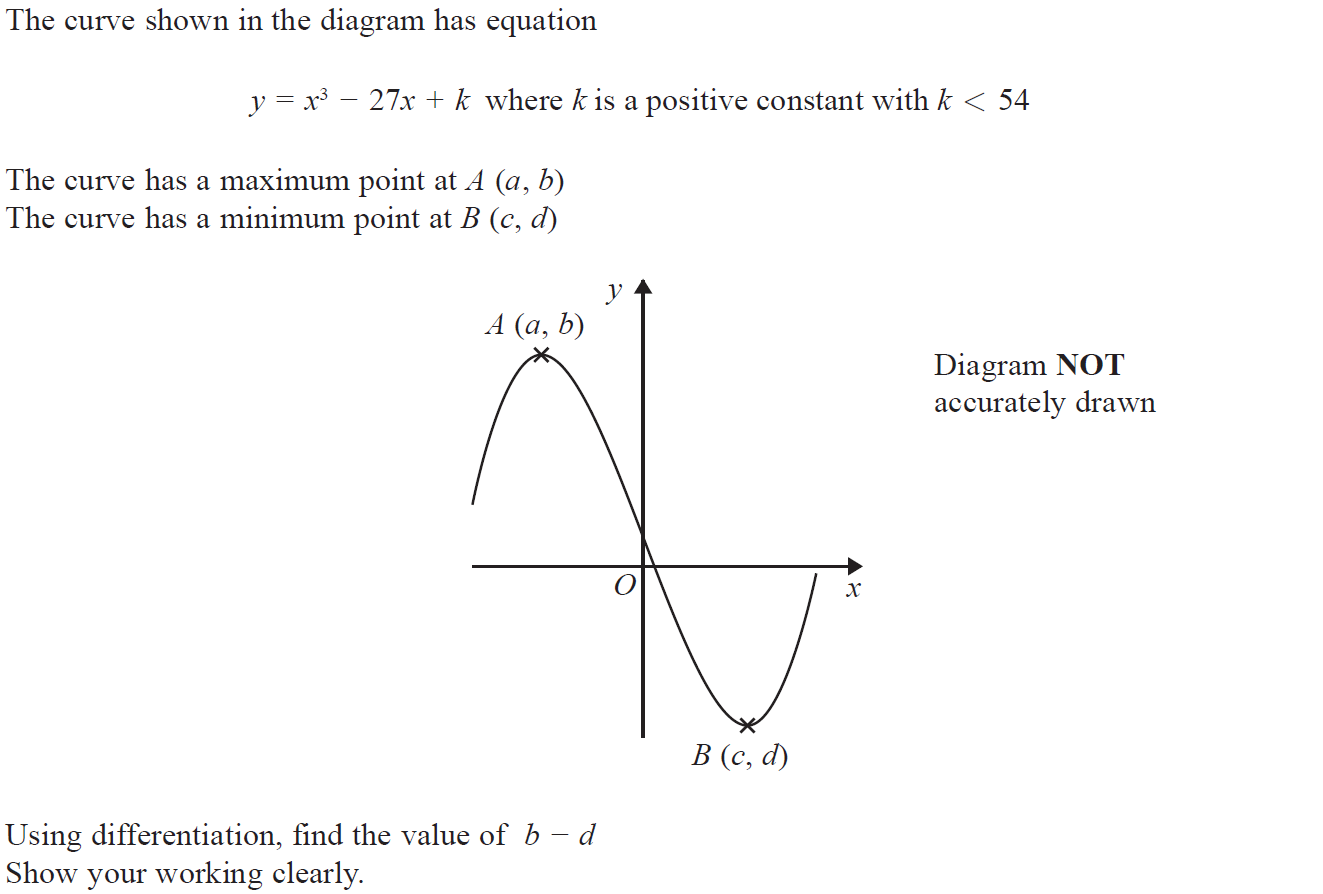 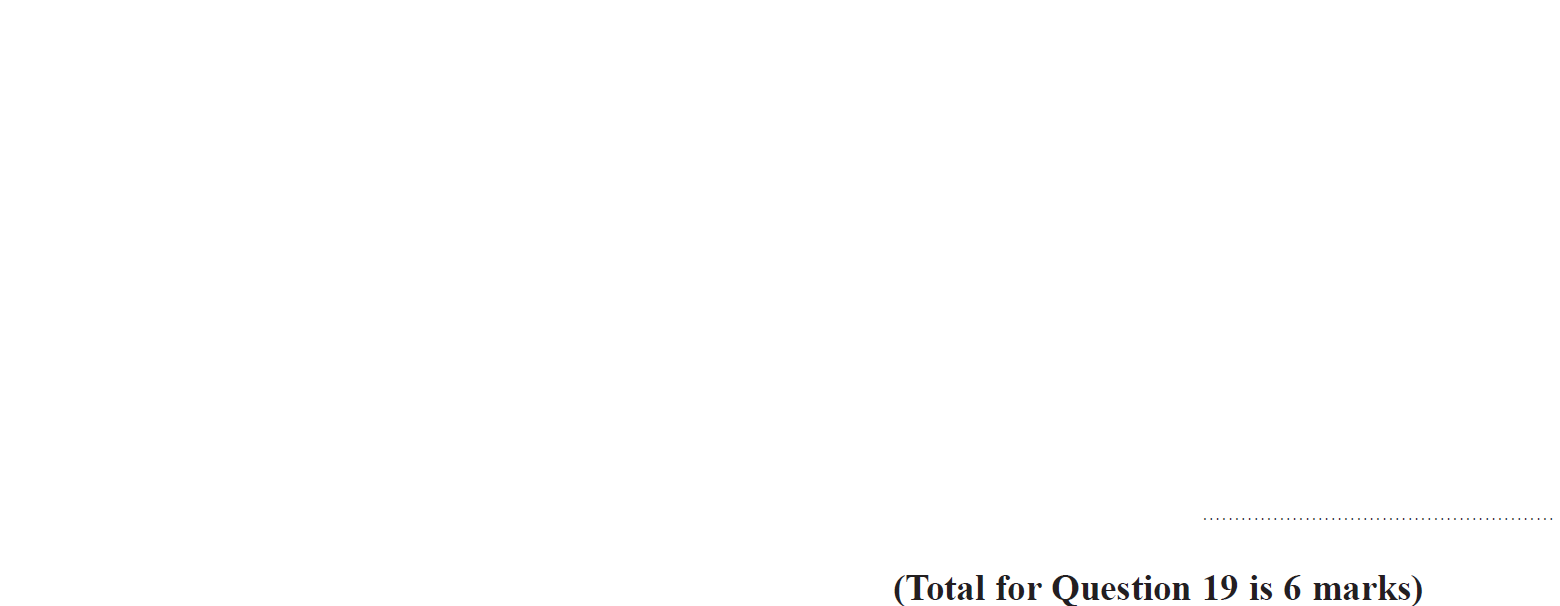 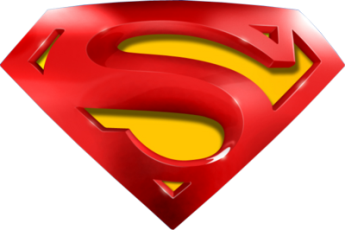 May 2018 1HR Q19
Differentiation
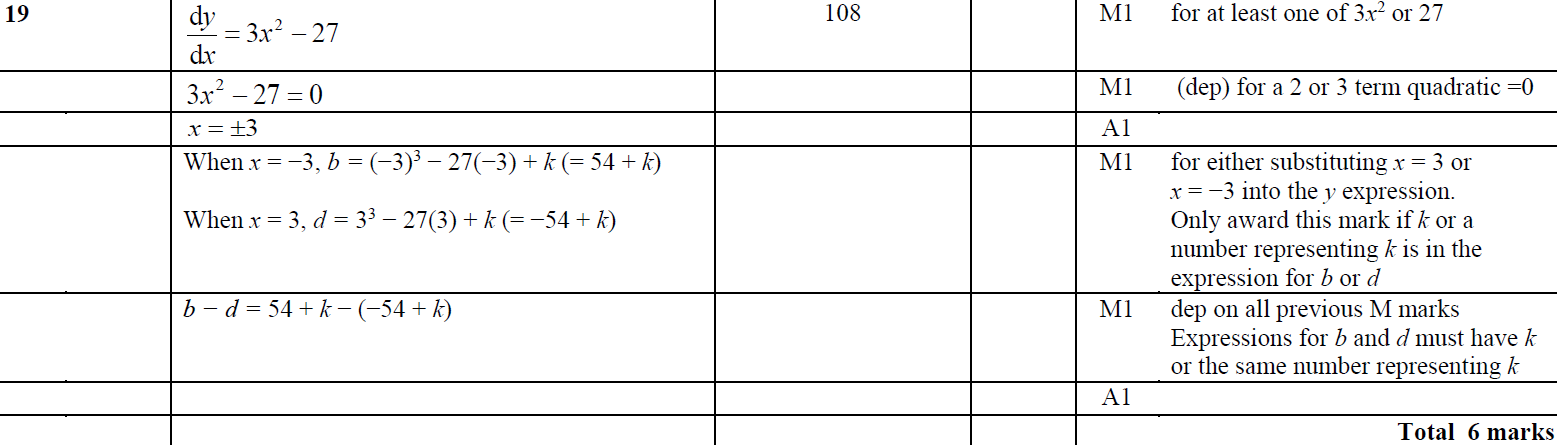 A
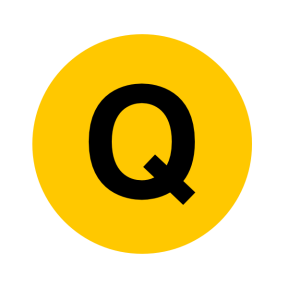 Jan 2019 1H Q12
Differentiation
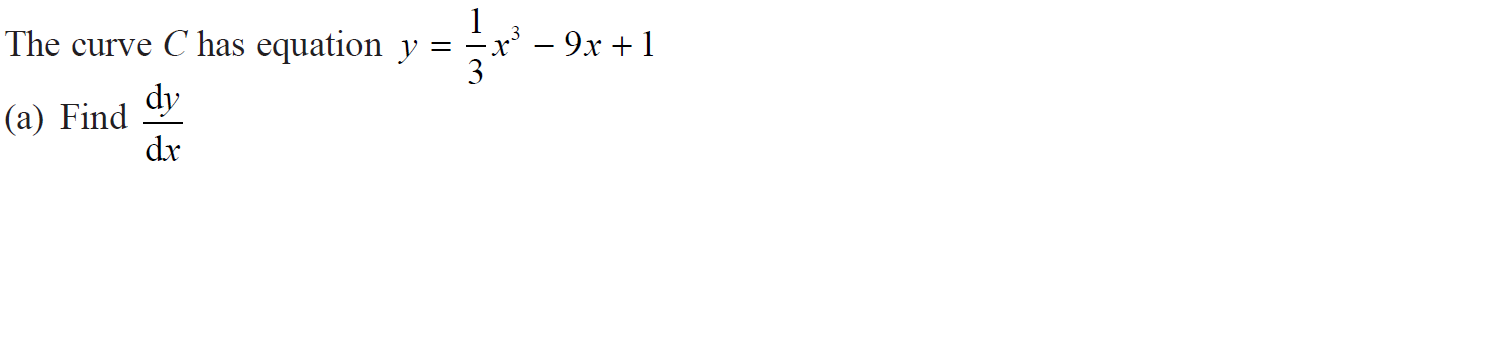 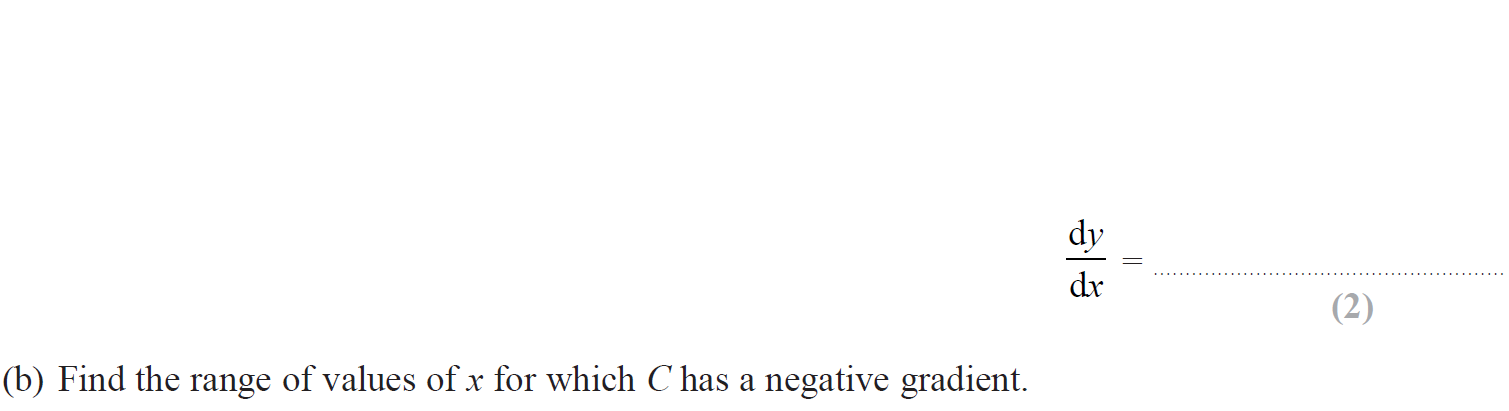 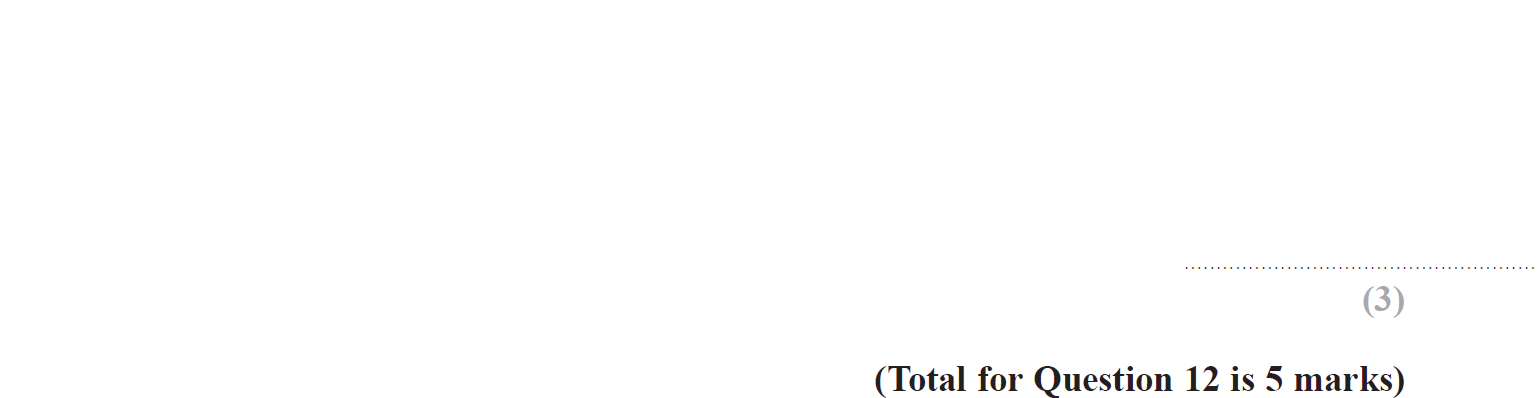 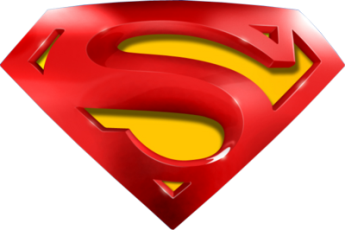 Jan 2019 1H Q12
Differentiation
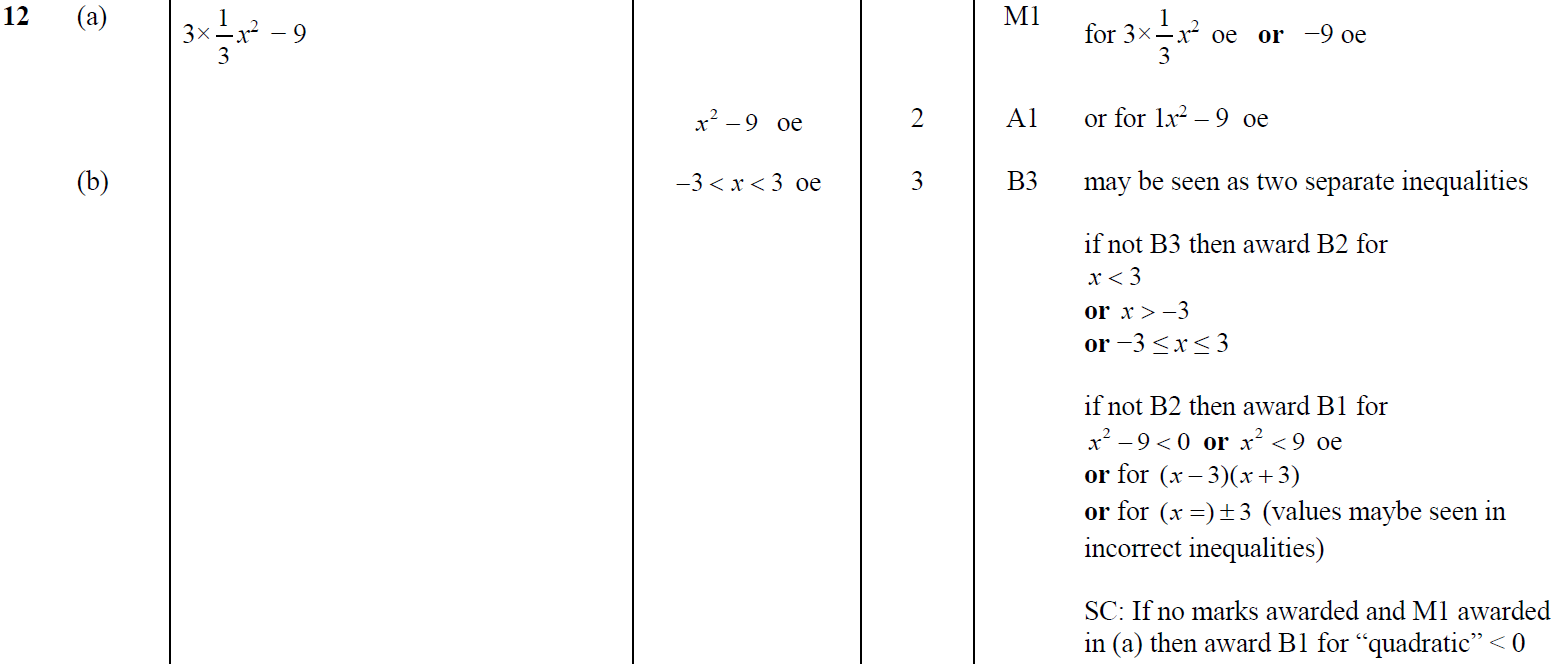 A
B
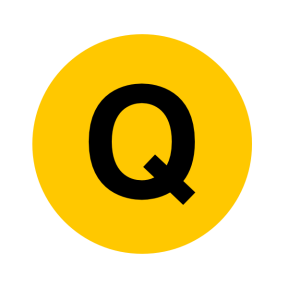 Jan 2019 1HR Q13
Differentiation
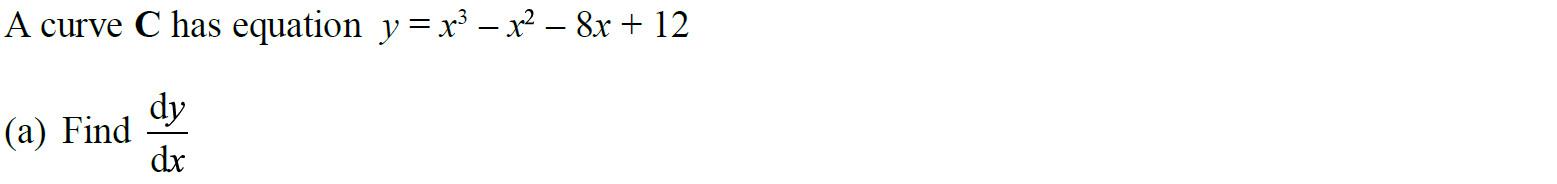 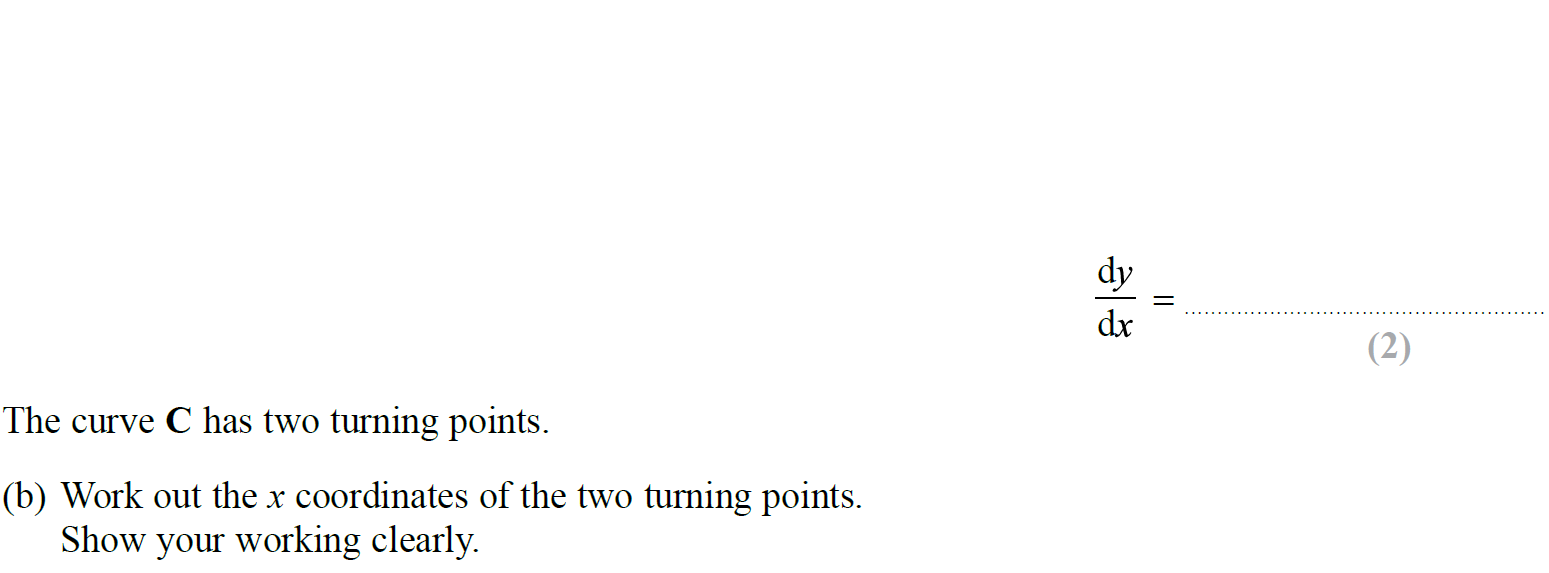 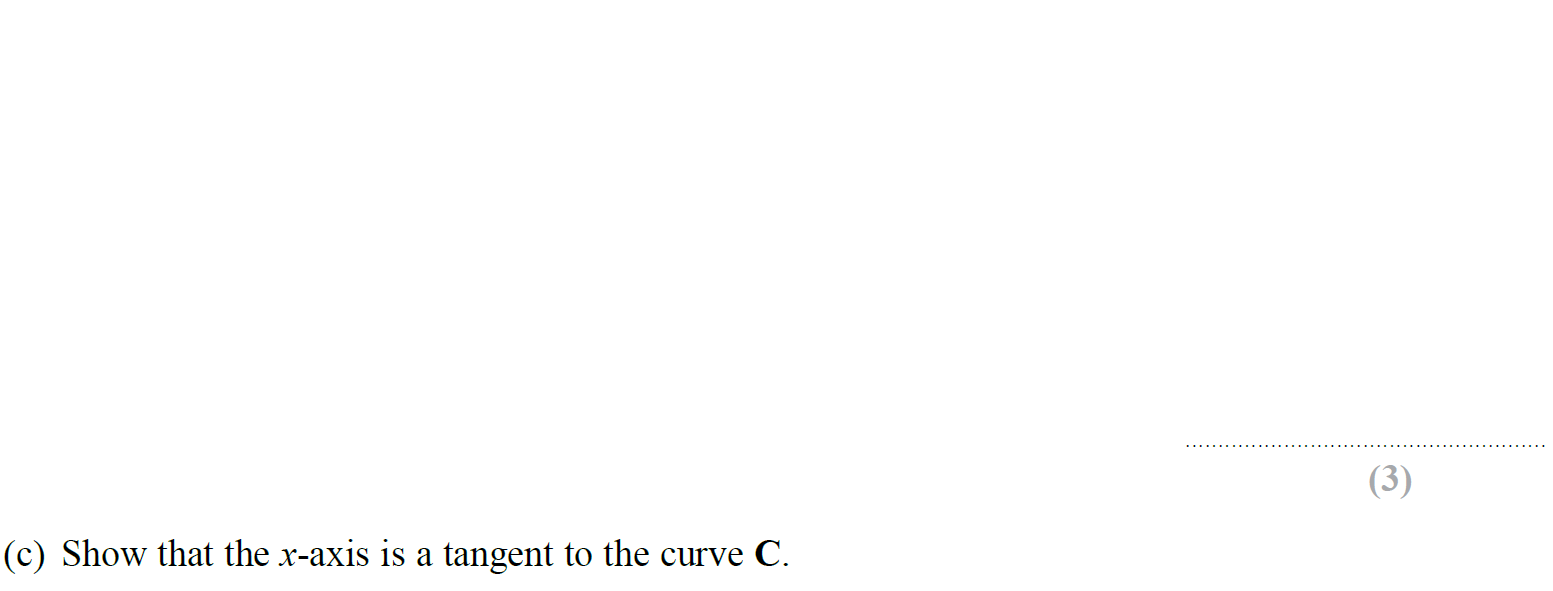 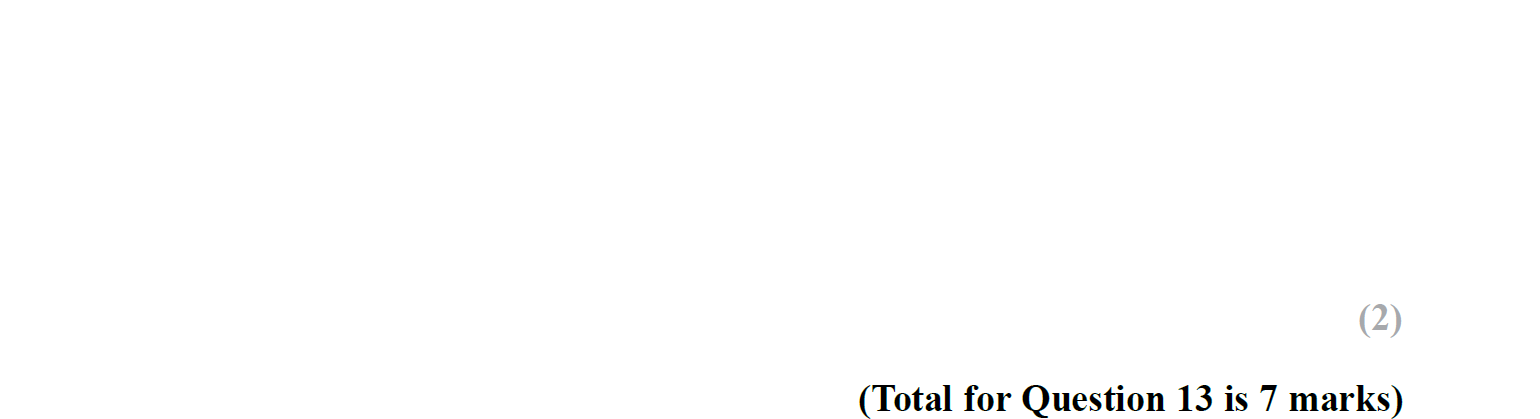 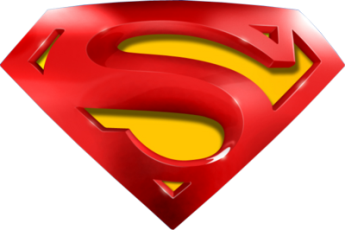 Jan 2019 1HR Q13
Differentiation
A
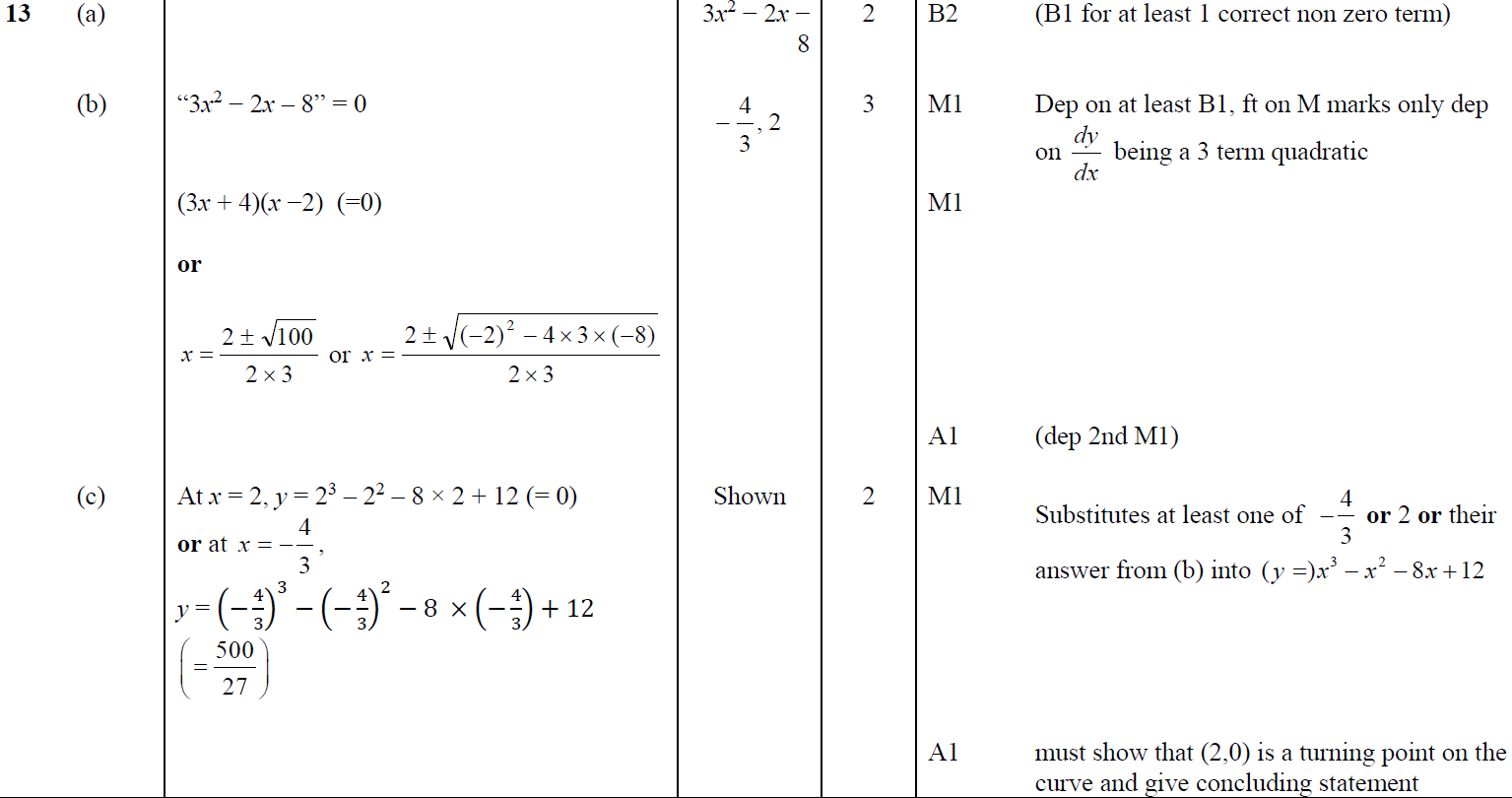 B
C
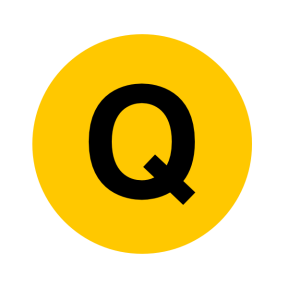 May 2019 1H Q24
Differentiation
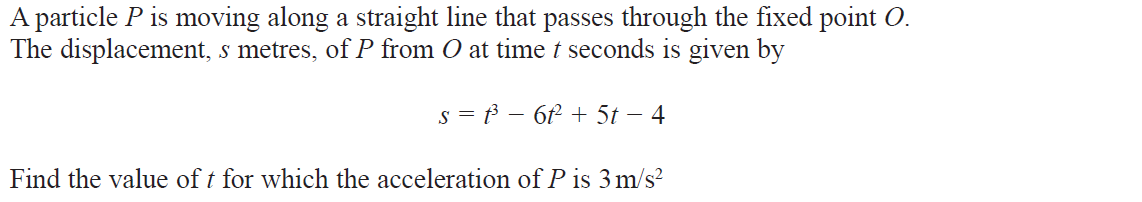 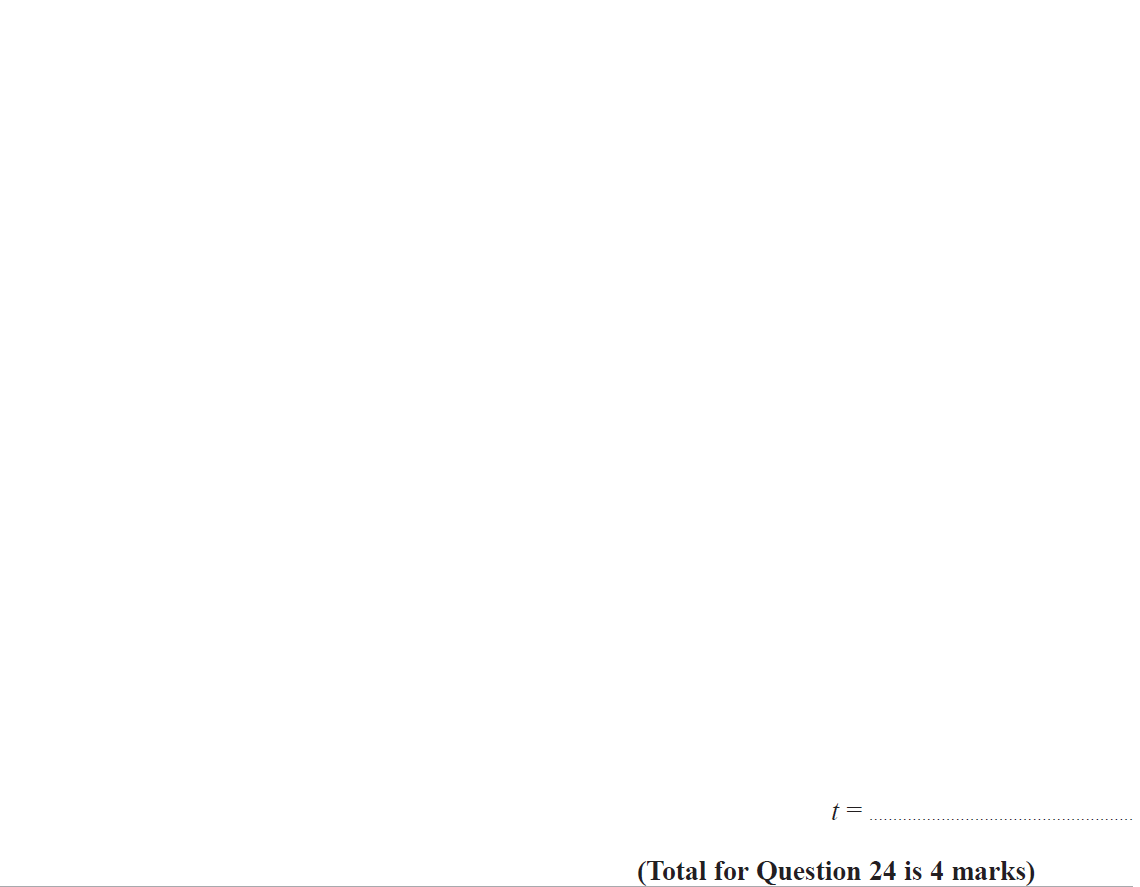 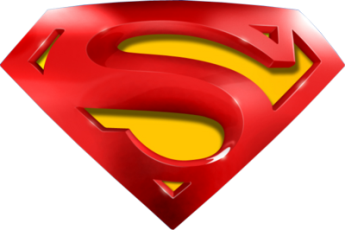 May 2019 1H Q24
Differentiation
A
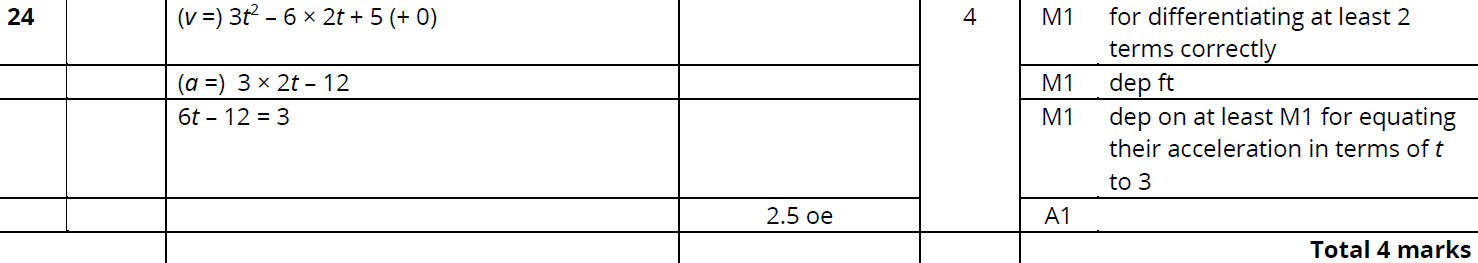 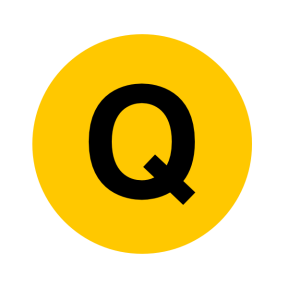 June 2019 2H Q18
Differentiation
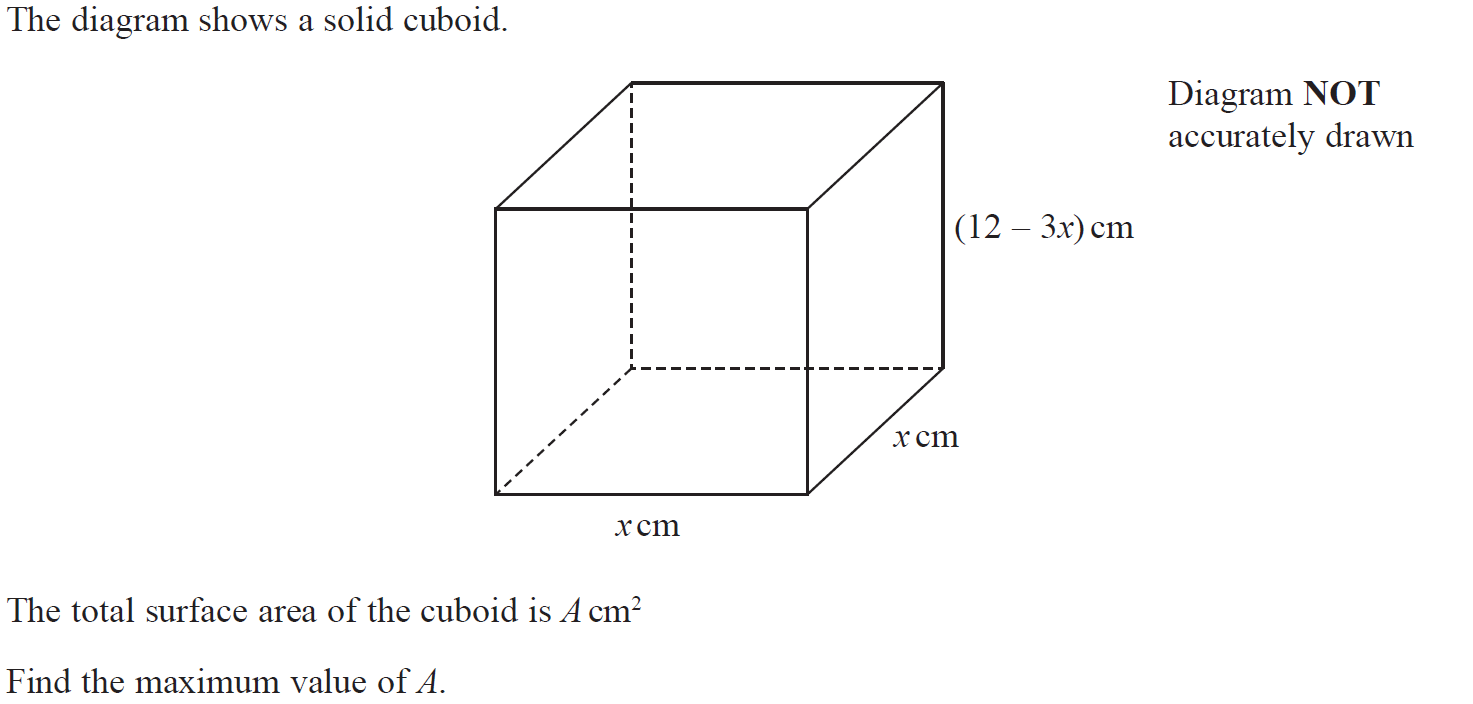 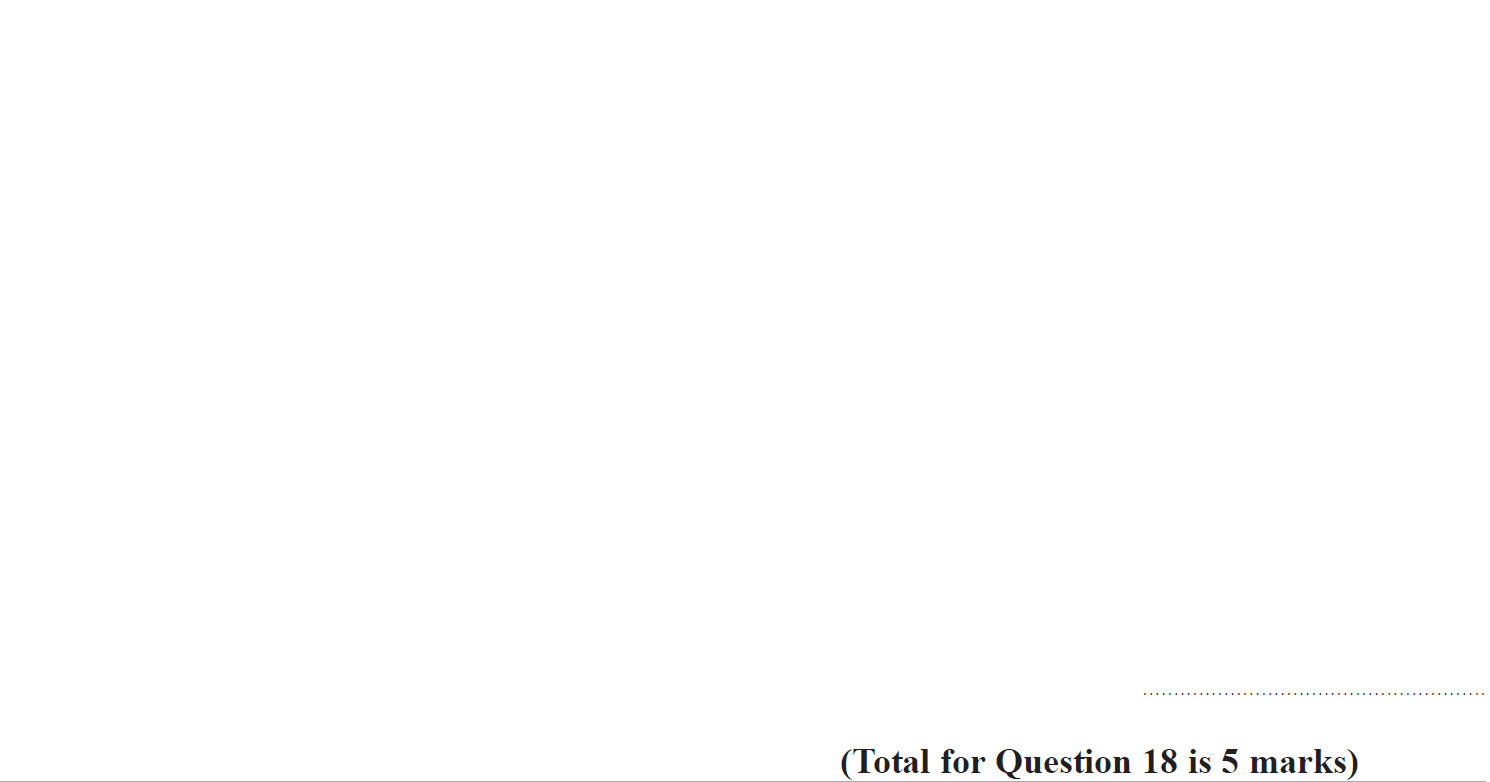 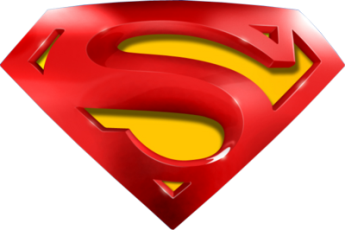 June 2019 2H Q18
Differentiation
A
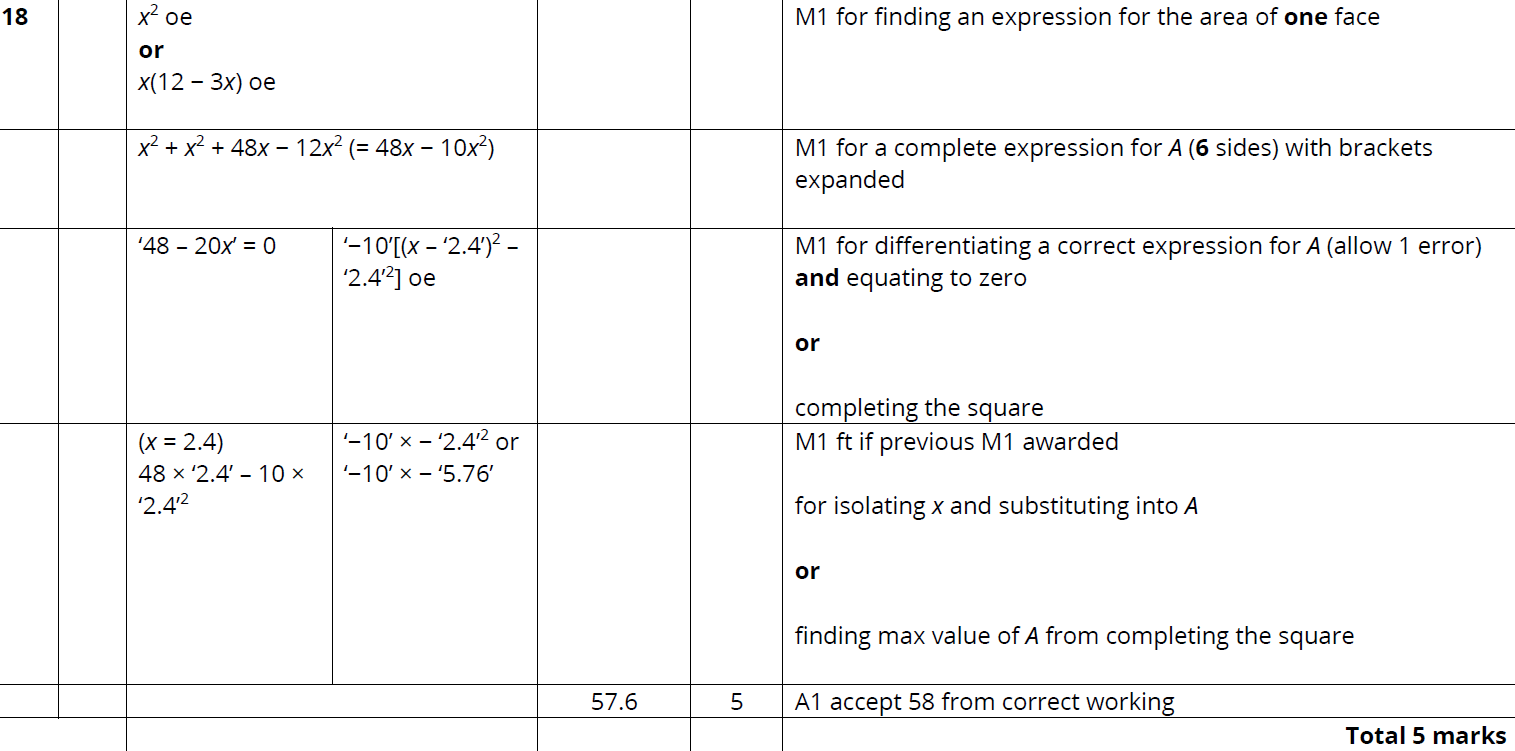 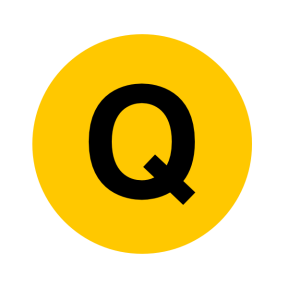 Differentiation
New Spec Q’s
Differentiation
May 2004 
3H Q13
Nov 2007 
4H Q20
Jan 2012 3H Q14
May 2016 3H Q14
May 2014 3H Q14
Jan 2018 4HR Q16
May 2008 
4H Q19
Nov 2004 
3H Q17
May 2012 4H Q13
May 2014 3HR Q14
May 2016 3HR Q15
May 2018 3H Q18
May 2005 
4H Q14
Nov 2008 
4H Q20
Jan 2013 3H Q18
Jan 2015 3H Q18
Jan 2017 3H Q18
June 2018 4H Q14
June 2009 
4H Q17
Nov 2005 
4H Q15
May 2013 4H Q11
Jan 2015 3HR Q17
Jan 2017 4H Q17
May 2018 3HR Q17
May 2006 
3H Q16
Nov 2009 
4H Q19
Jan 2017 3HR Q20
May 2013 3HR Q19
June 2015 4H Q21
May 2006 
4H Q18
June 2010 
3H Q12
Jan 2014 4H Q15
June 2015 4HR Q21
June 2017 4H Q17
Nov 2006 
3H Q14
Nov 2010 
3H Q16
Jan 2014 3HR Q15
Jan 2016 4H Q16
May 2017 3HR Q15
May 2007 
3H Q17
June 2011 3H Q21
Jan 2014 4HR Q15
Jan 2016 3HR Q15
Jan 2018 4H Q17
Displacement, Velocity, Acceleration
May 2004 3H Q13
Differentiation
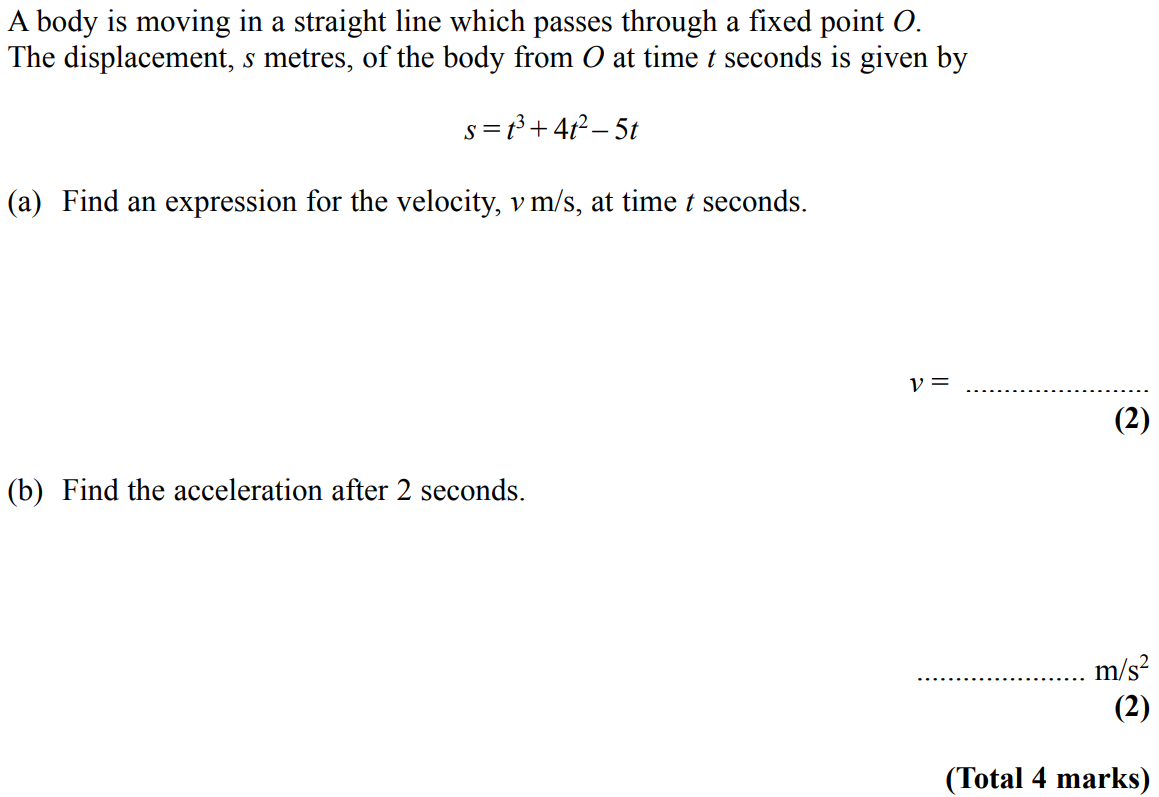 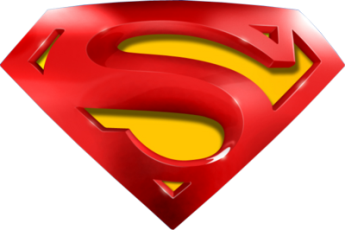 May 2004 3H Q13
Differentiation
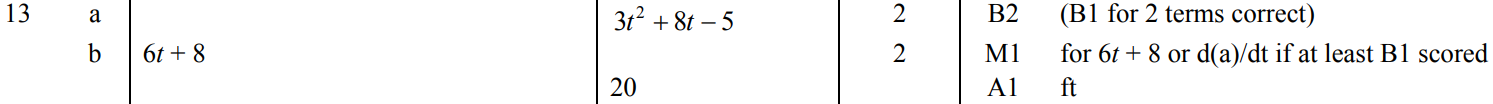 A
B
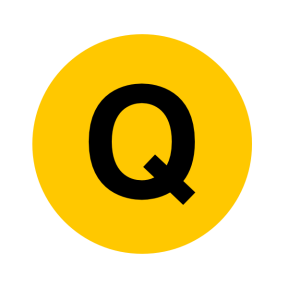 Nov 2004 3H Q17
Differentiation
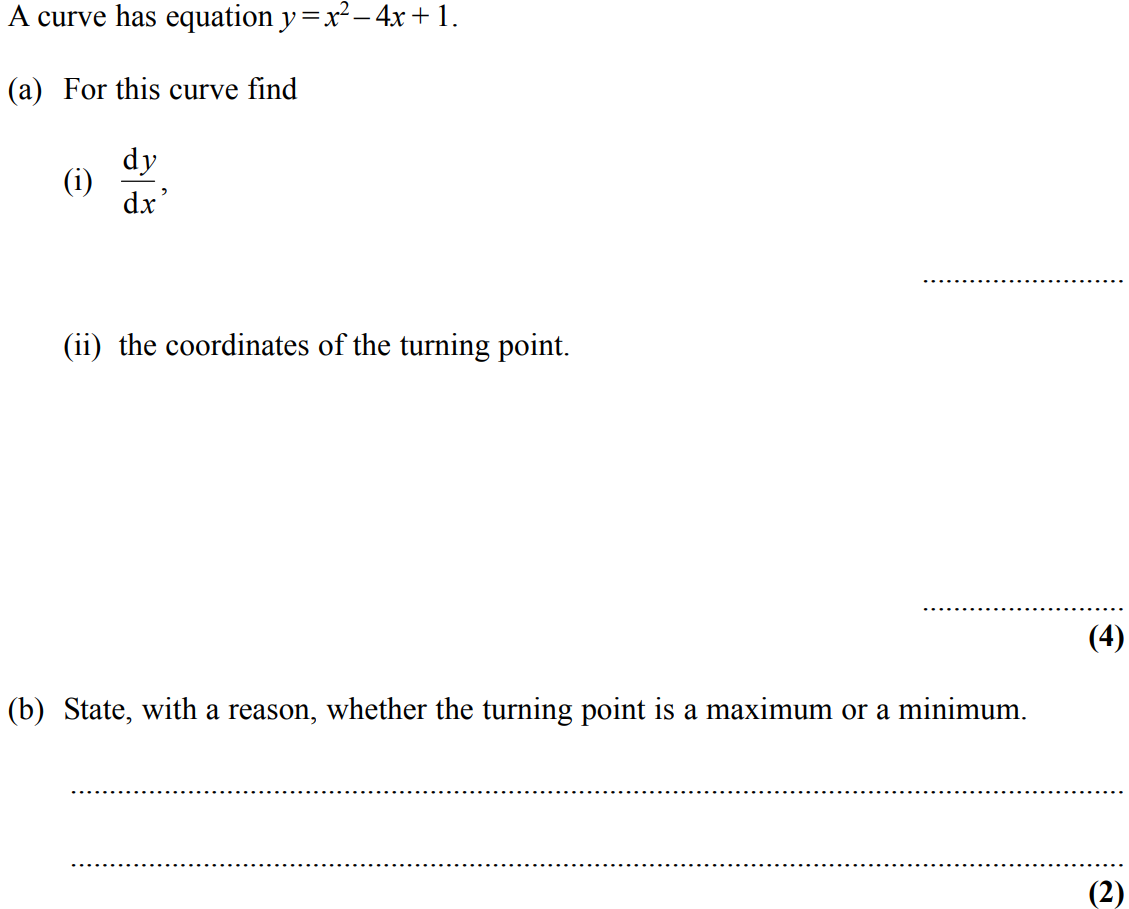 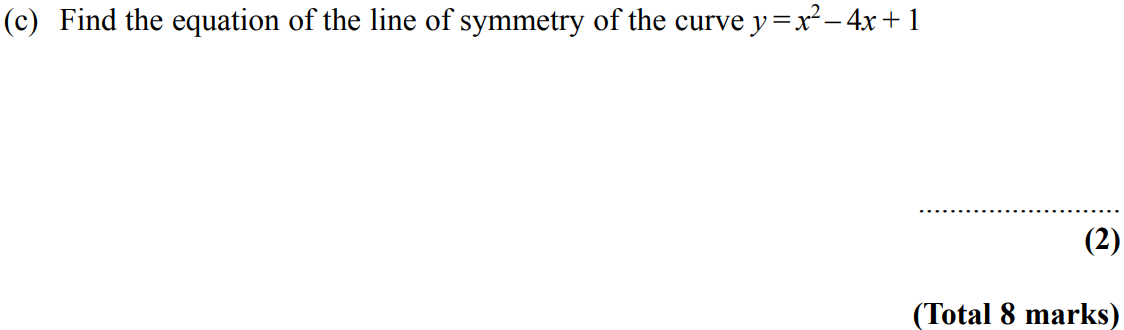 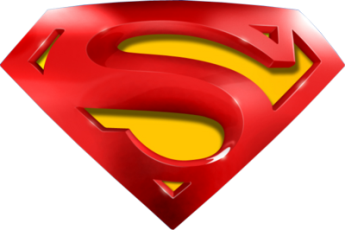 Nov 2004 3H Q17
Differentiation
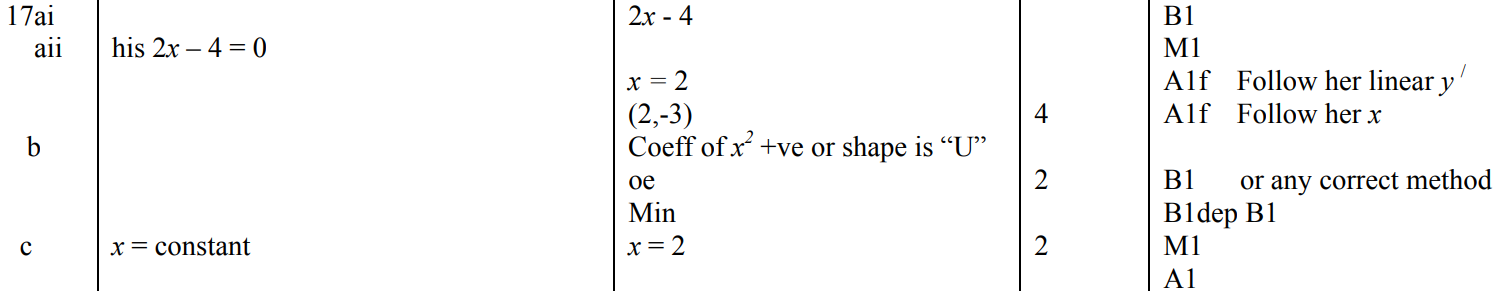 A (i)
A (ii)
B
C
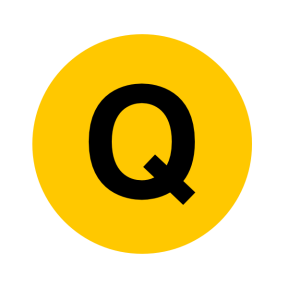 May 2005 4H Q14
Differentiation
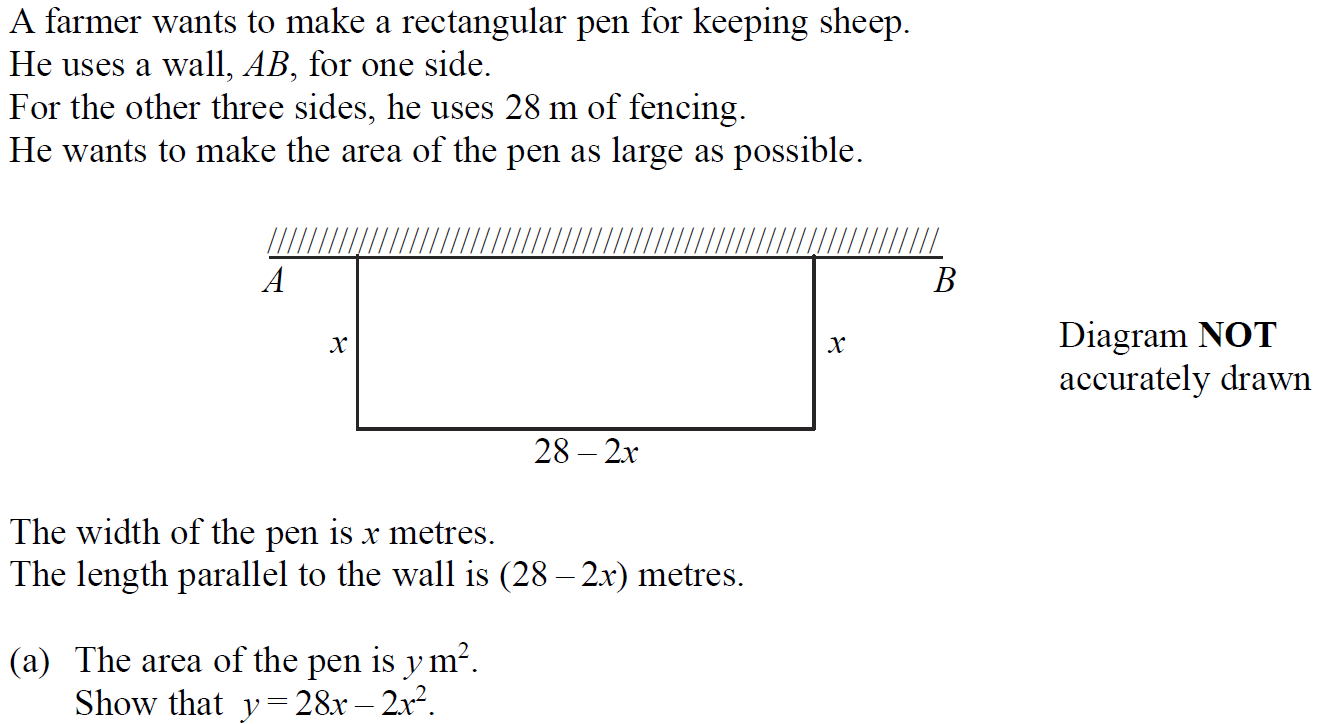 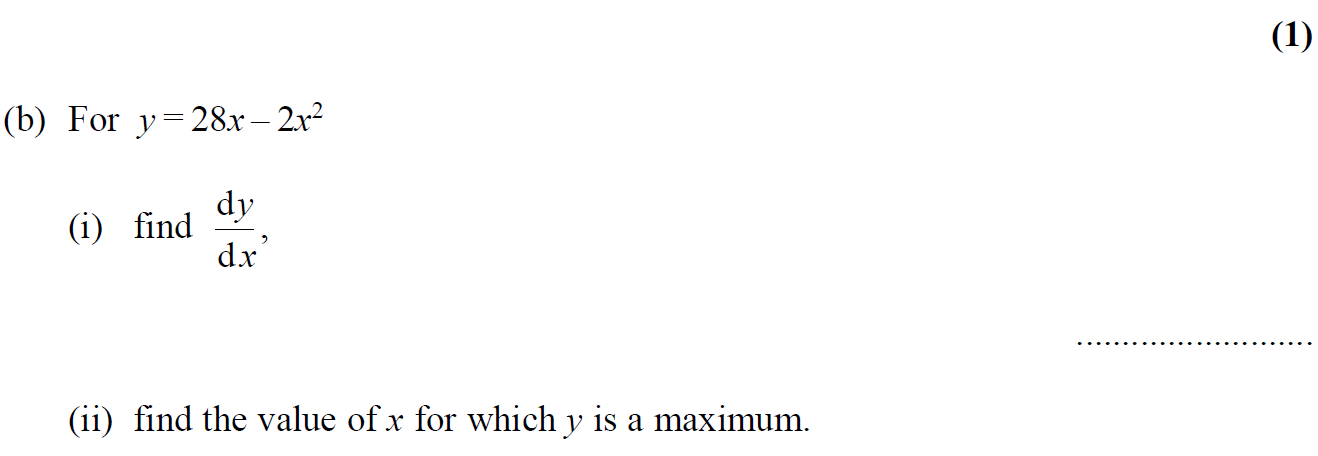 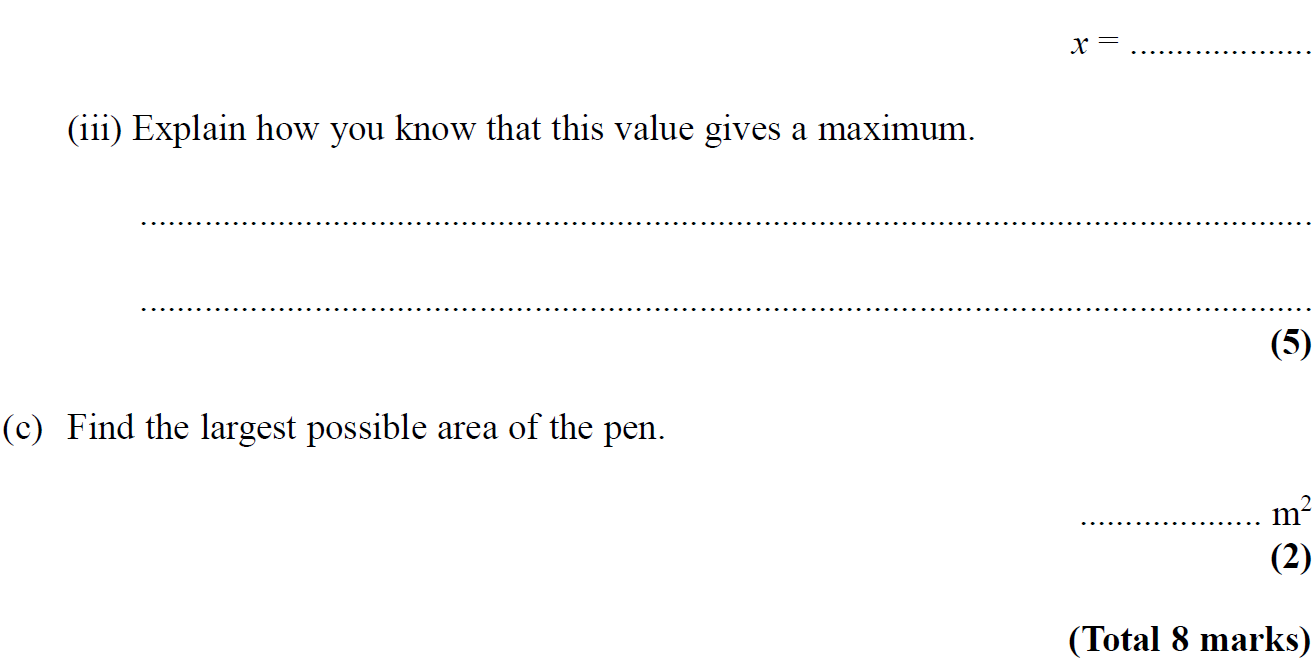 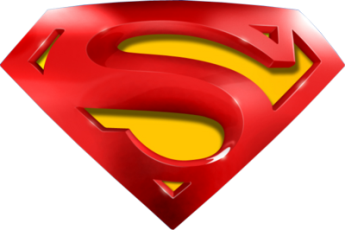 May 2005 4H Q14
Differentiation
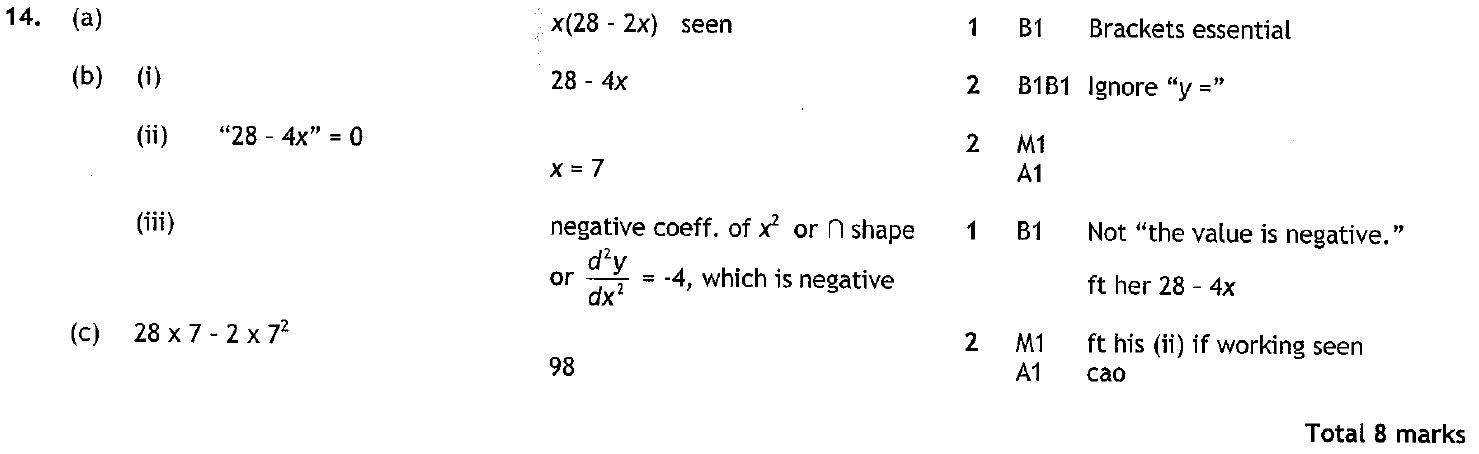 A
B (i)
B (ii)
B (iii)
C
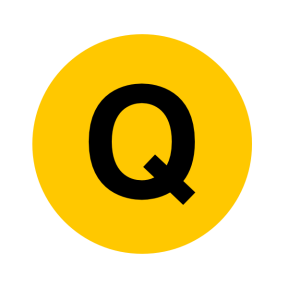 Nov 2005 4H Q15
Differentiation
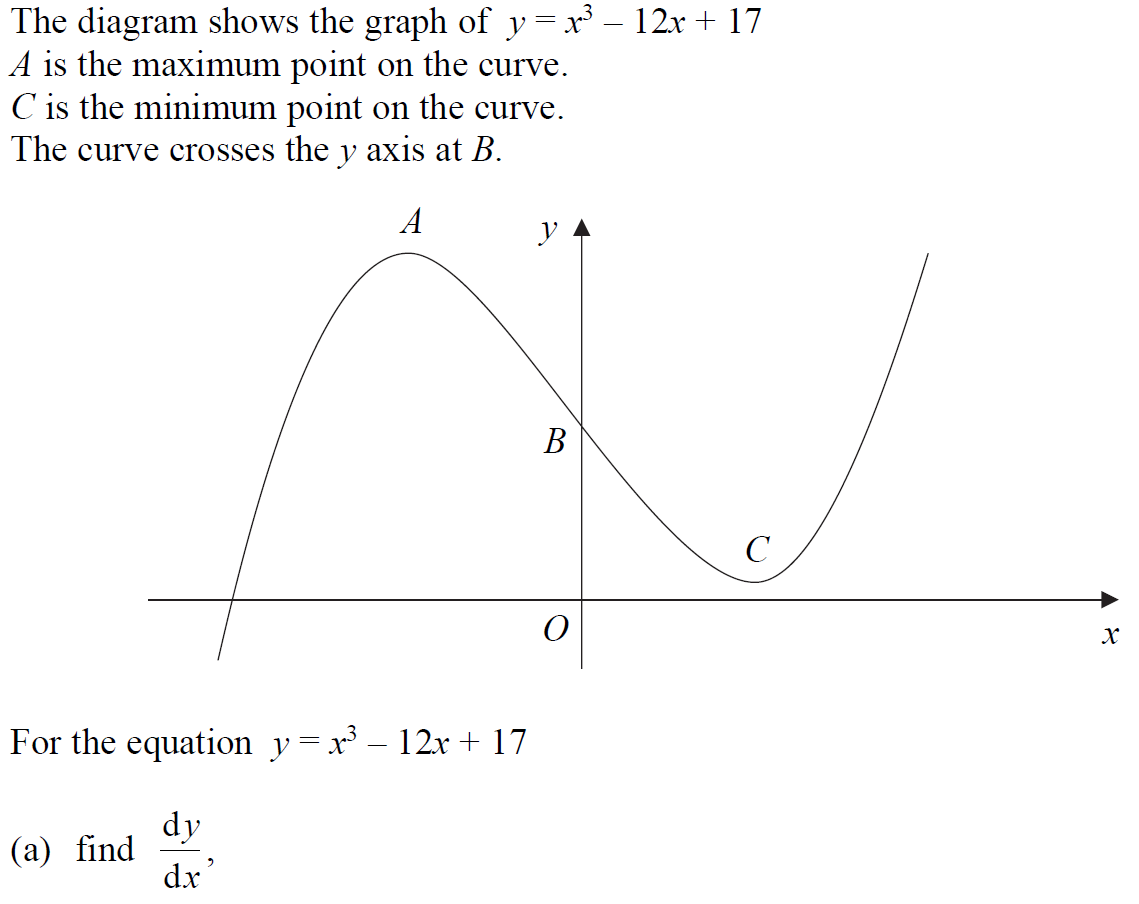 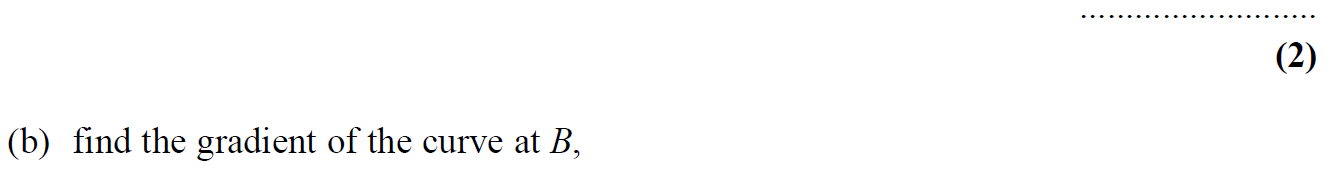 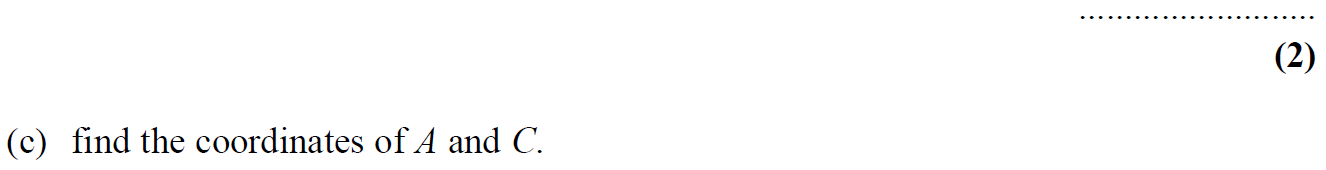 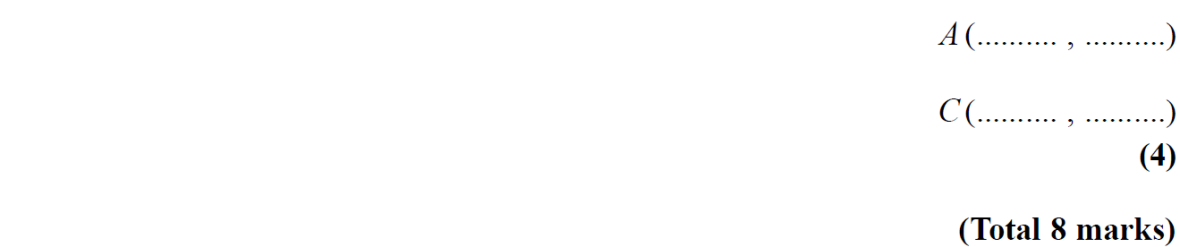 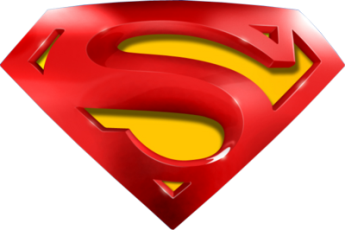 Nov 2005 4H Q15
Differentiation
A
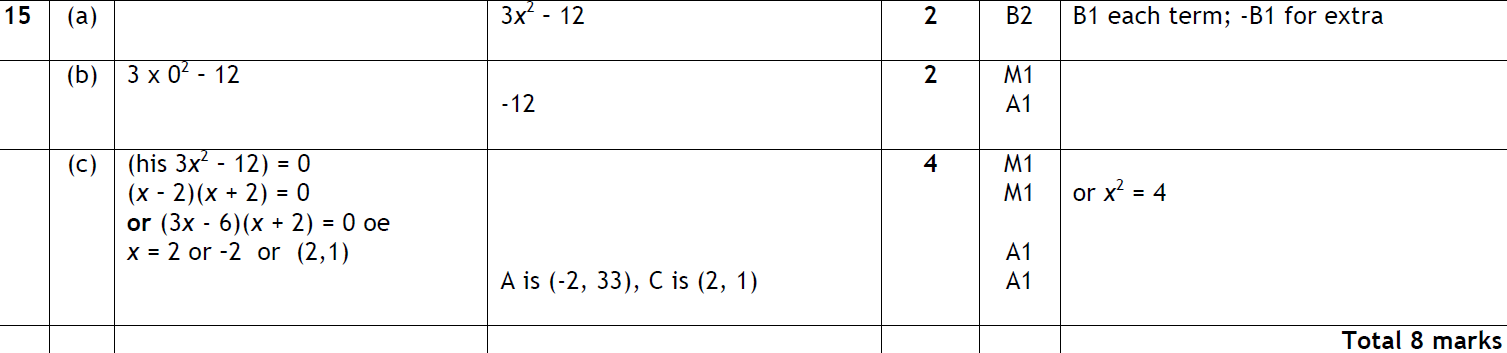 B
C
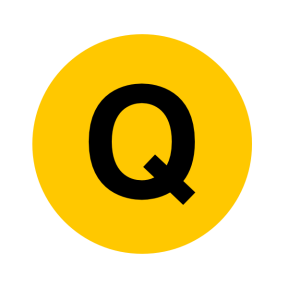 May 2006 3H Q16
Differentiation
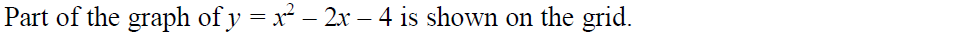 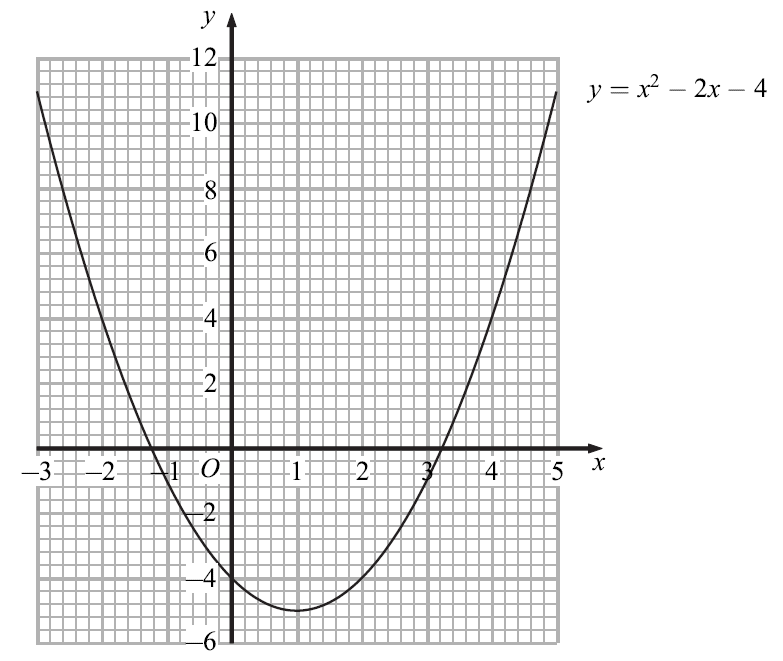 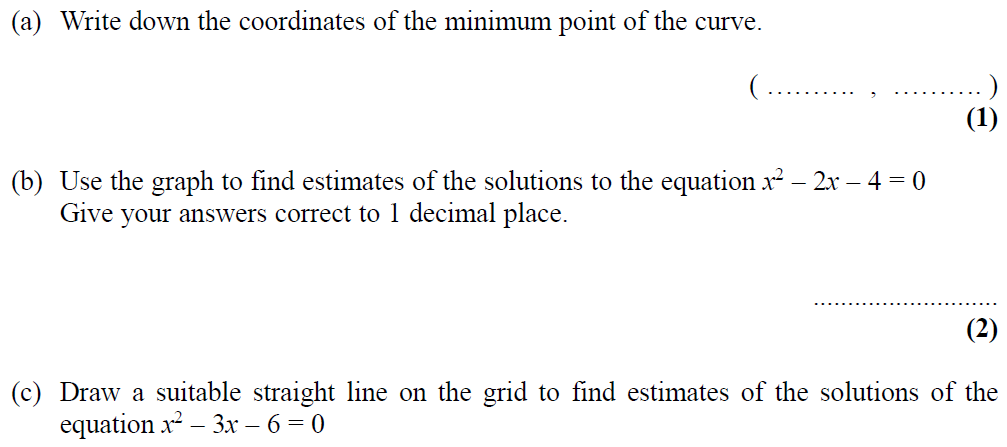 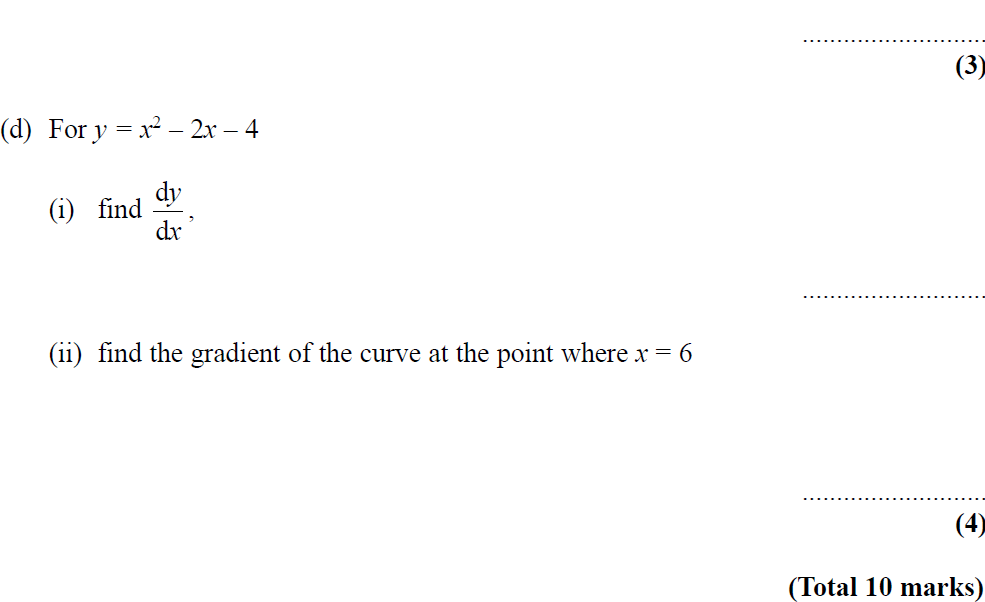 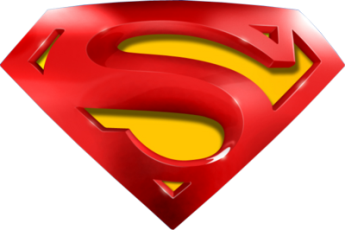 May 2006 3H Q16
Differentiation
A
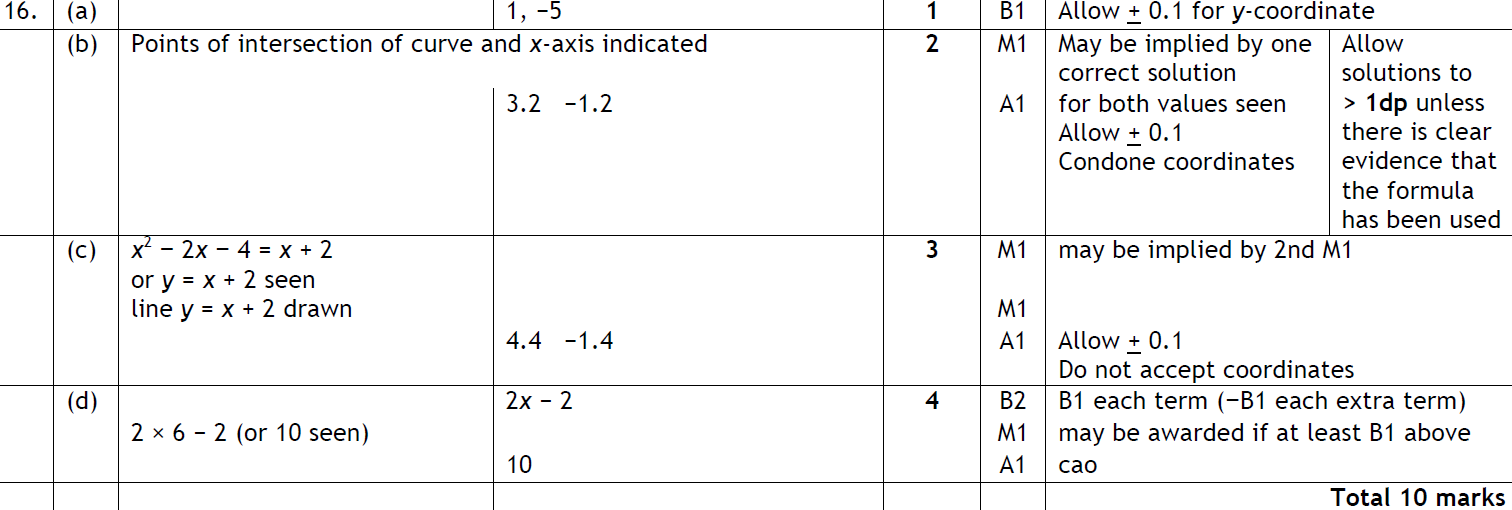 B
C
D  (i)
D  (ii)
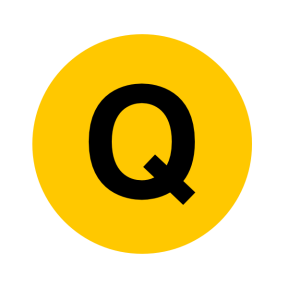 May 2006 4H Q18
Differentiation
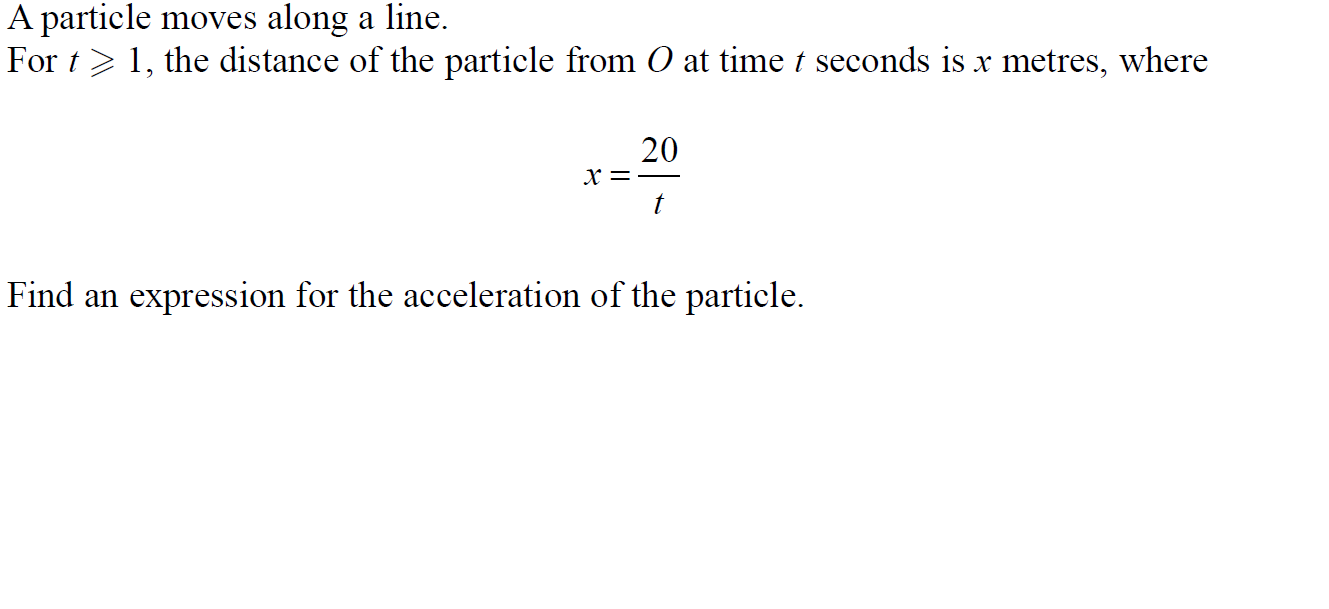 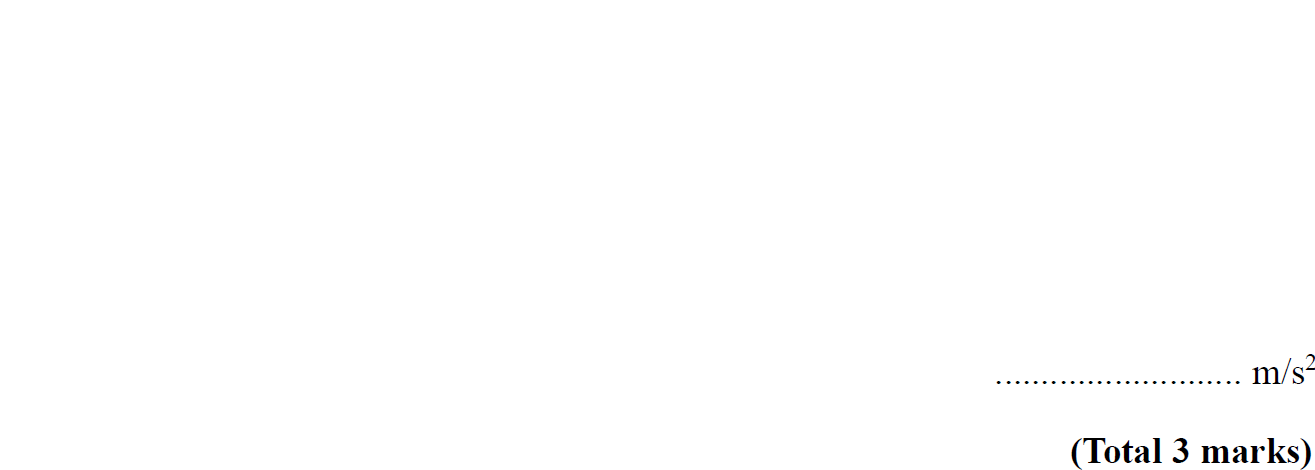 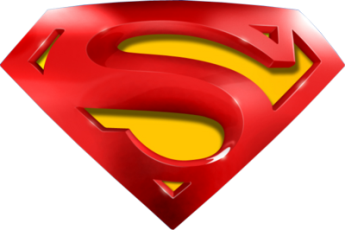 May 2006 4H Q18
Differentiation
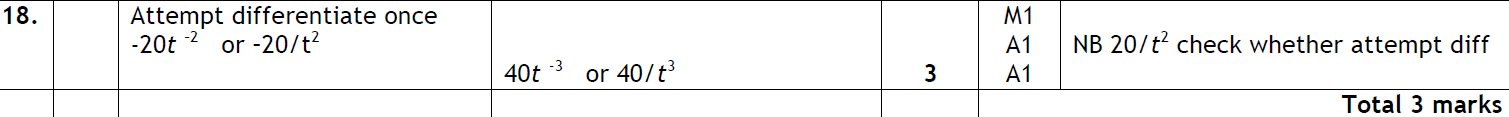 A
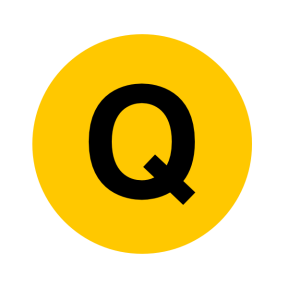 Nov 2006 3H Q14
Differentiation
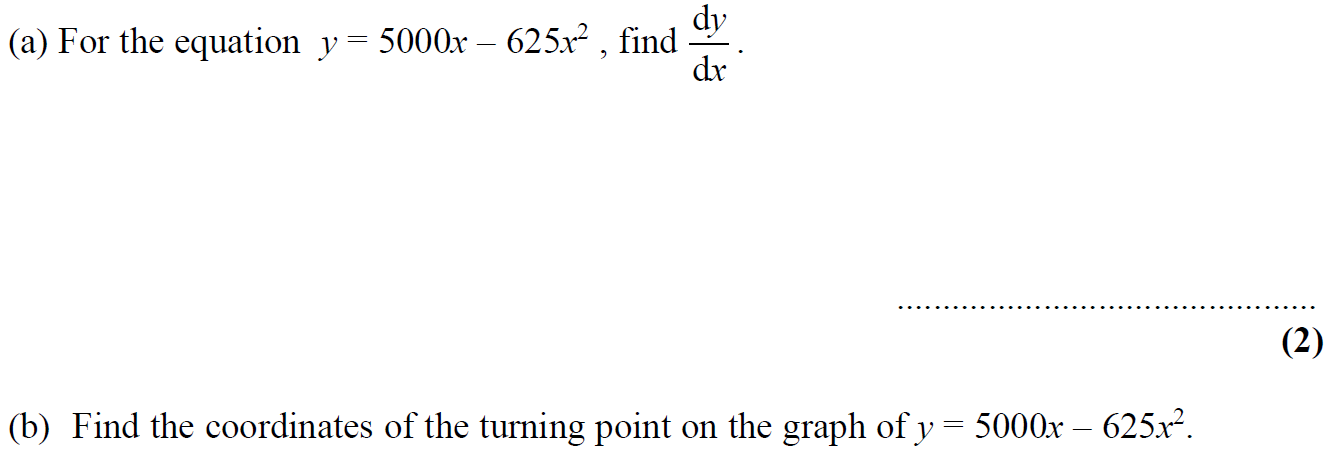 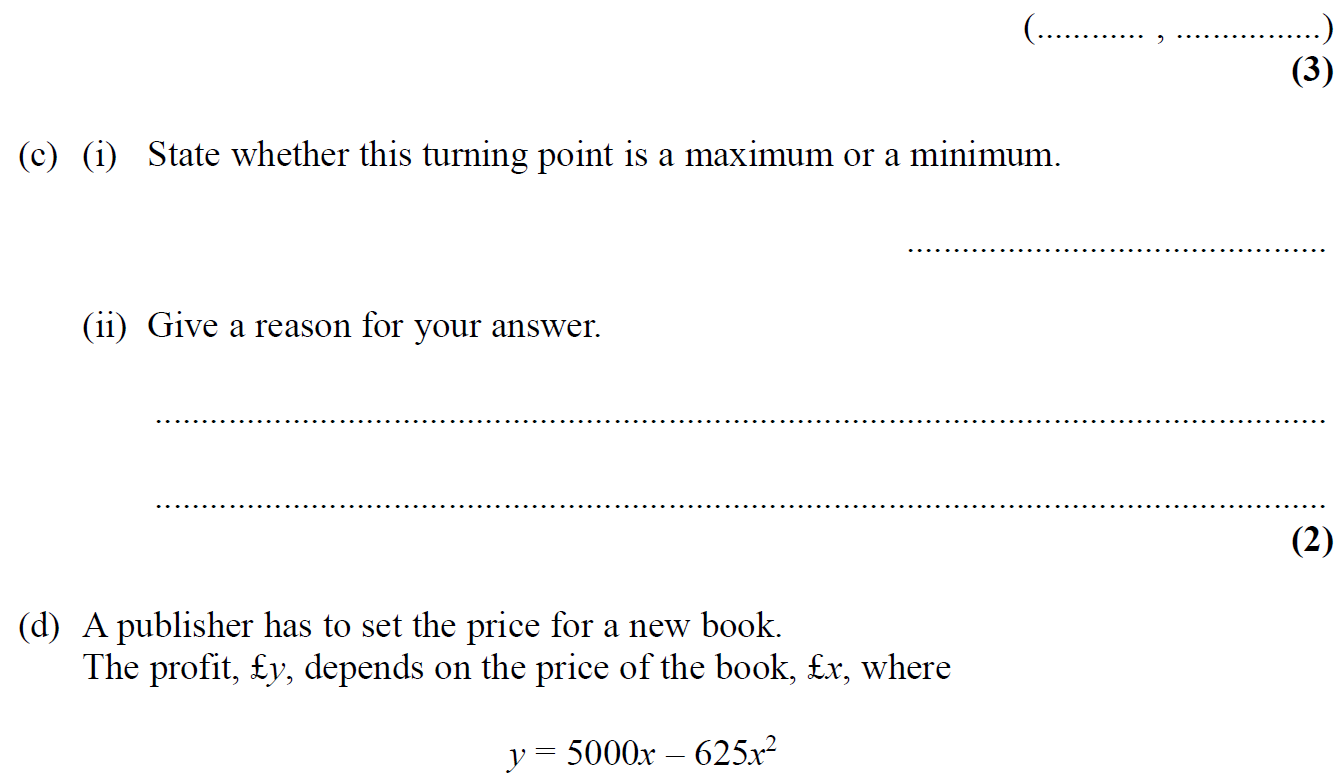 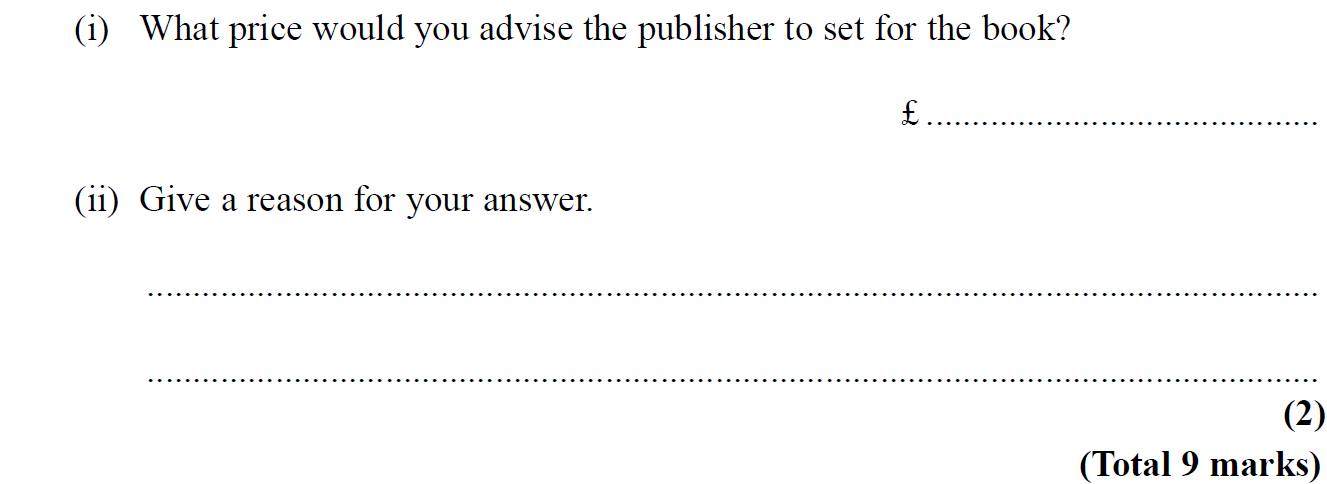 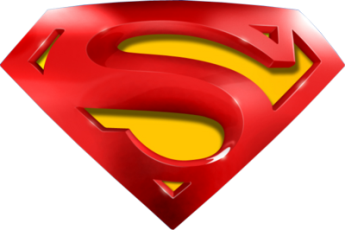 Nov 2006 3H Q14
Differentiation
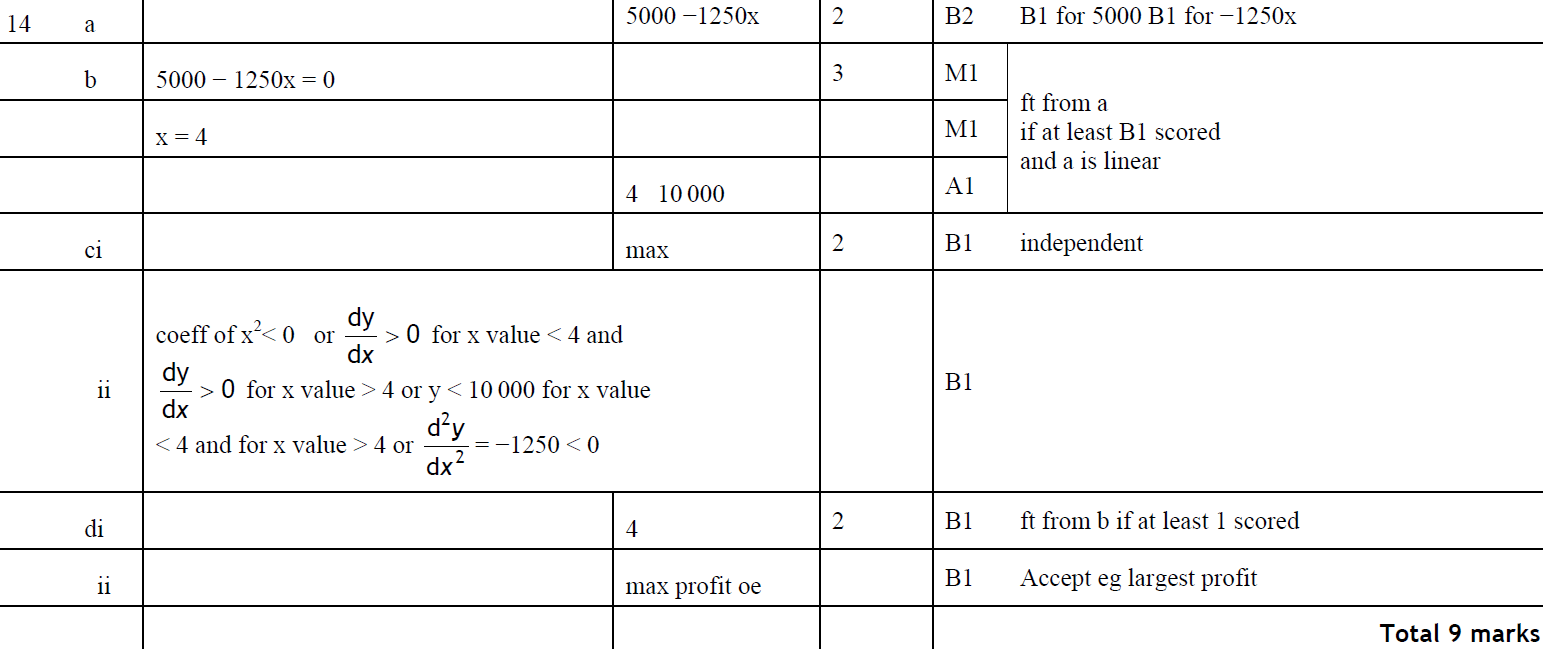 A
B
C (i)
C (ii)
D (i)
D (ii)
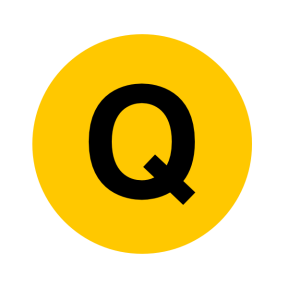 May 2007 3H Q17
Differentiation
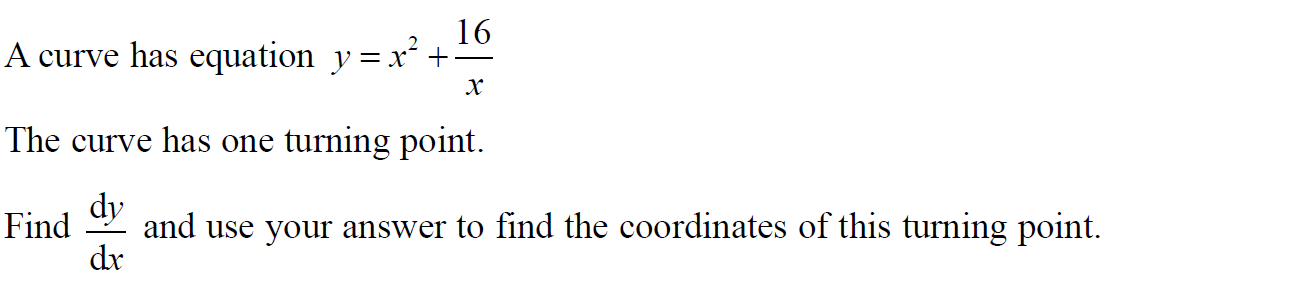 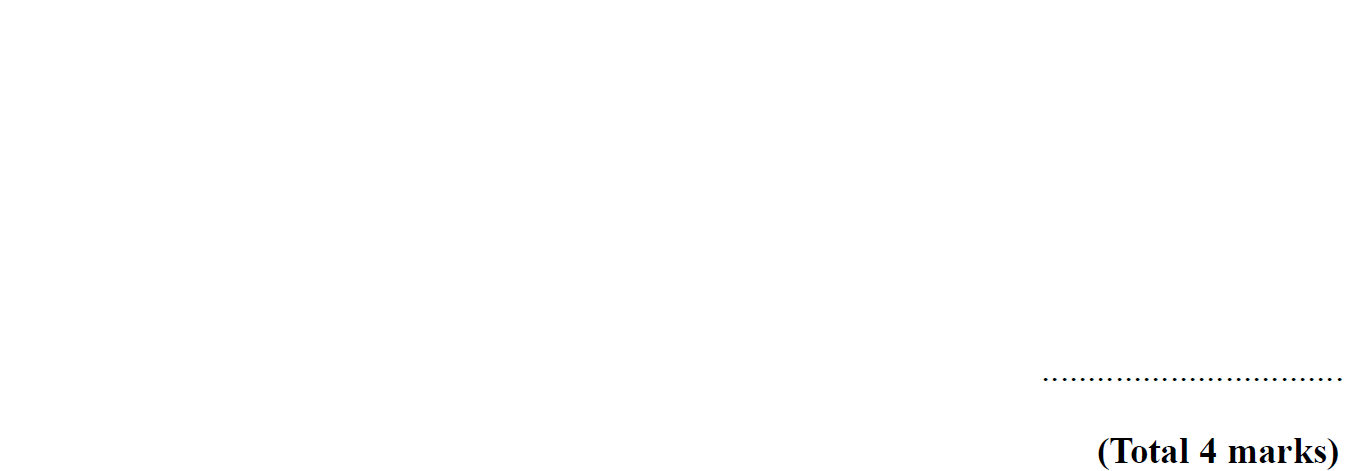 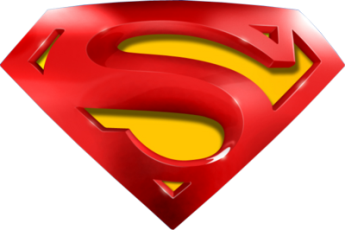 May 2007 3H Q17
Differentiation
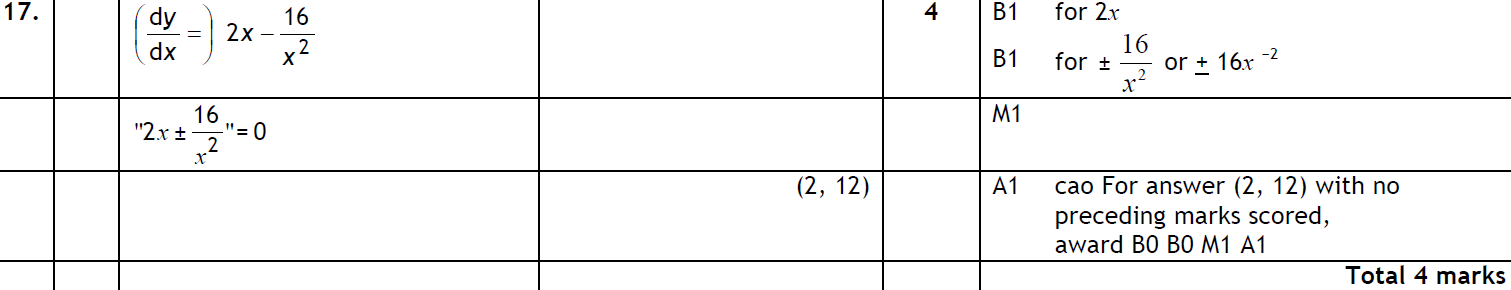 A
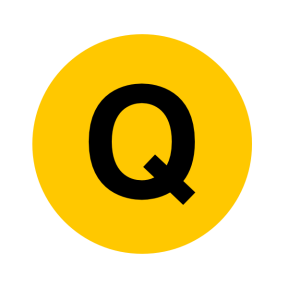 Nov 2007 4H Q20
Differentiation
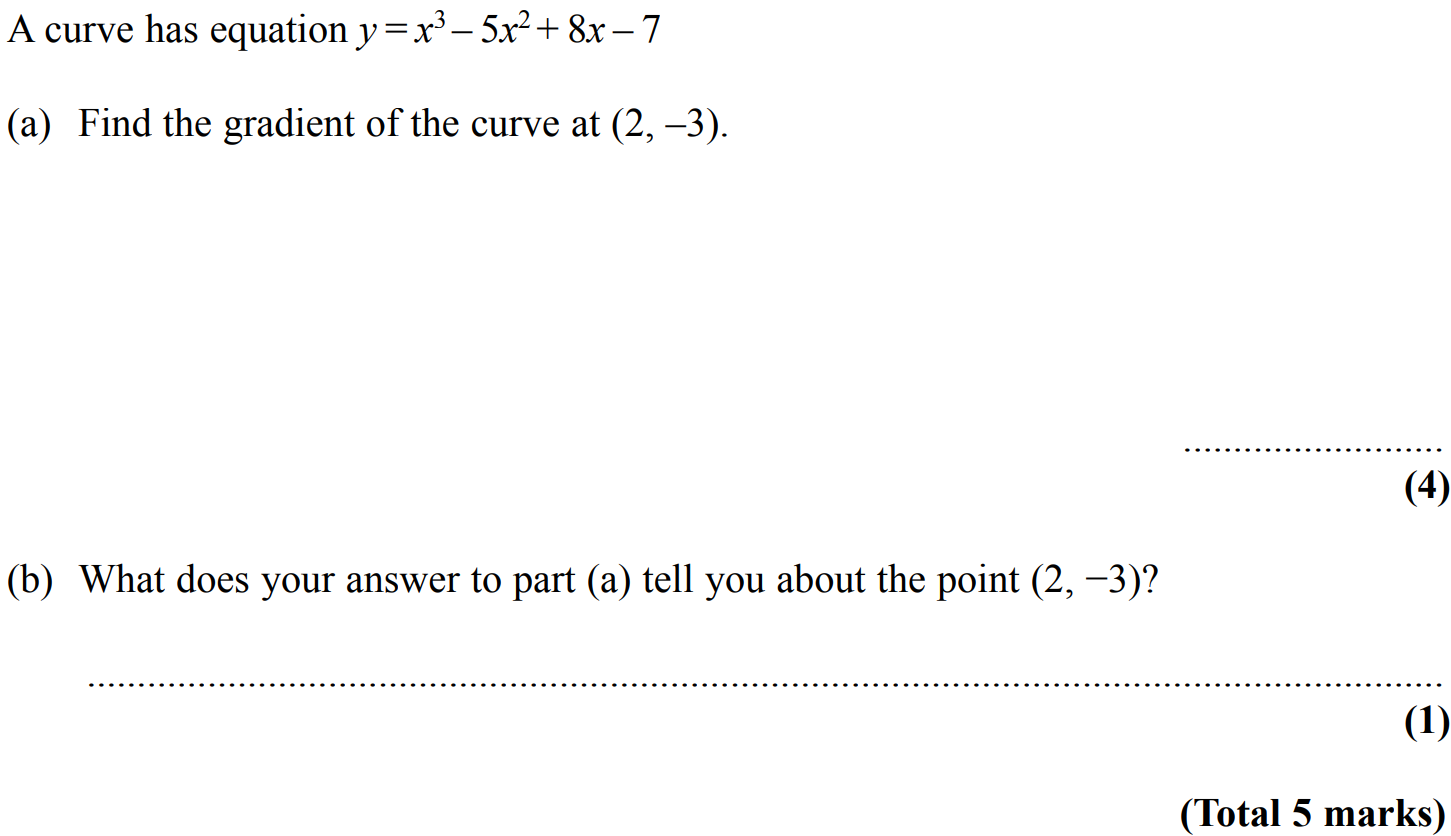 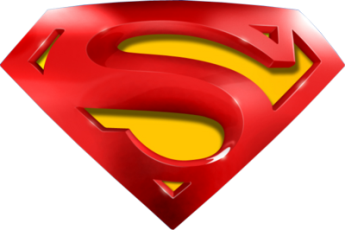 Nov 2007 4H Q20
Differentiation
A
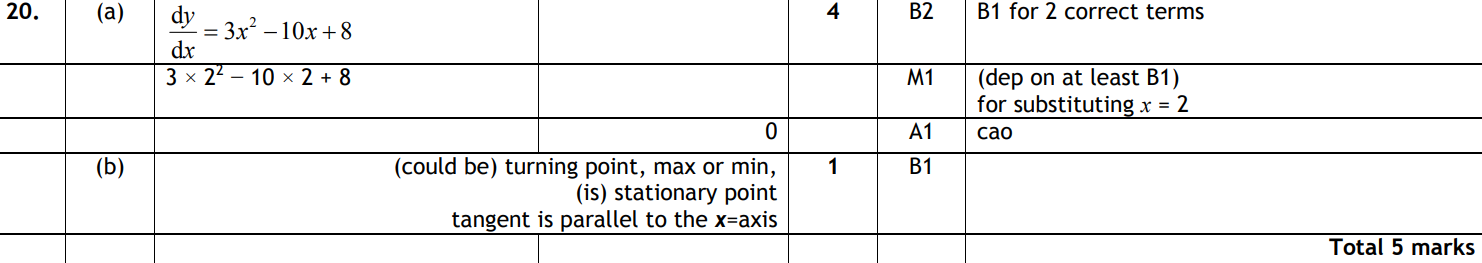 B
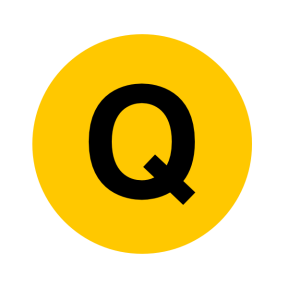 May 2008 4H Q19
Differentiation
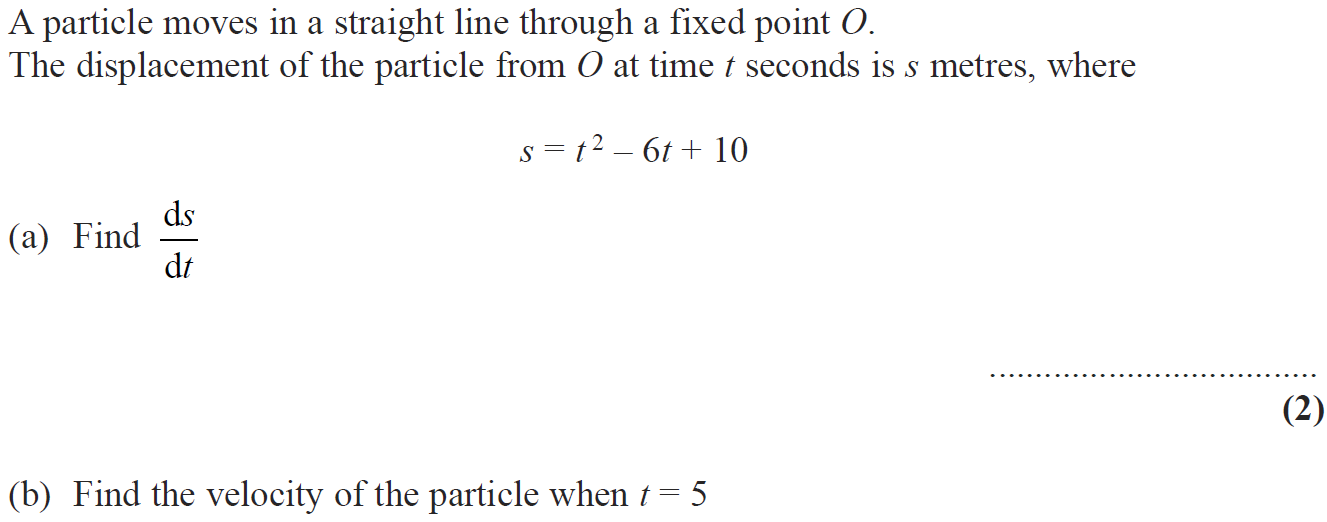 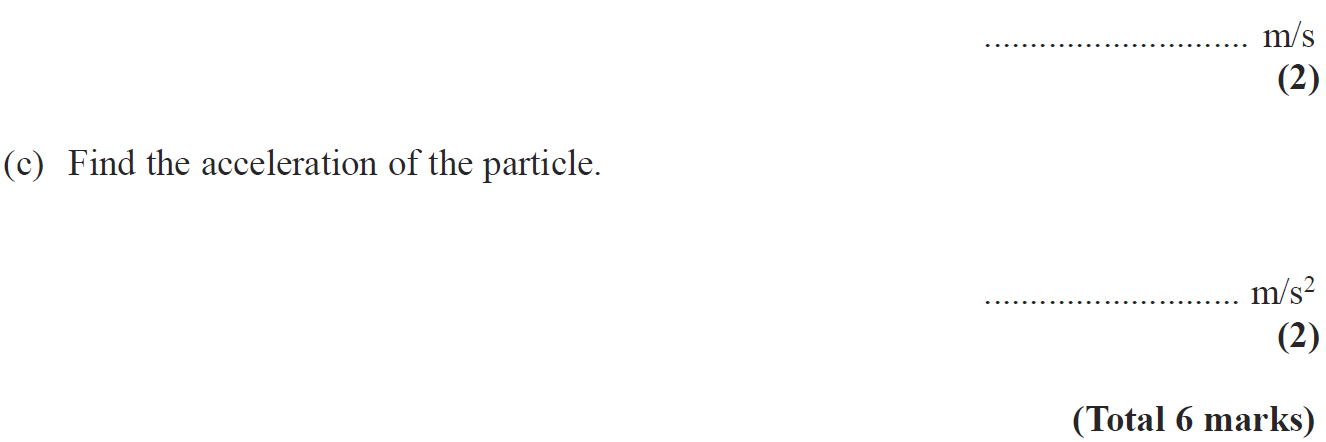 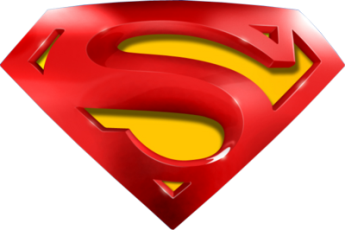 May 2008 4H Q19
Differentiation
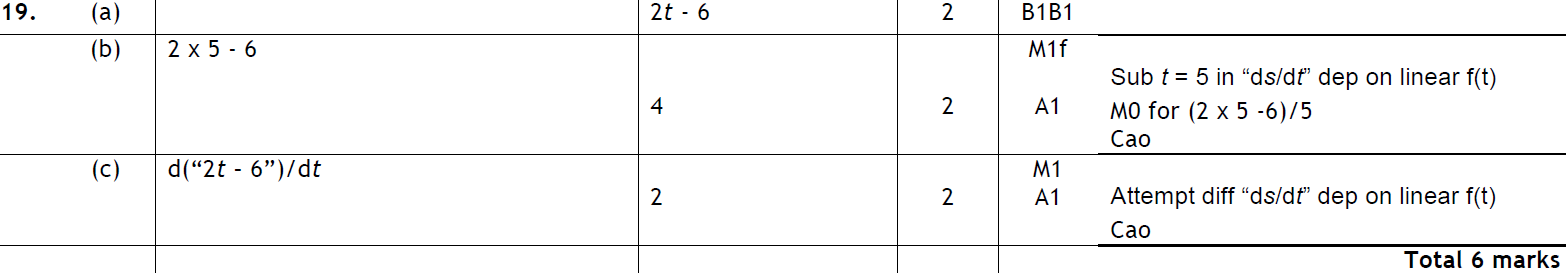 A
B
C
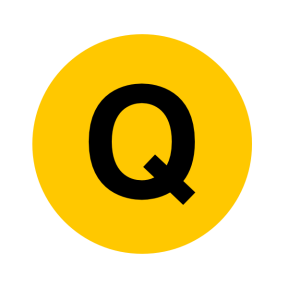 Nov 2008 4H Q20
Differentiation
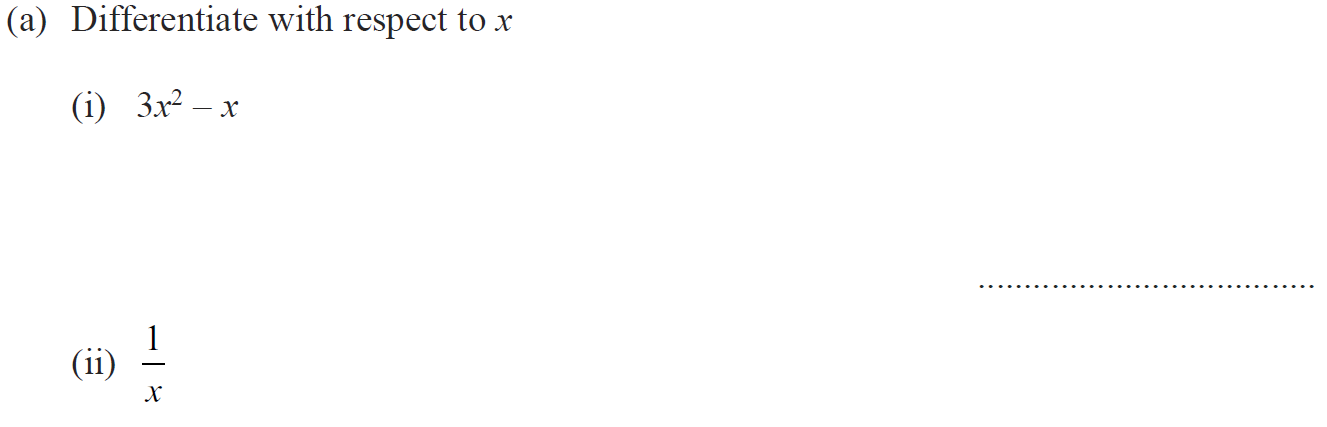 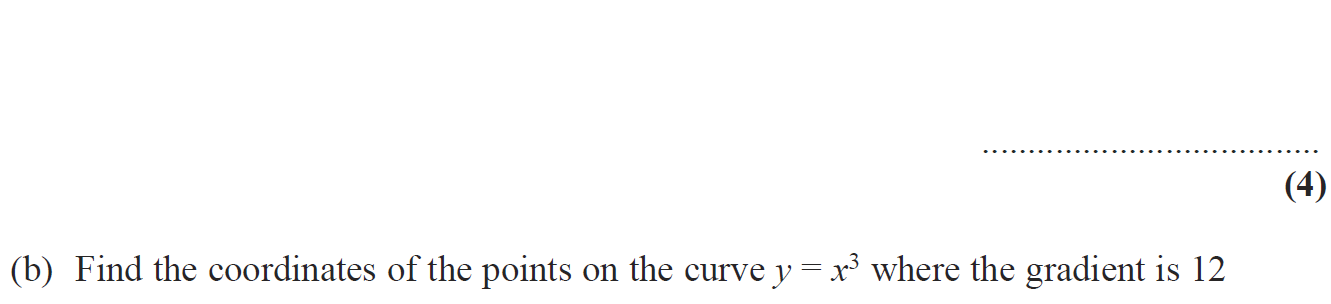 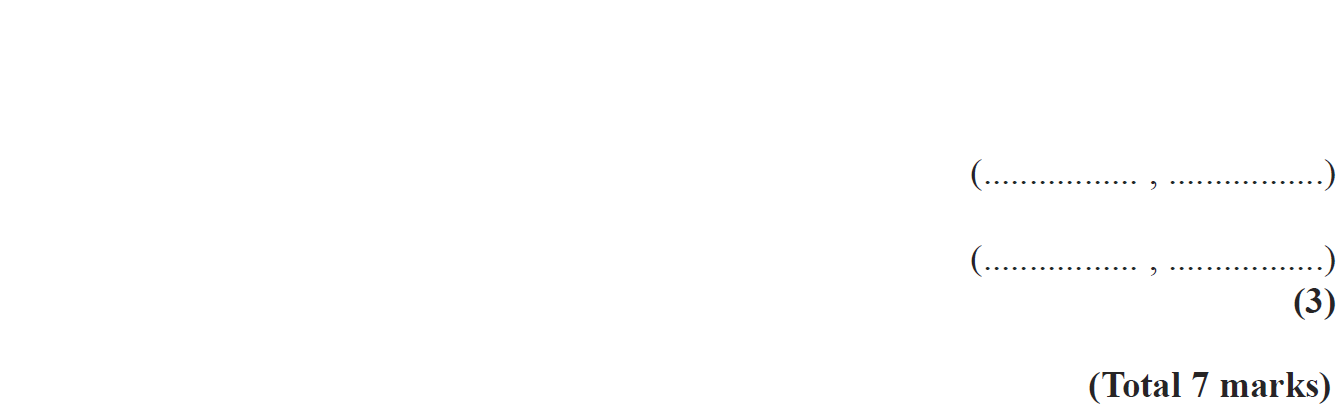 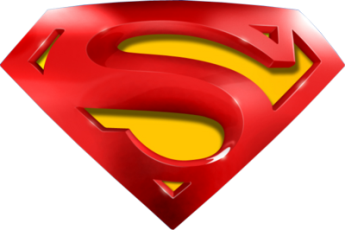 Nov 2008 4H Q20
Differentiation
A (i)
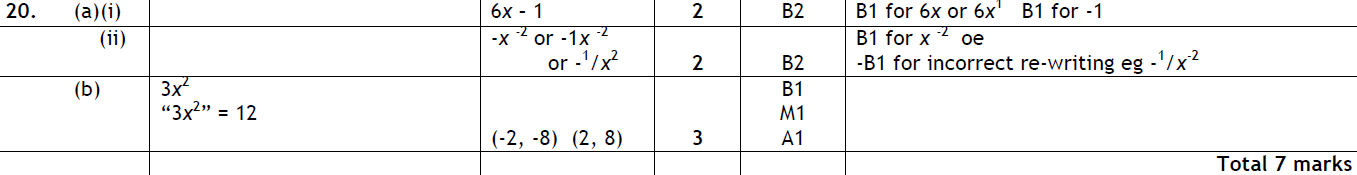 A (ii)
B
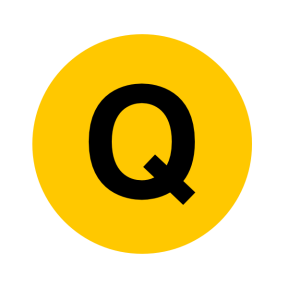 June 2009 4H Q17
Differentiation
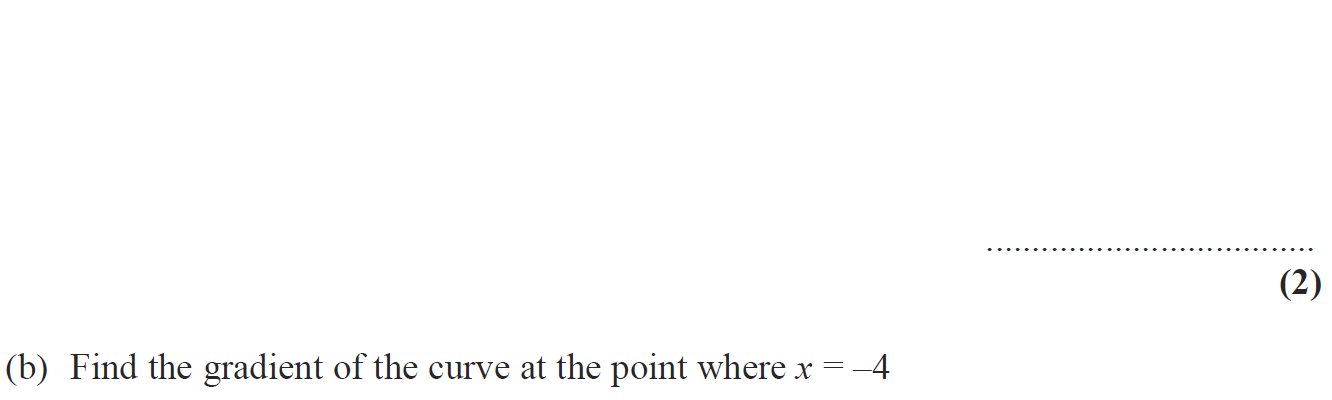 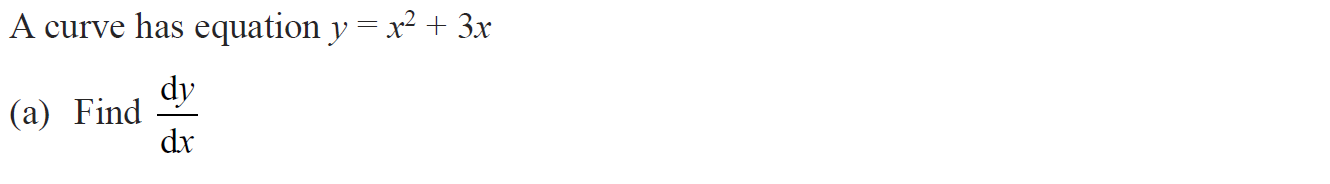 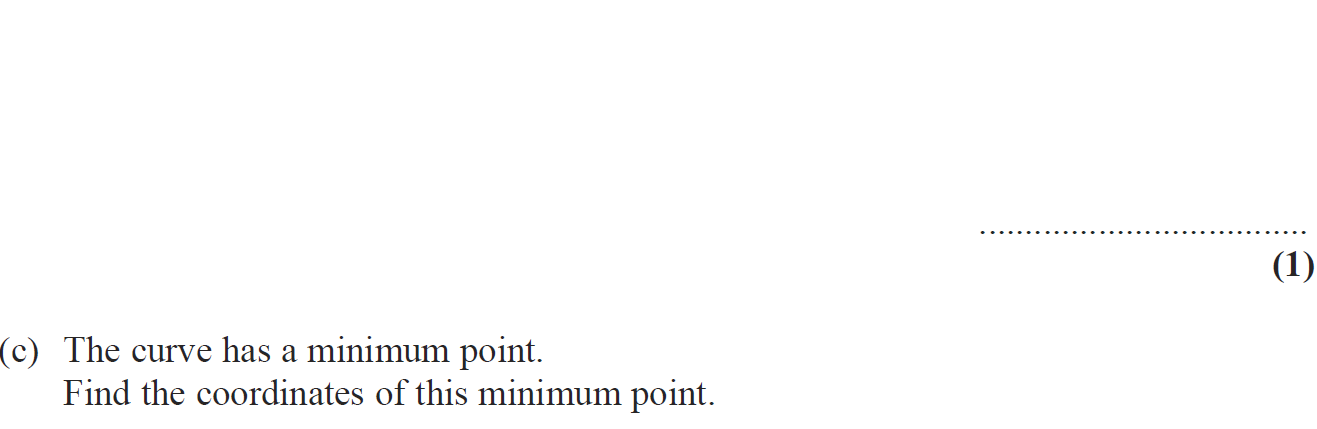 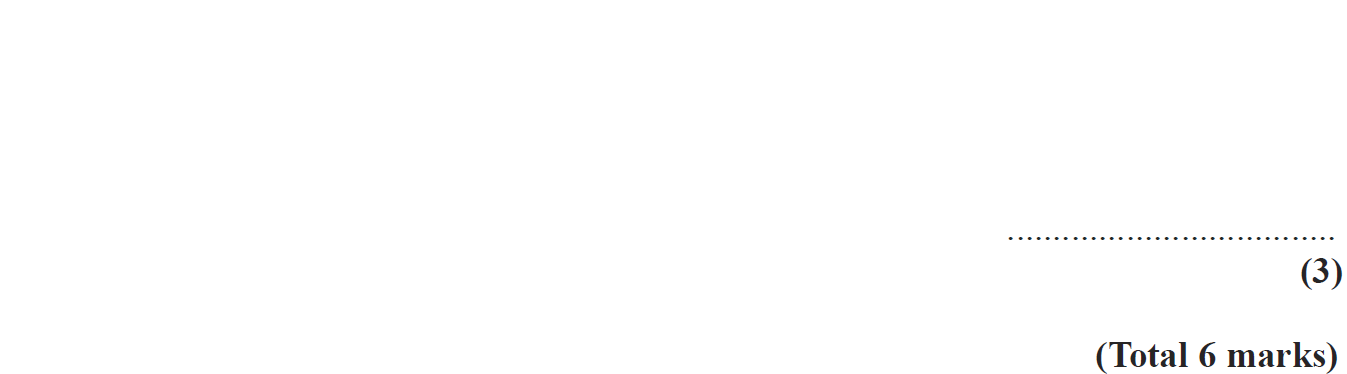 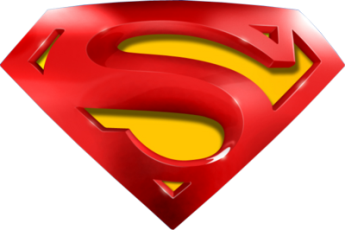 June 2009 4H Q17
Differentiation
A
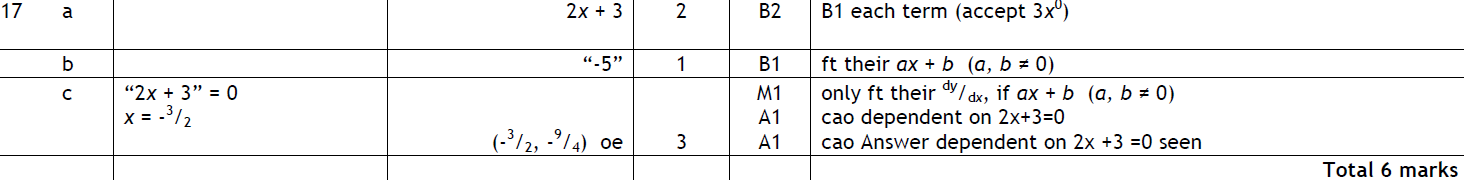 B
C
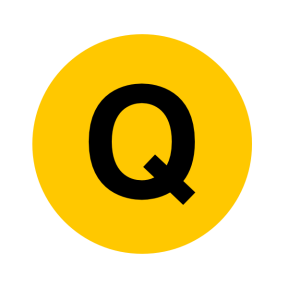 Nov 2009 4H Q19
Differentiation
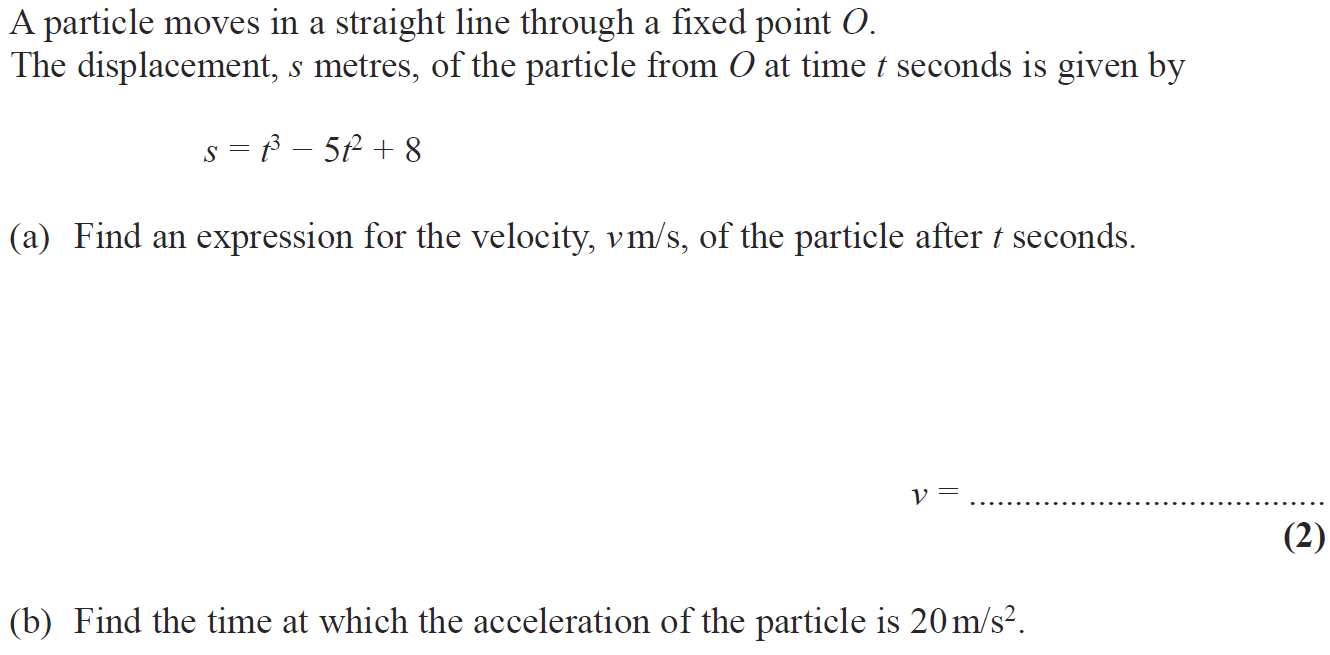 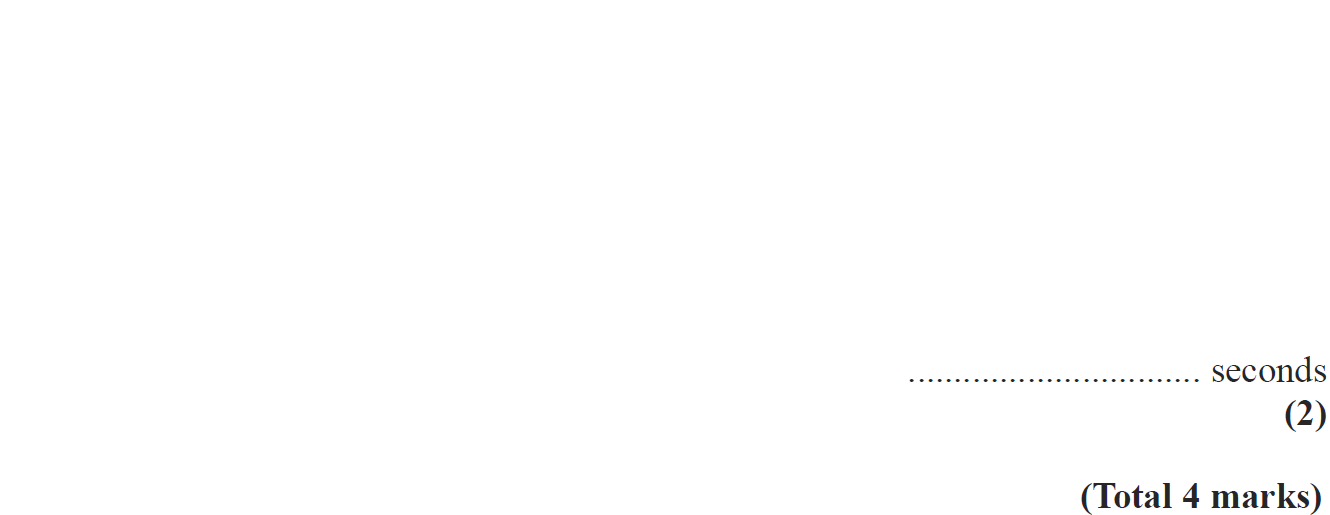 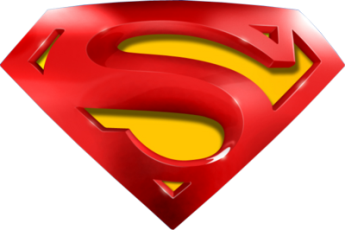 Nov 2009 4H Q19
Differentiation
A
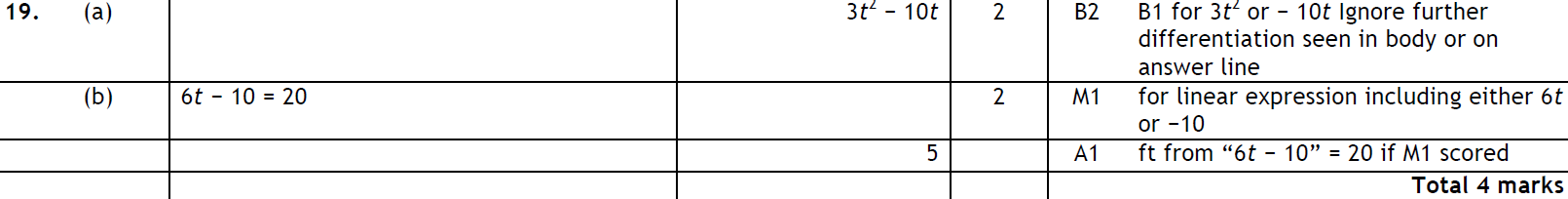 B
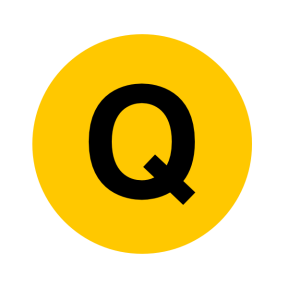 June 2010 3H Q12
Differentiation
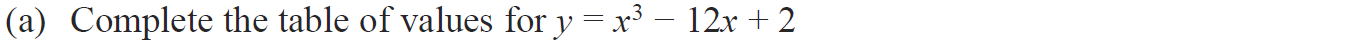 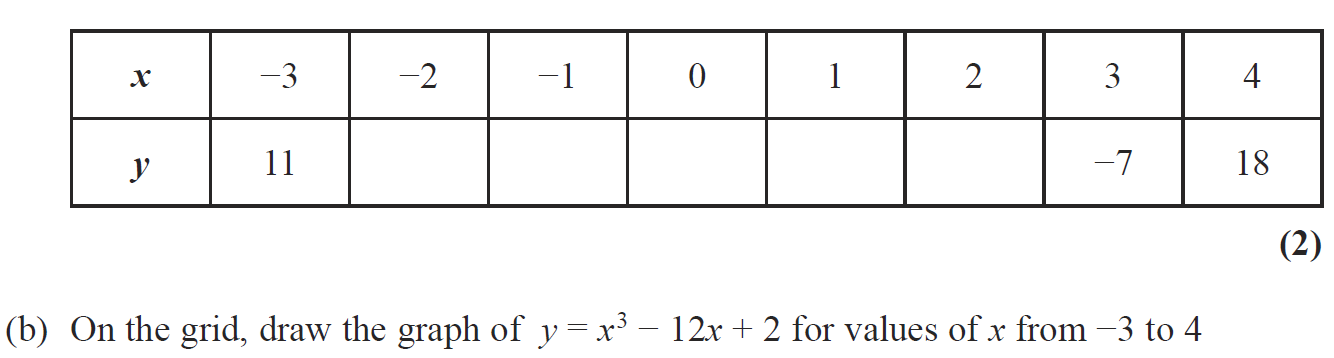 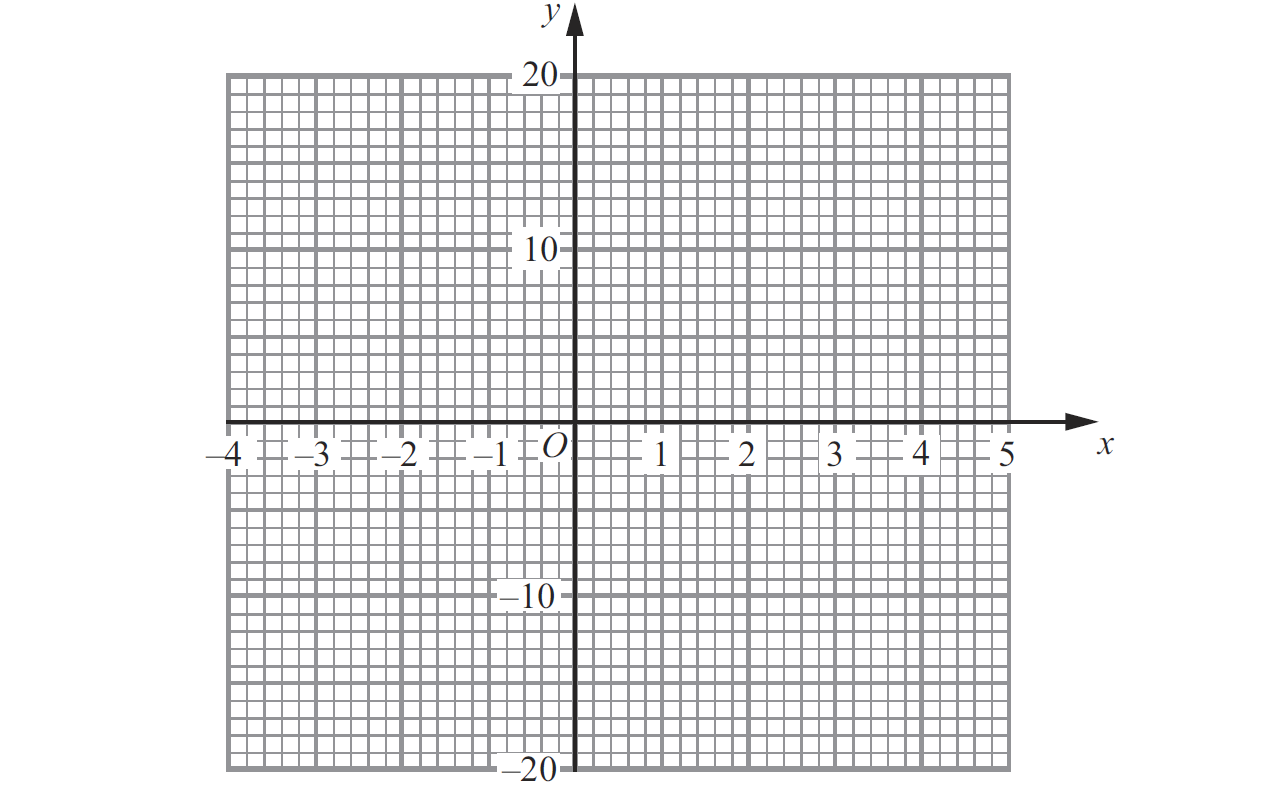 Reveal graph
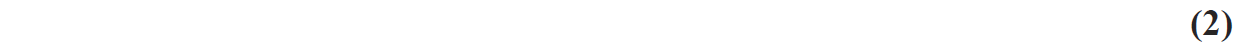 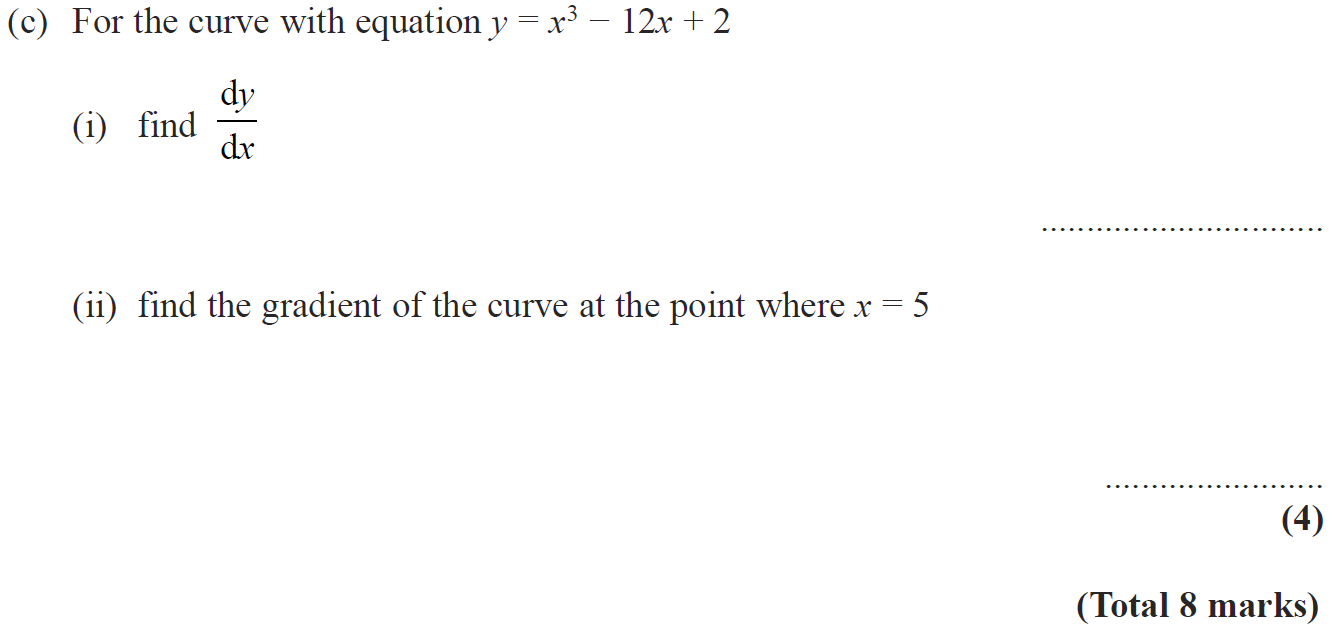 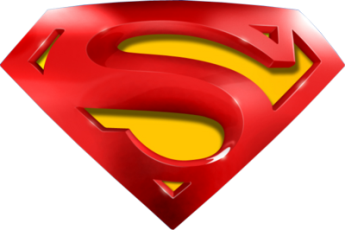 June 2010 3H Q12
Differentiation
A
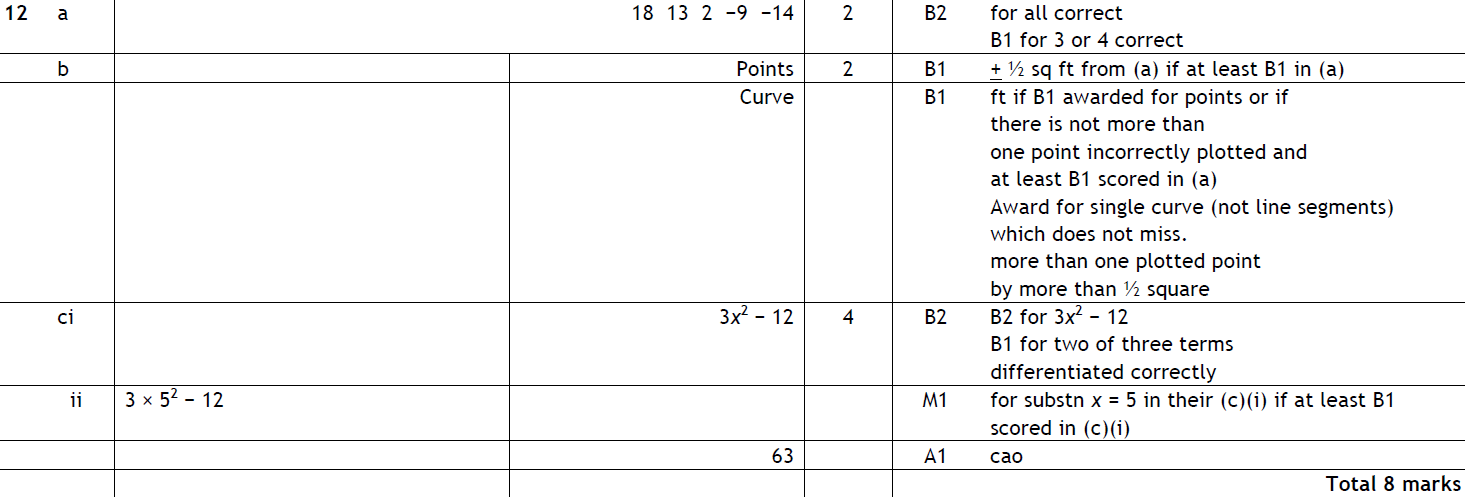 B
C (i)
C (ii)
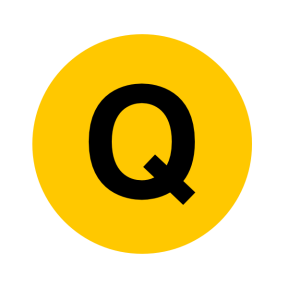 Nov 2010 3H Q16
Differentiation
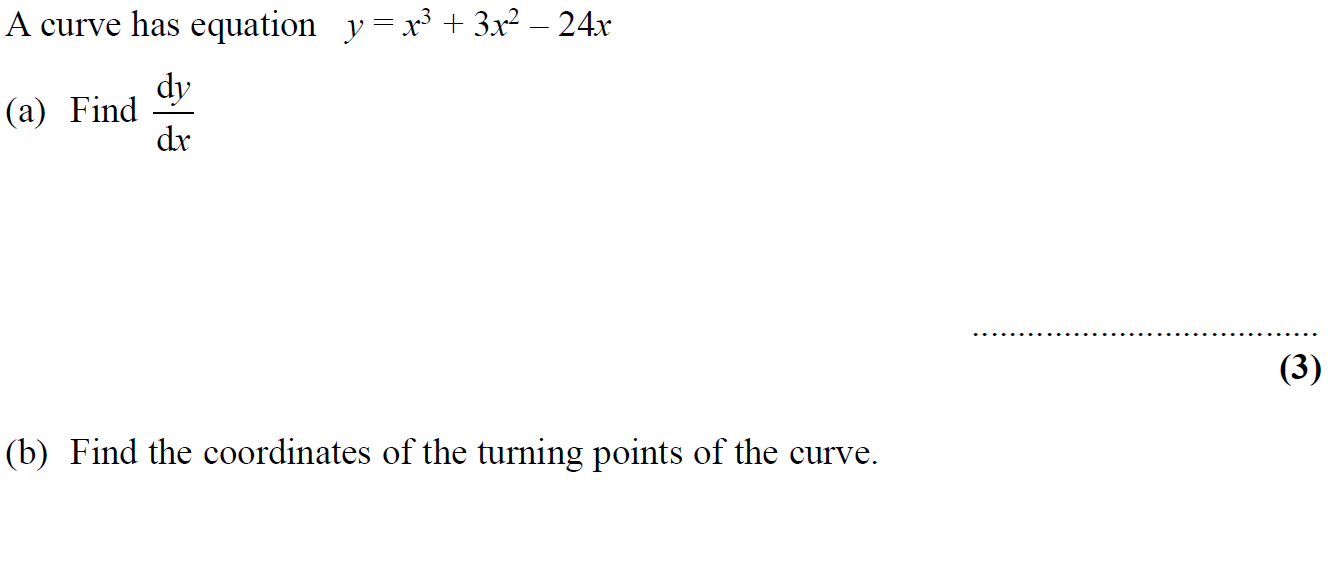 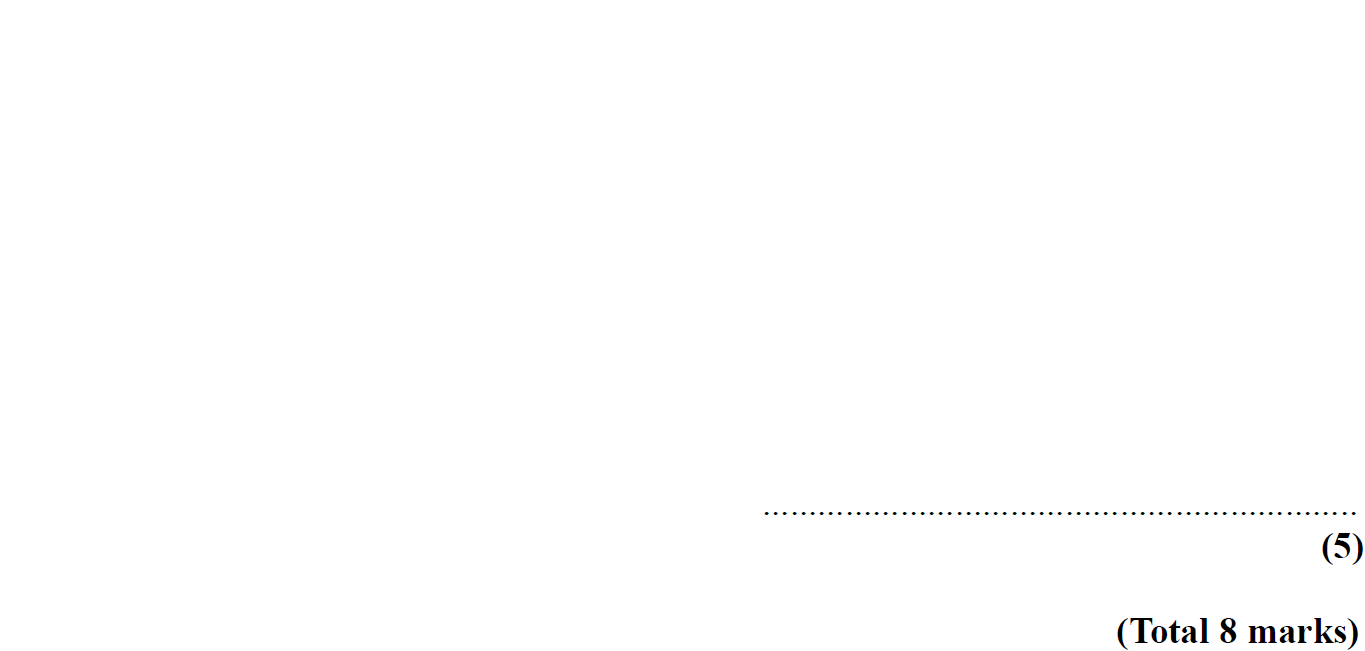 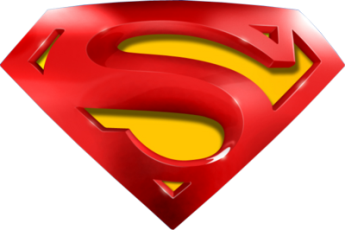 Nov 2010 3H Q16
Differentiation
A
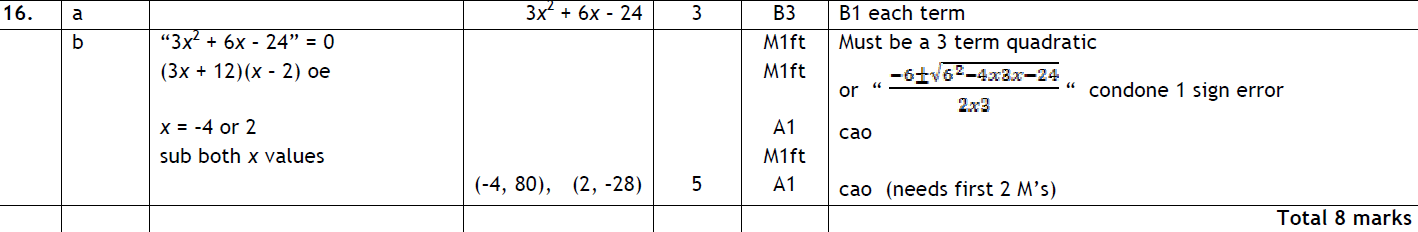 B
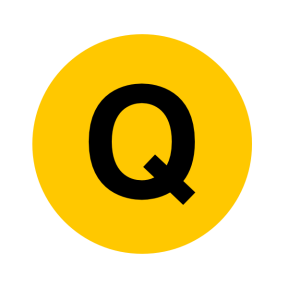 June 2011 3H Q21
Differentiation
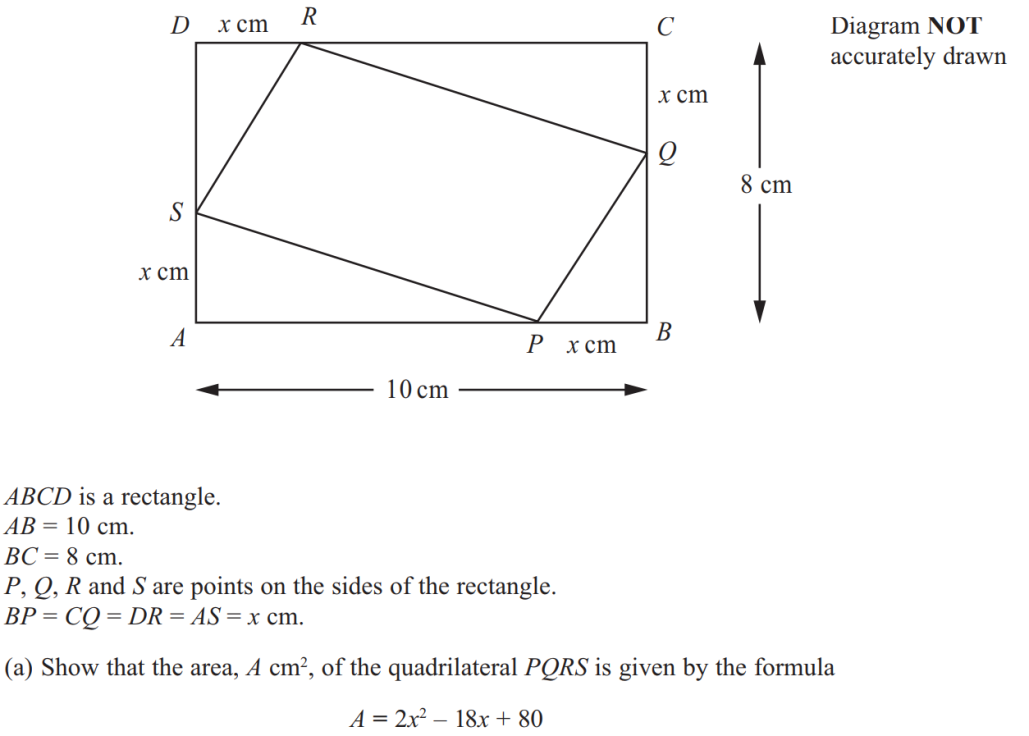 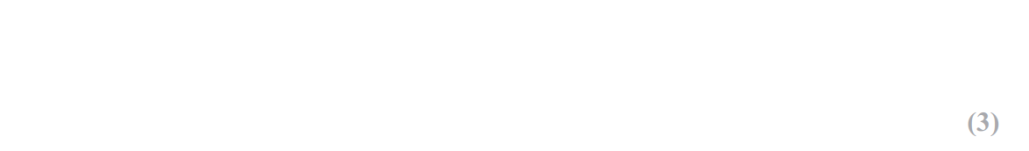 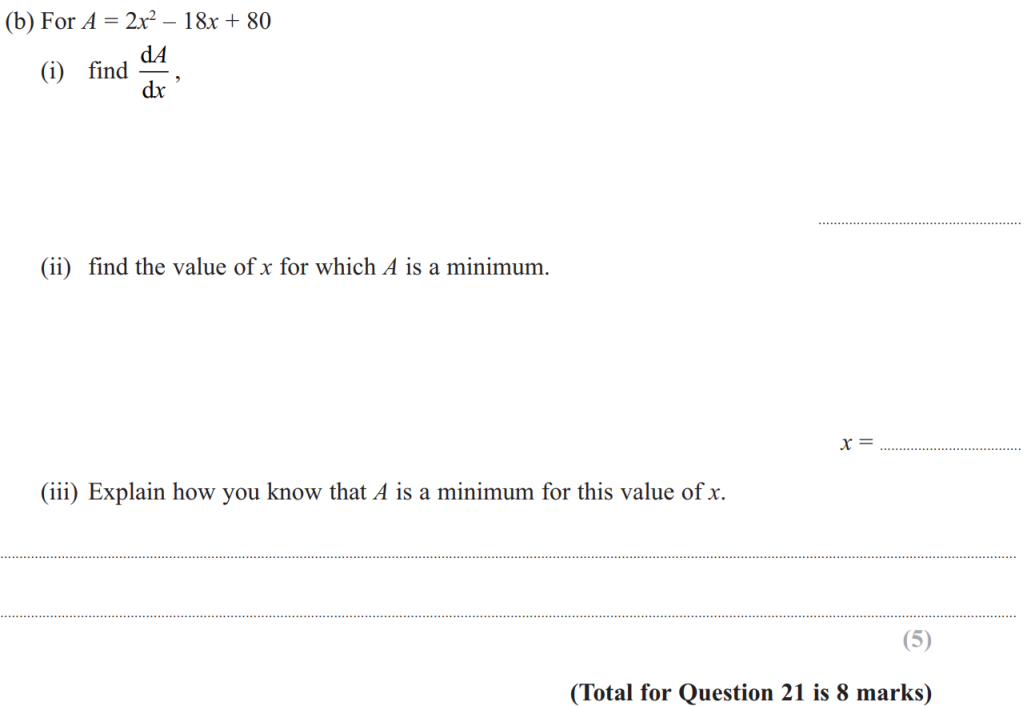 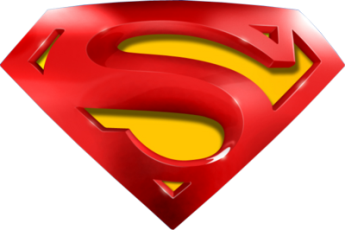 June 2011 3H Q21
Differentiation
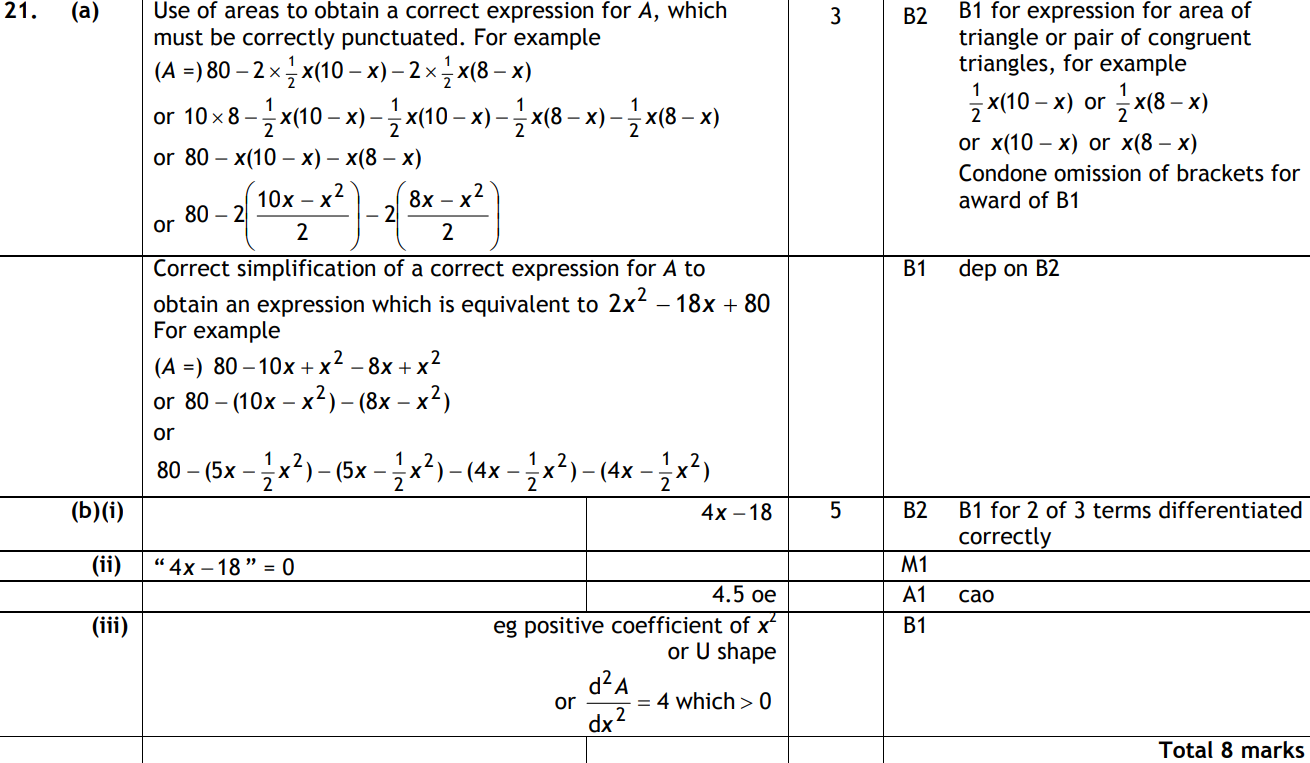 A
B (i)
B (ii)
B (iii)
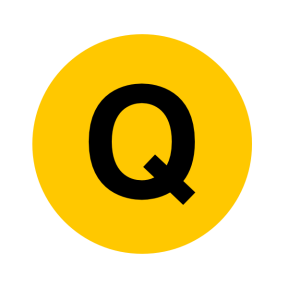 Jan 2012 3H Q14
Differentiation
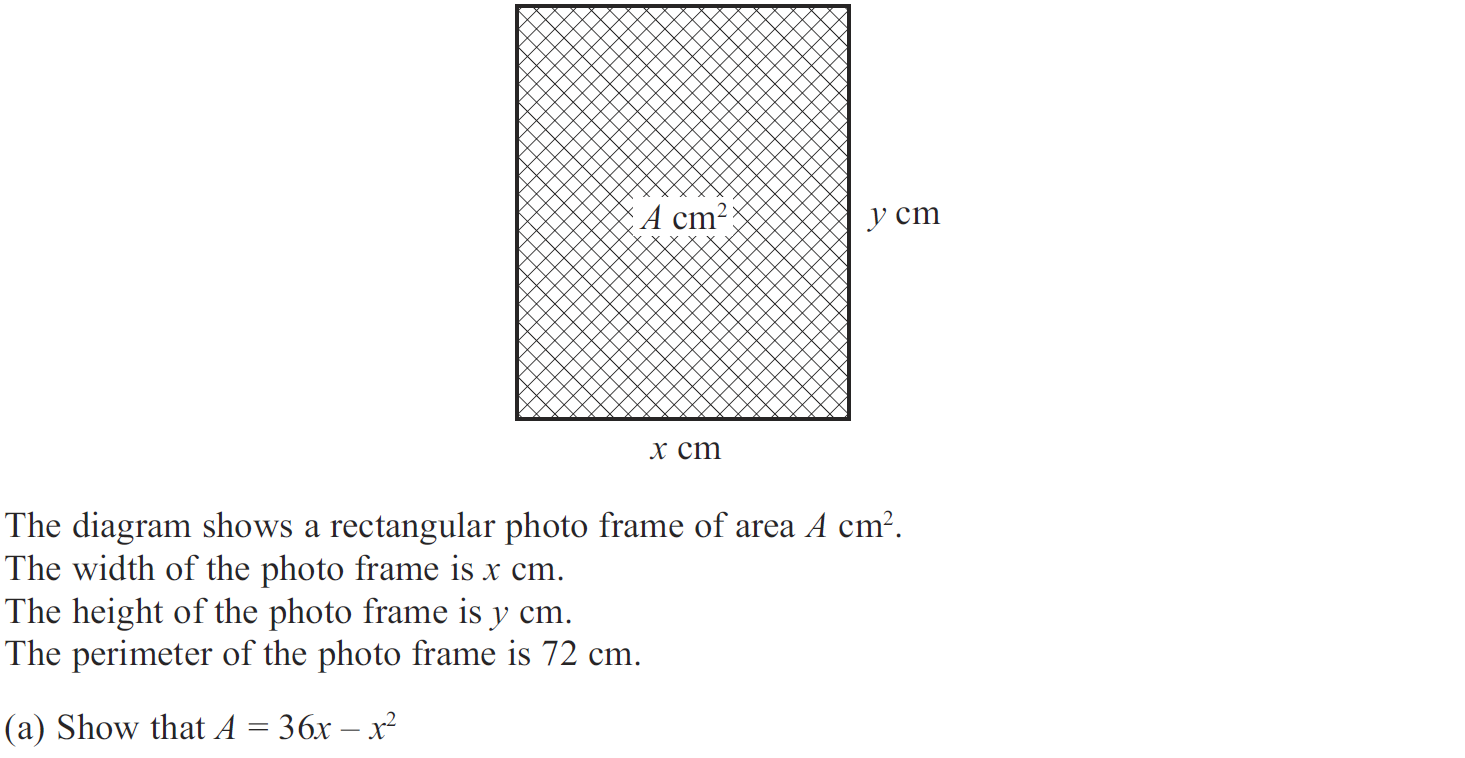 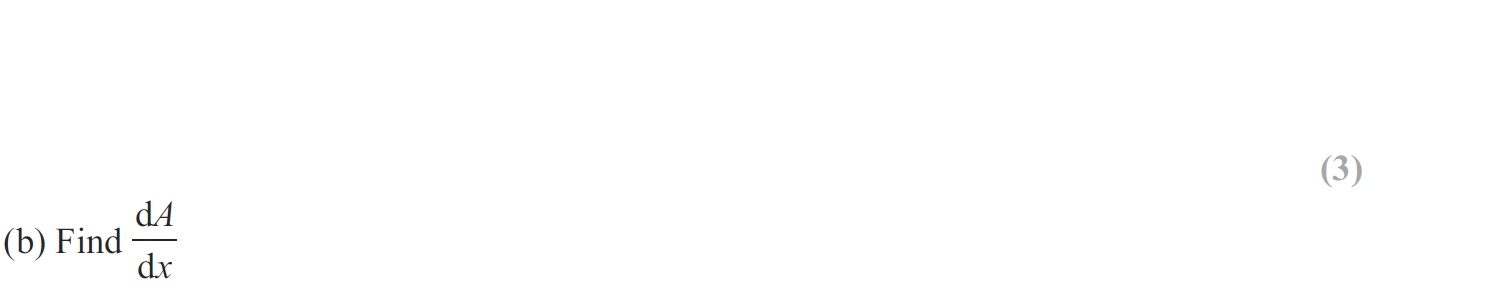 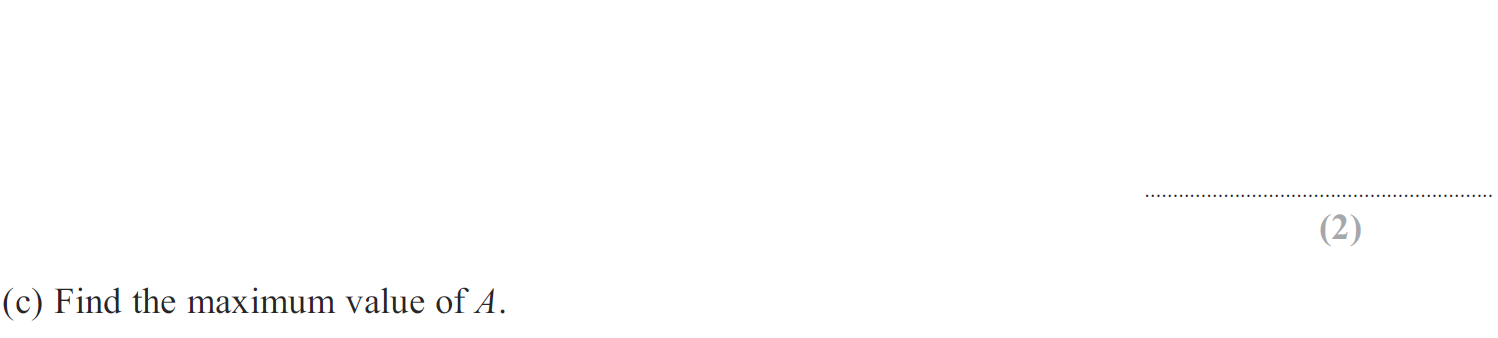 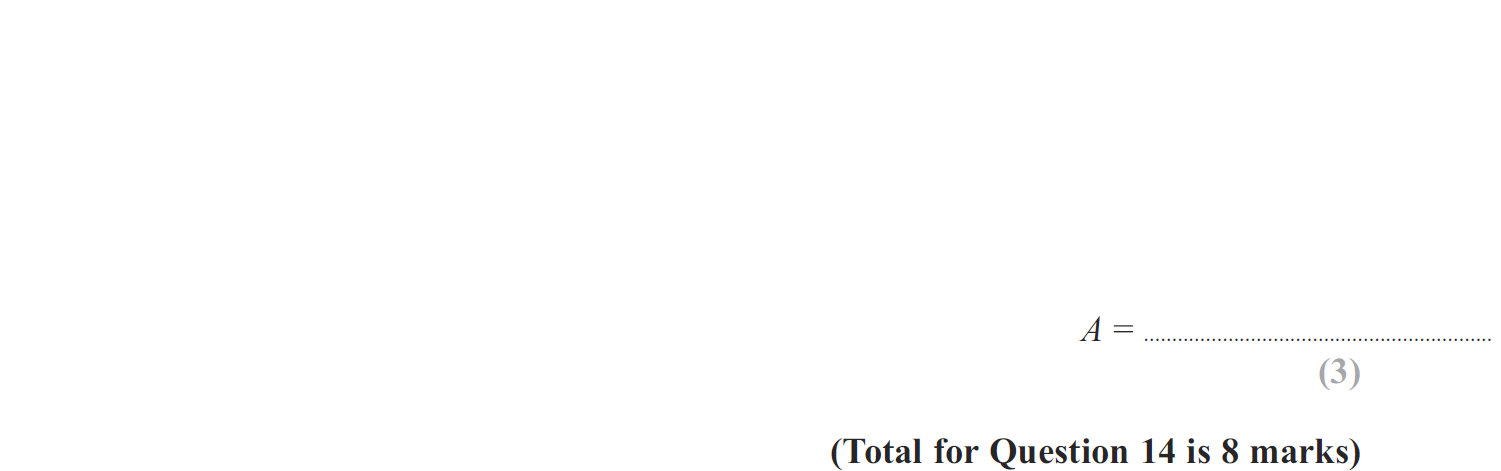 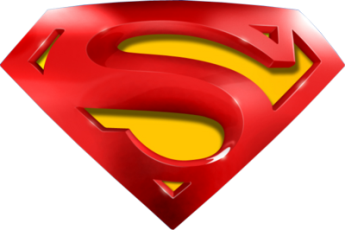 Jan 2012 3H Q14
Differentiation
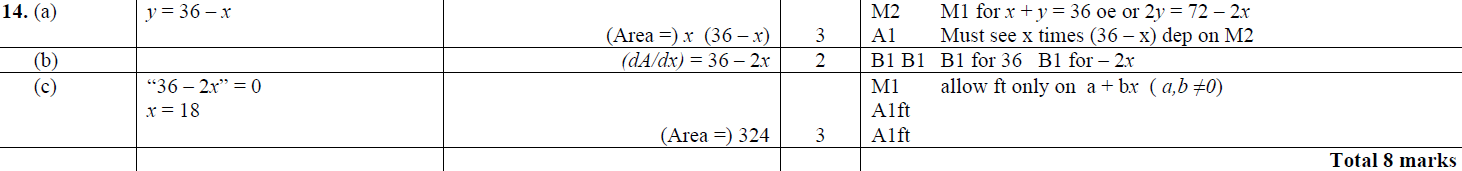 A
B
C
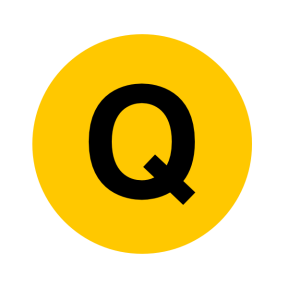 May 2012 4H Q13
Differentiation
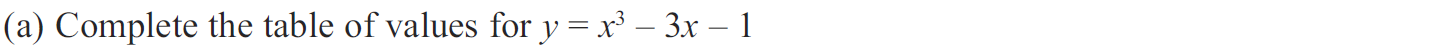 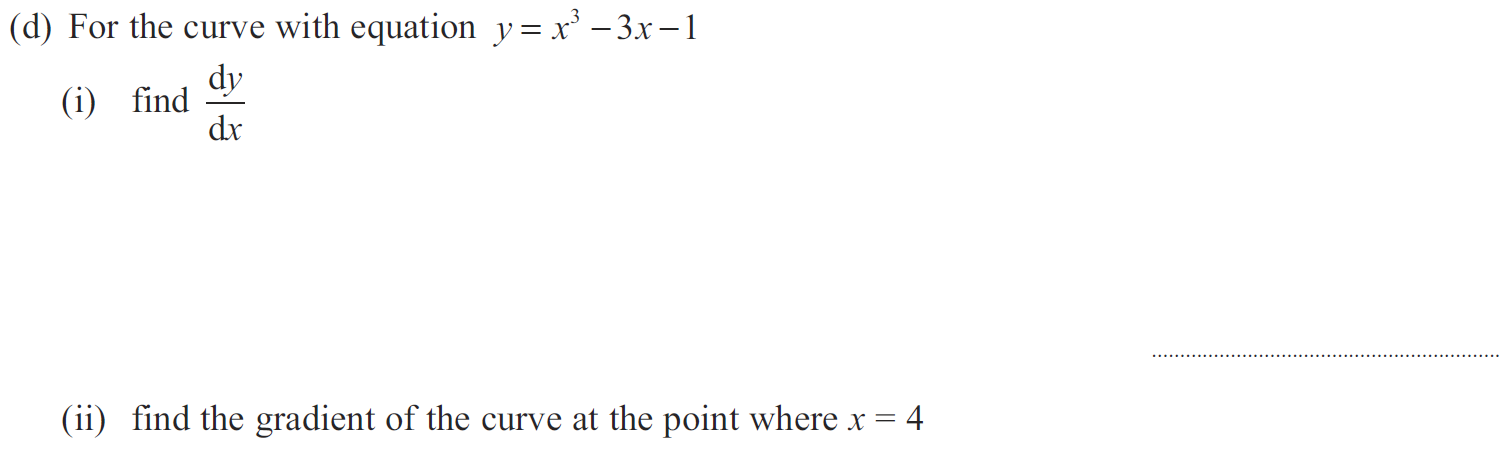 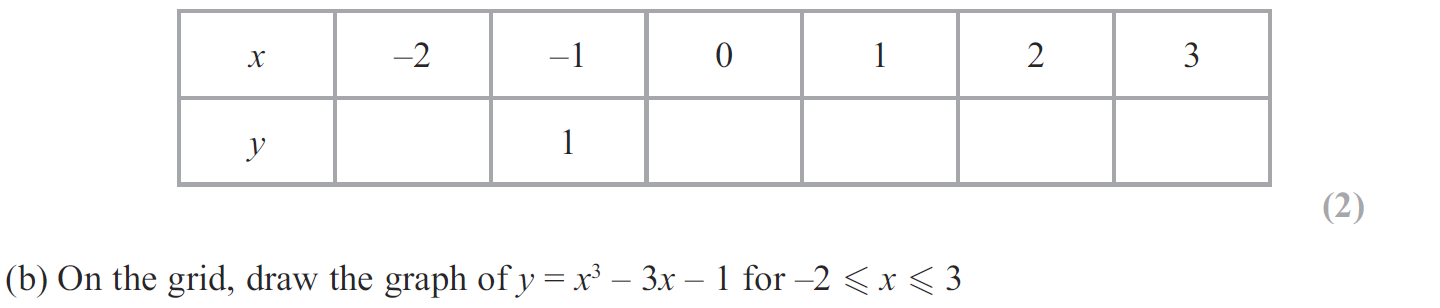 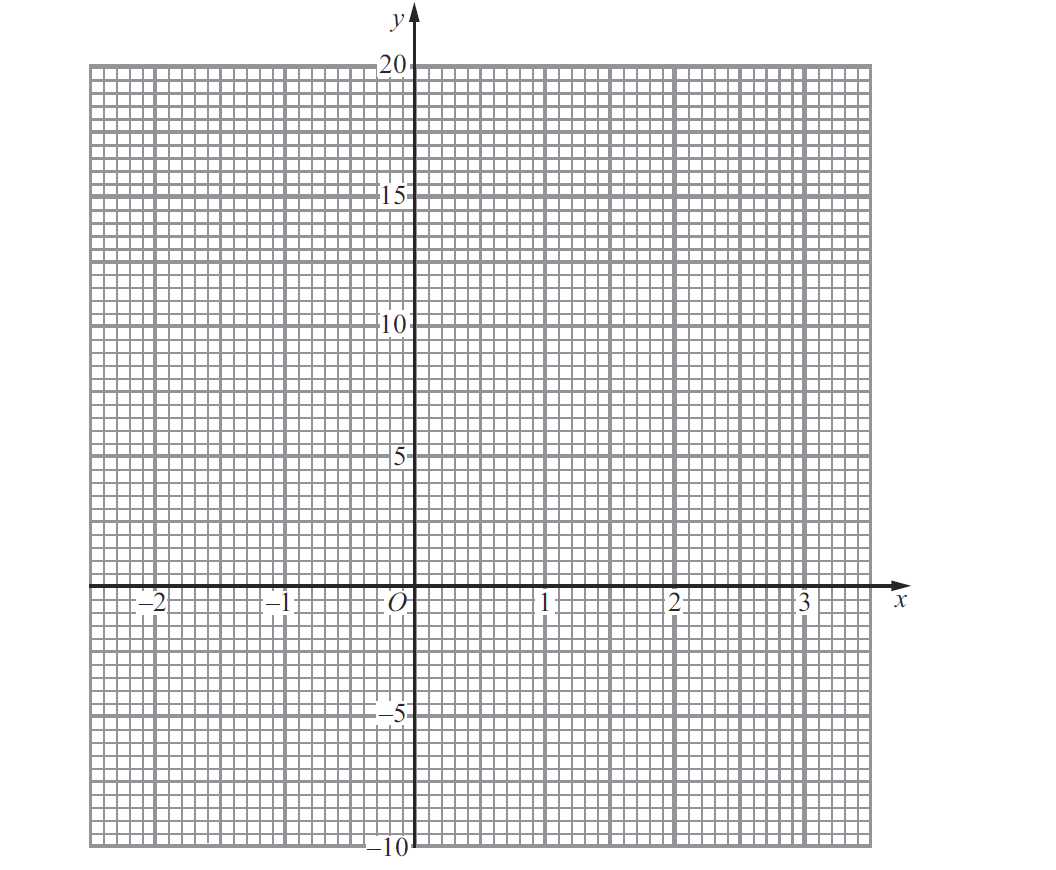 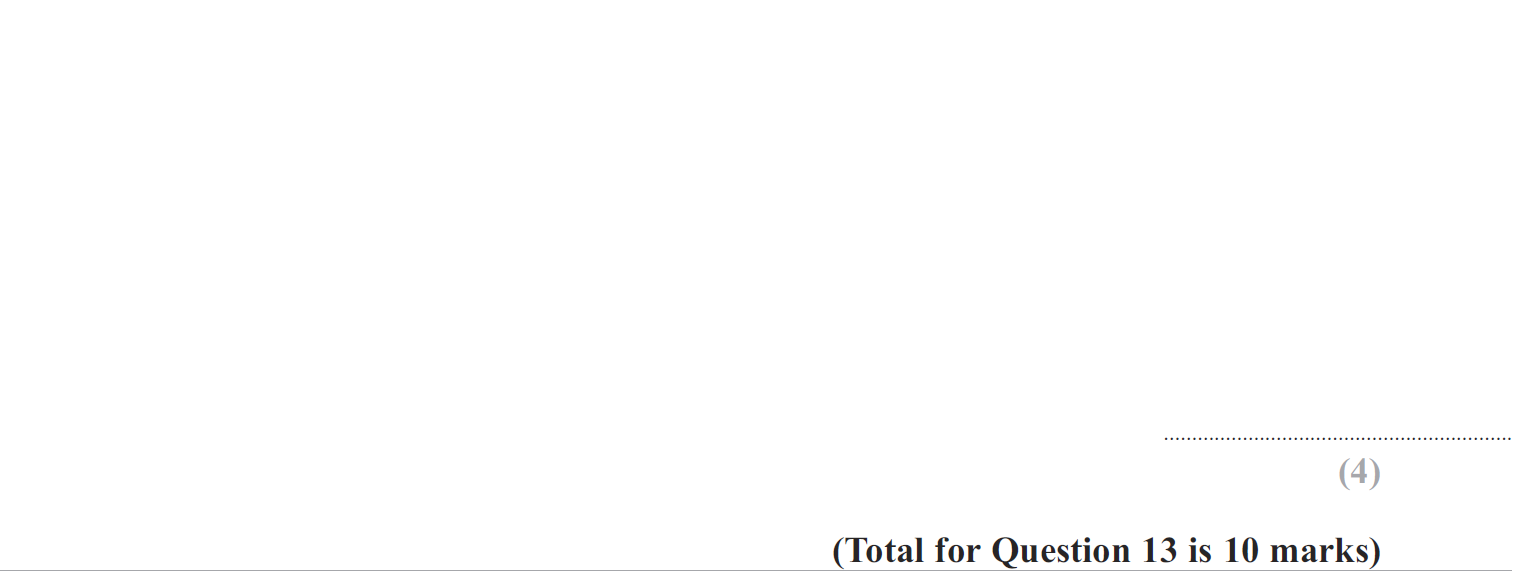 Reveal graph
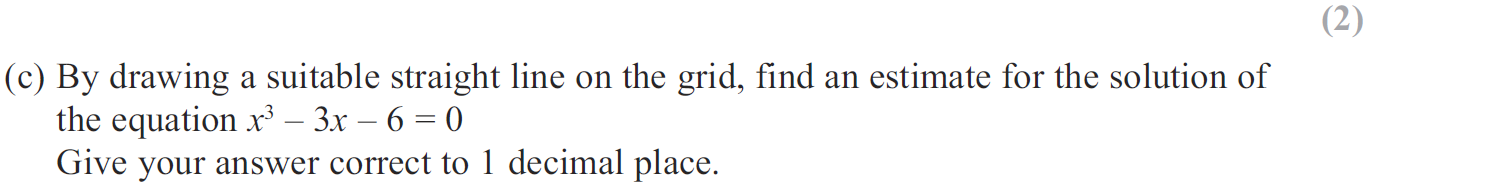 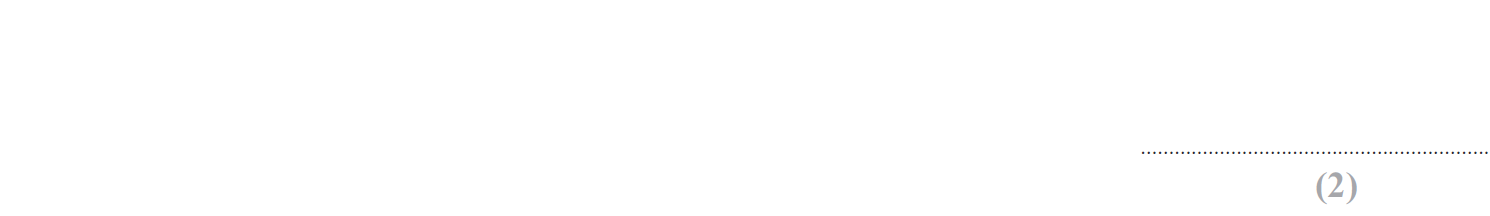 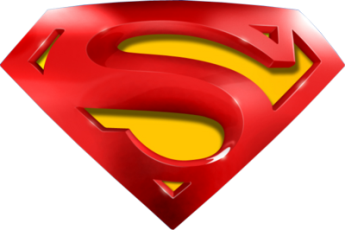 May 2012 4H Q13
Differentiation
A
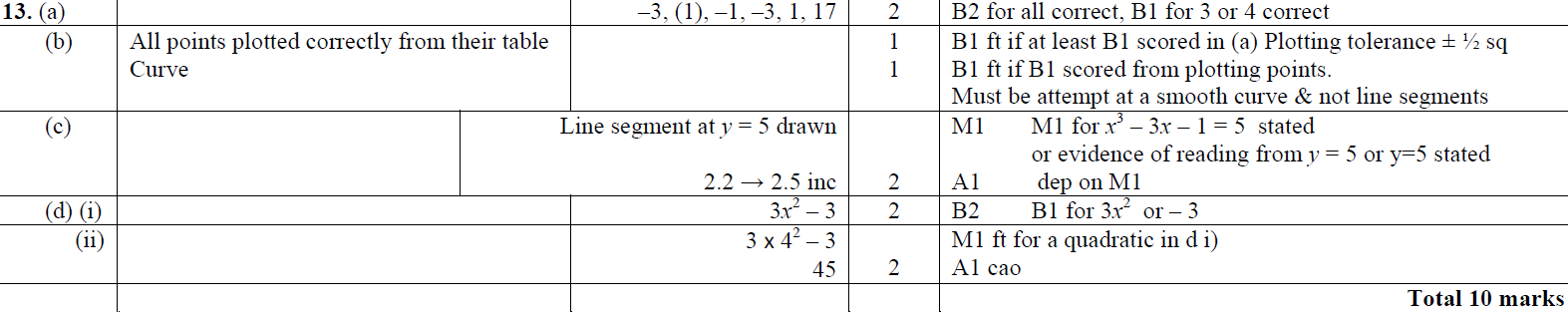 B
C
D
E
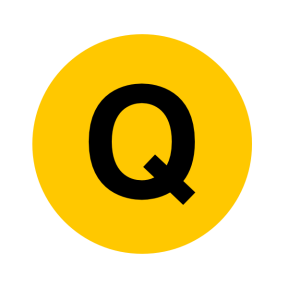 Jan 2013 3H Q18
Differentiation
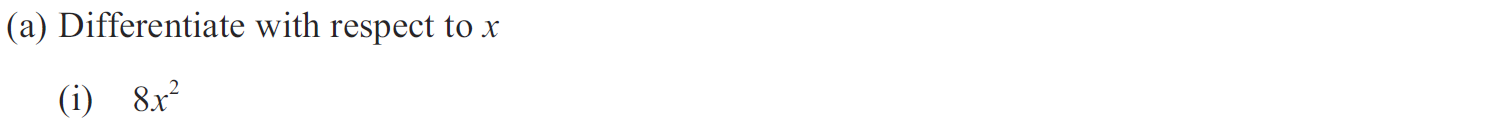 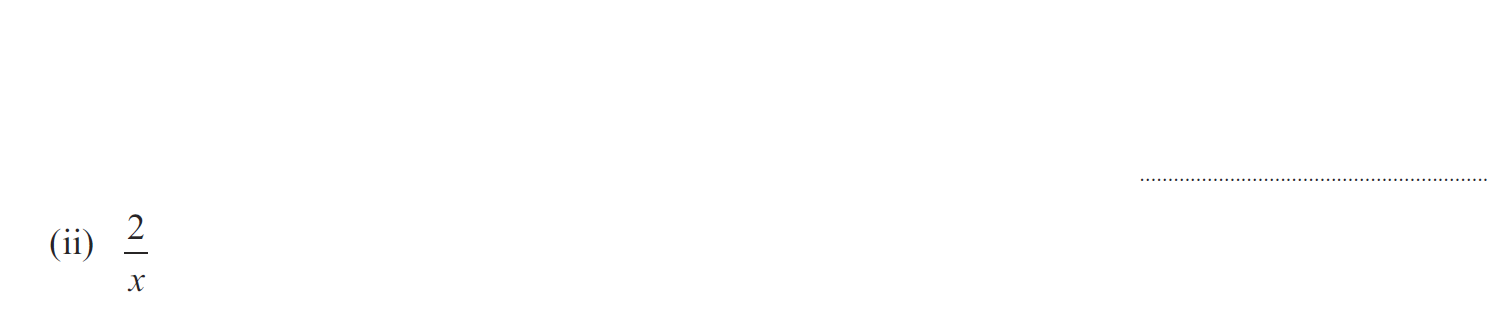 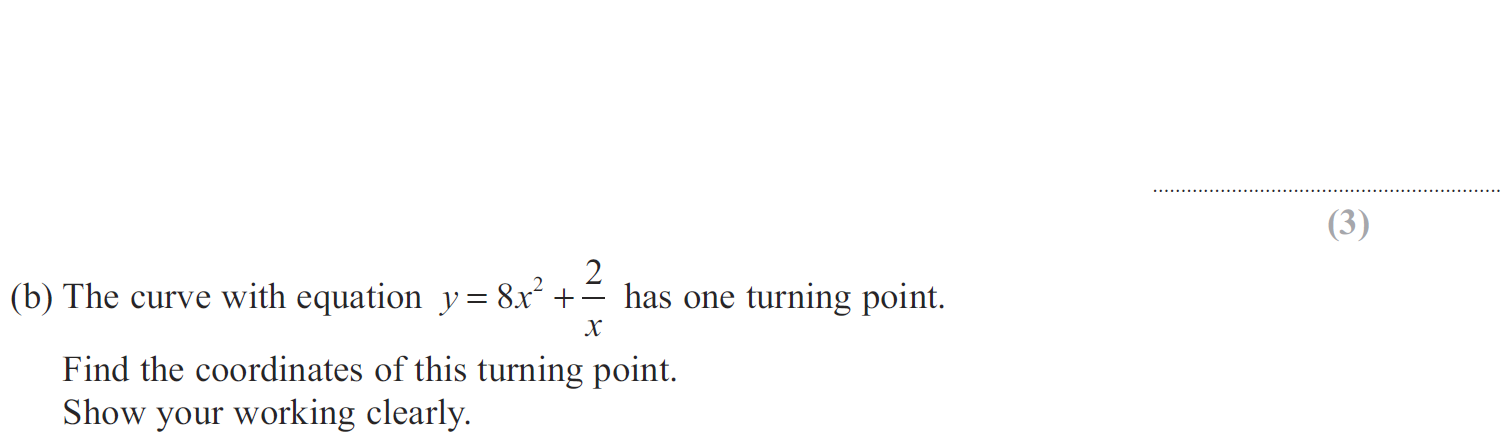 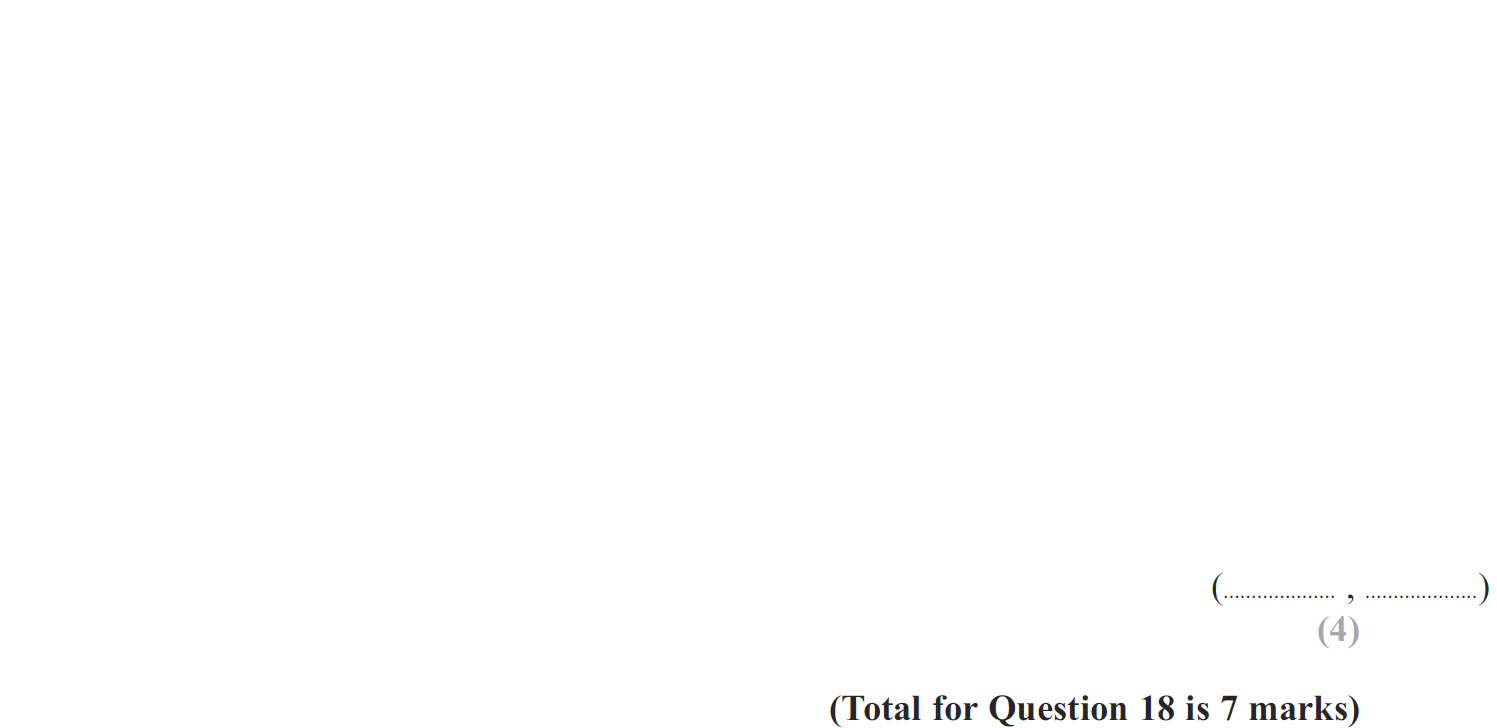 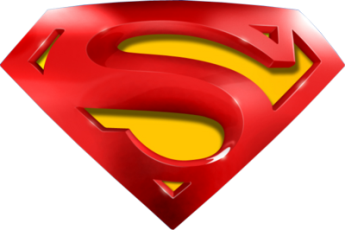 Jan 2013 3H Q18
Differentiation
A (i)
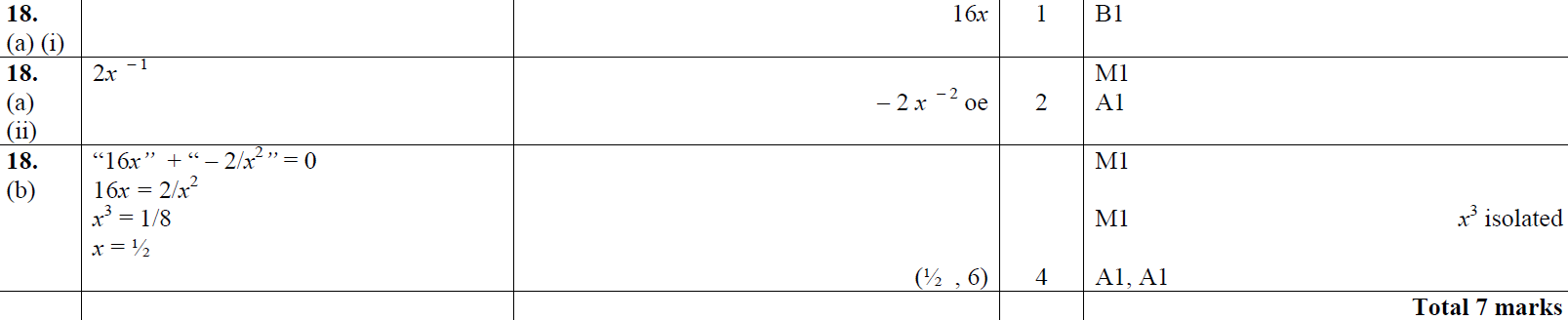 A (ii)
B
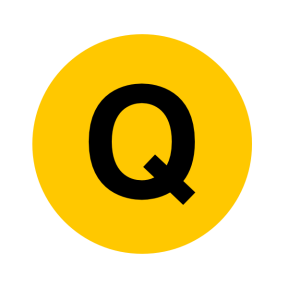 May 2013 4H Q11
Differentiation
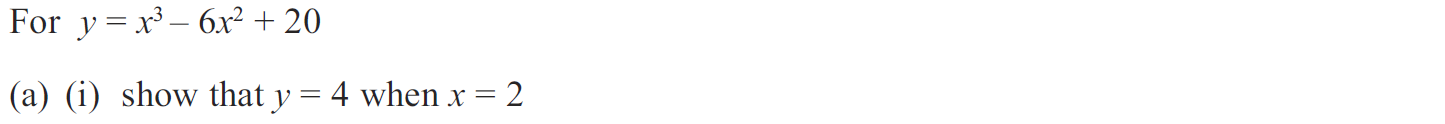 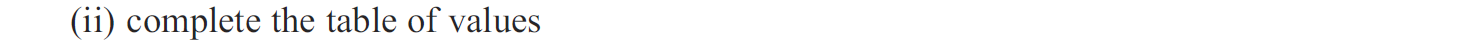 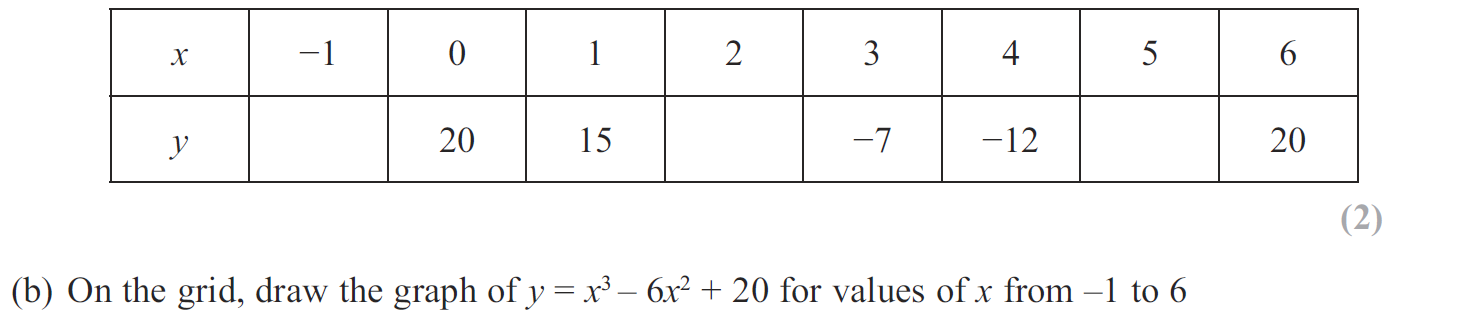 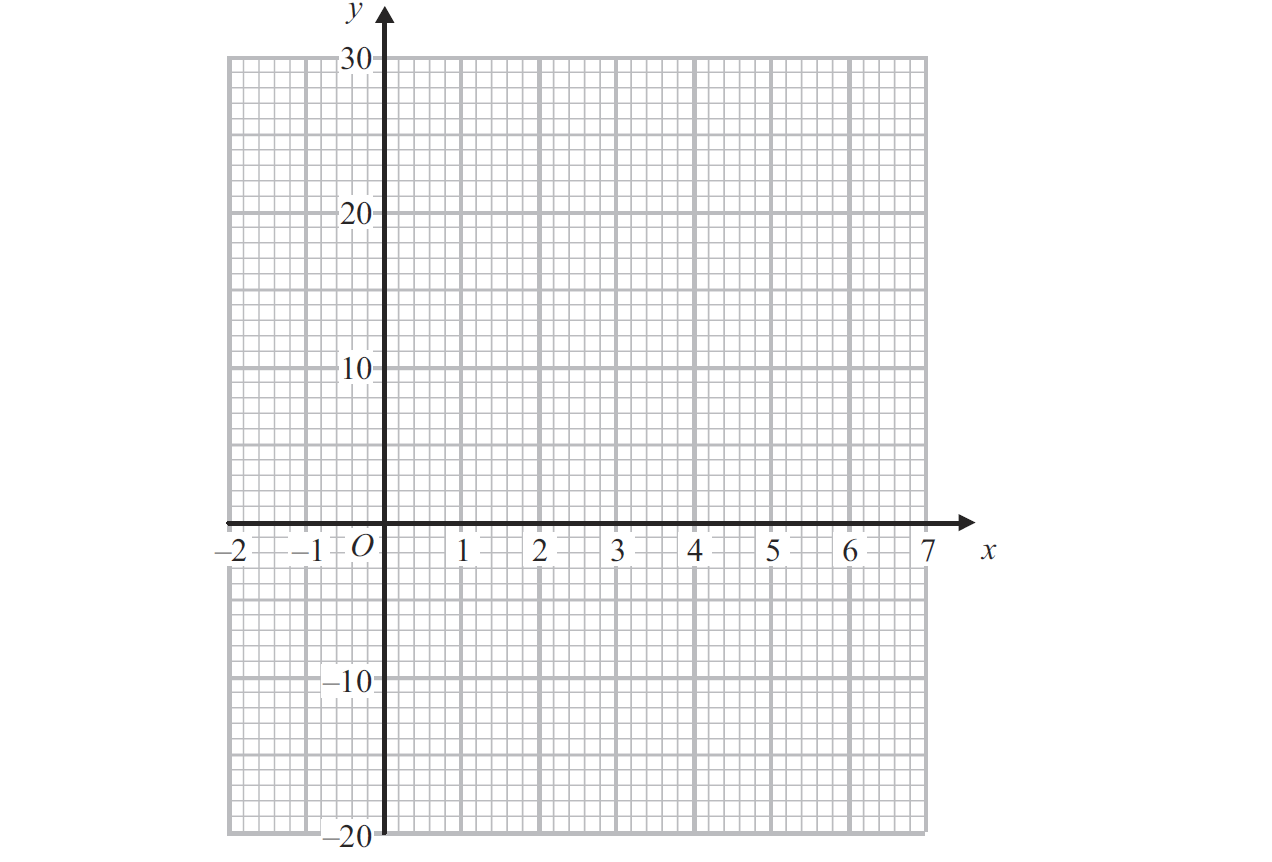 Reveal graph
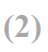 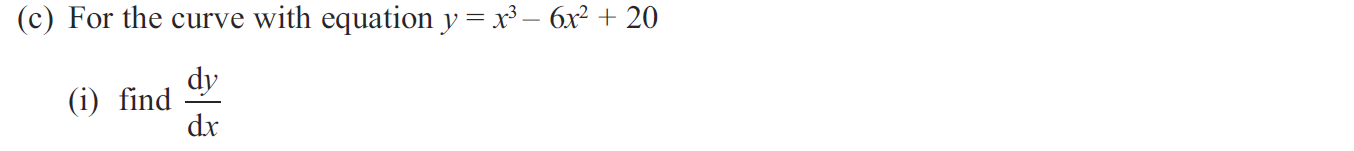 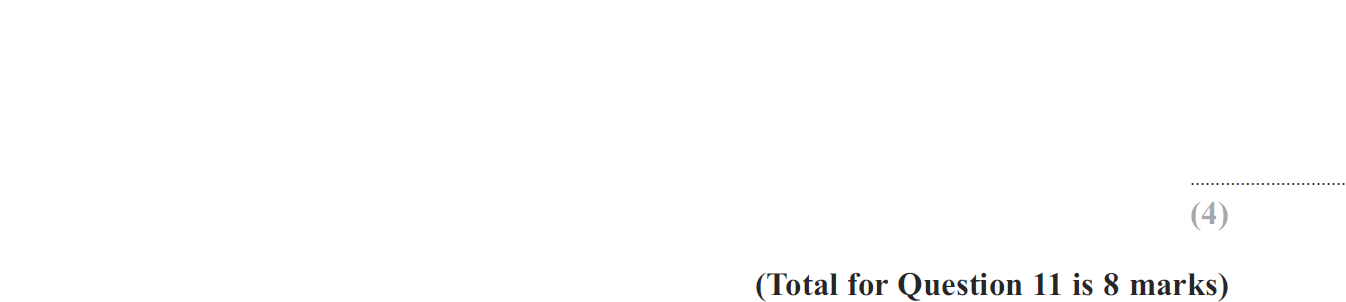 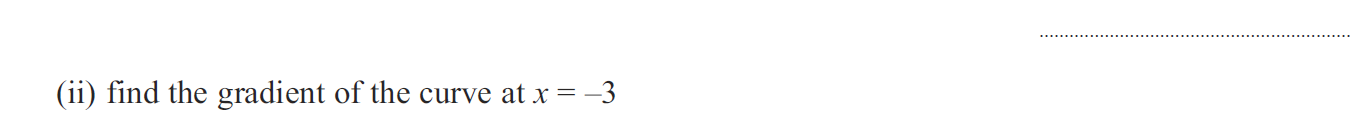 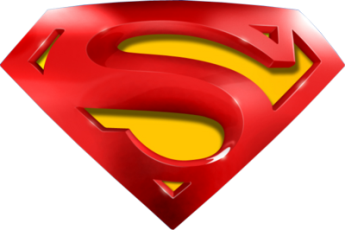 May 2013 4H Q11
Differentiation
A (i)
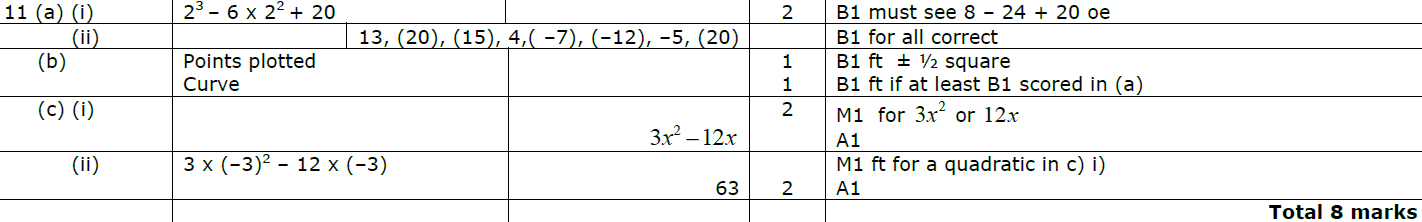 A (ii)
B
C (i)
C (ii)
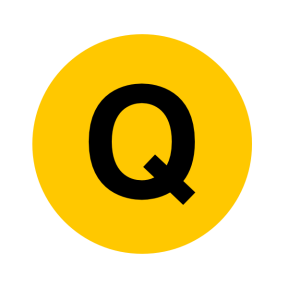 May 2013 3HR Q19
Differentiation
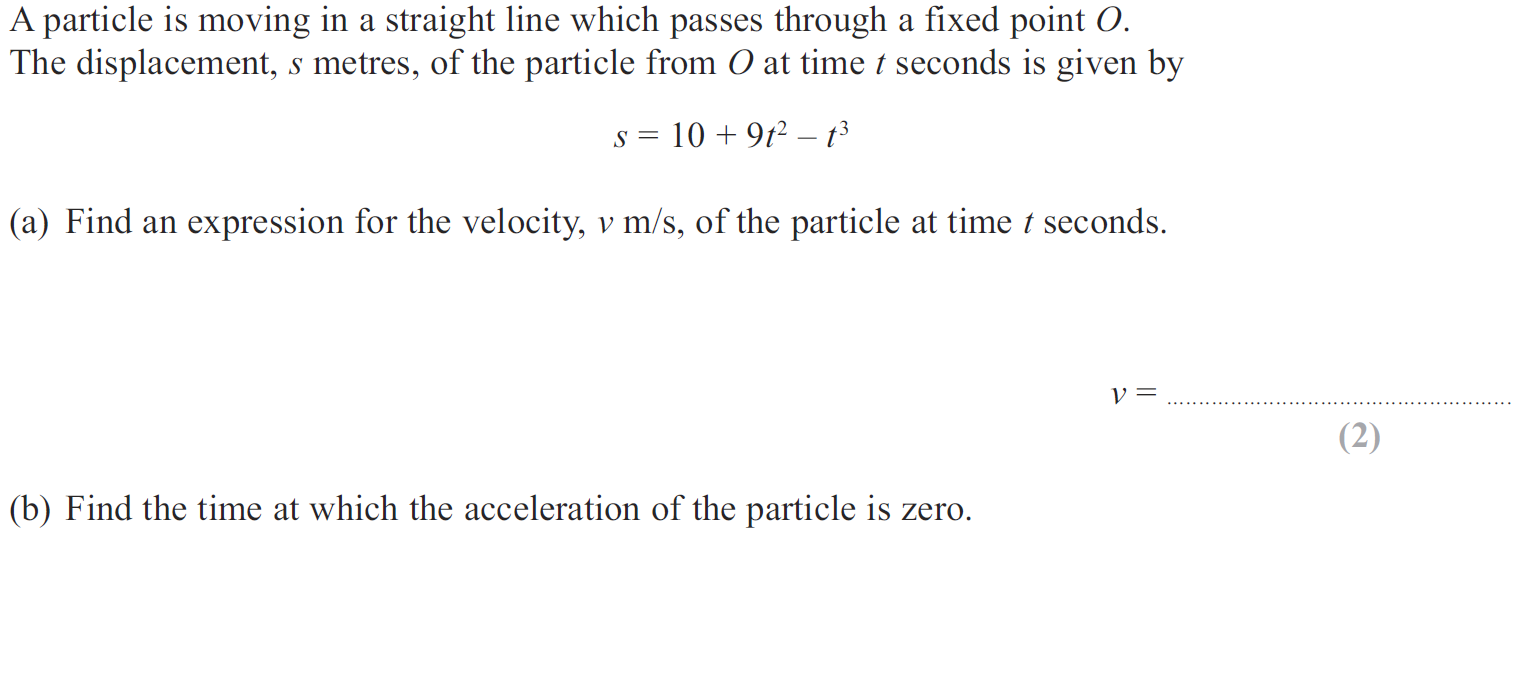 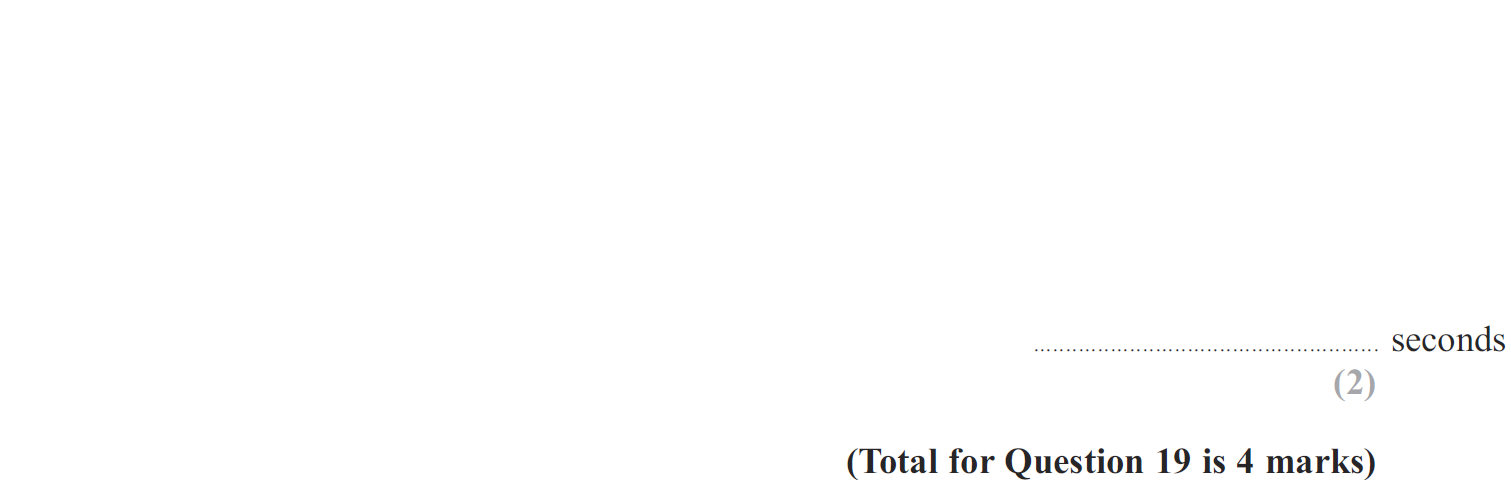 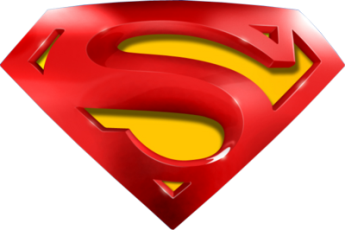 May 2013 3HR Q19
Differentiation
A
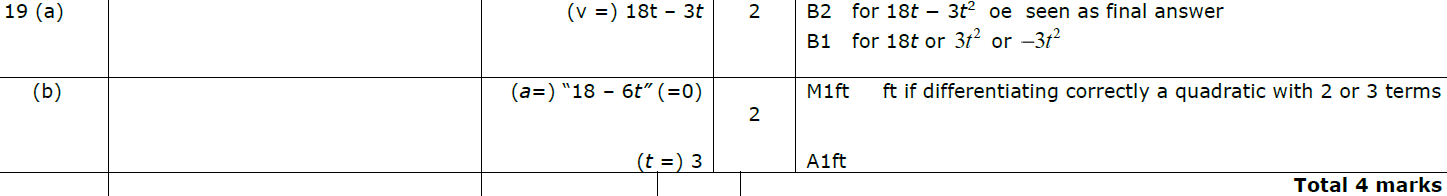 B
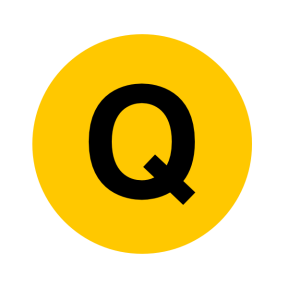 Jan 2014 4H Q15
Differentiation
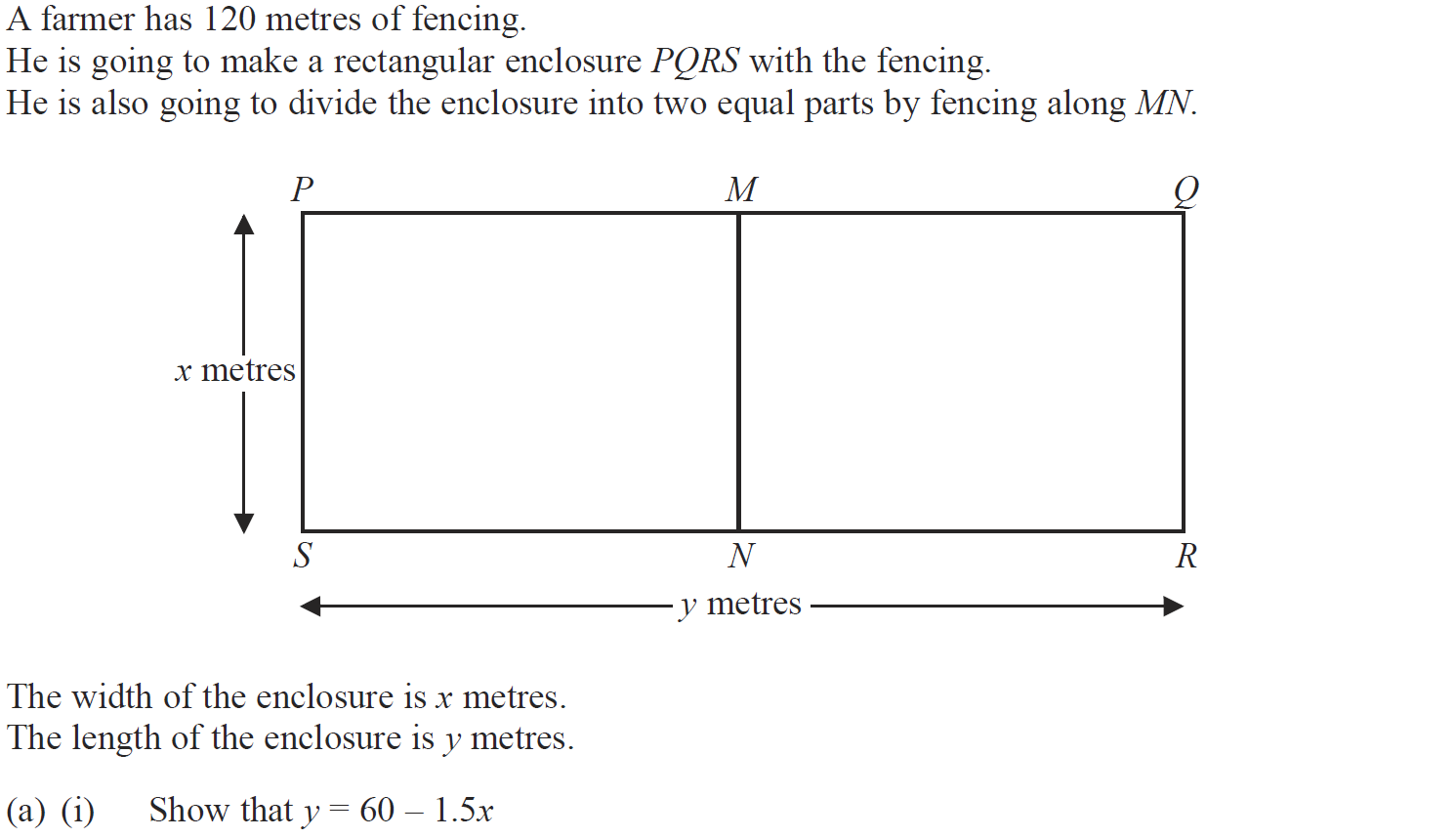 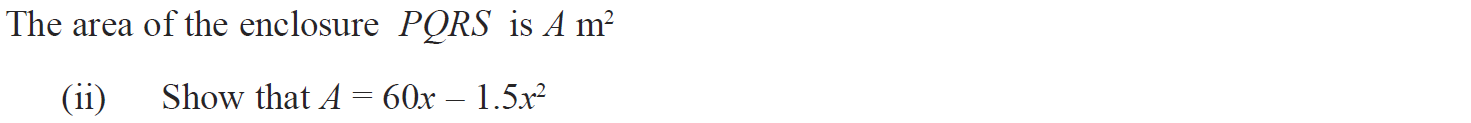 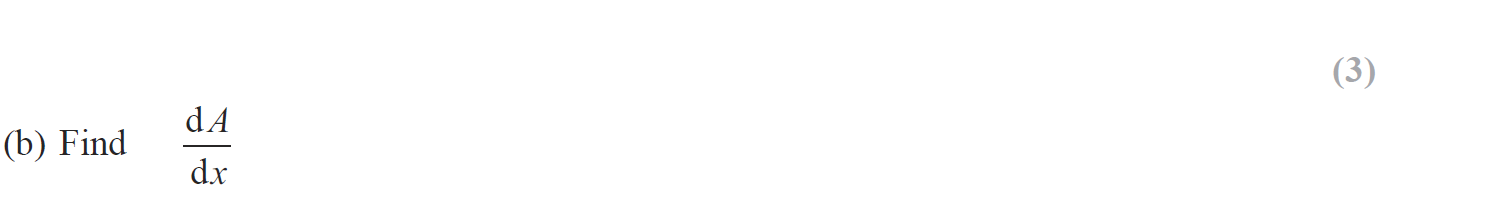 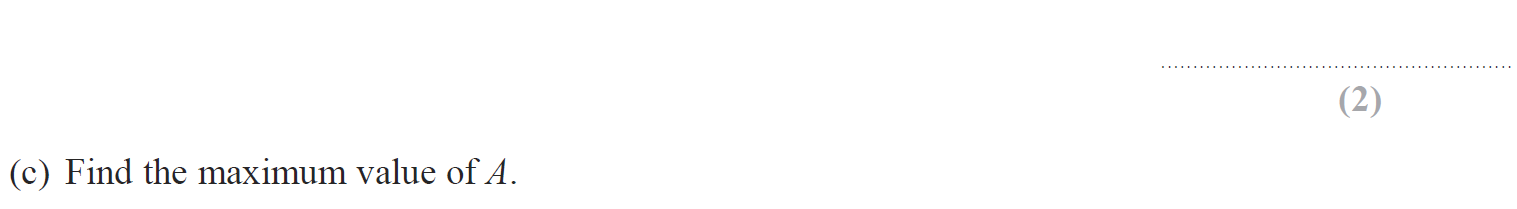 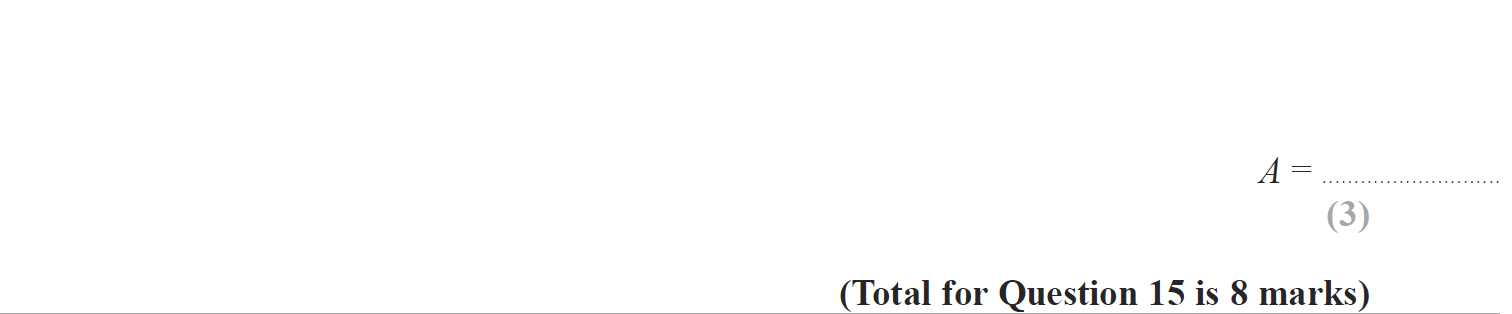 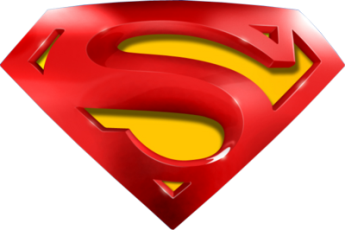 Jan 2014 4H Q15
Differentiation
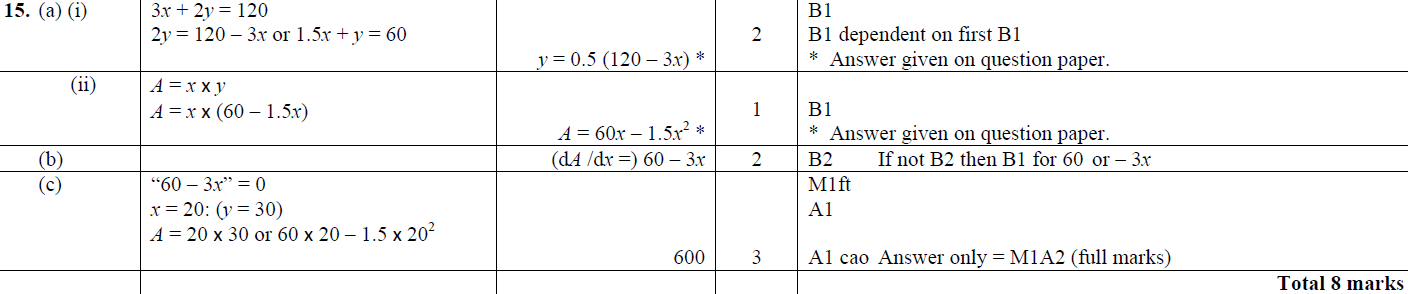 A (i)
A (ii)
B
C
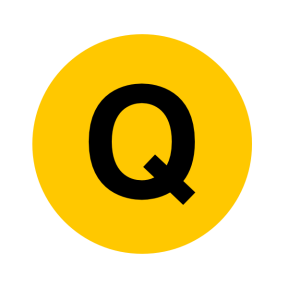 Jan 2014 3HR Q15
Differentiation
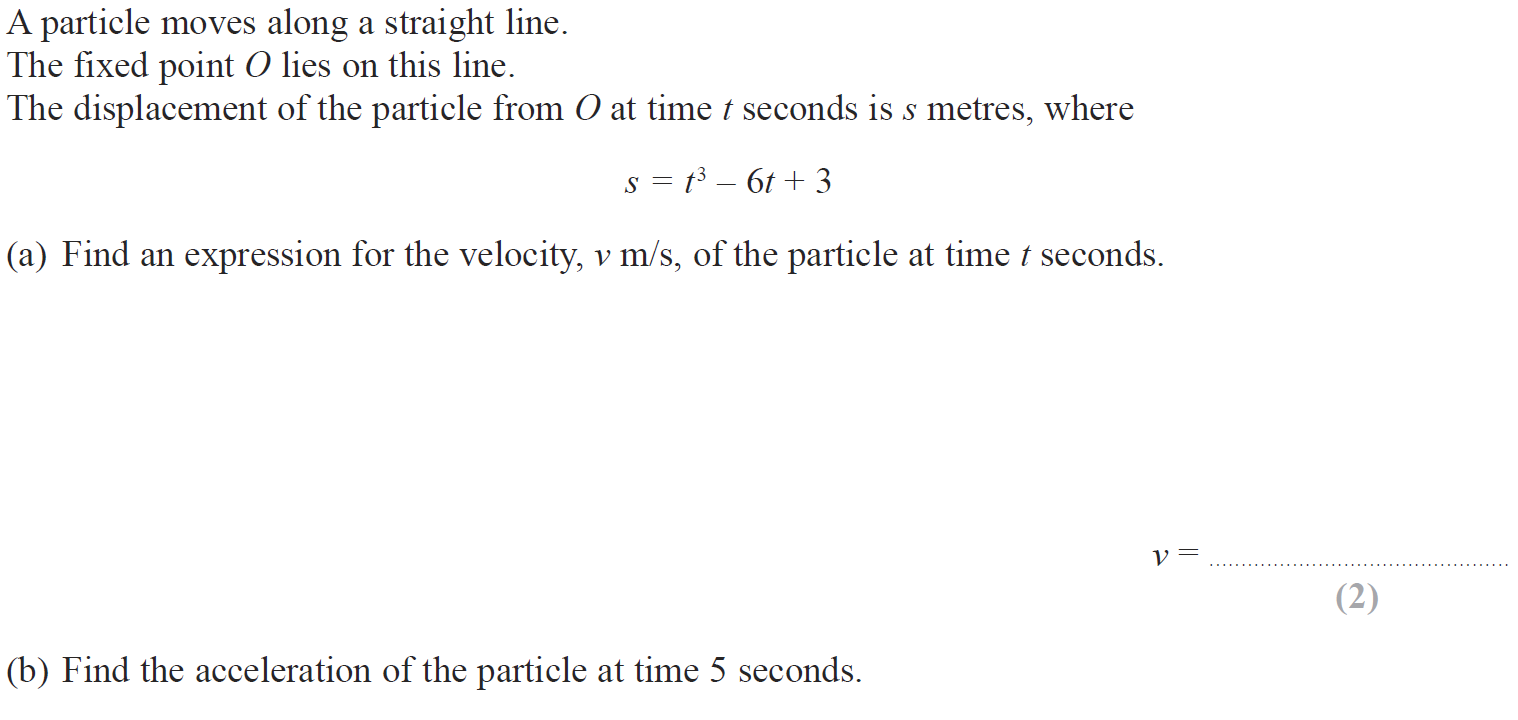 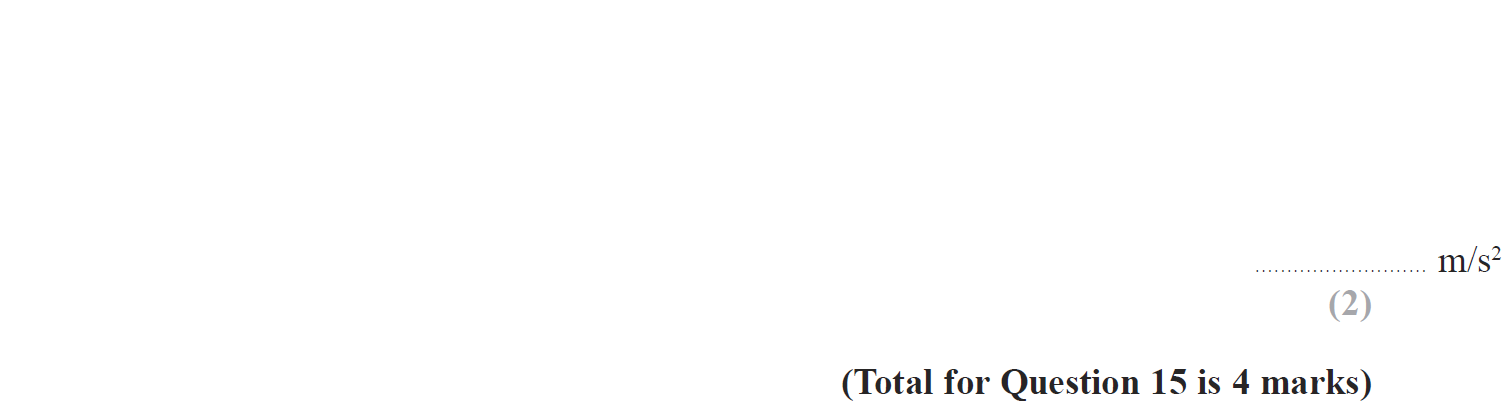 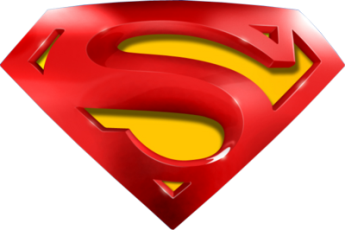 Jan 2014 3HR Q15
Differentiation
A
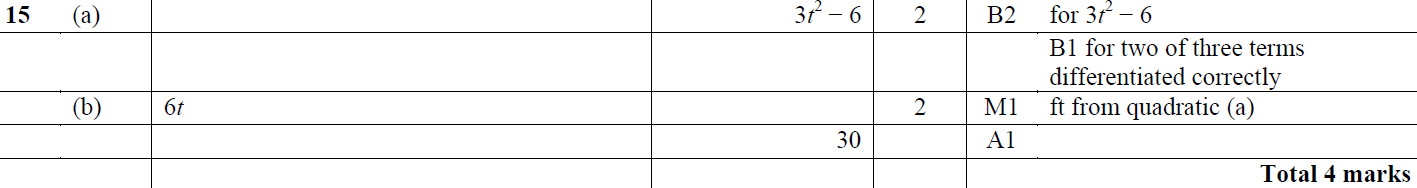 B
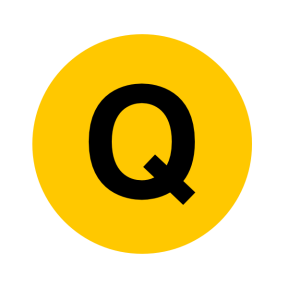 Jan 2014 4HR Q15
Differentiation
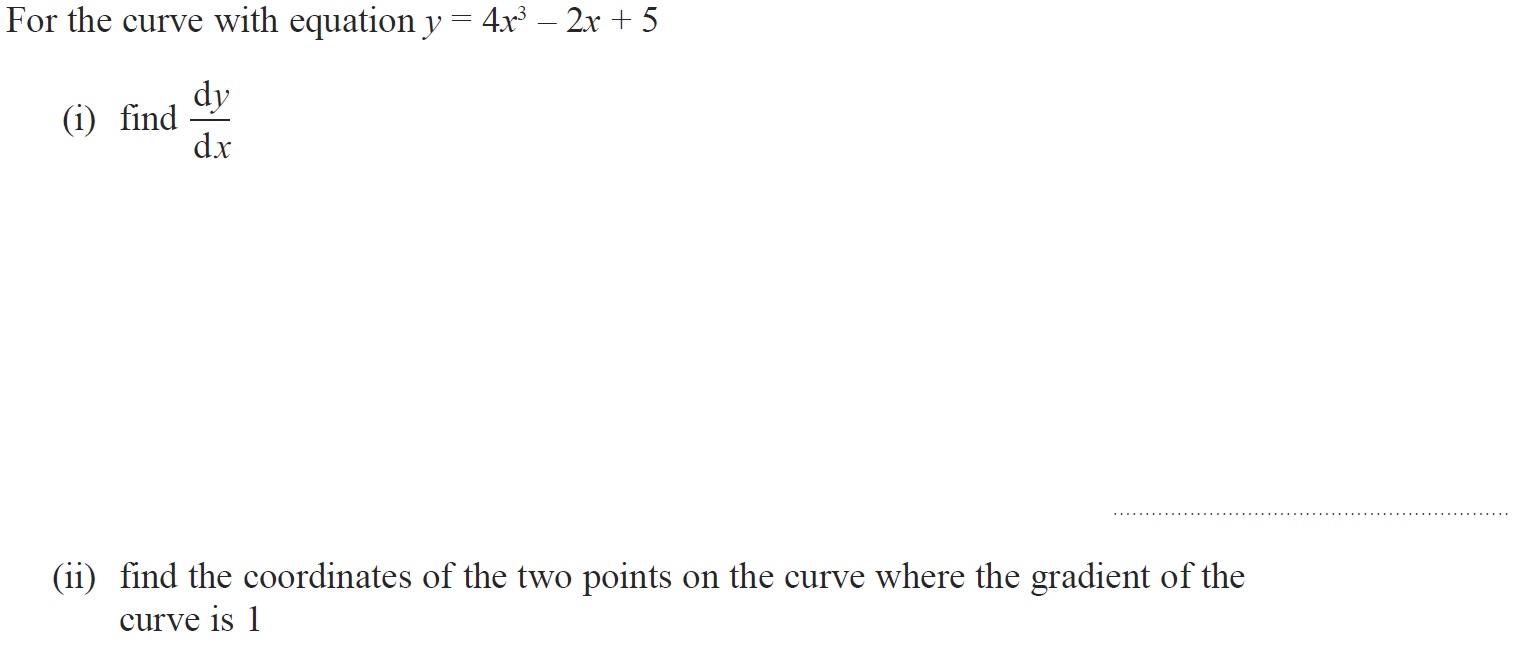 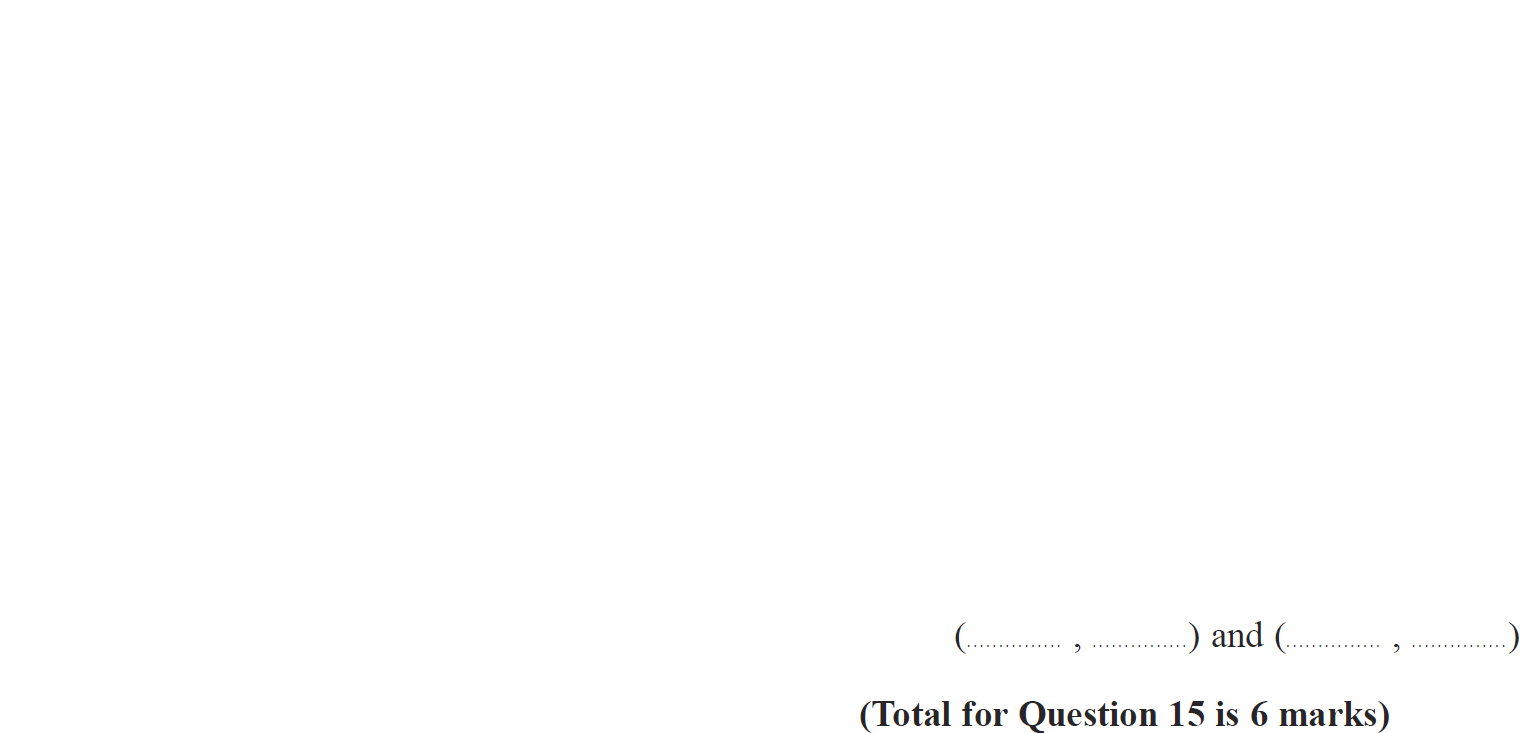 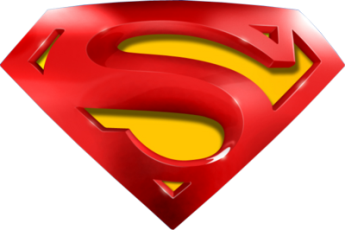 Jan 2014 4HR Q15
Differentiation
(i)
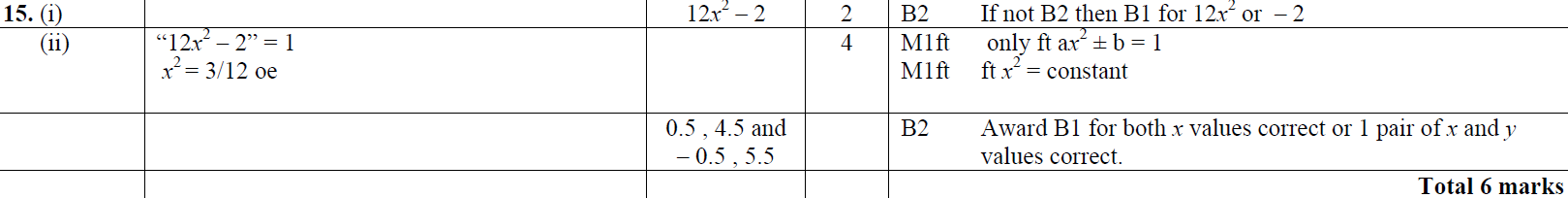 (ii)
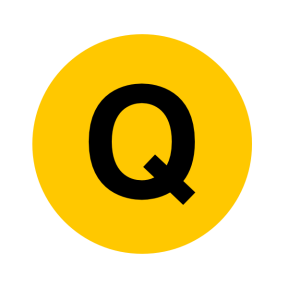 May 2014 3H Q14
Differentiation
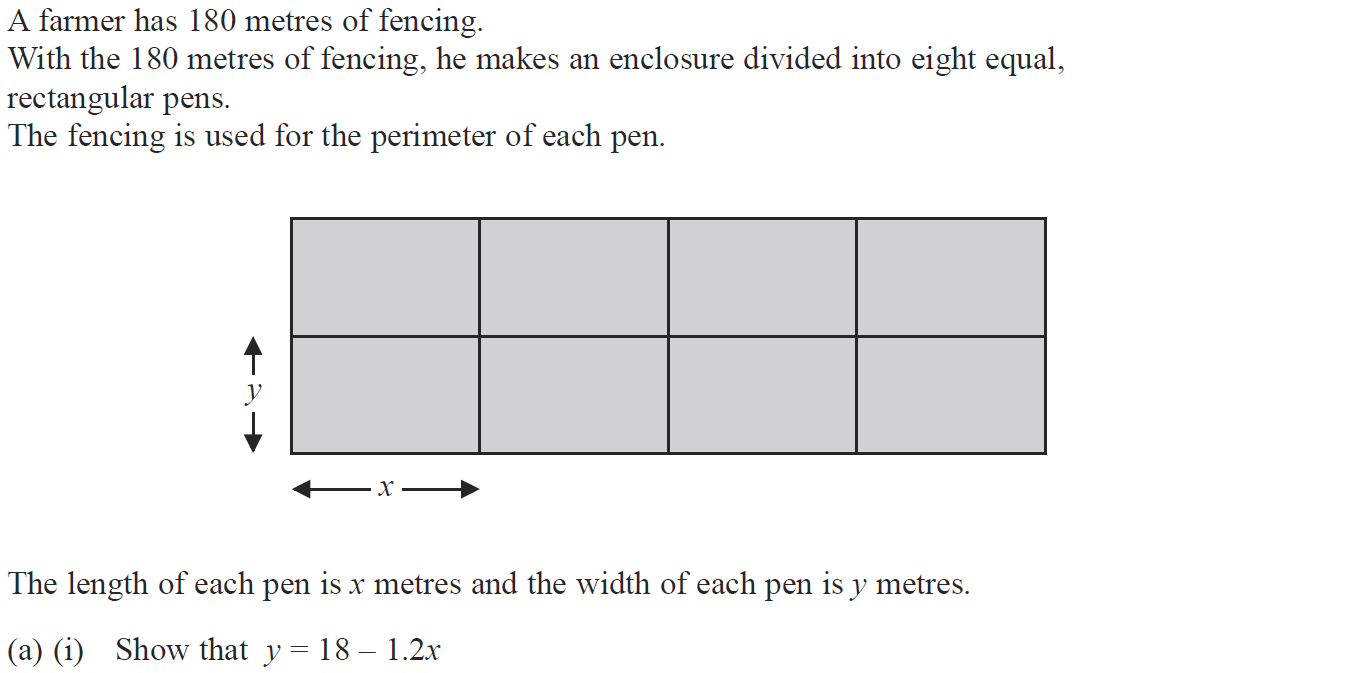 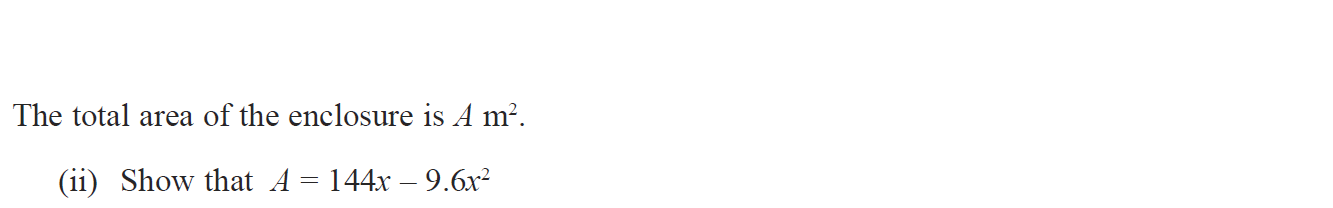 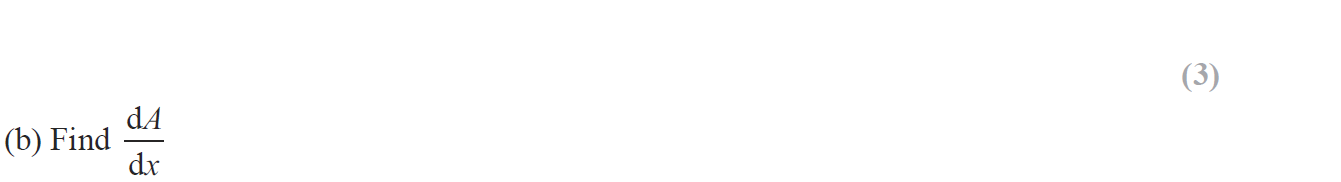 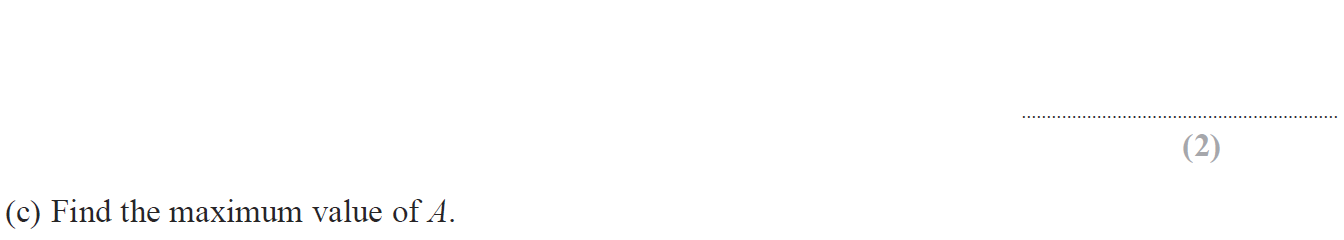 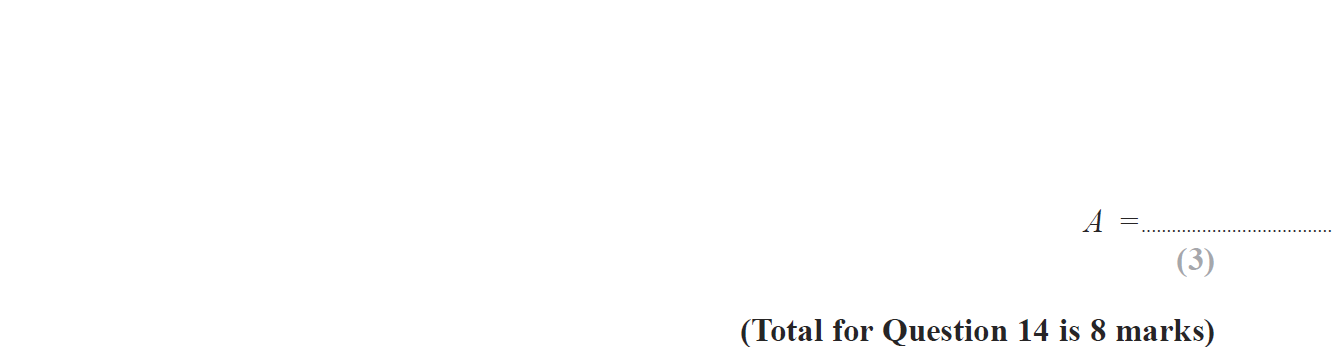 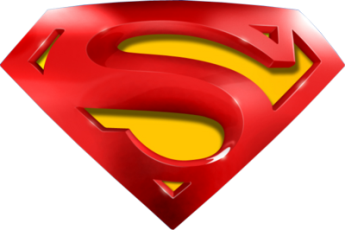 May 2014 3H Q14
Differentiation
A (i)
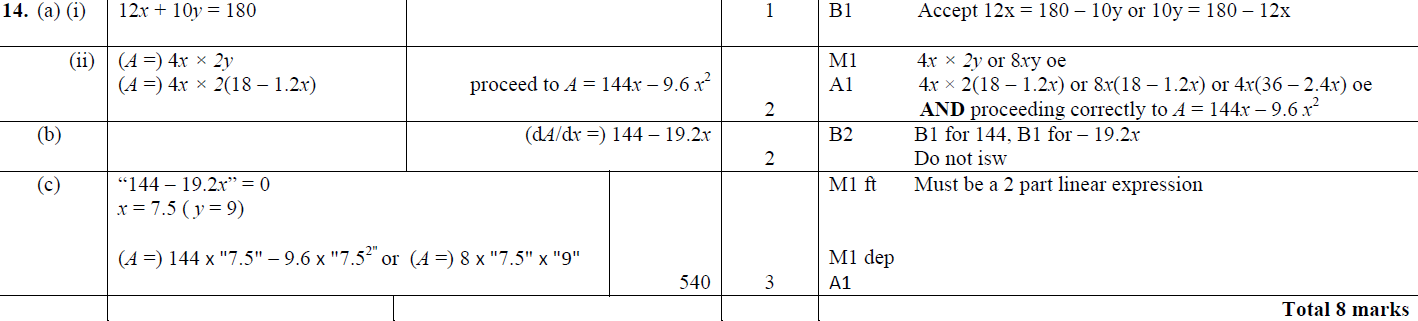 A (ii)
B
C
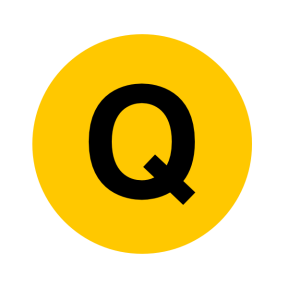 May 2014 3HR Q14
Differentiation
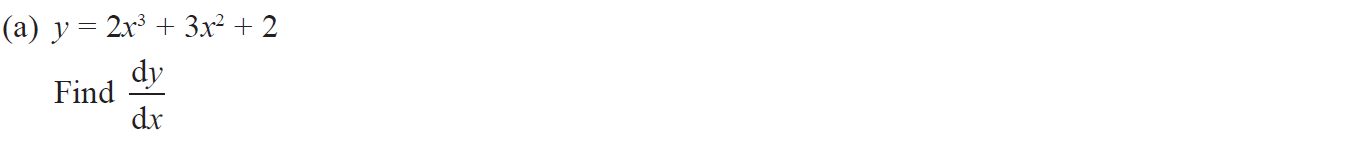 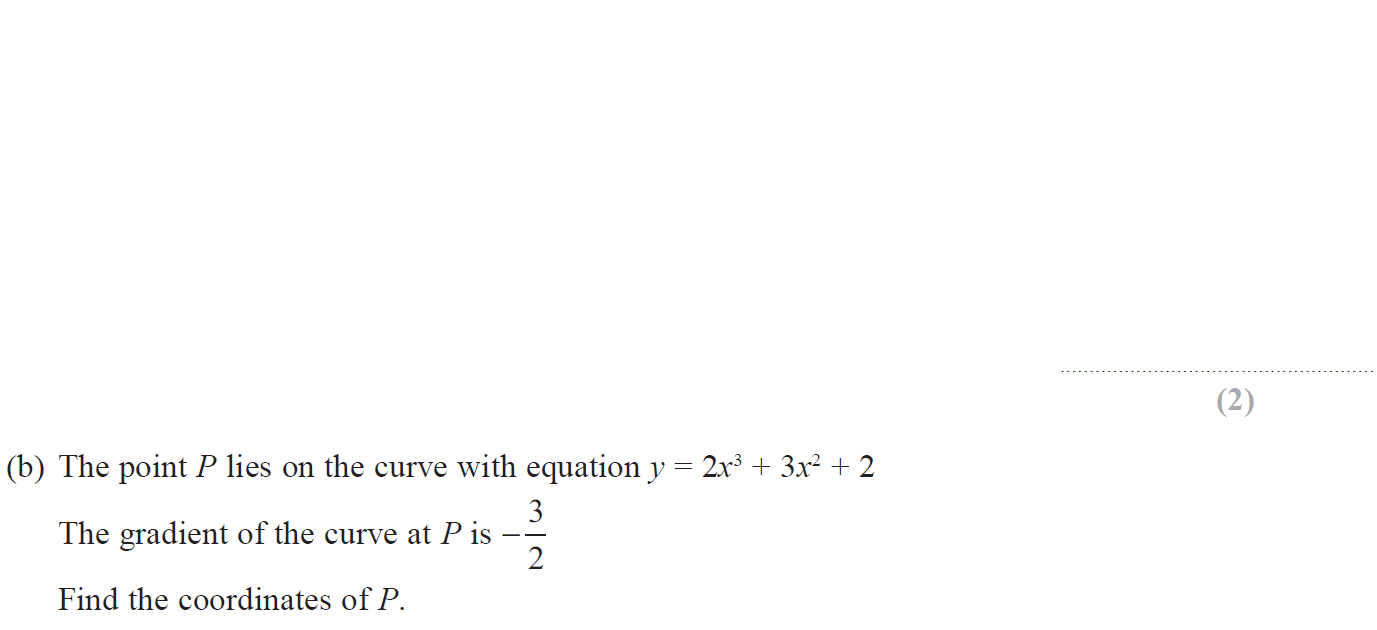 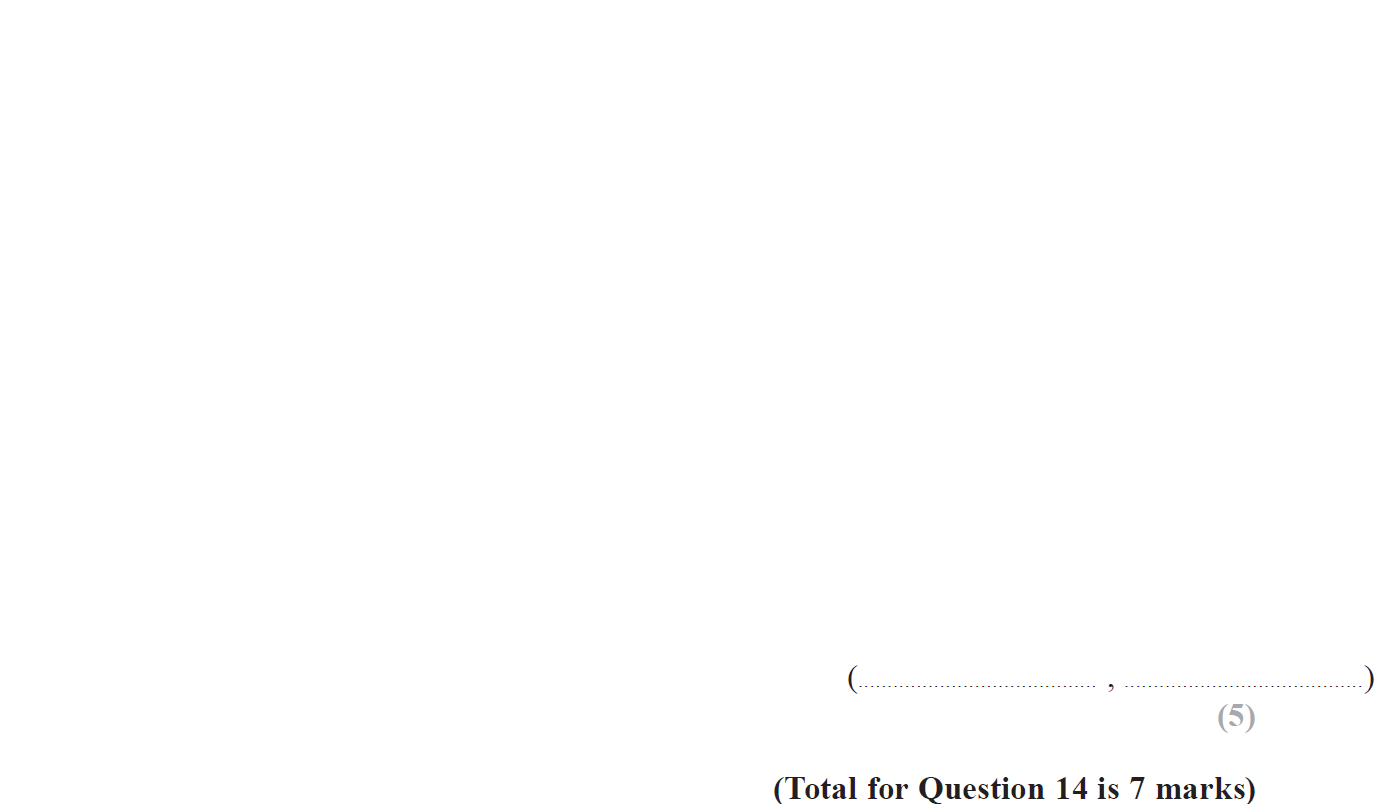 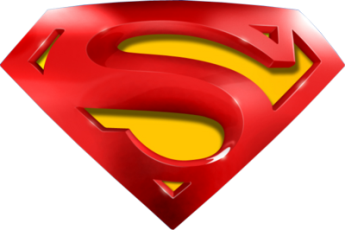 May 2014 3HR Q14
Differentiation
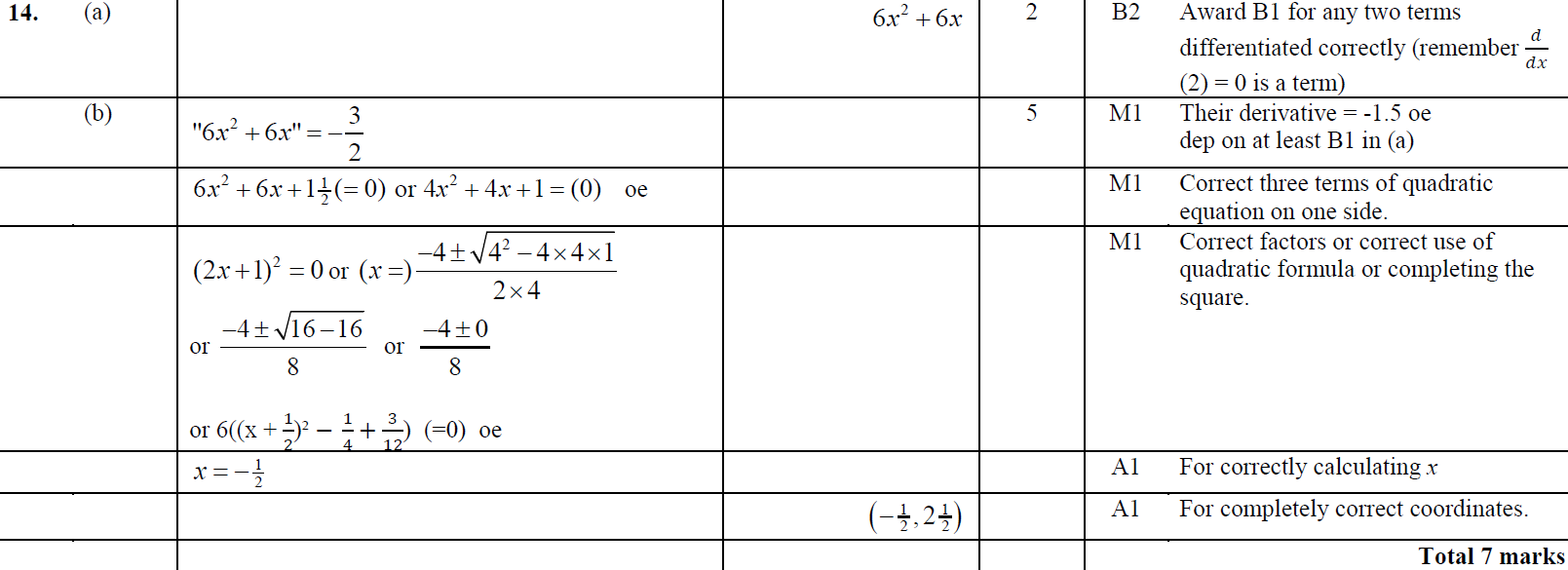 A
B
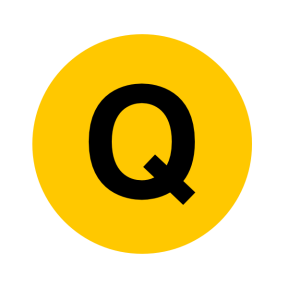 Jan 2015 3H Q18
Differentiation
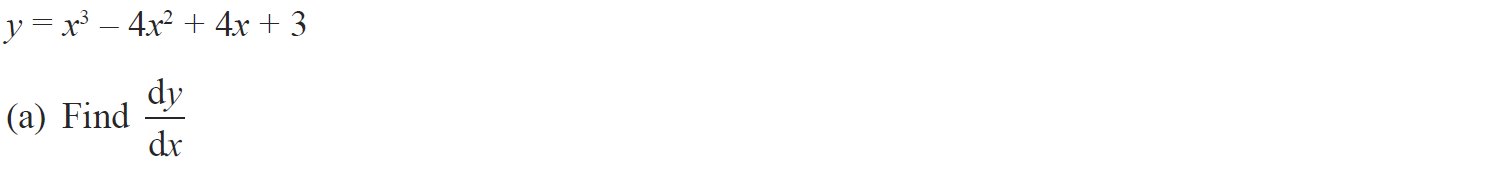 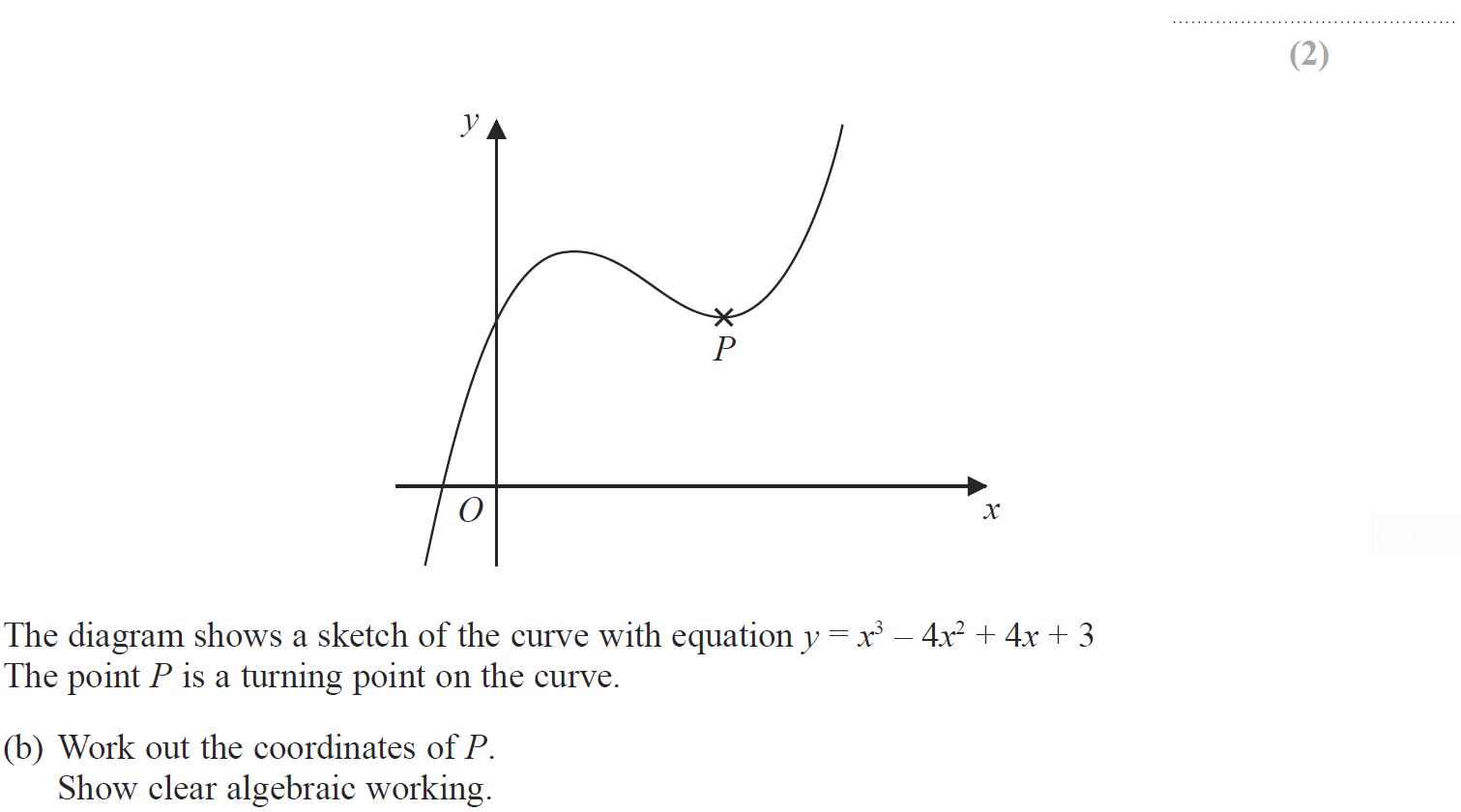 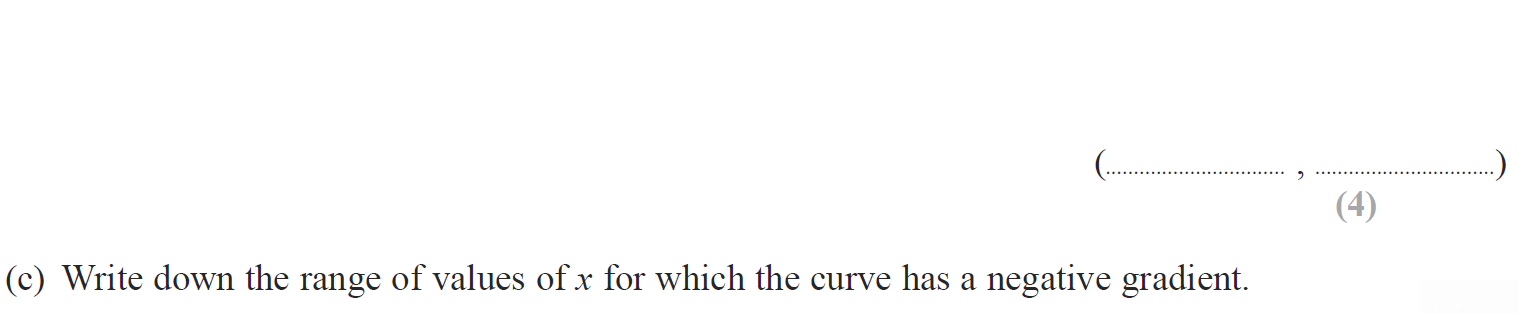 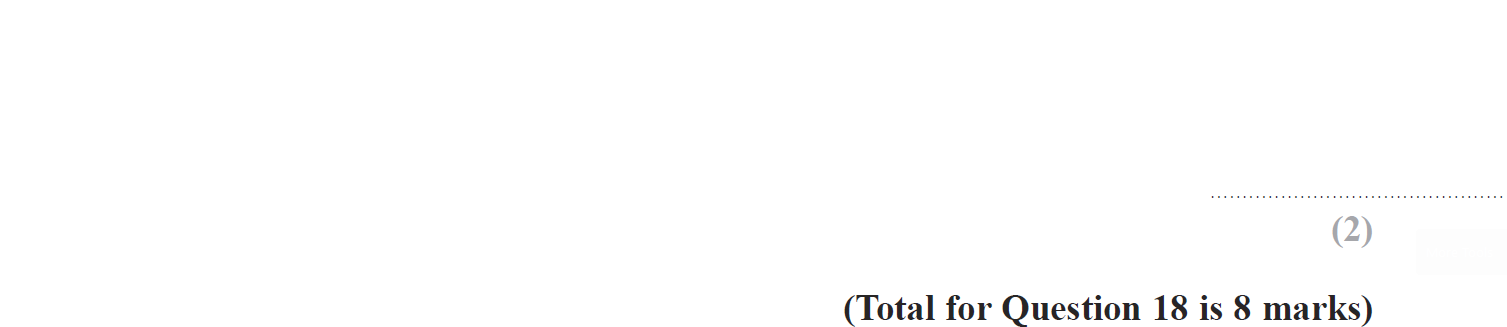 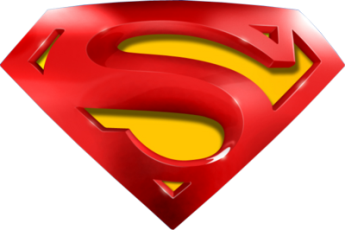 Jan 2015 3H Q18
Differentiation
A
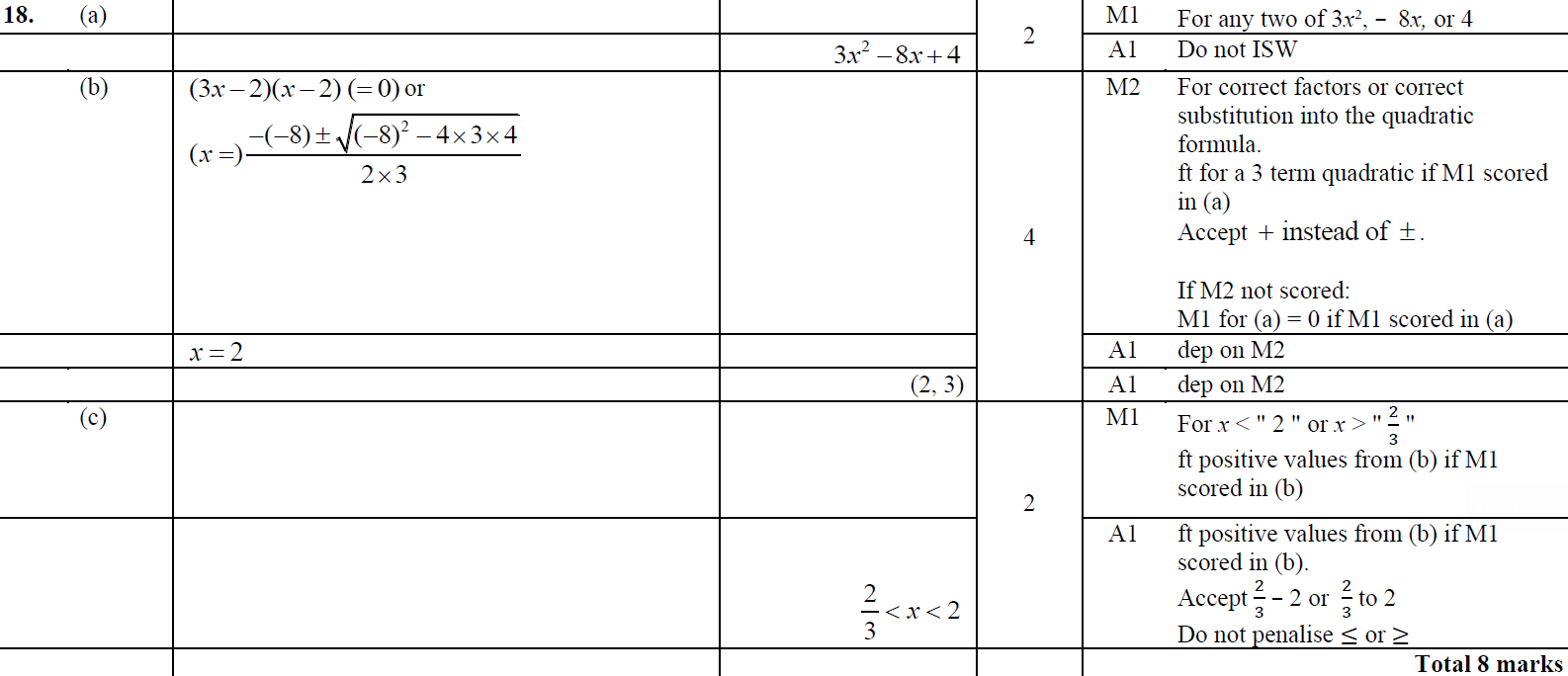 B
C
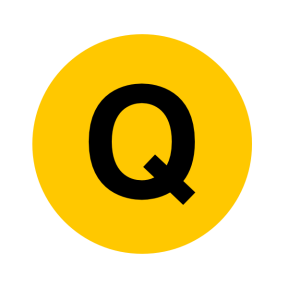 Jan 2015 3HR Q17
Differentiation
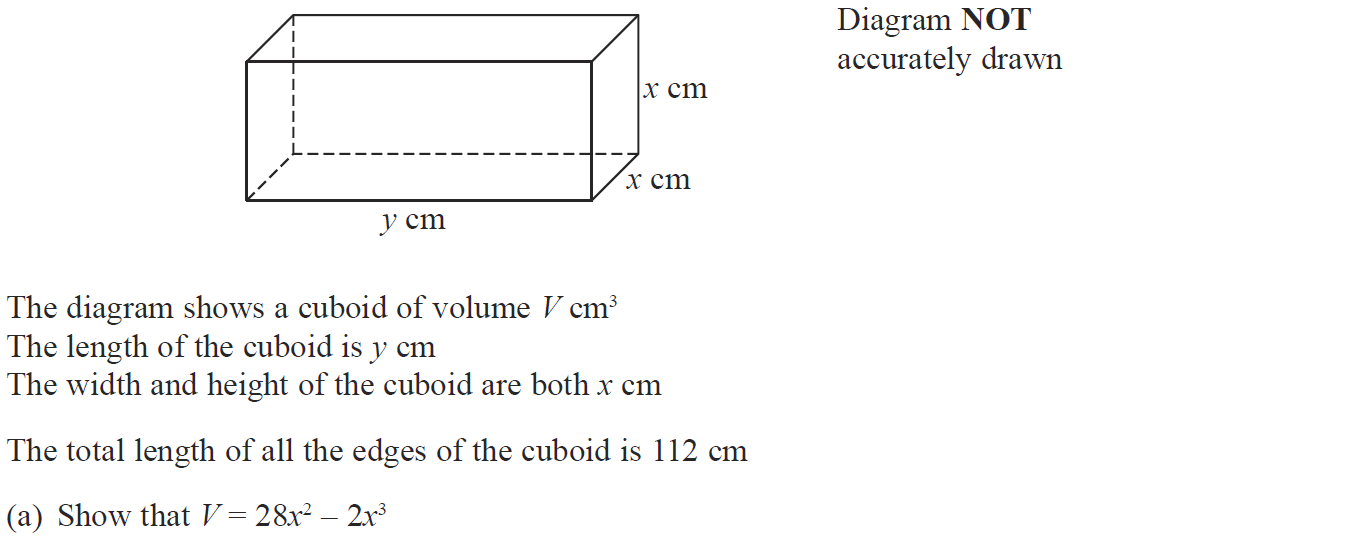 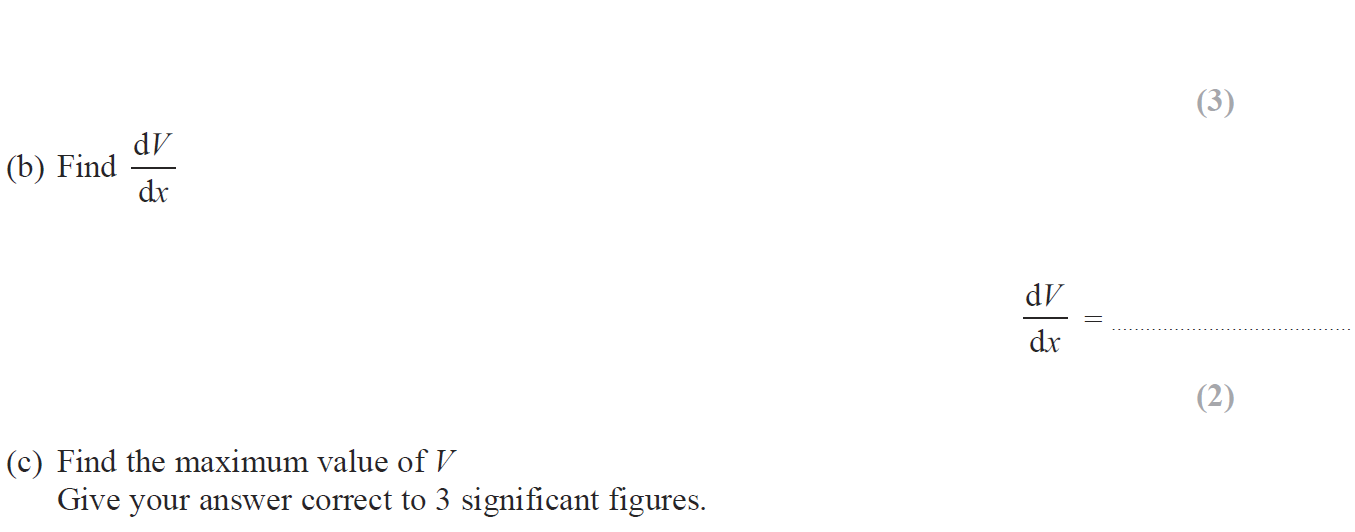 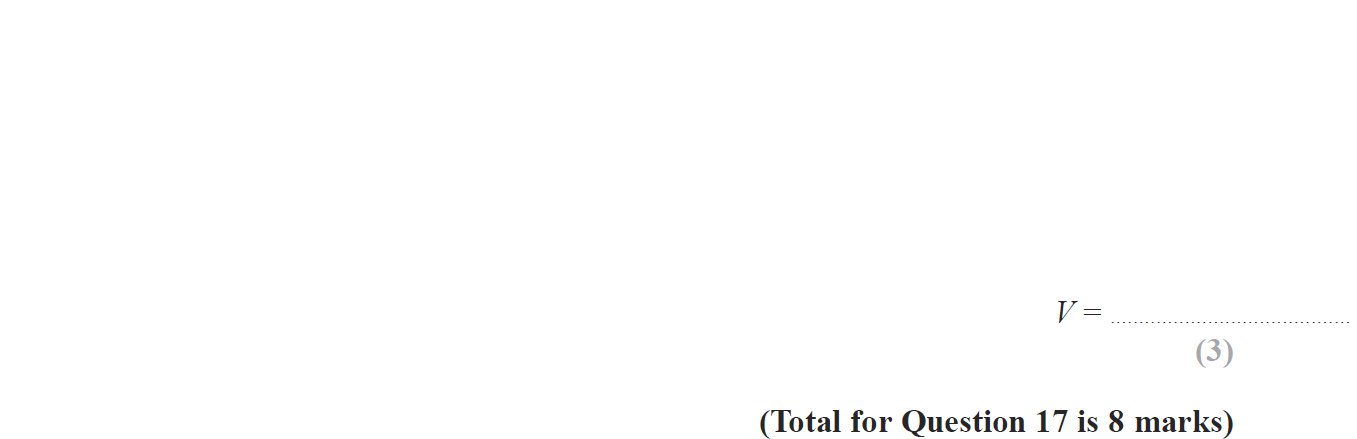 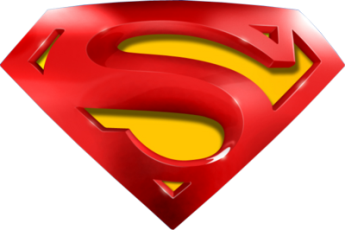 Jan 2015 3HR Q17
Differentiation
A
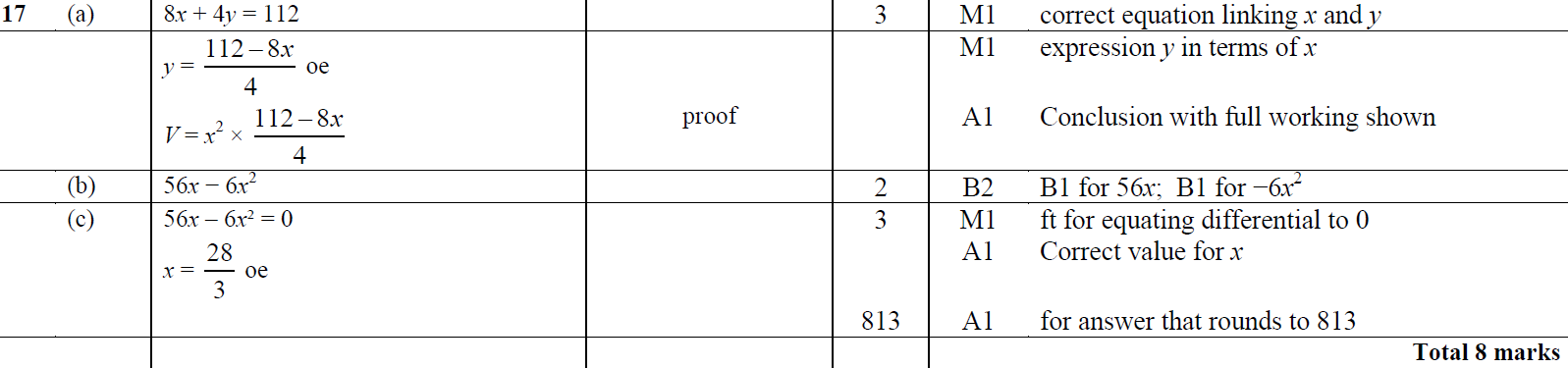 B
C
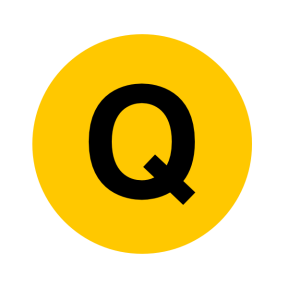 June 2015 4H Q21
Differentiation
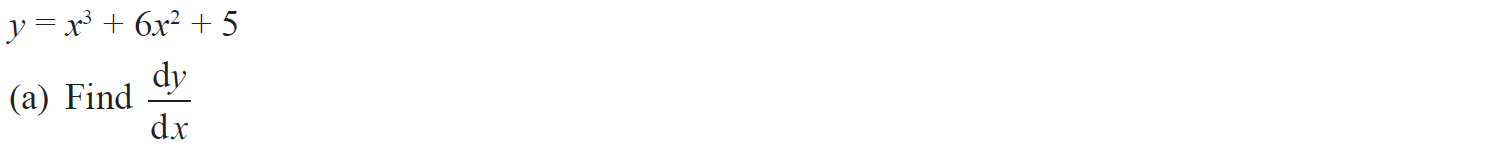 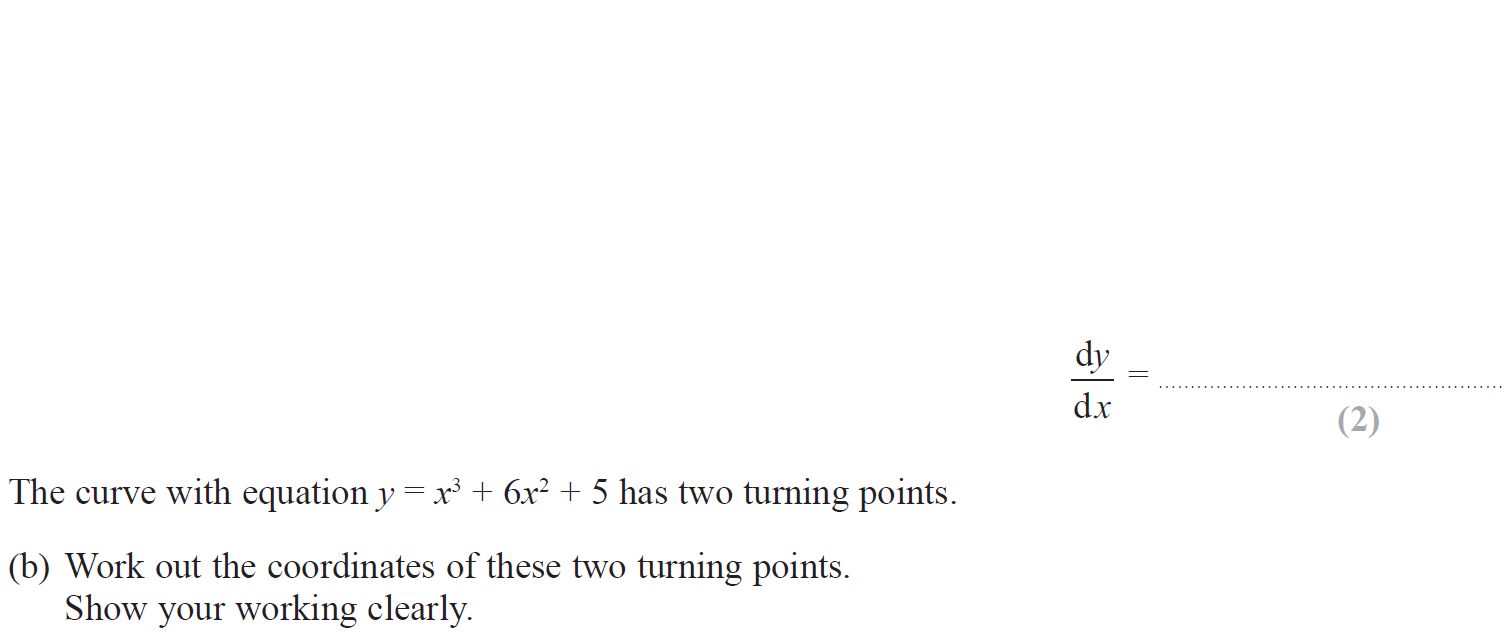 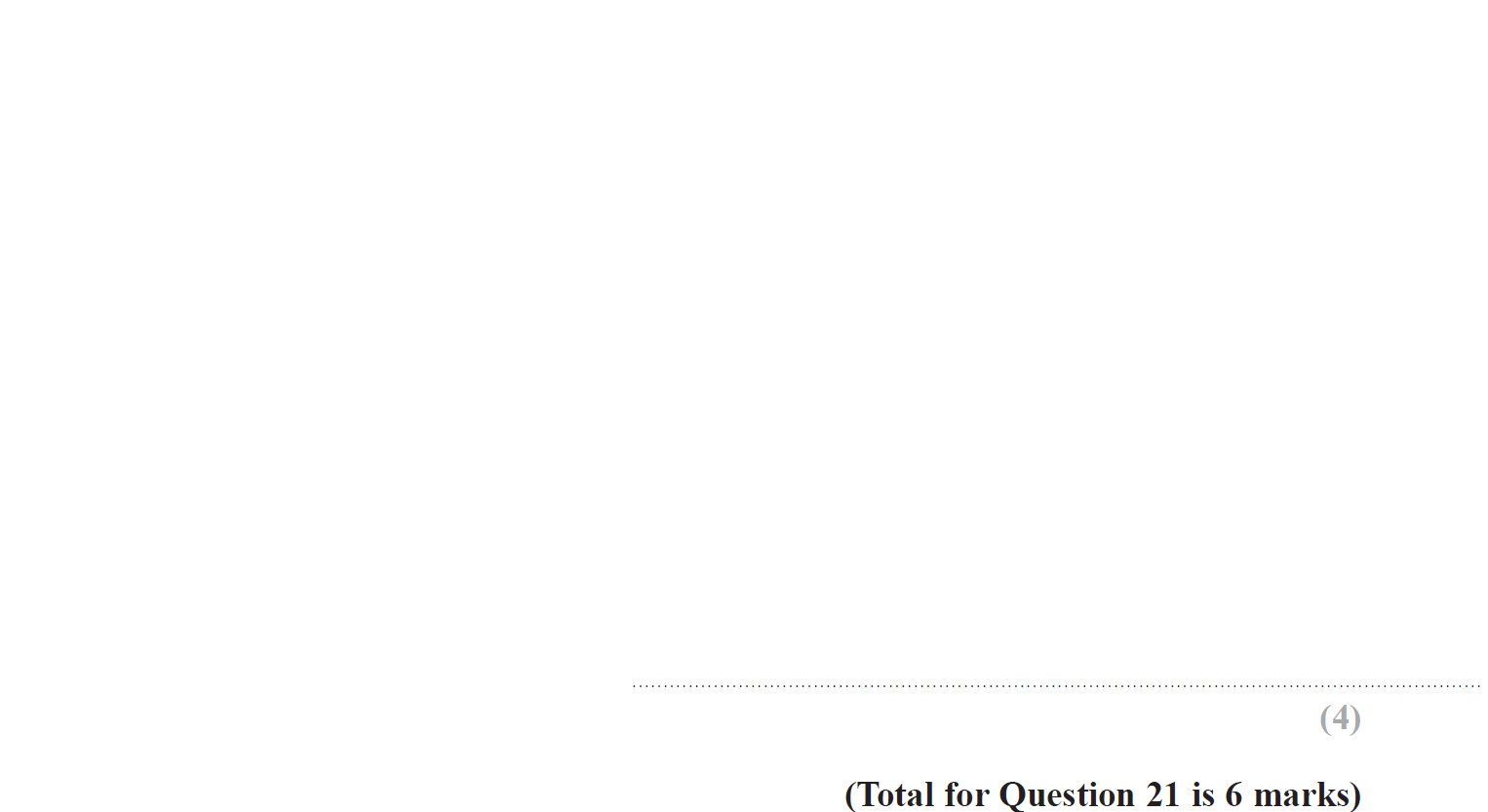 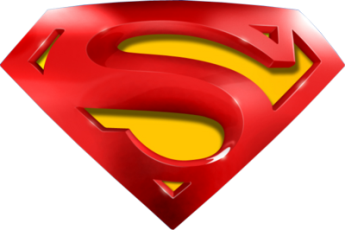 June 2015 4H Q21
Differentiation
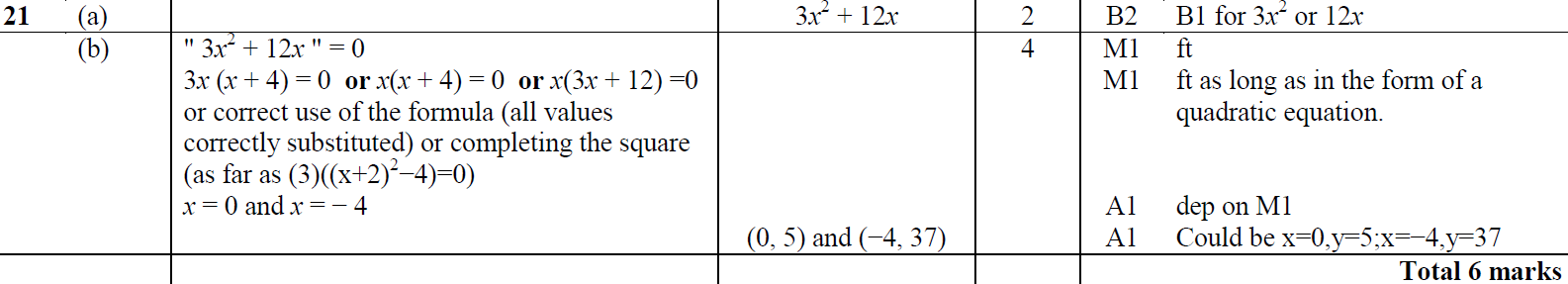 A
B
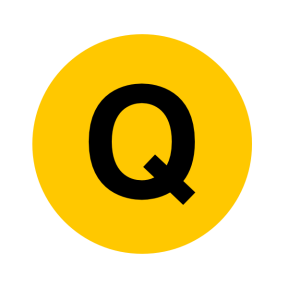 June 2015 4HR Q21
Differentiation
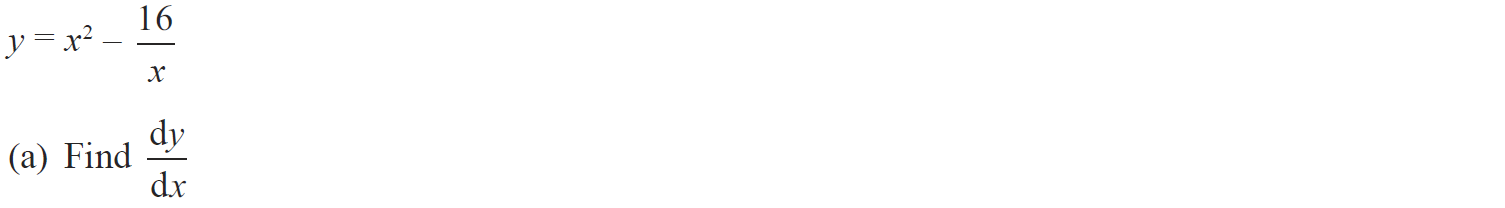 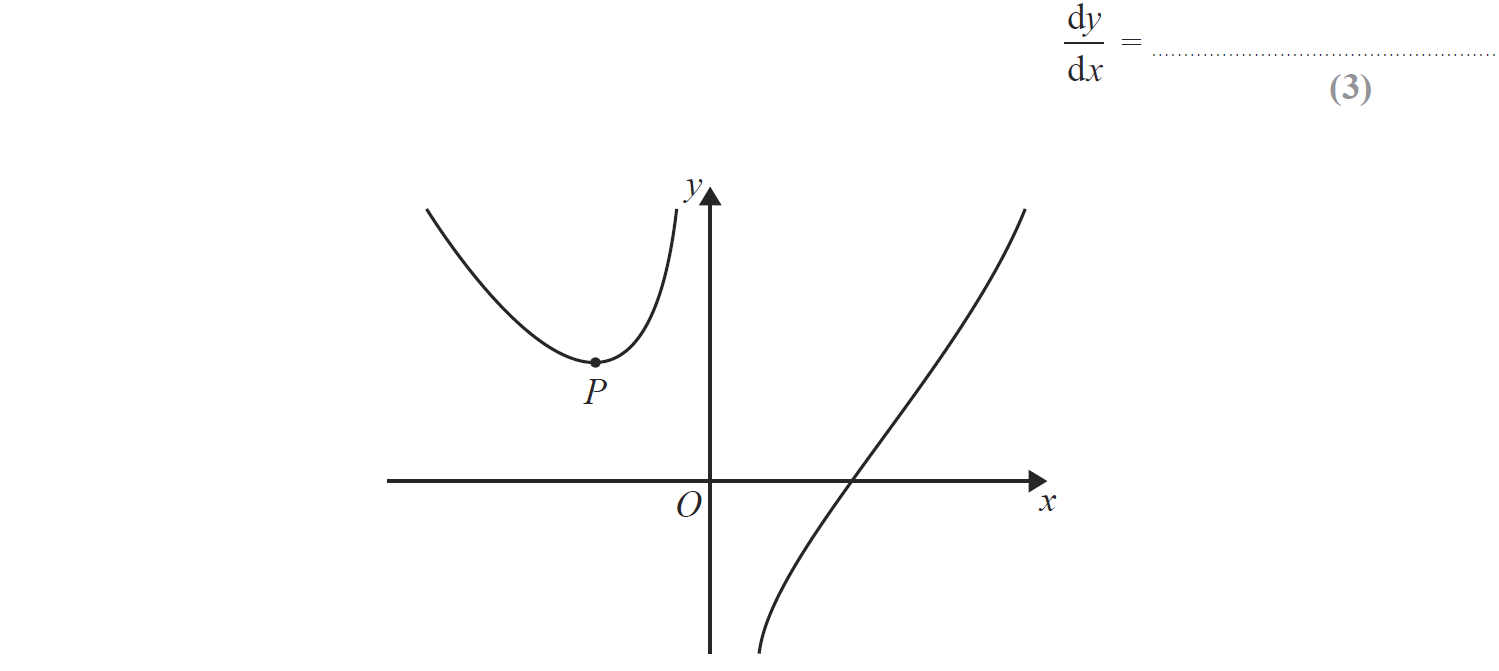 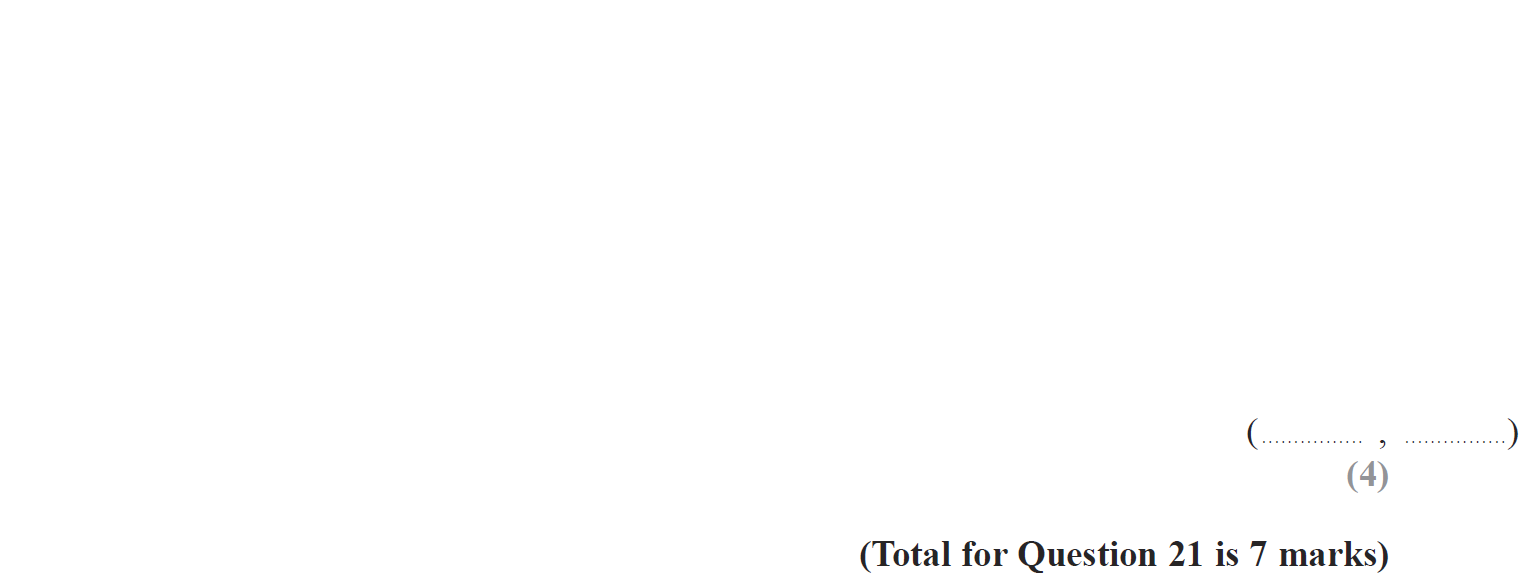 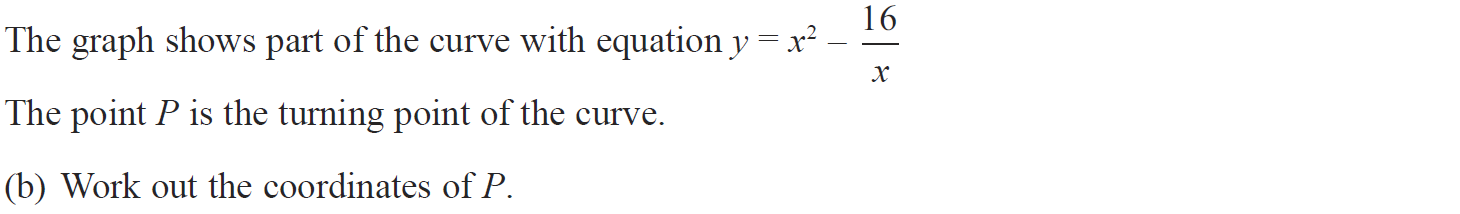 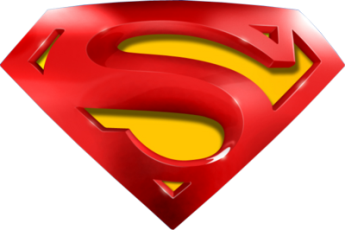 June 2015 4HR Q21
Differentiation
A
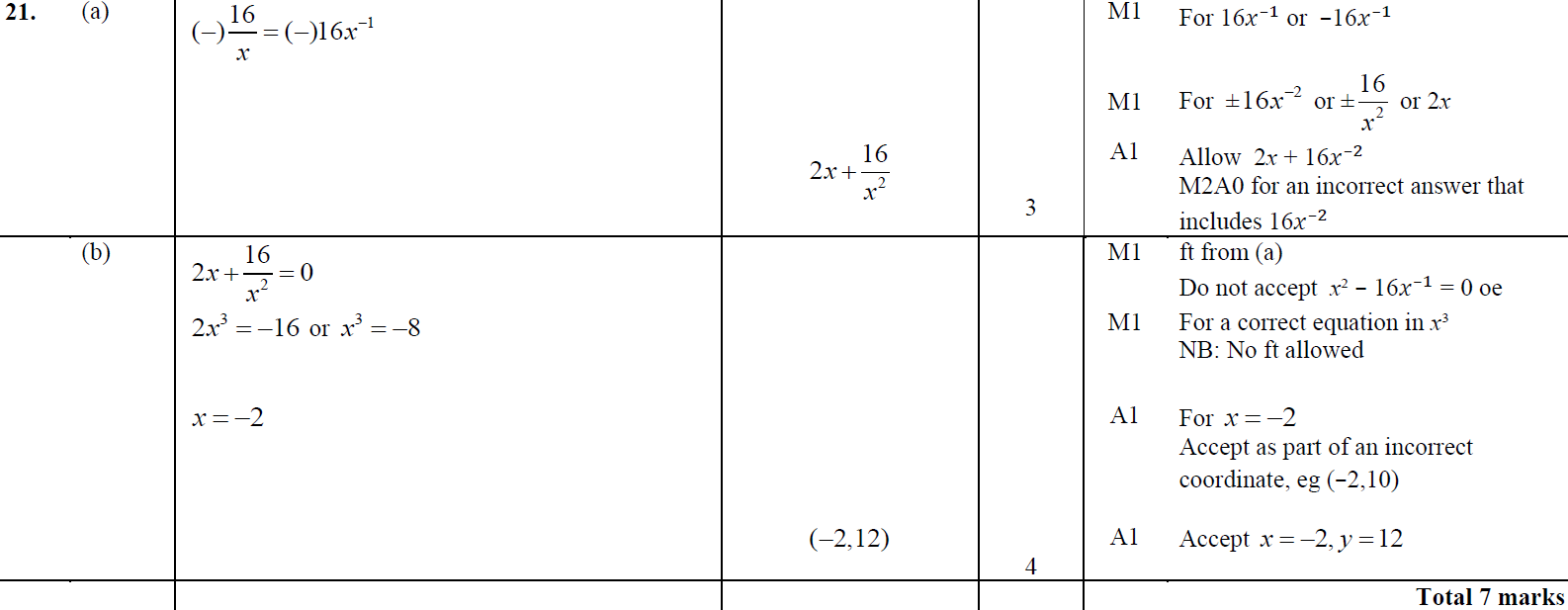 B
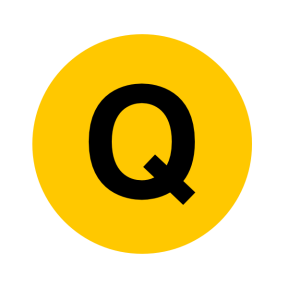 Jan 2016 4H Q16
Differentiation
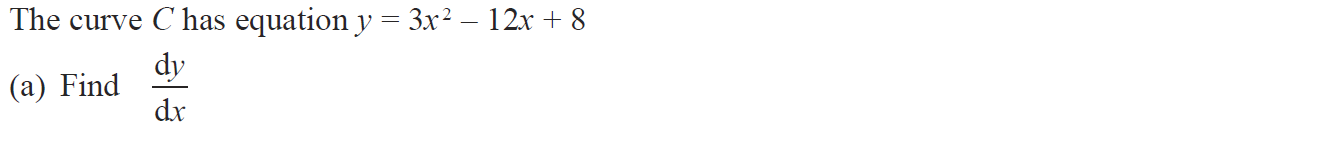 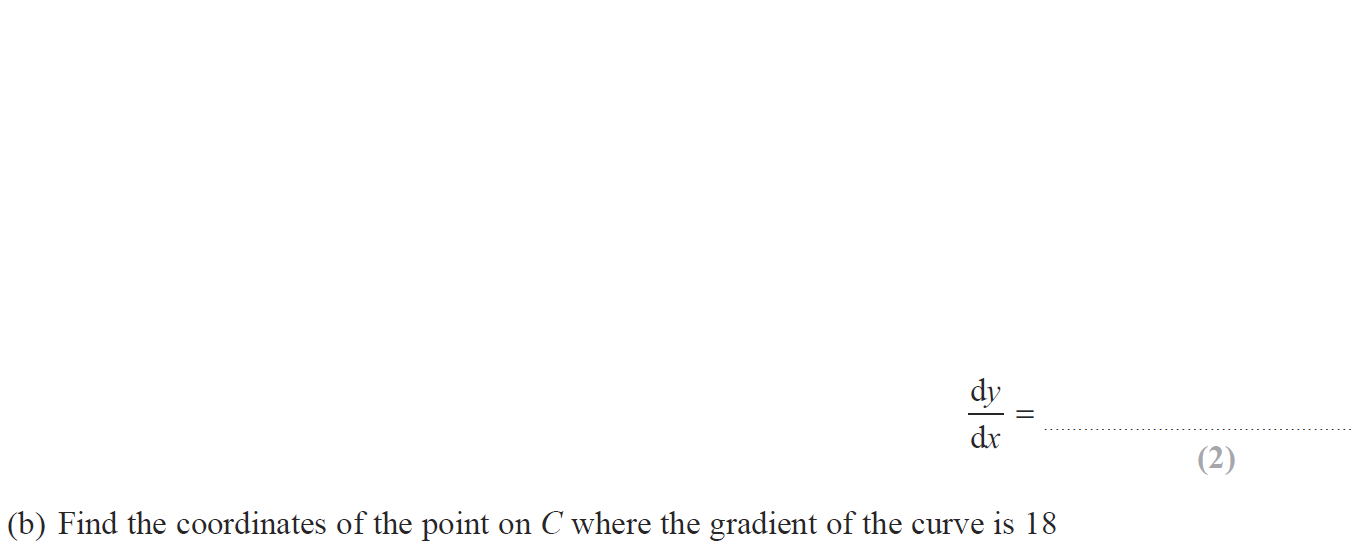 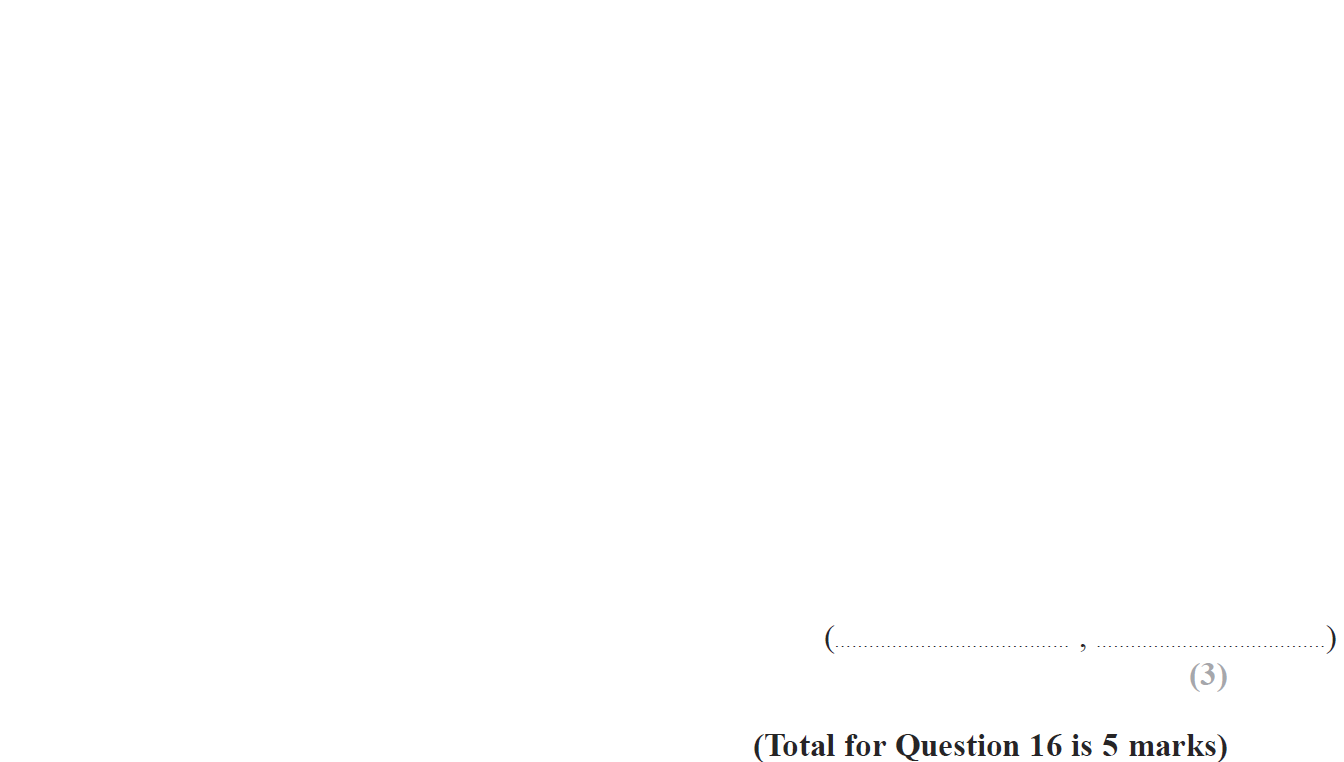 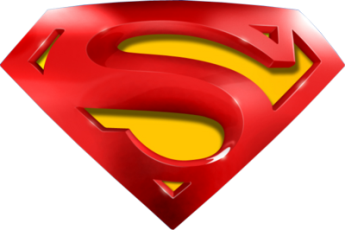 Jan 2016 4H Q16
Differentiation
A
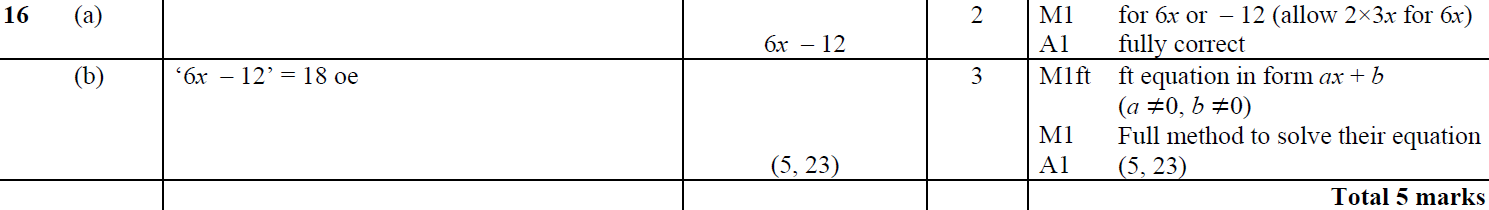 B
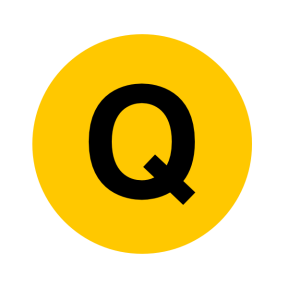 Jan 2016 3HR Q15
Differentiation
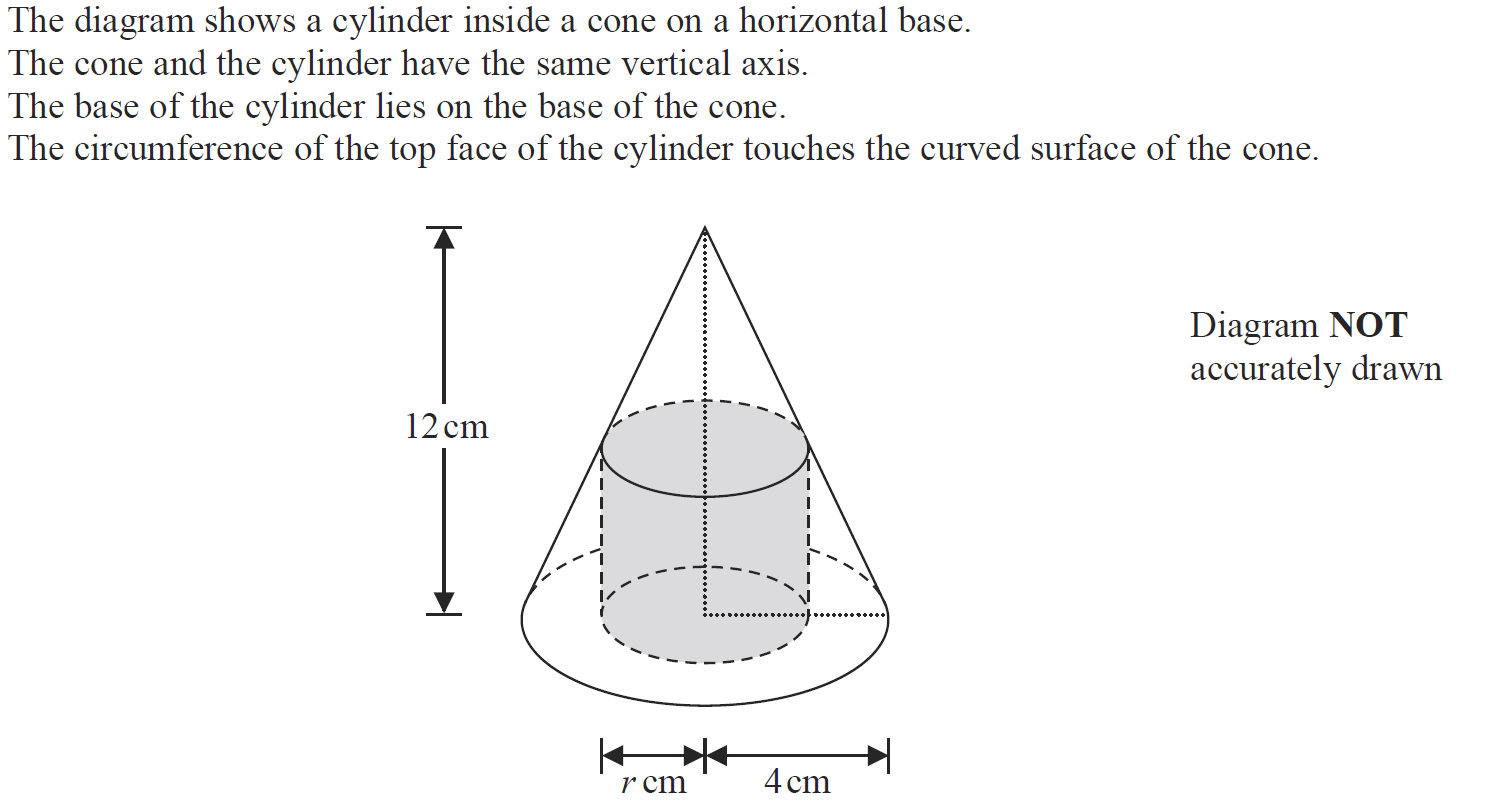 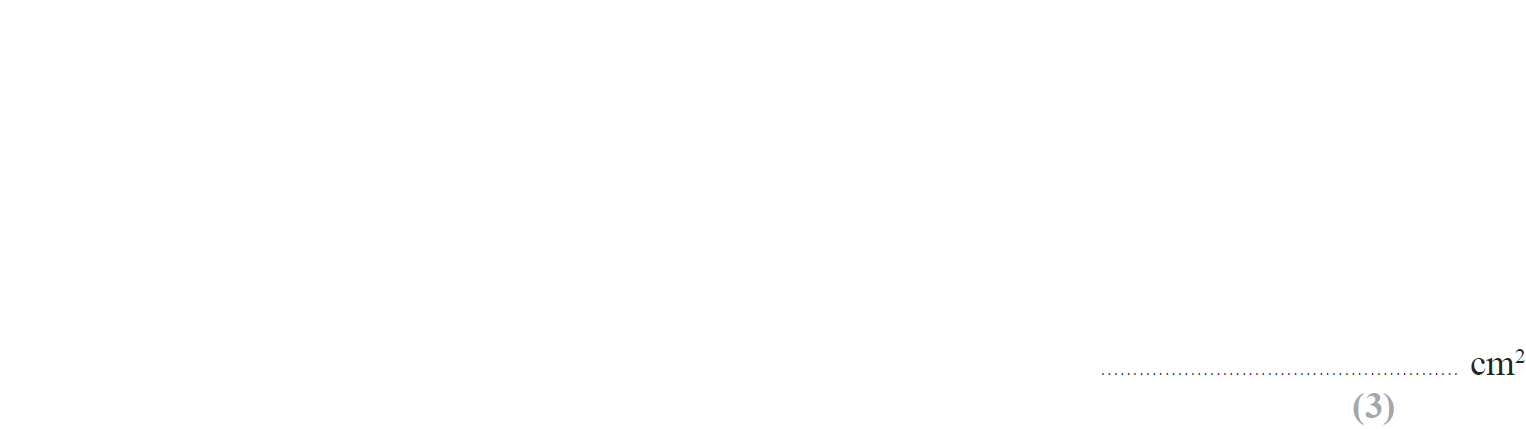 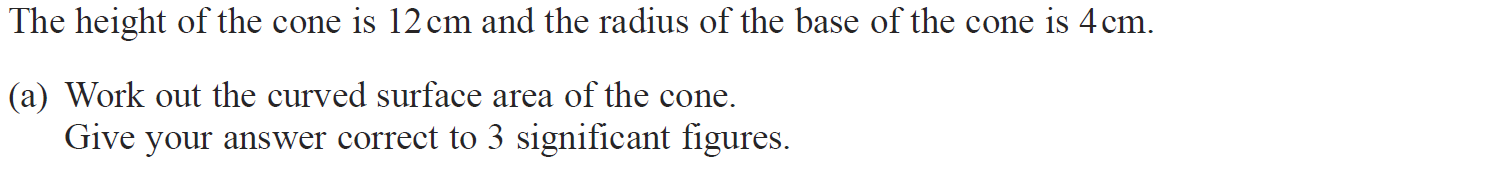 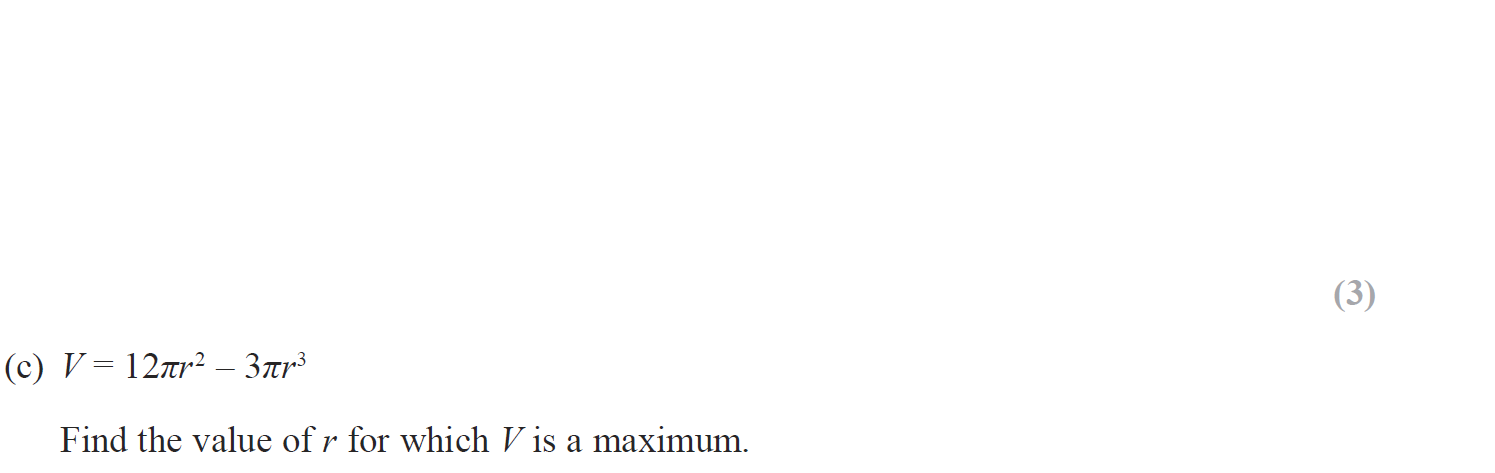 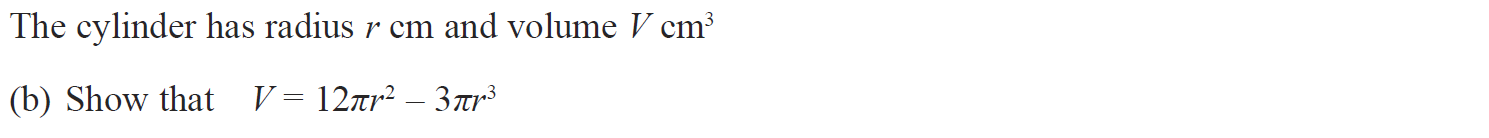 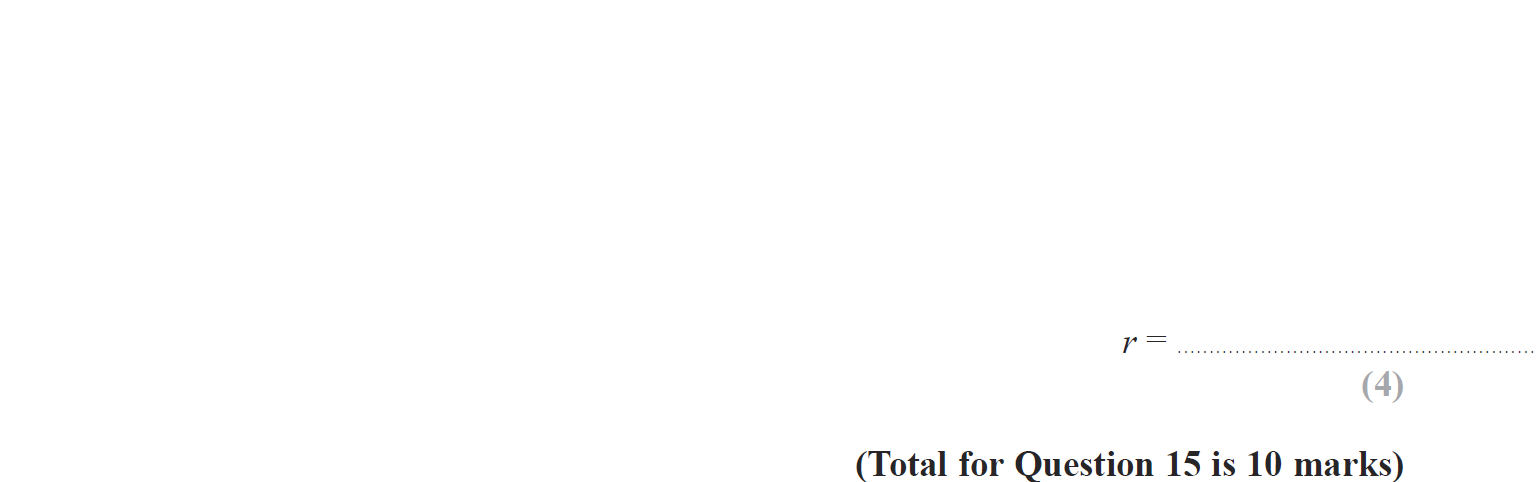 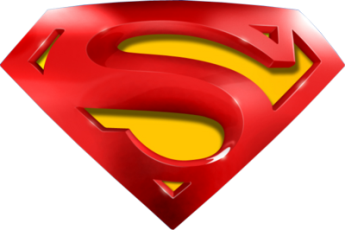 Jan 2016 3HR Q15
Differentiation
A
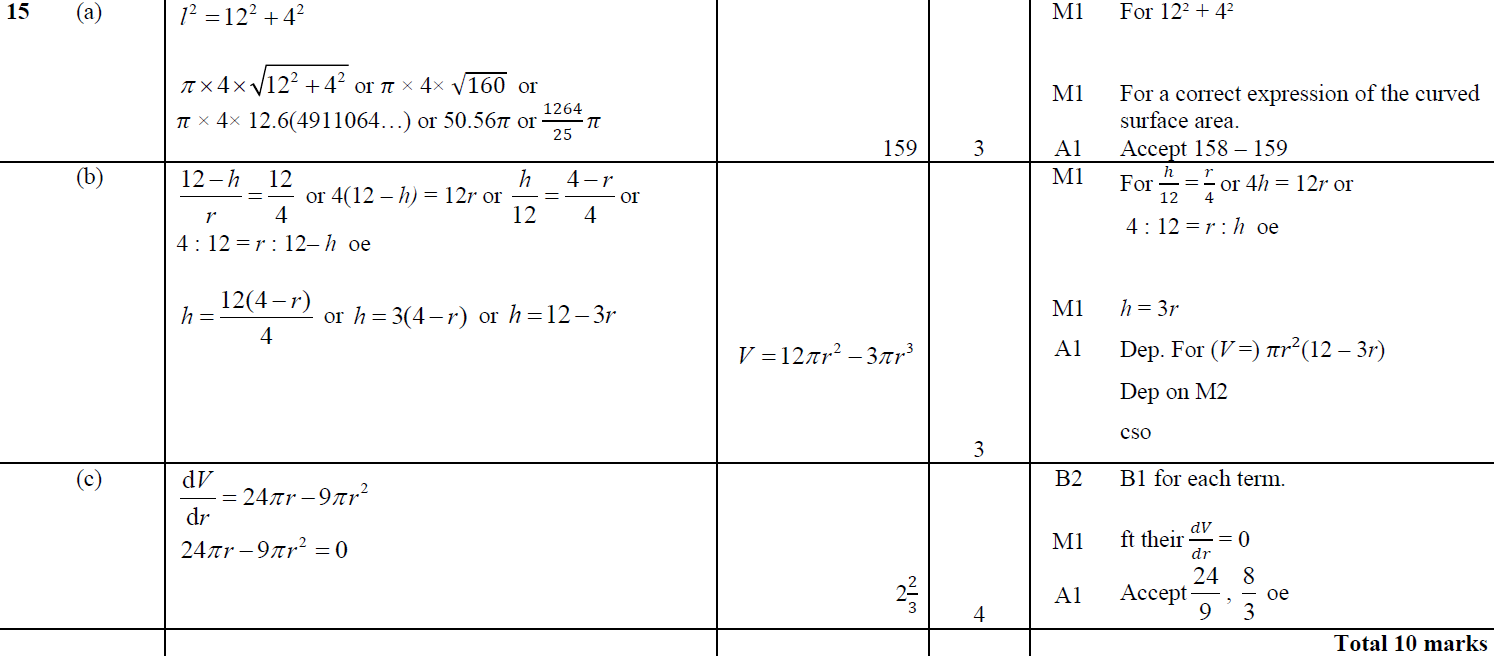 B
C
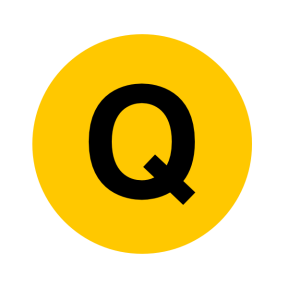 May 2016 3H Q14
Differentiation
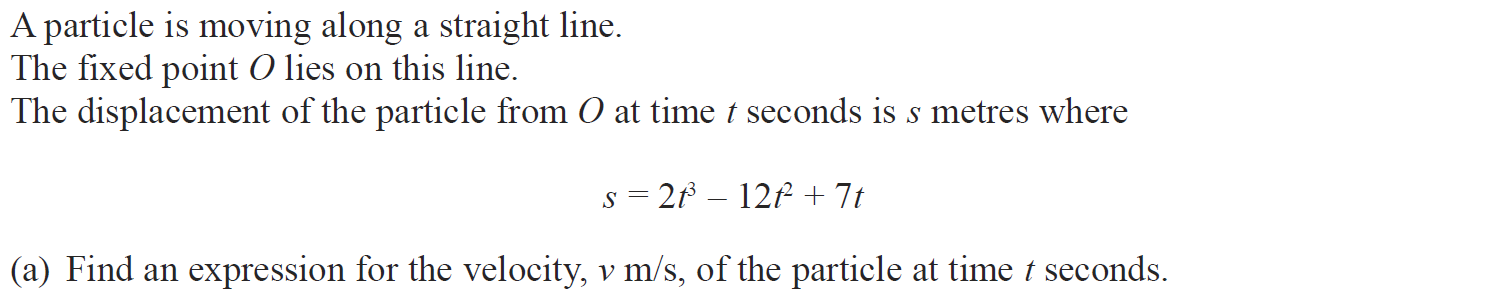 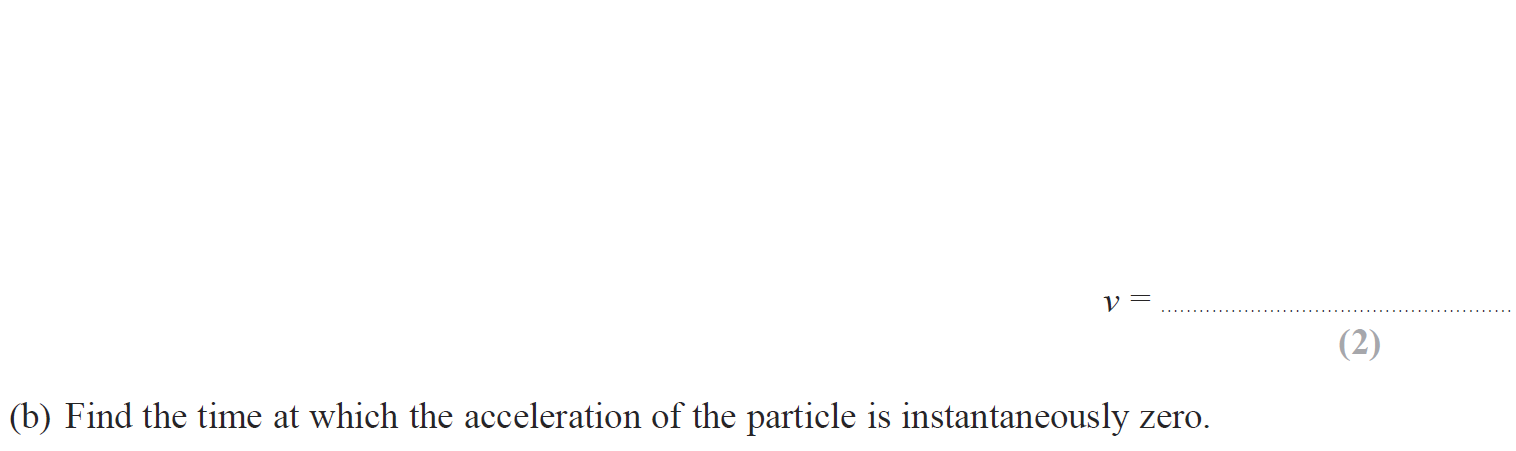 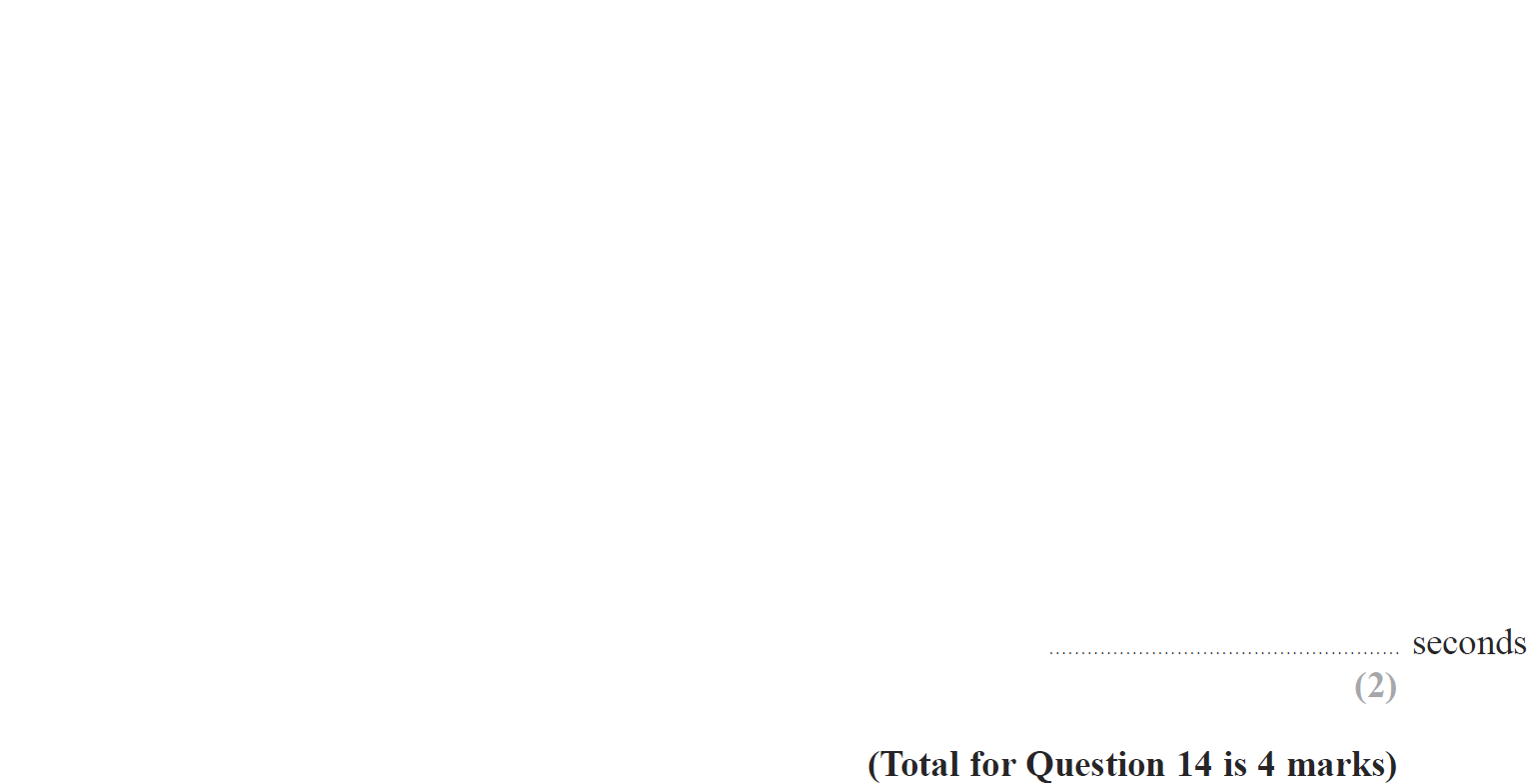 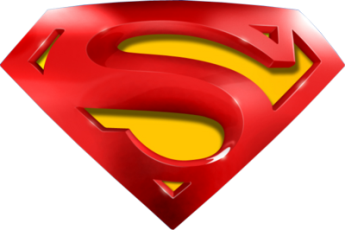 May 2016 3H Q14
Differentiation
A
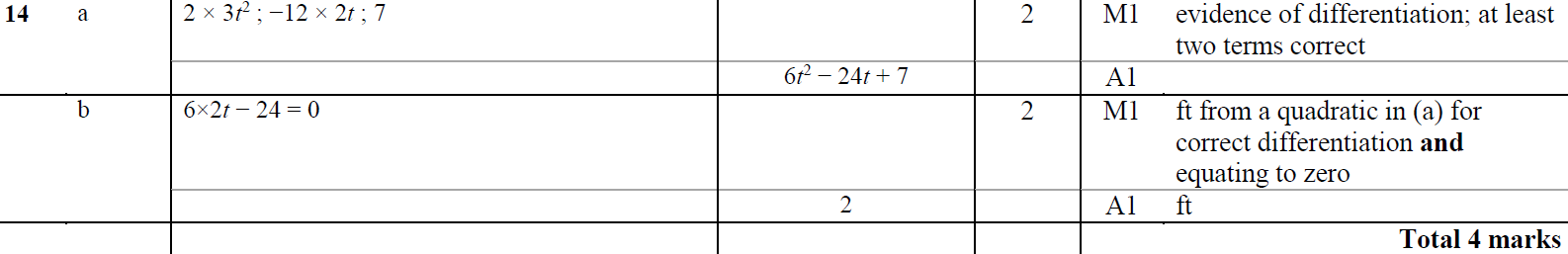 B
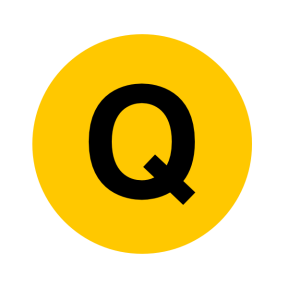 May 2016 3HR Q15
Differentiation
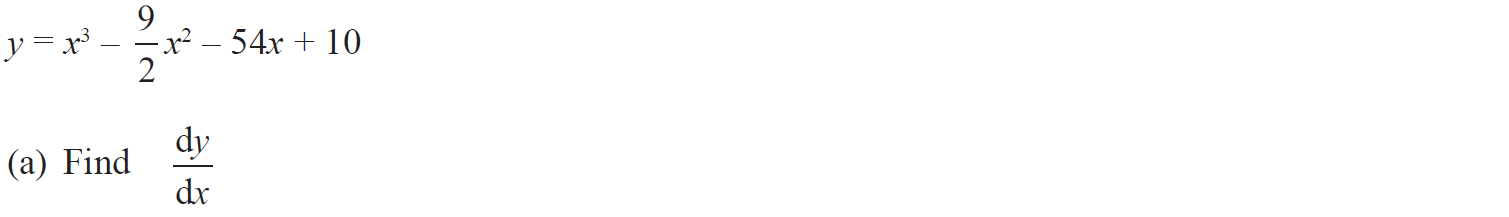 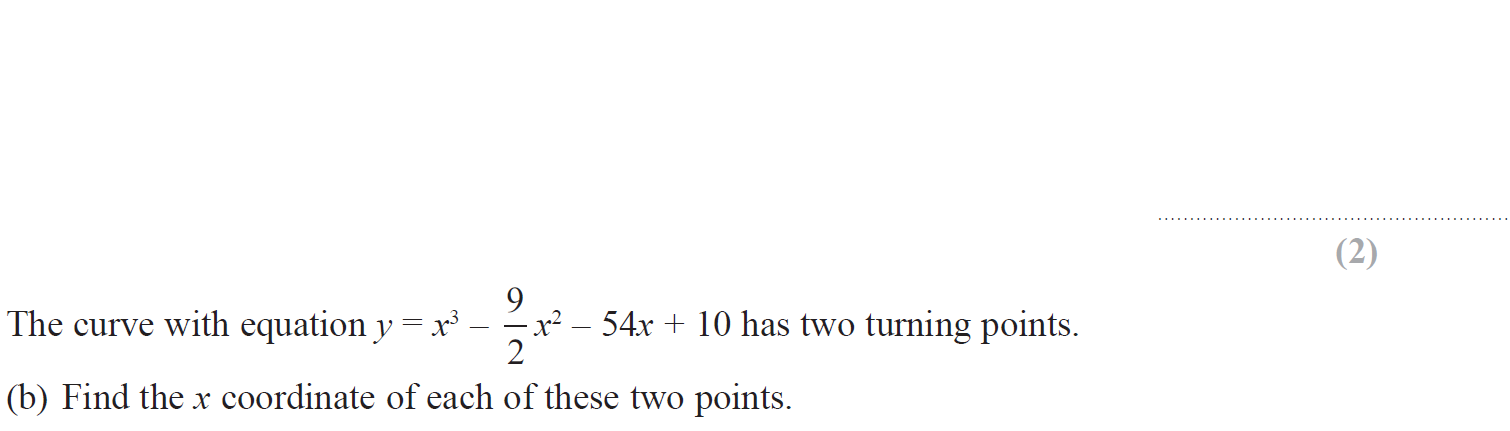 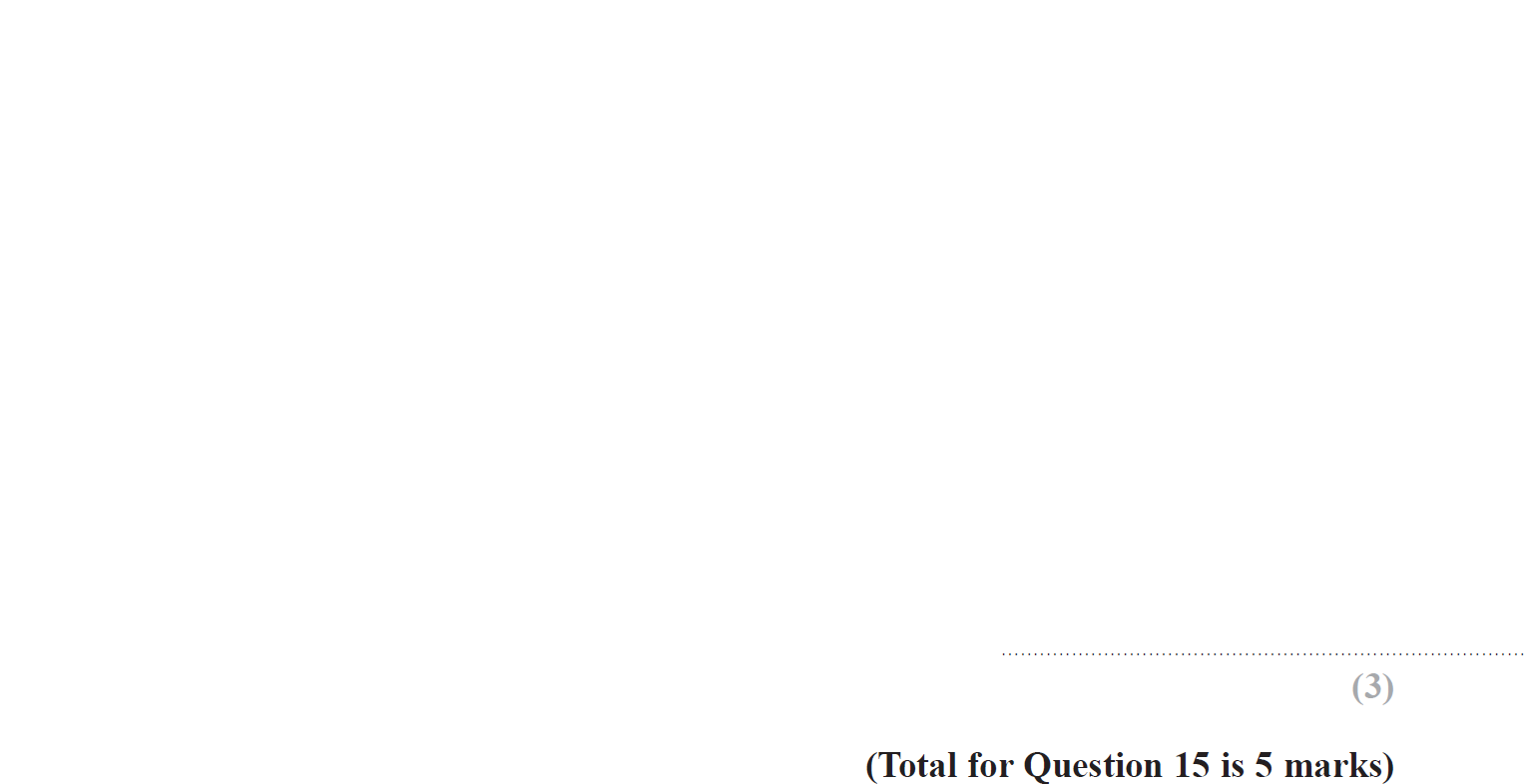 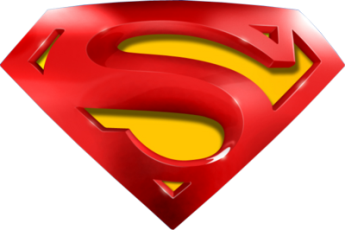 May 2016 3HR Q15
Differentiation
A
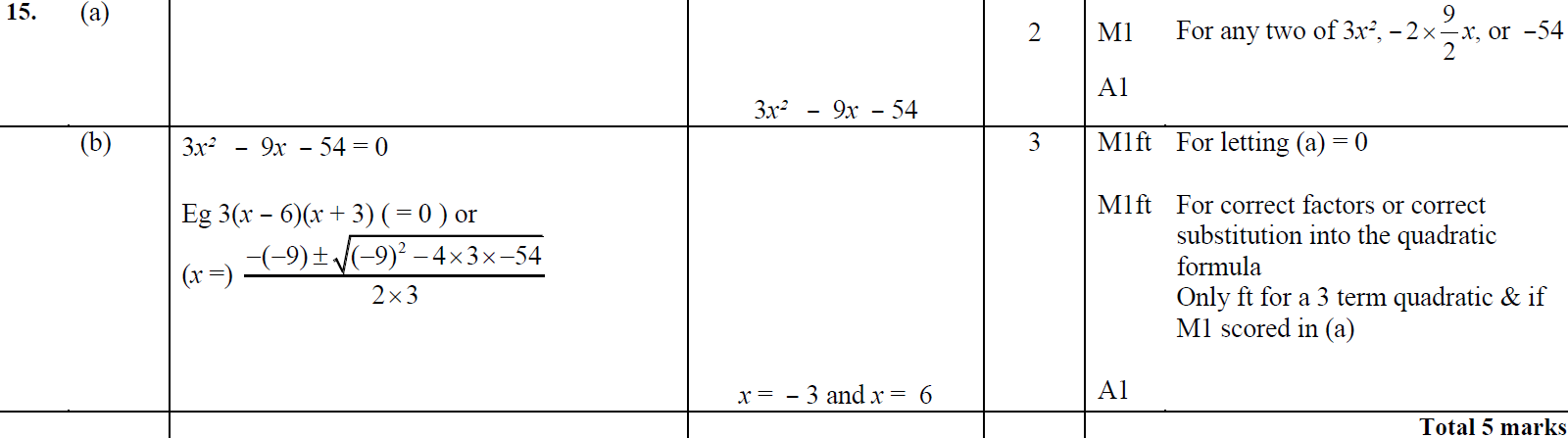 B
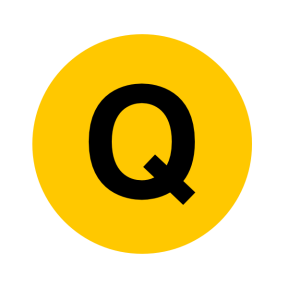 Jan 2017 3H Q18
Differentiation
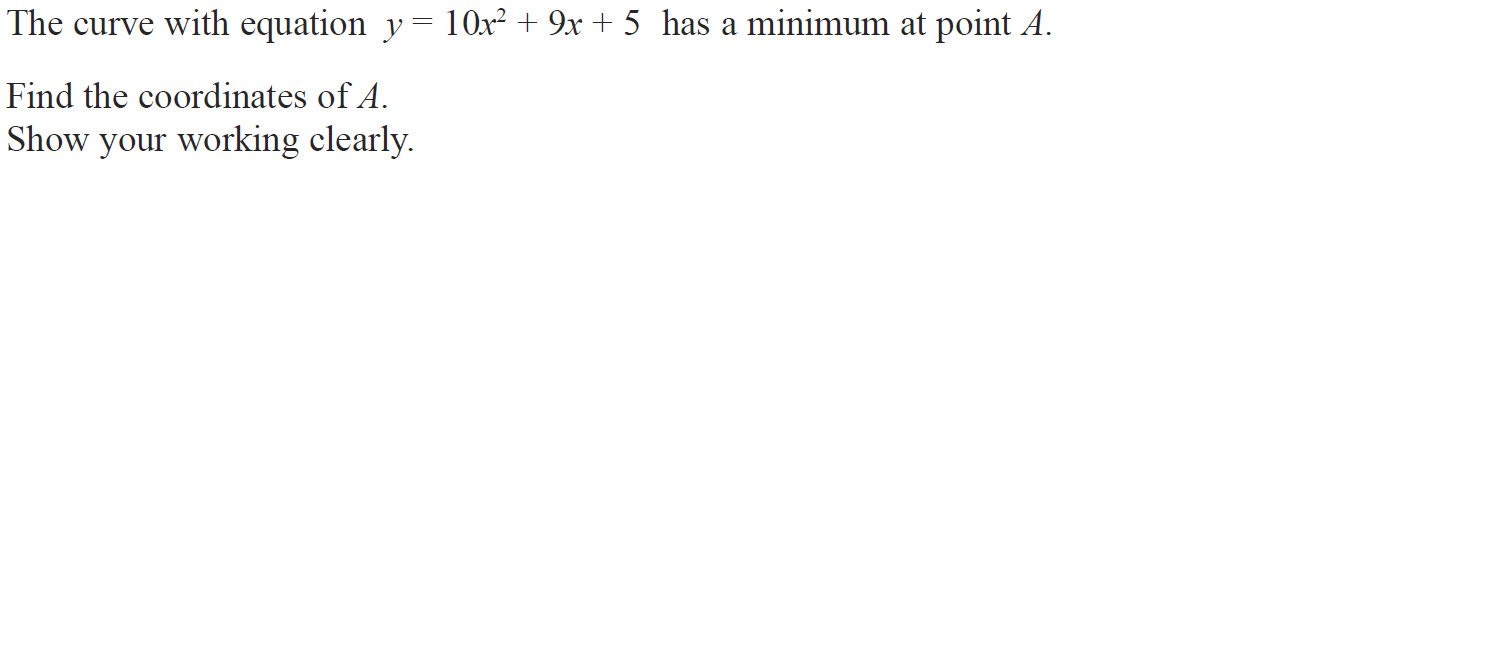 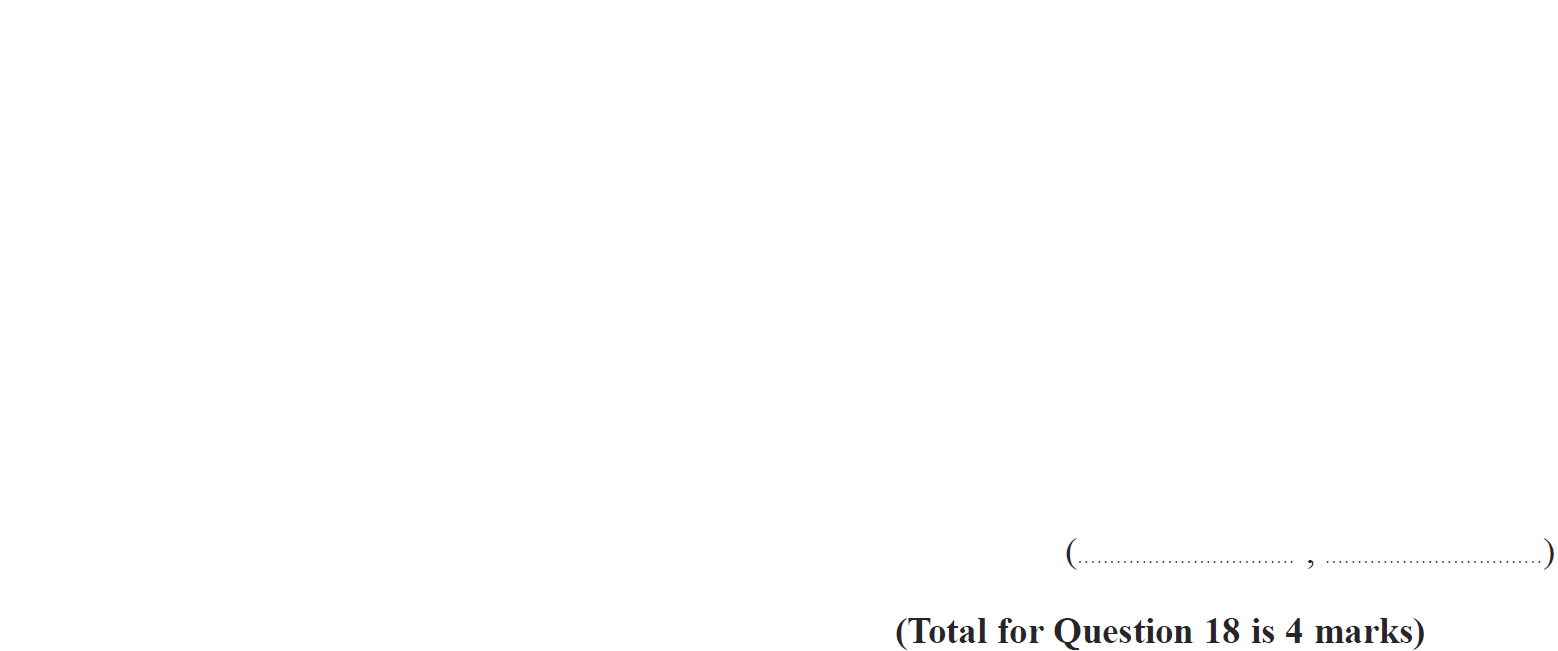 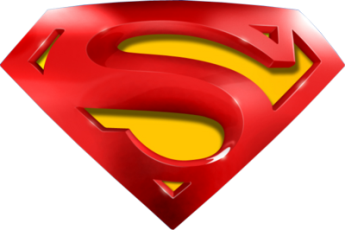 Jan 2017 3H Q18
Differentiation
A
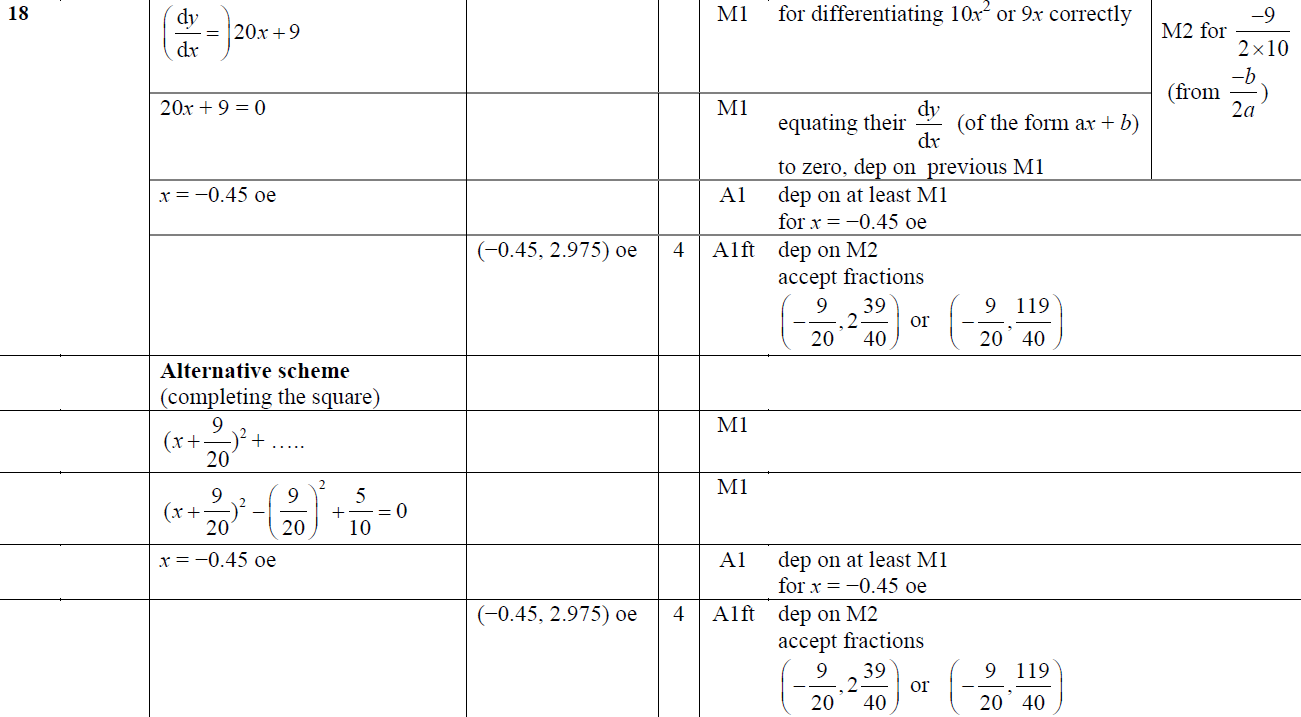 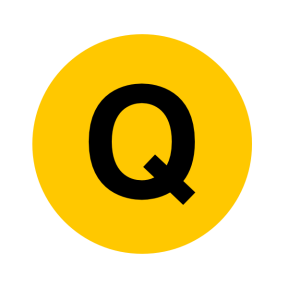 Jan 2017 4H Q17
Differentiation
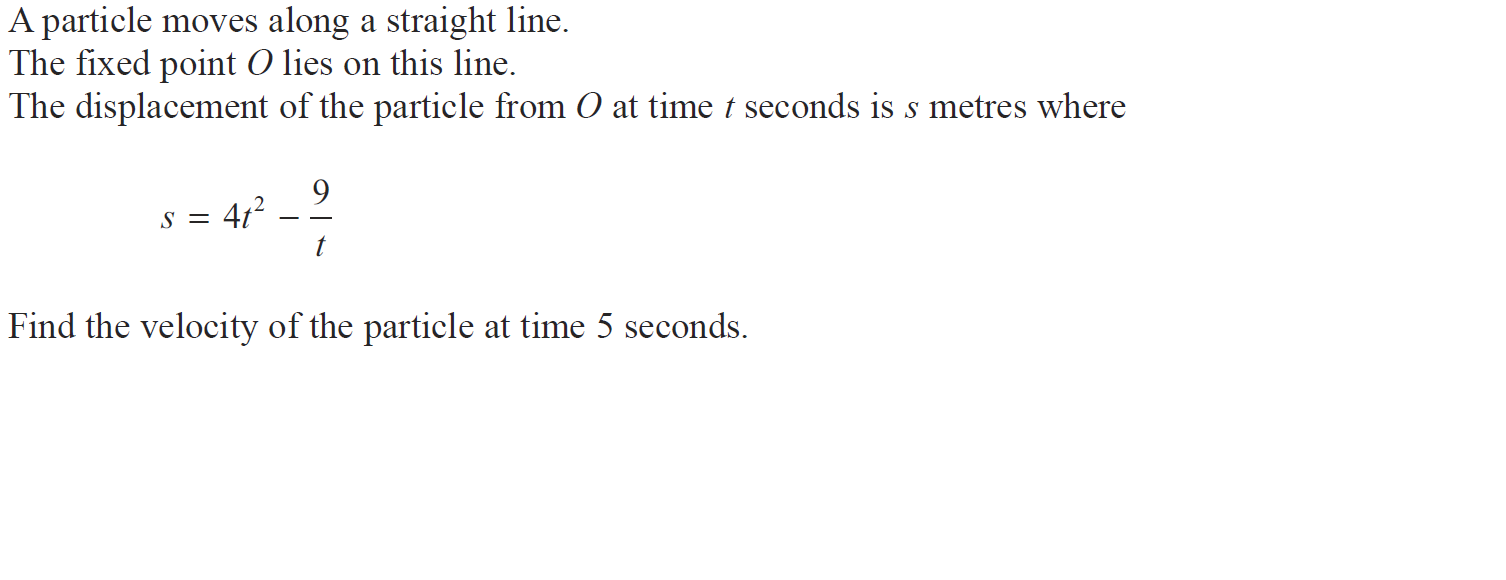 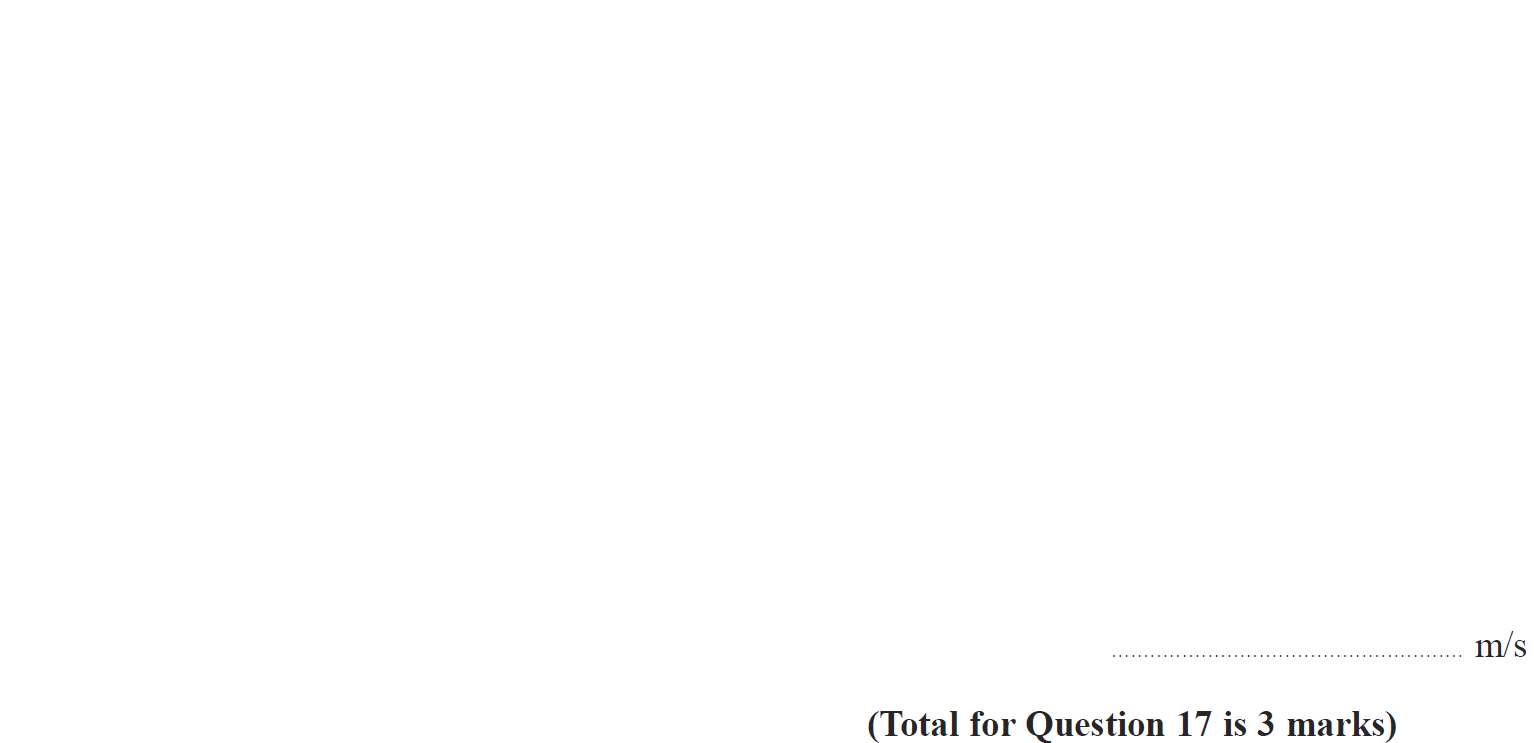 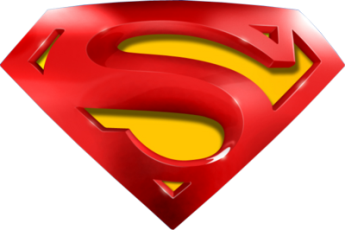 Jan 2017 4H Q17
Differentiation
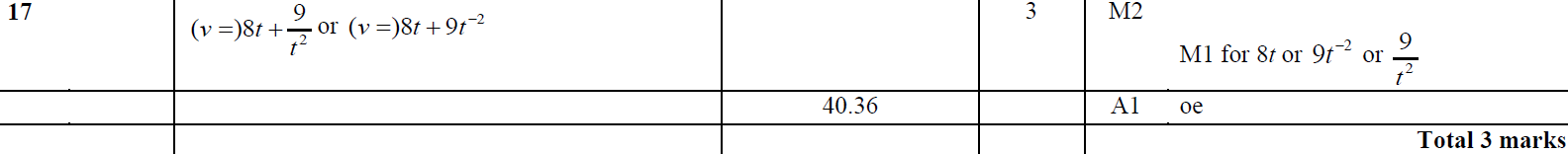 A
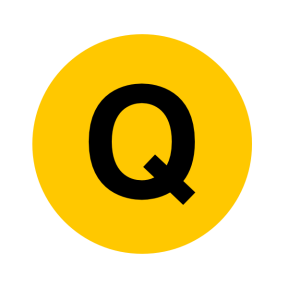 Jan 2017 3HR Q20
Differentiation
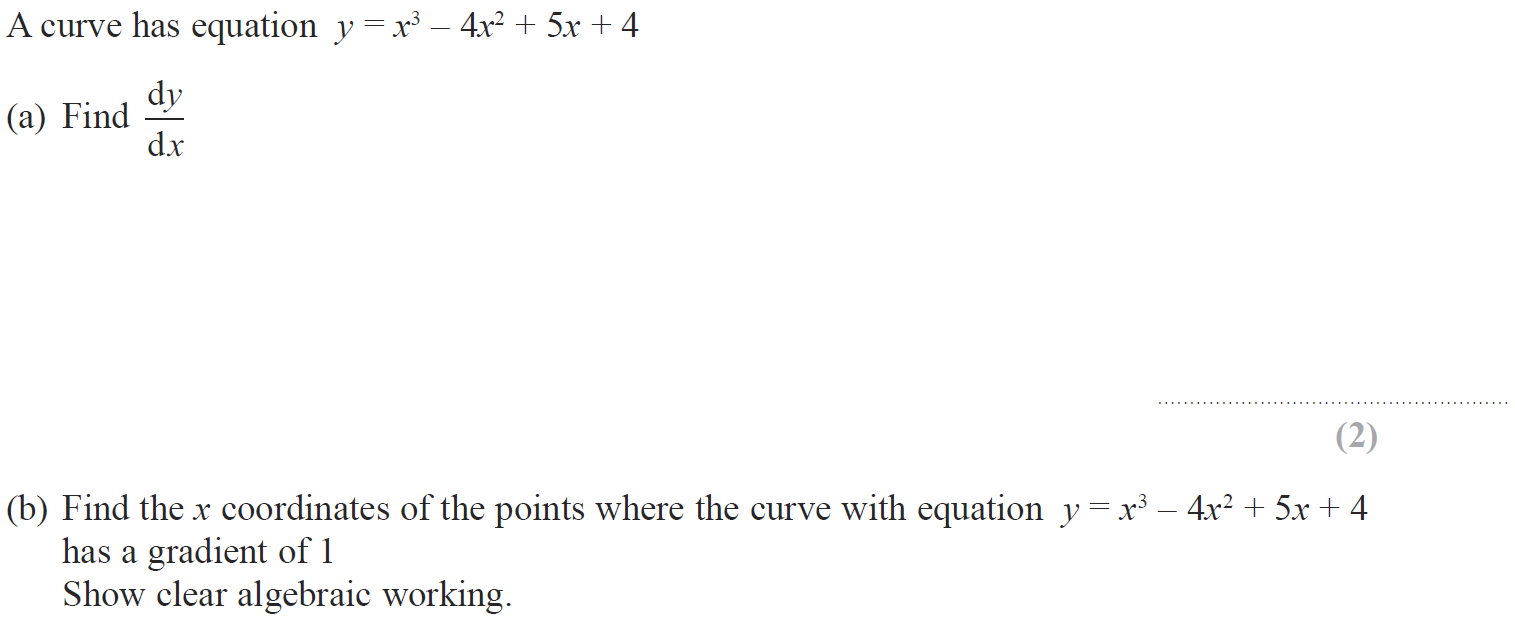 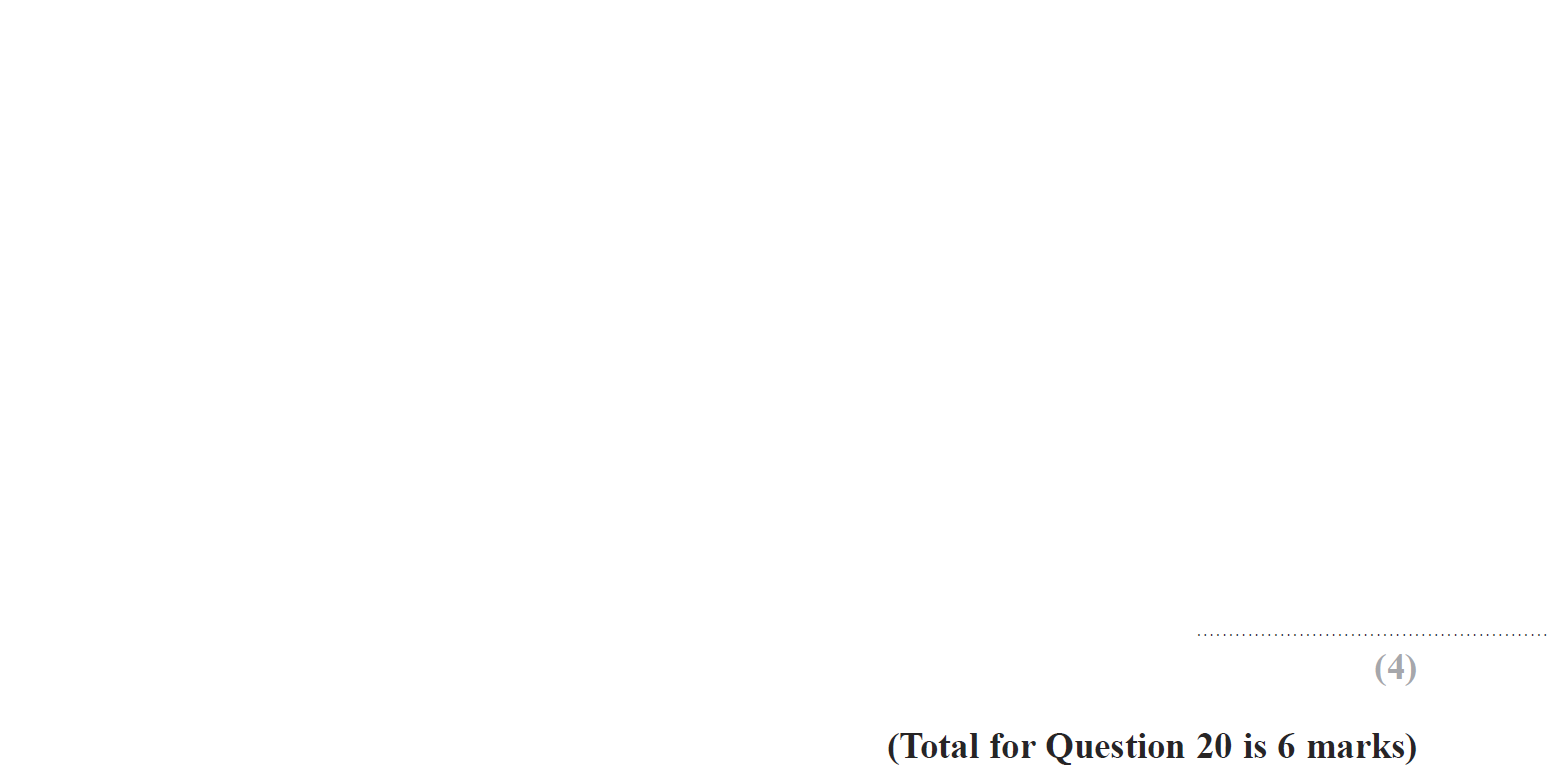 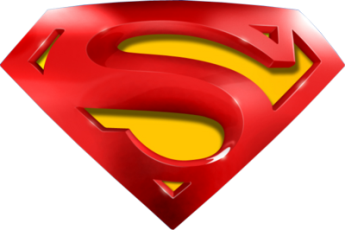 Jan 2017 3HR Q20
Differentiation
A
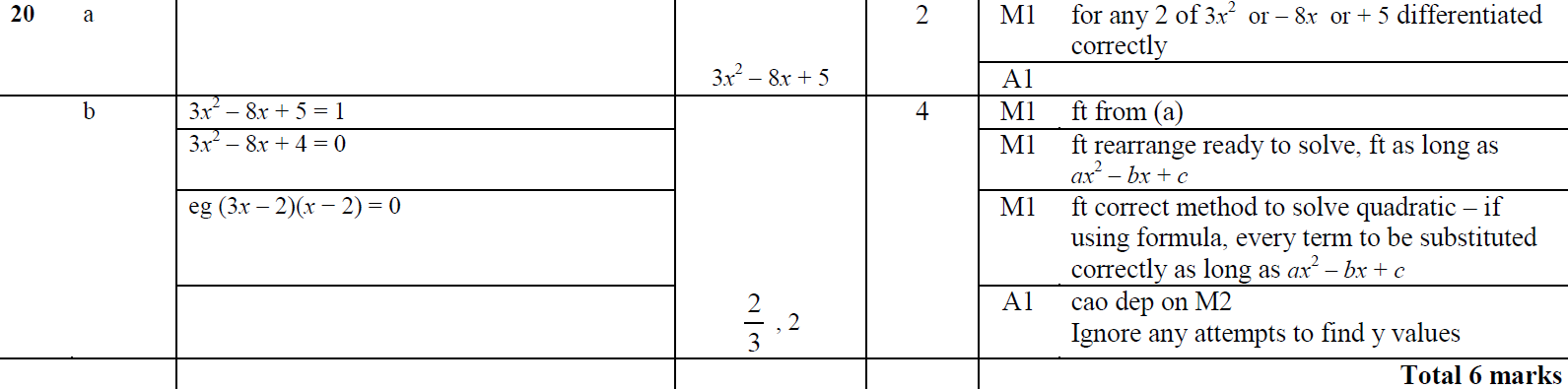 B
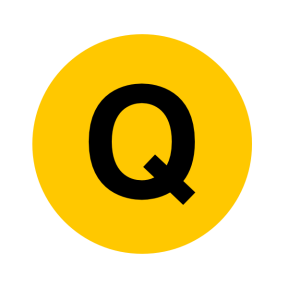 June 2017 4H Q17
Differentiation
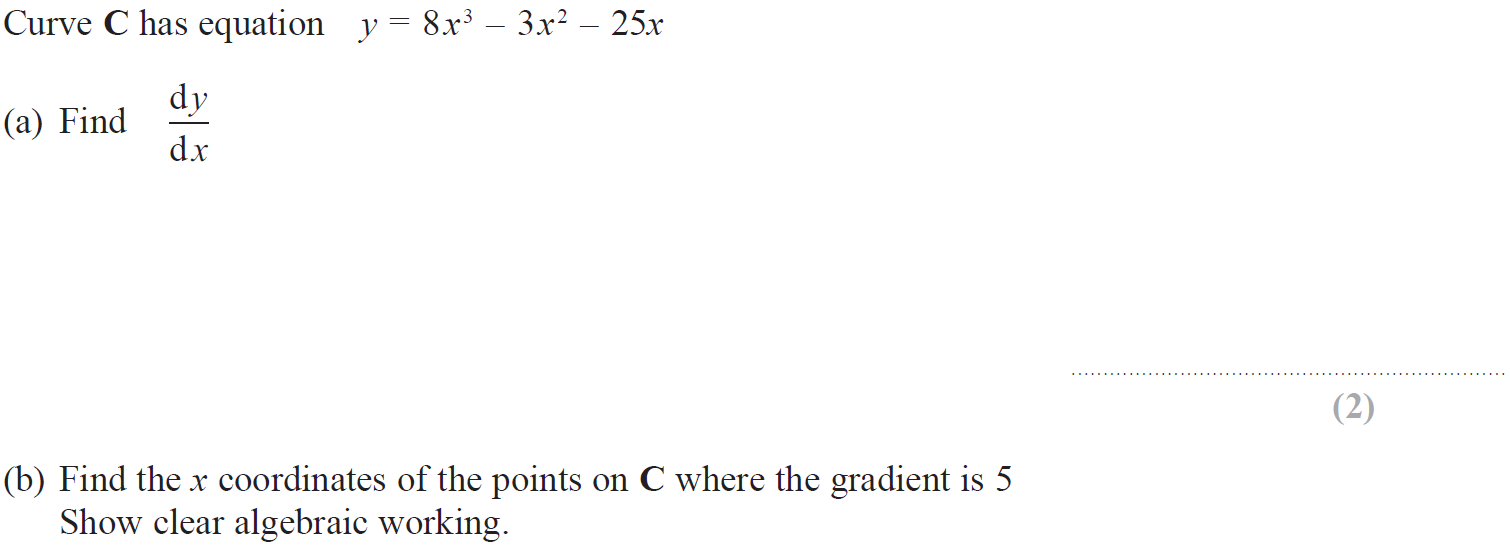 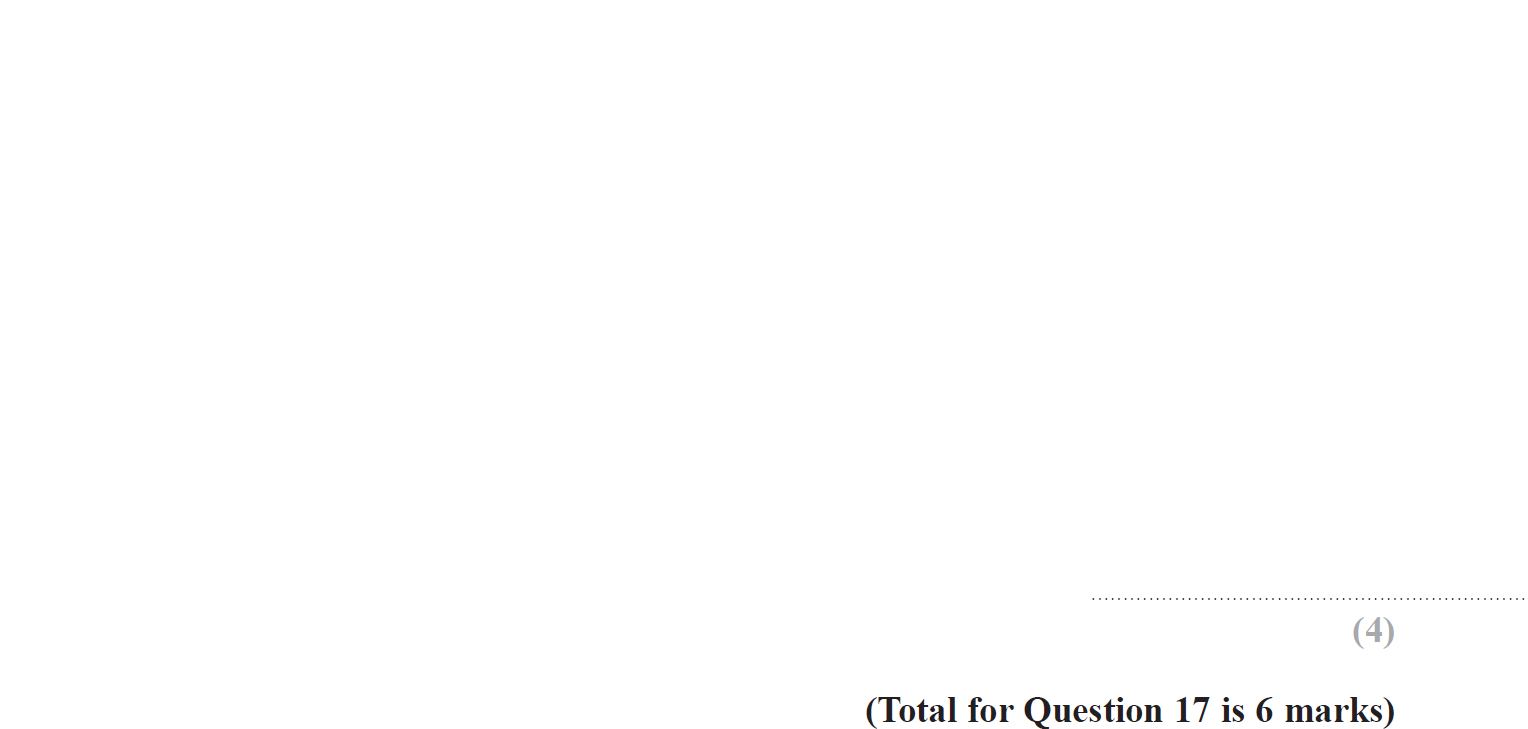 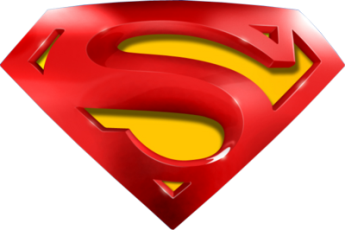 June 2017 4H Q17
Differentiation
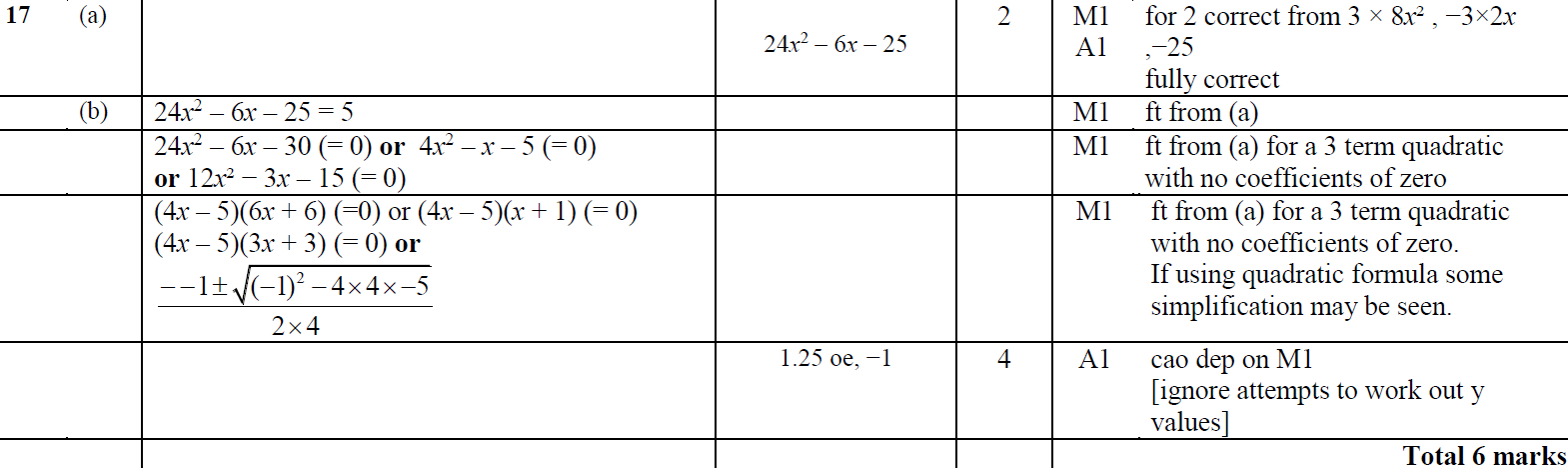 A
B
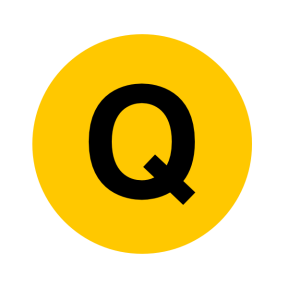 May 2017 3HR Q15
Differentiation
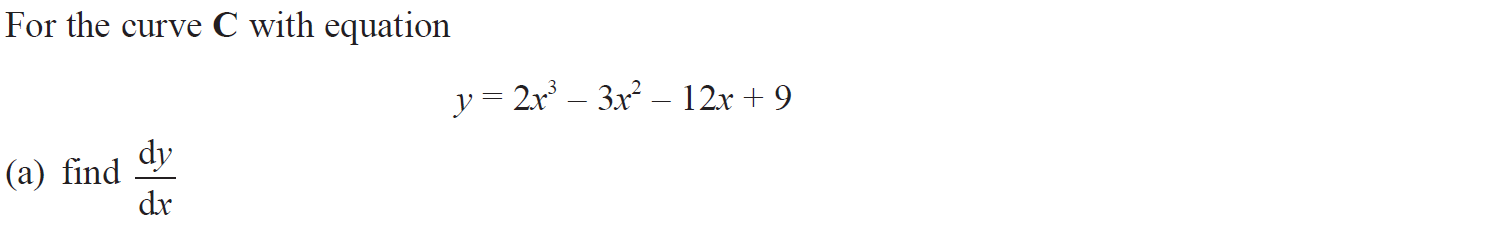 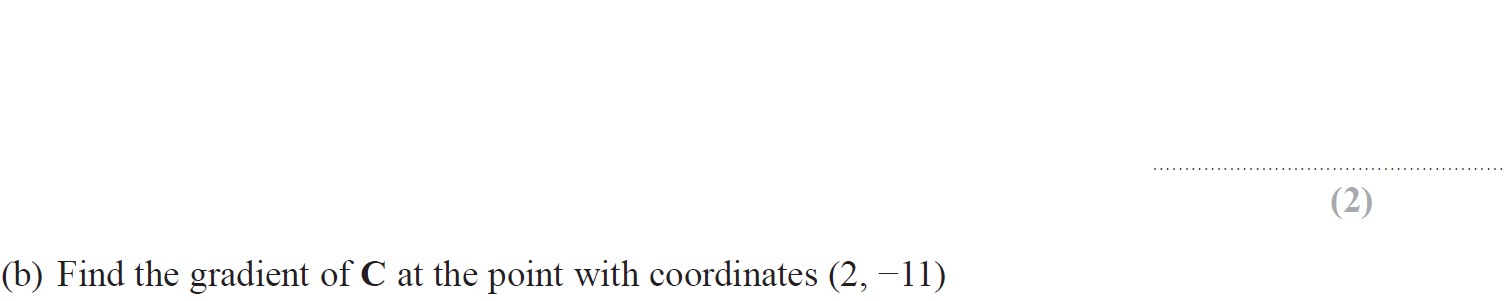 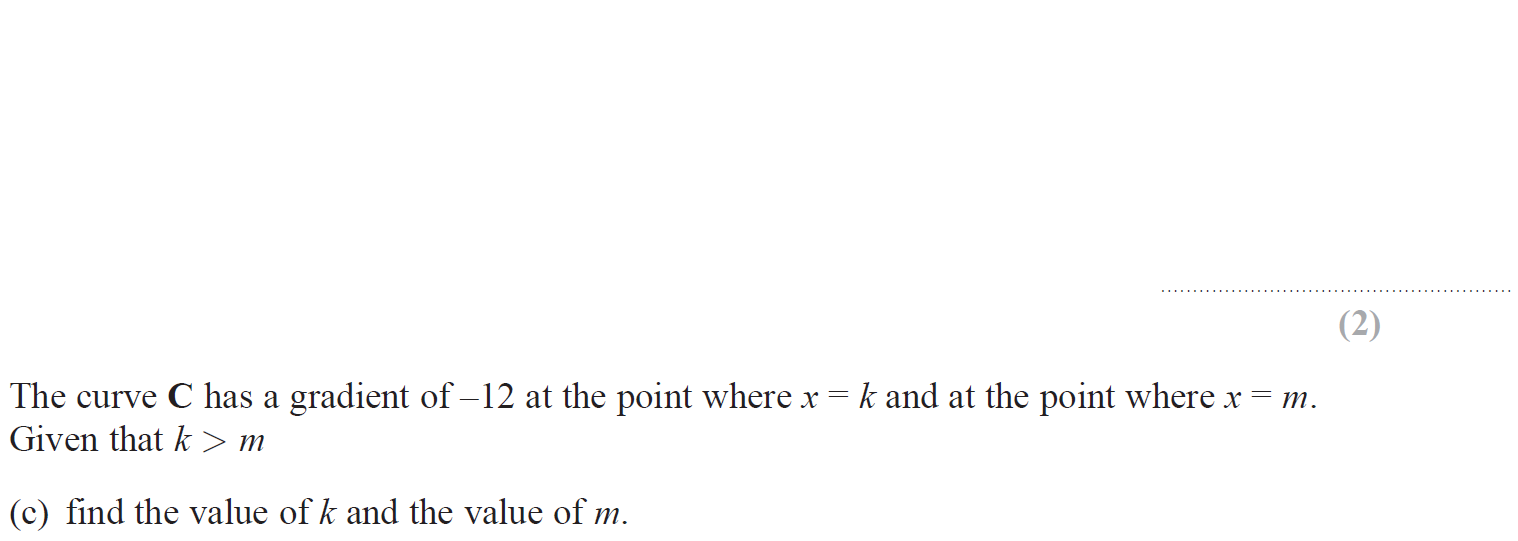 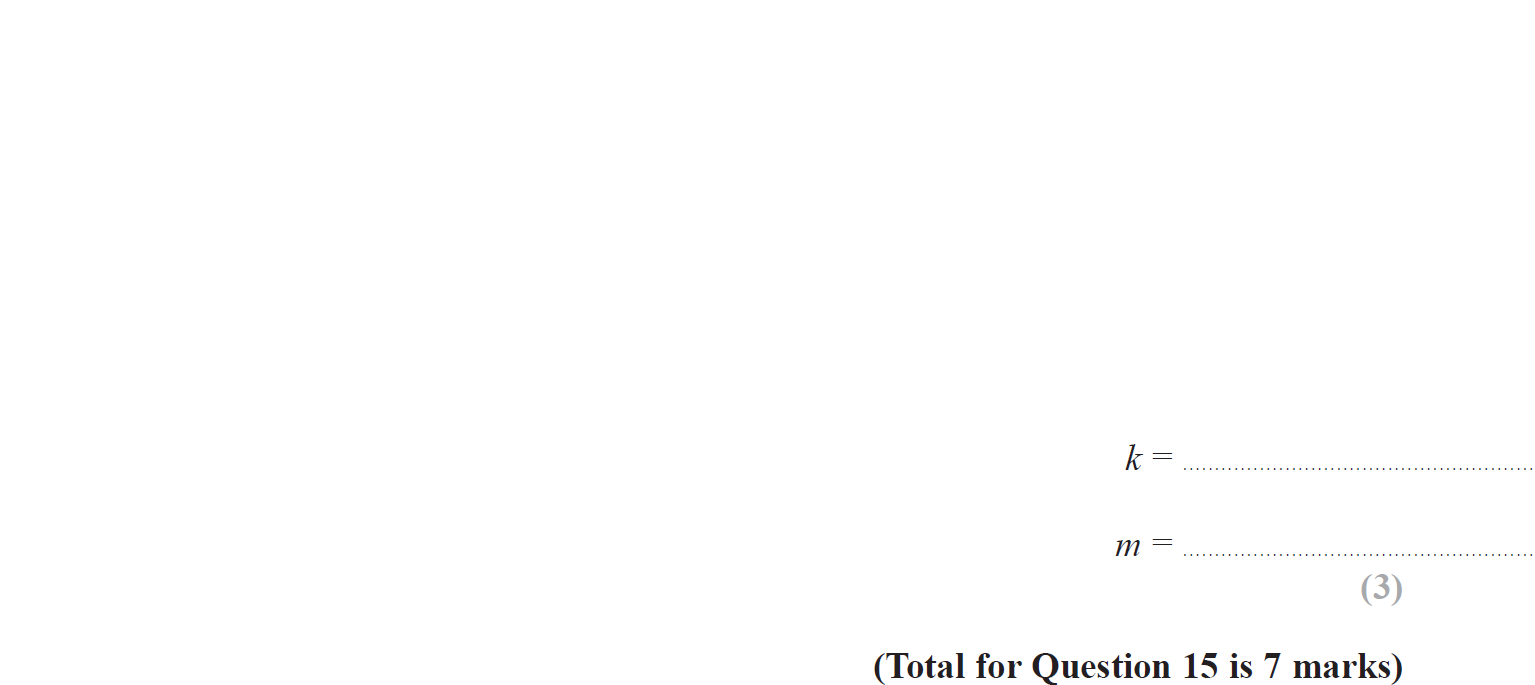 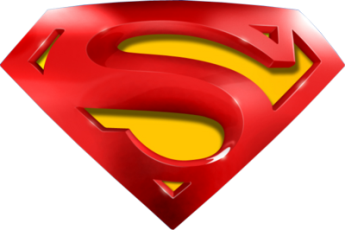 May 2017 3HR Q15
Differentiation
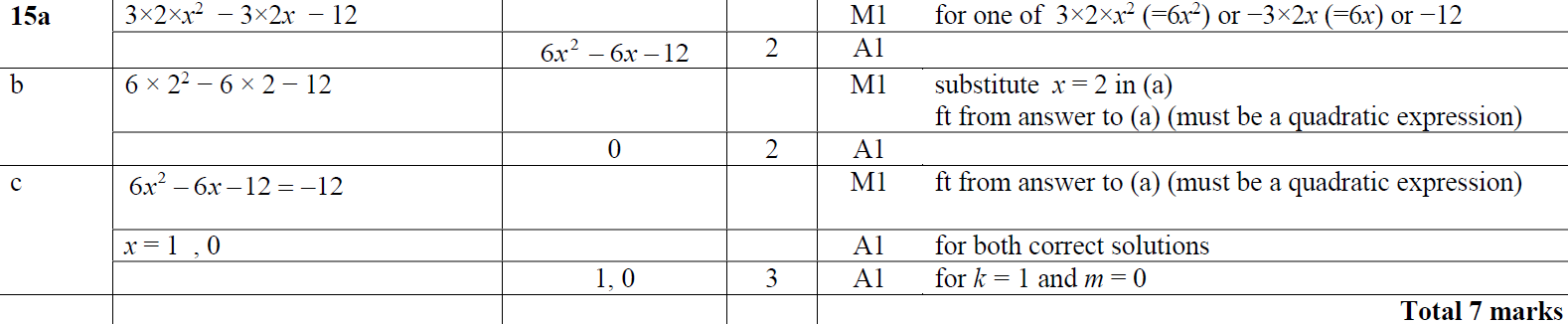 A
B
C
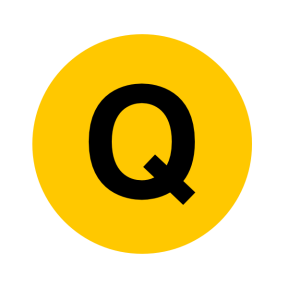 Jan 2018 4H Q17
Differentiation
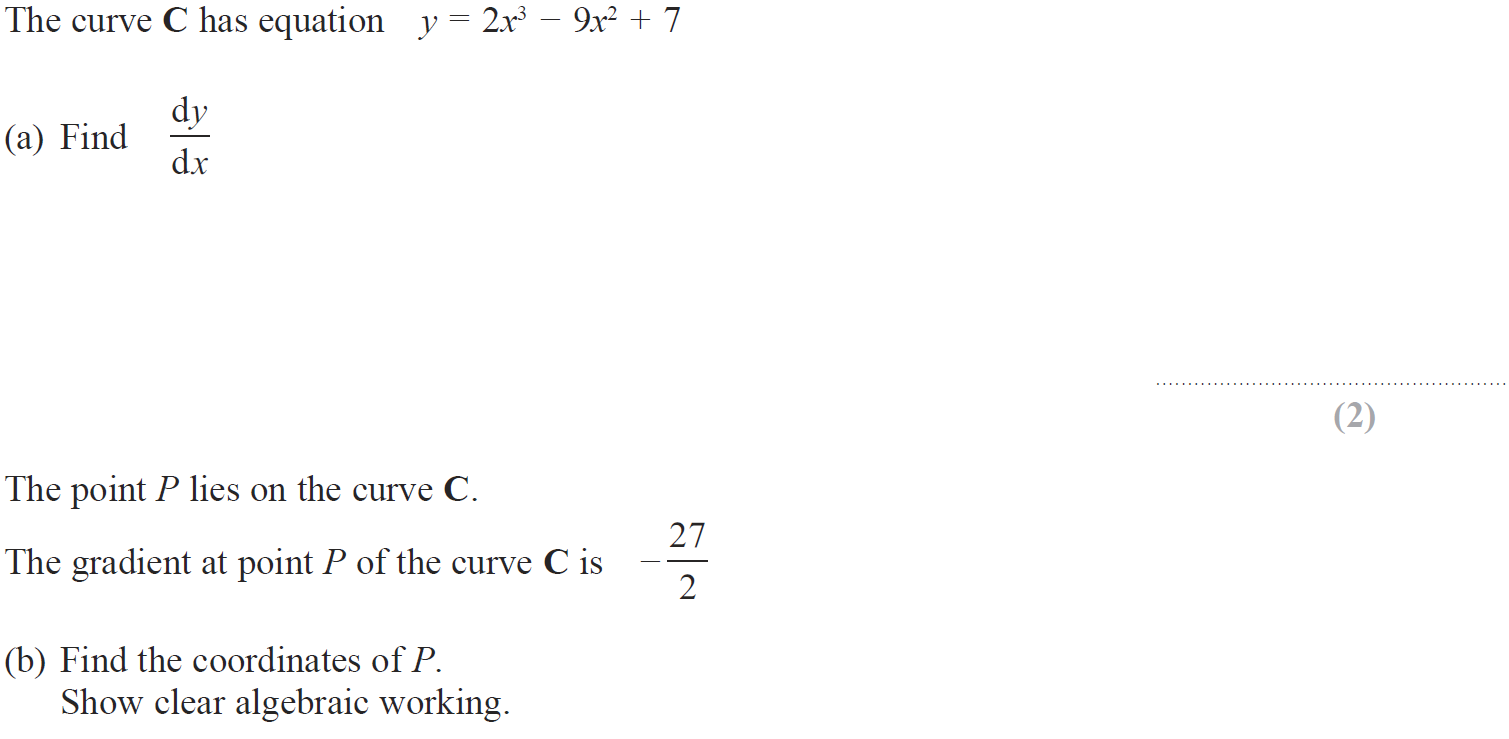 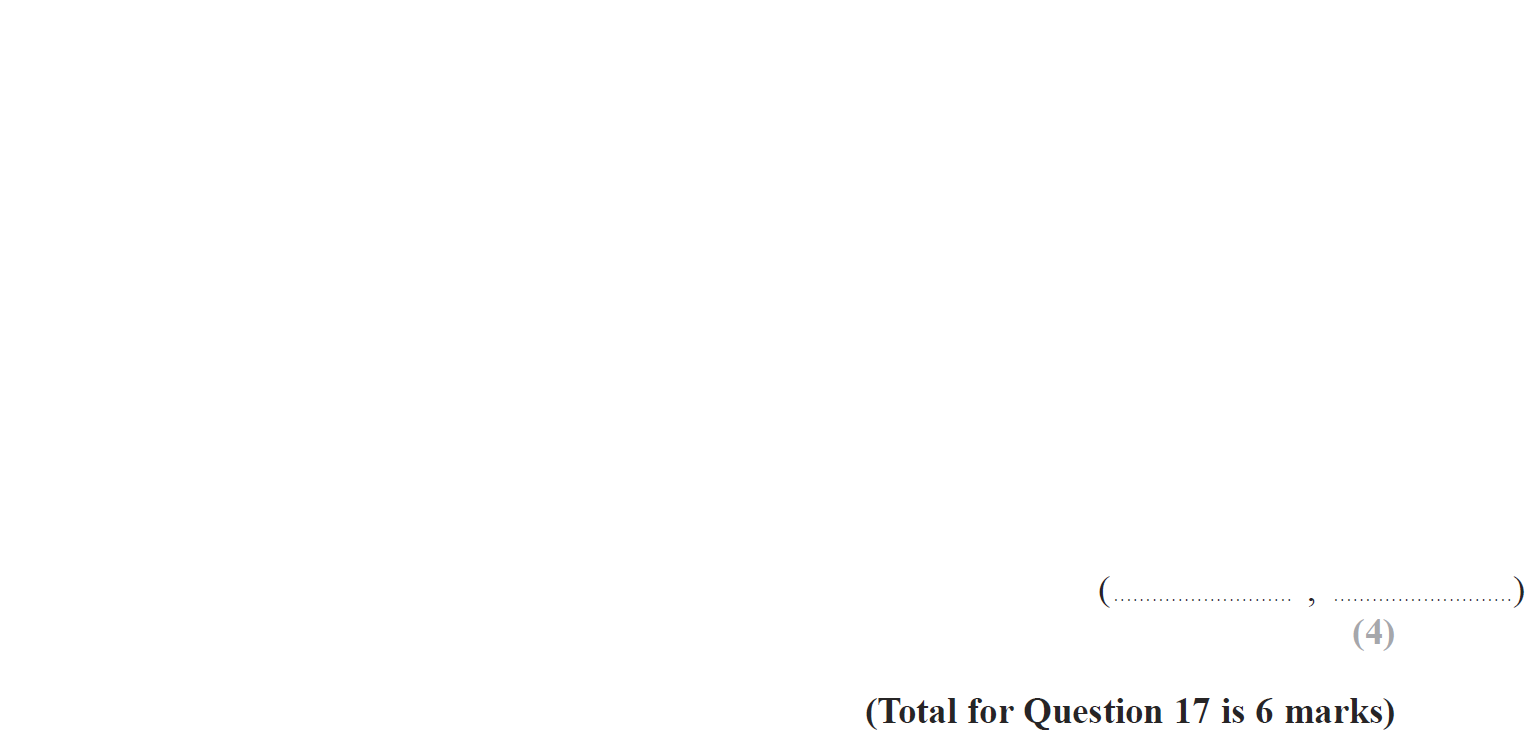 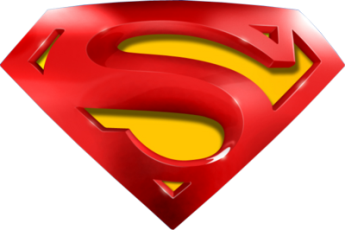 Jan 2018 4H Q17
Differentiation
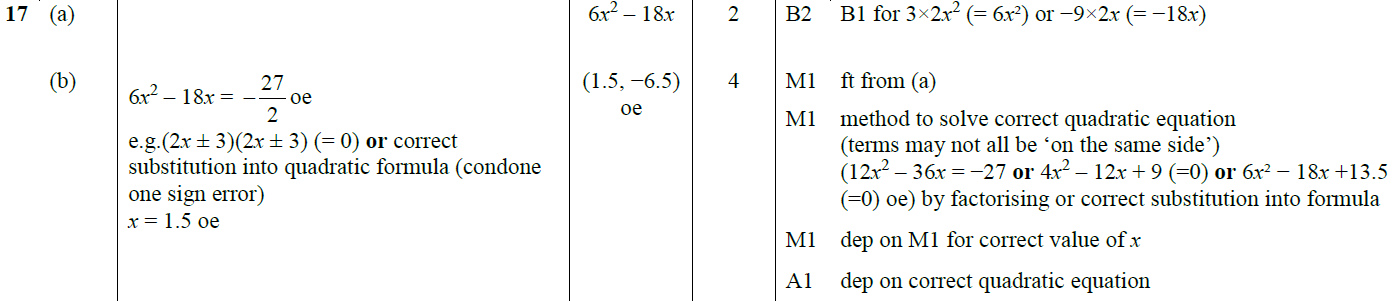 A
B
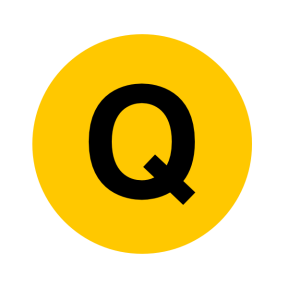 Jan 2018 4HR Q16
Differentiation
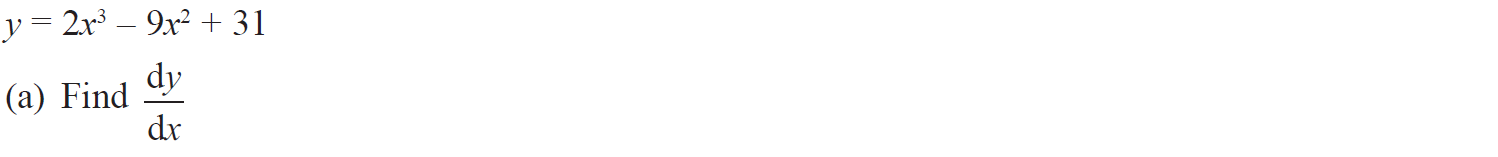 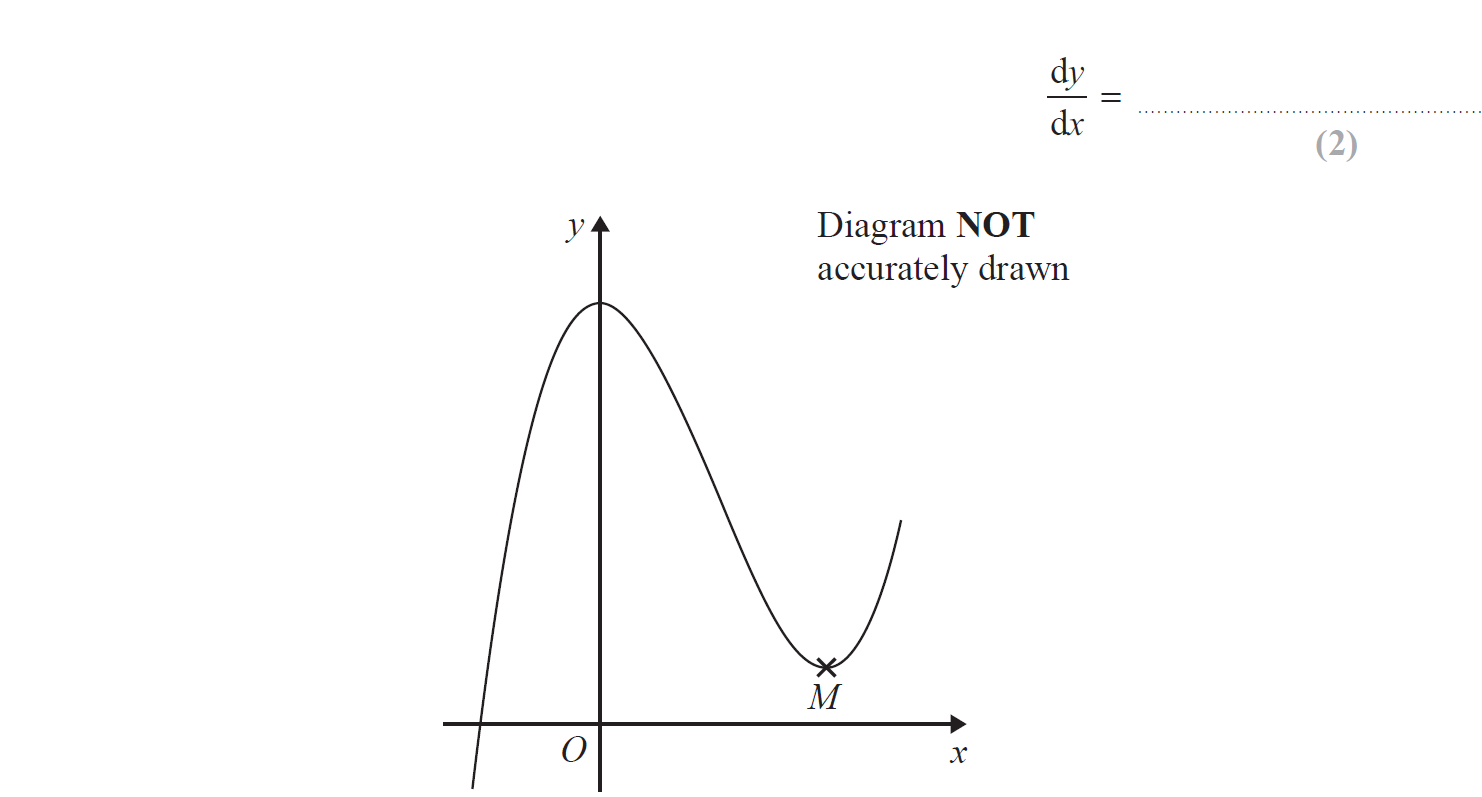 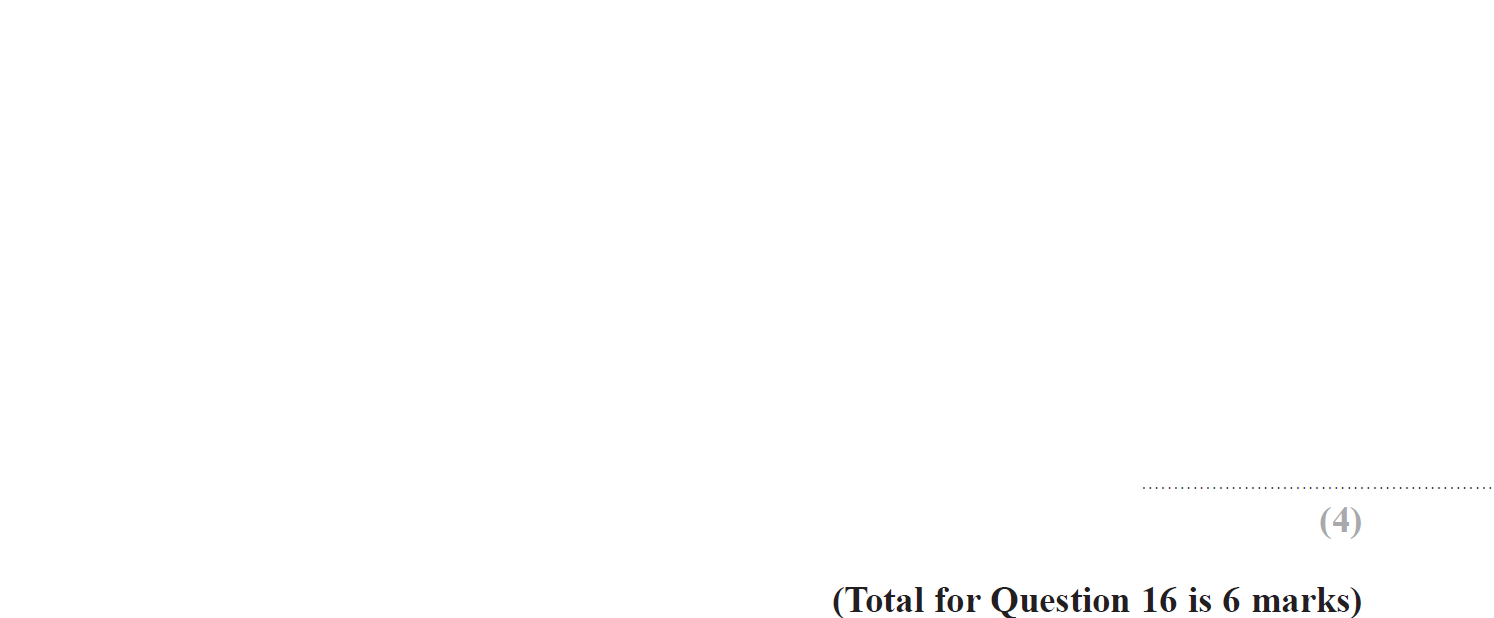 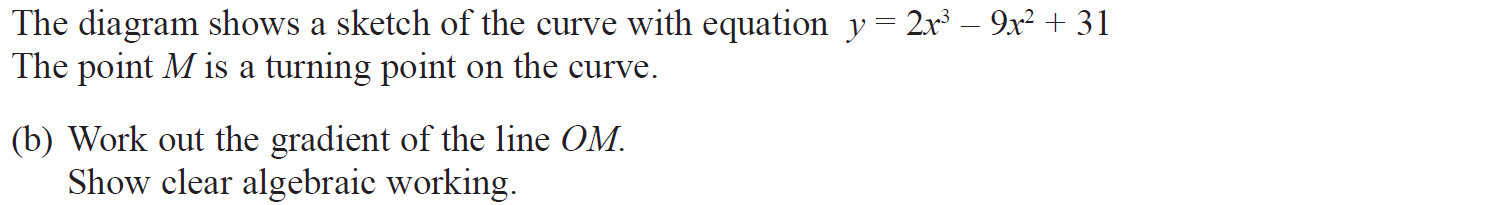 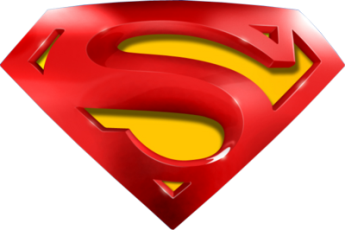 Jan 2018 4HR Q16
Differentiation
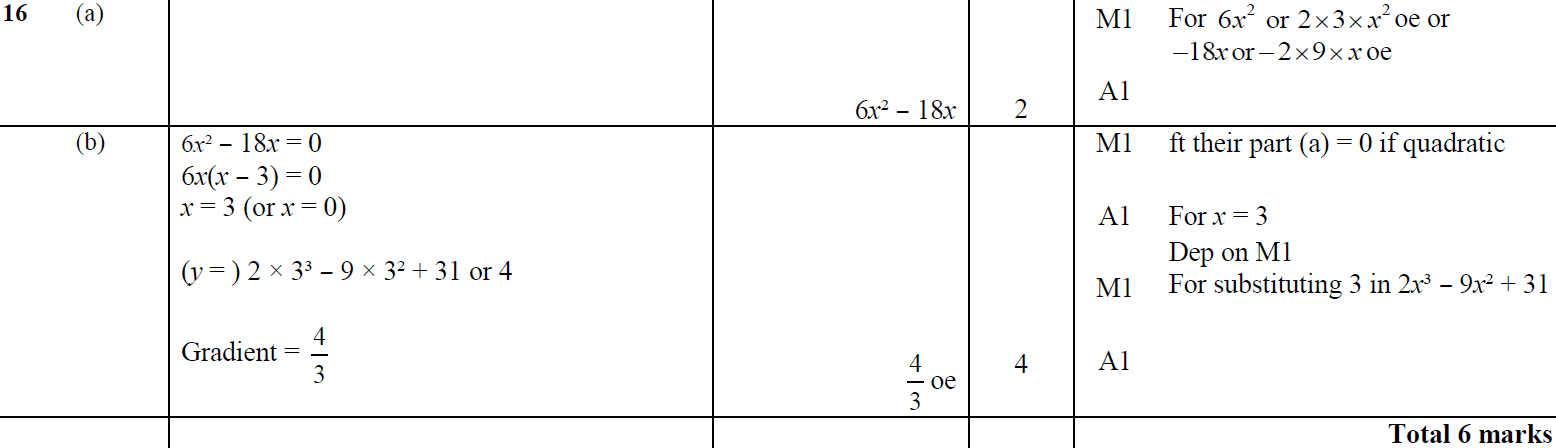 A
B
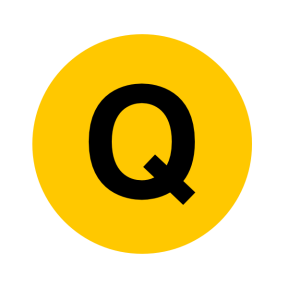 May 2018 3H Q18
Differentiation
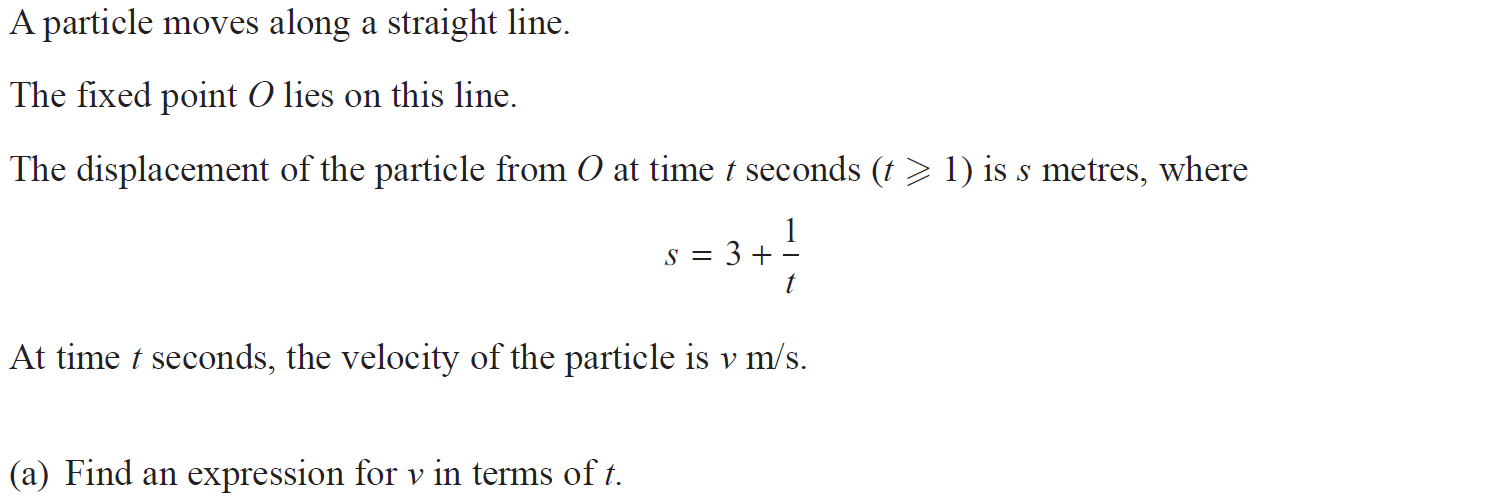 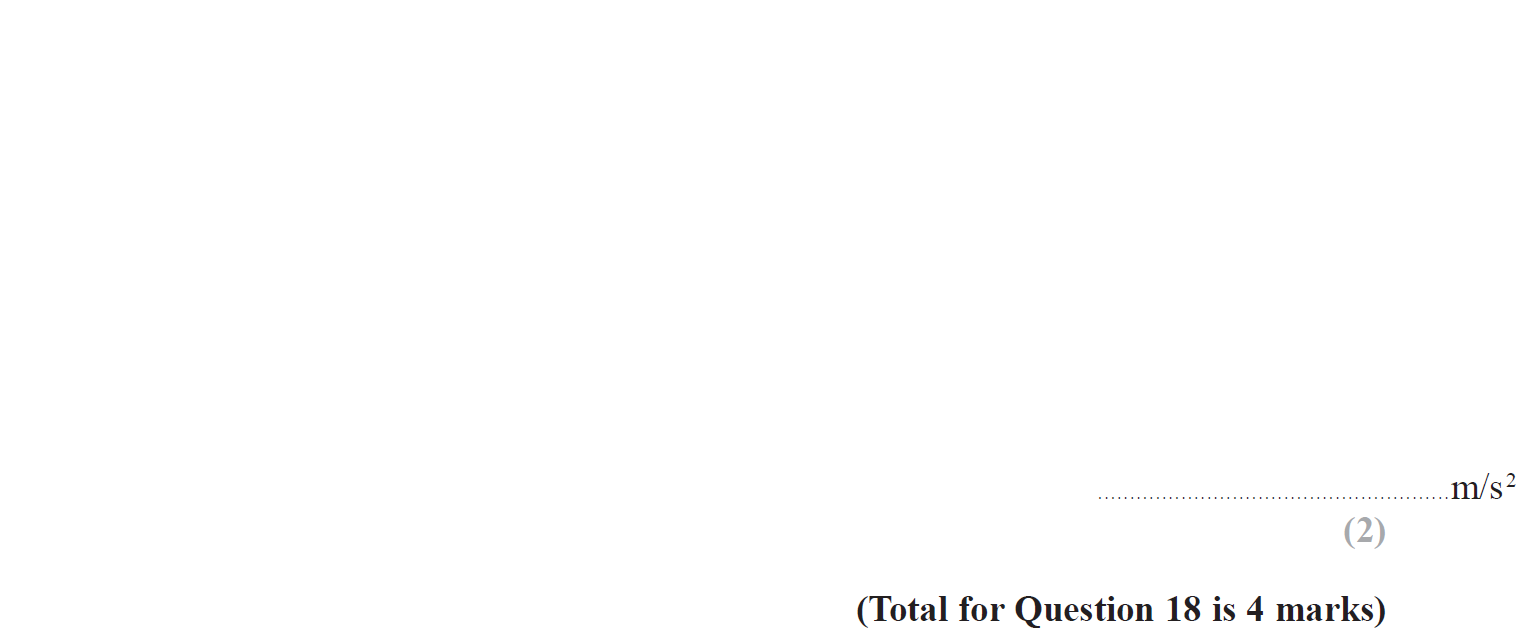 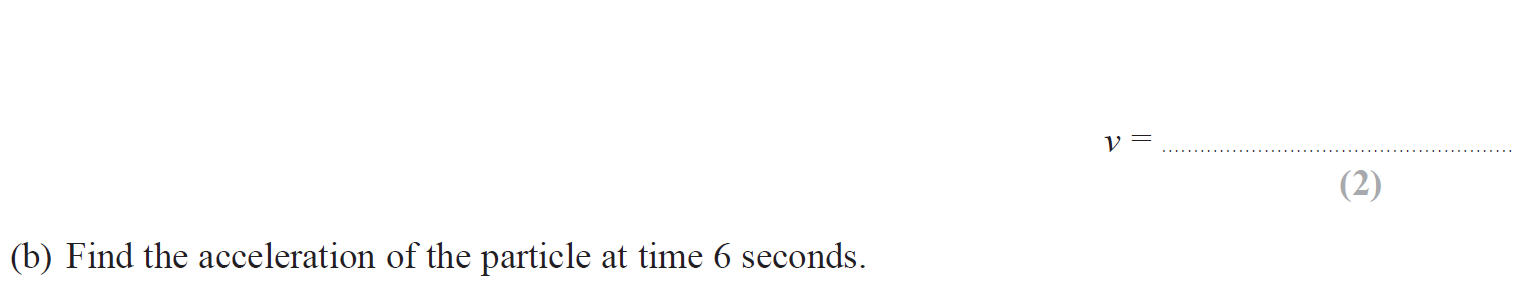 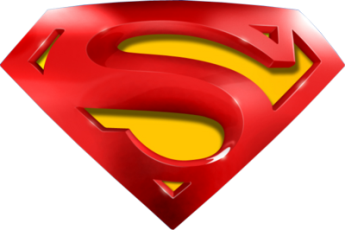 May 2018 3H Q18
Differentiation
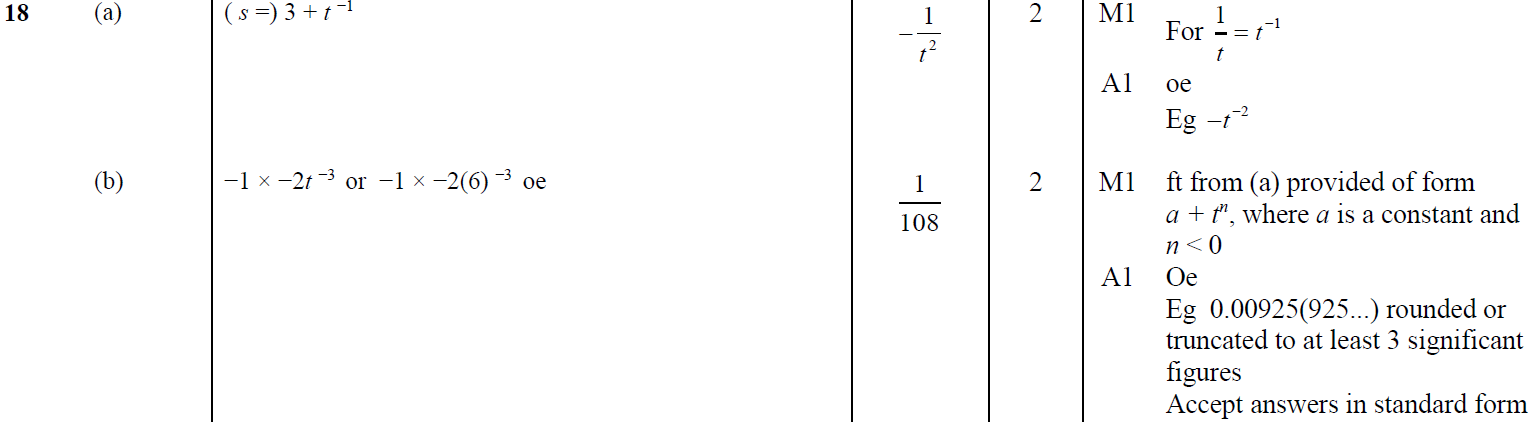 A
B
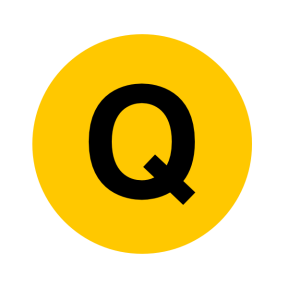 June 2018 4H Q14
Differentiation
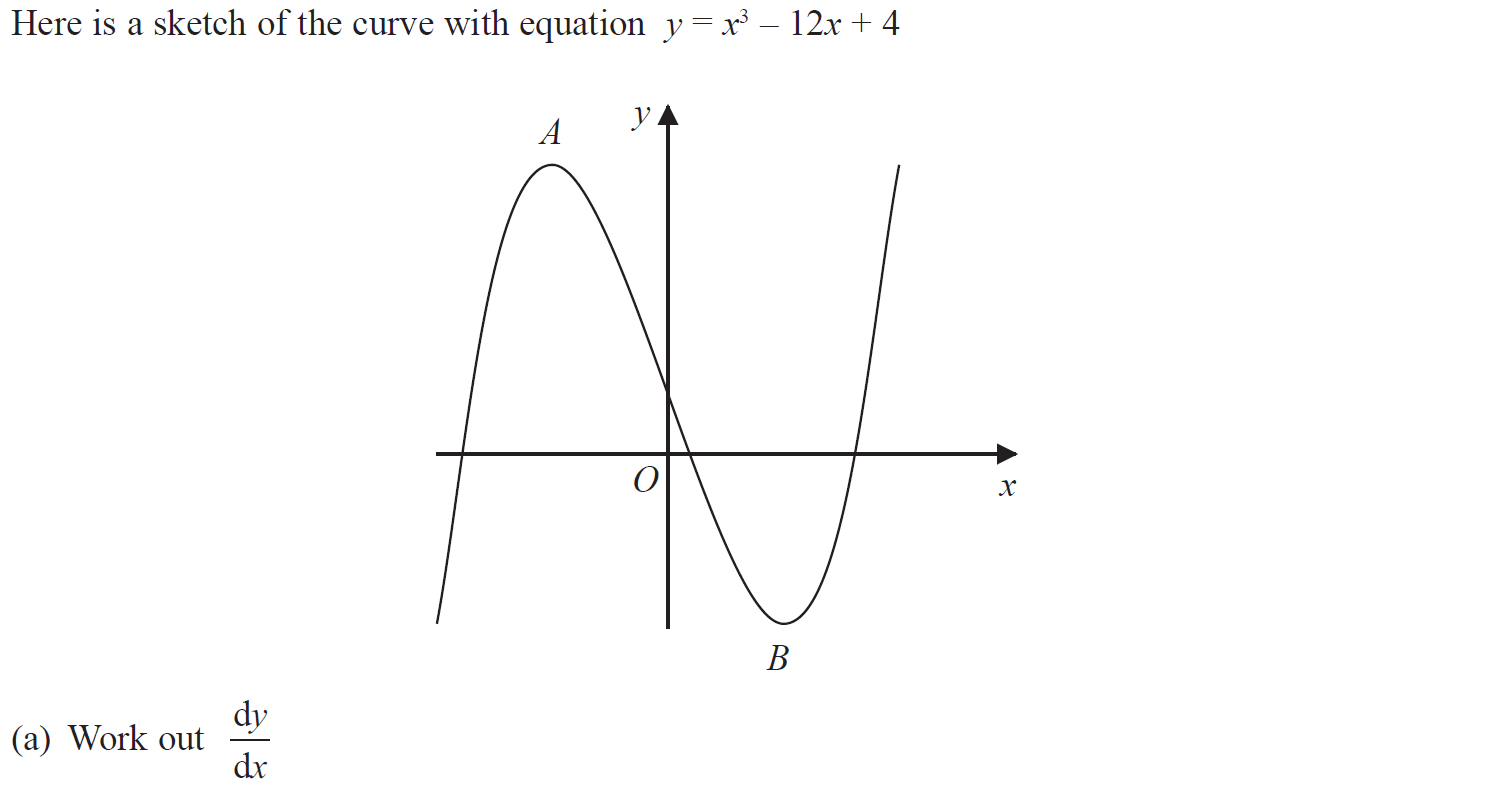 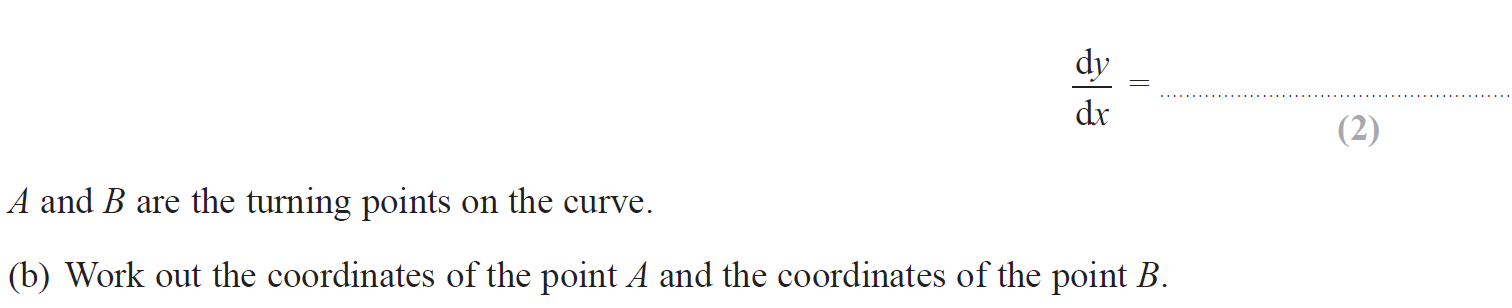 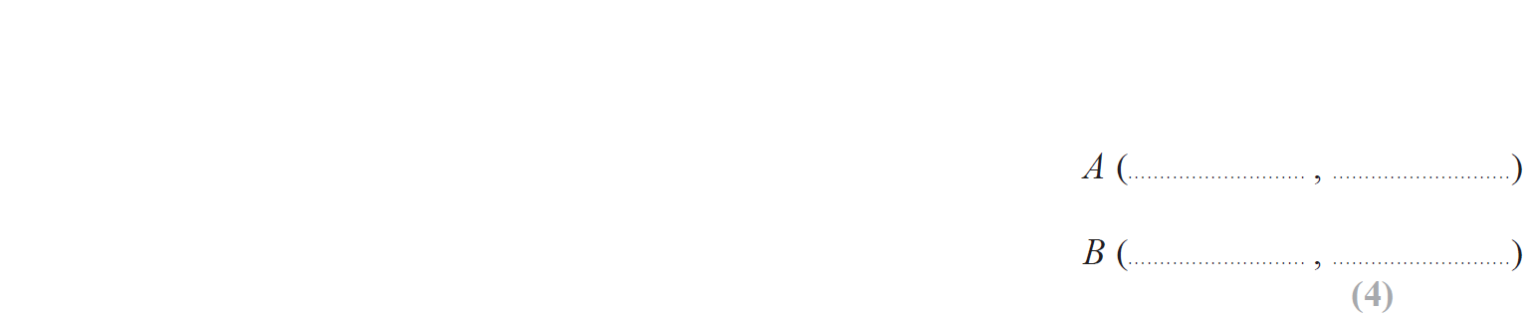 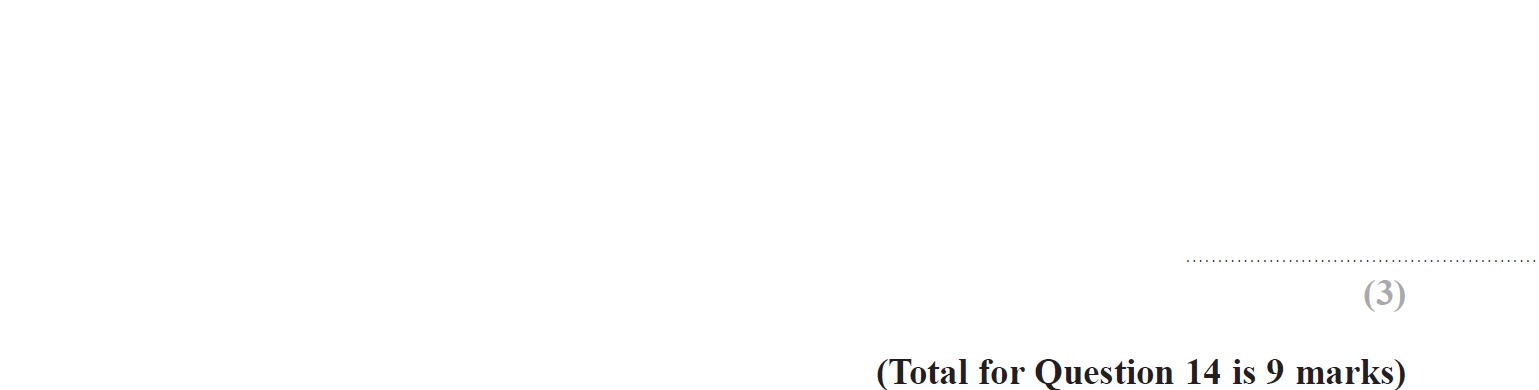 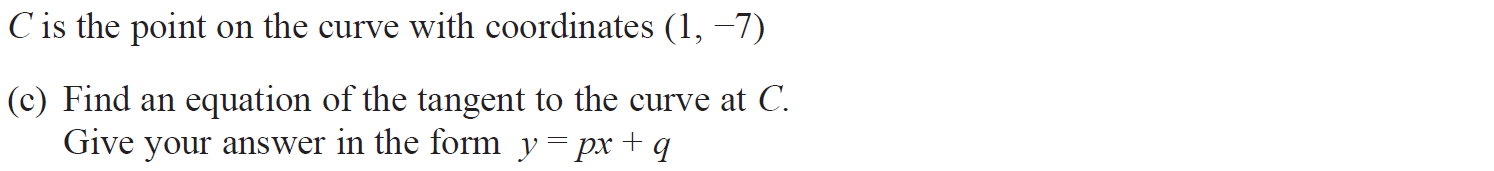 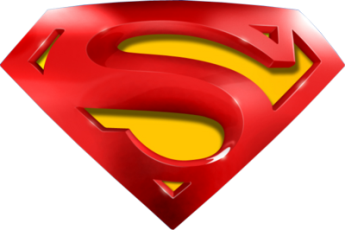 June 2018 4H Q14
Differentiation
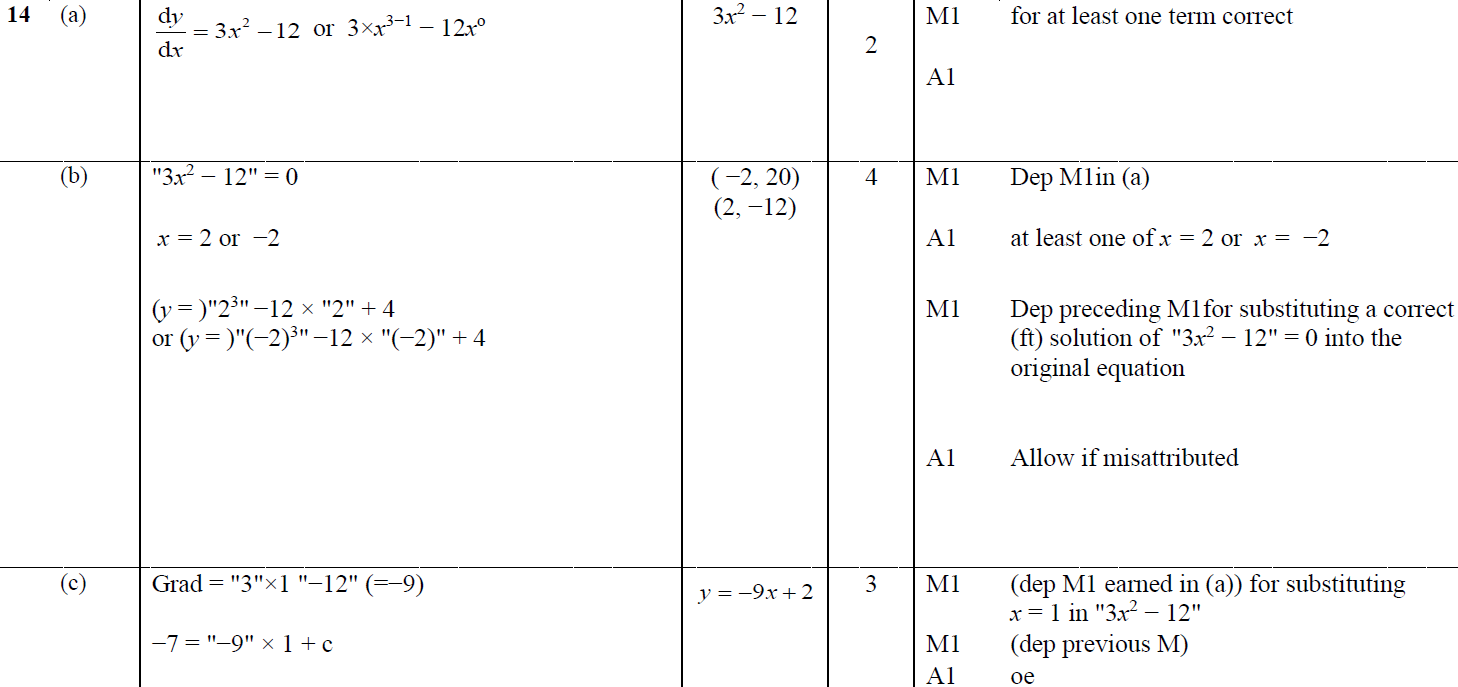 A
B
C
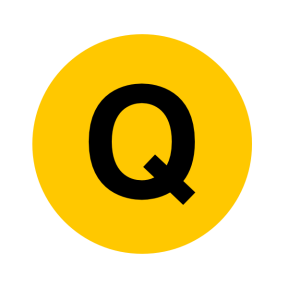 May 2018 3HR Q17
Differentiation
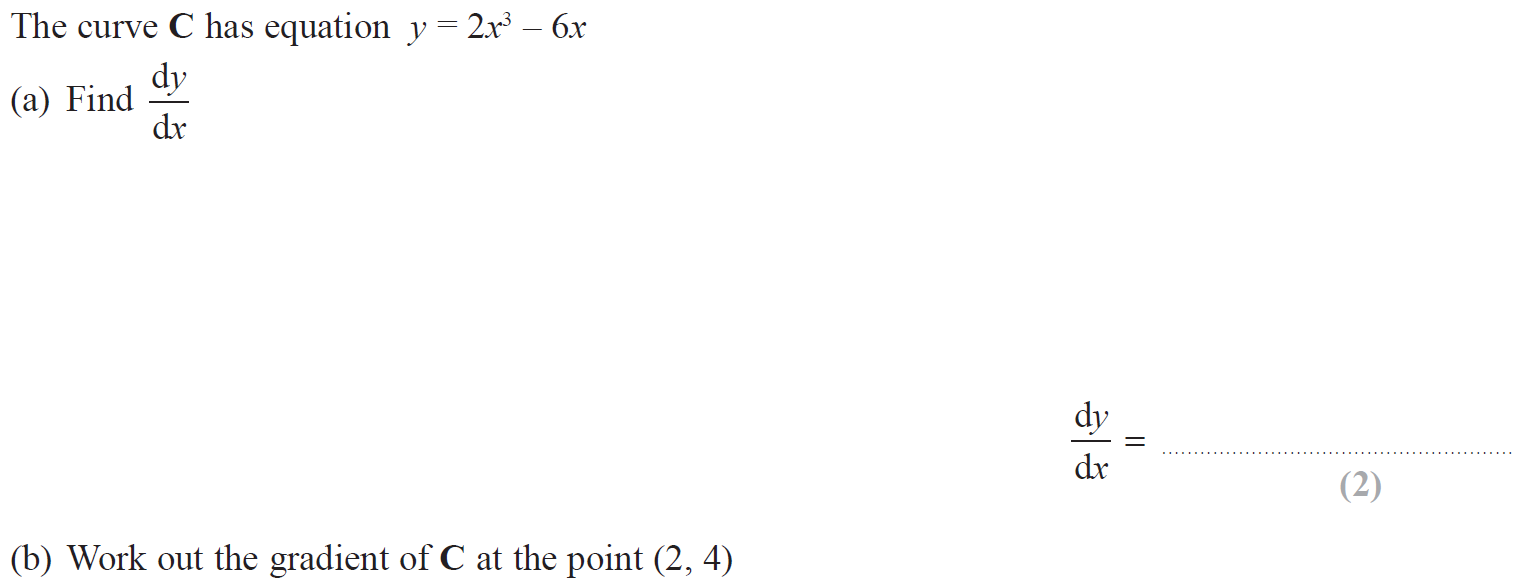 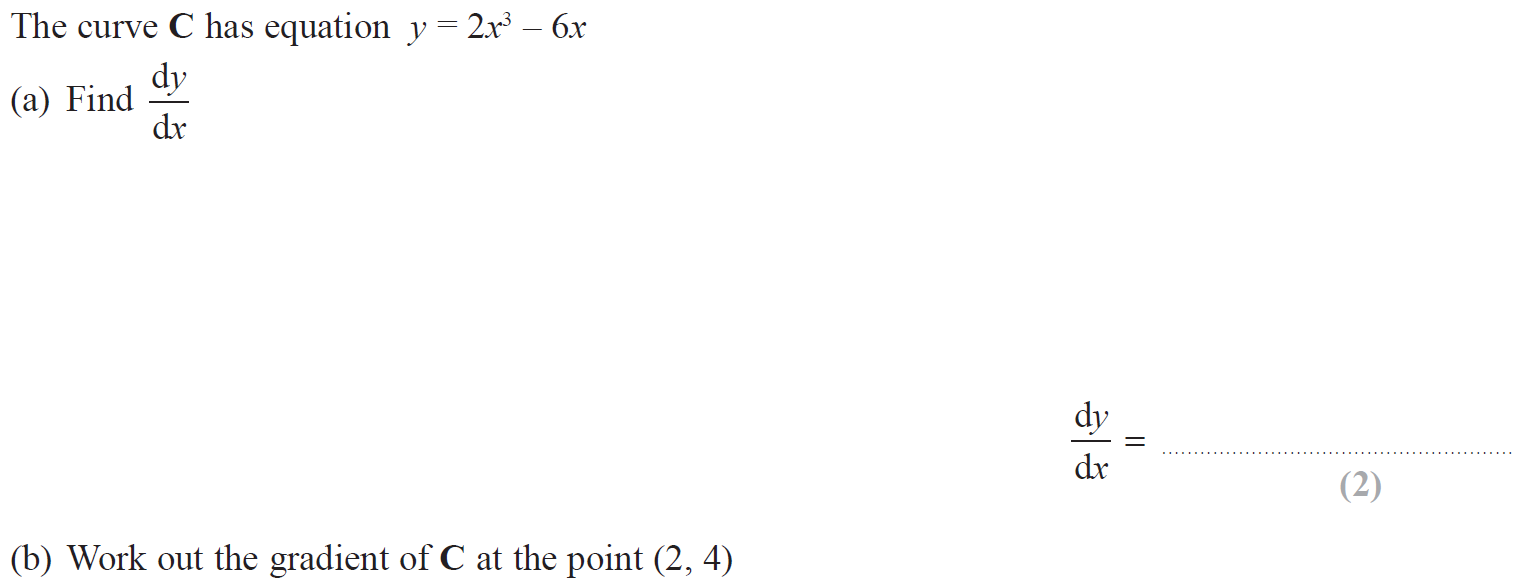 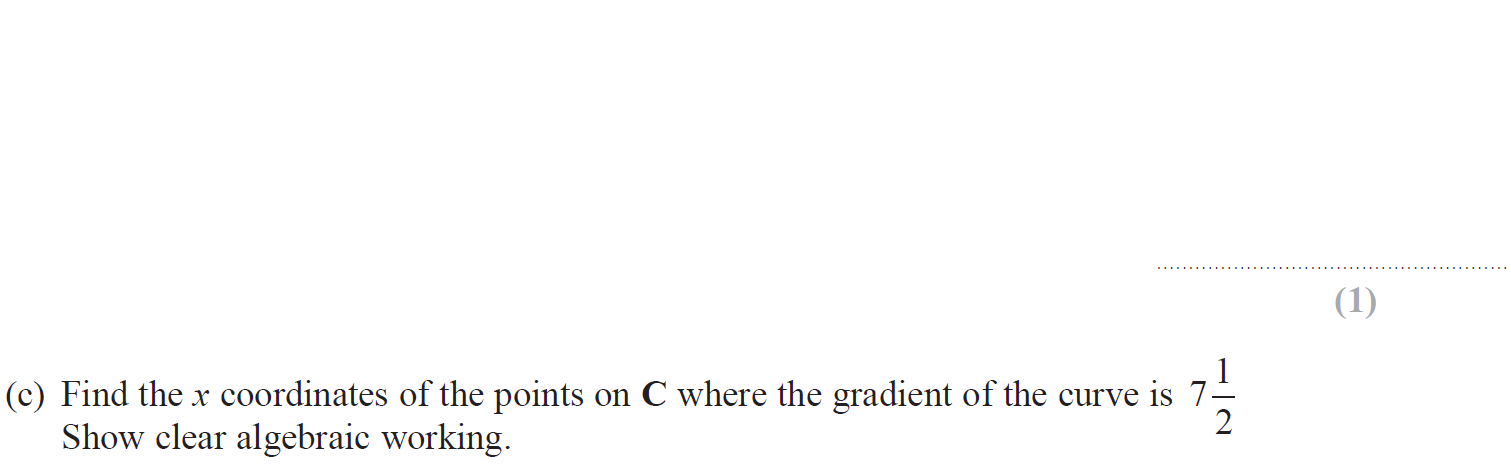 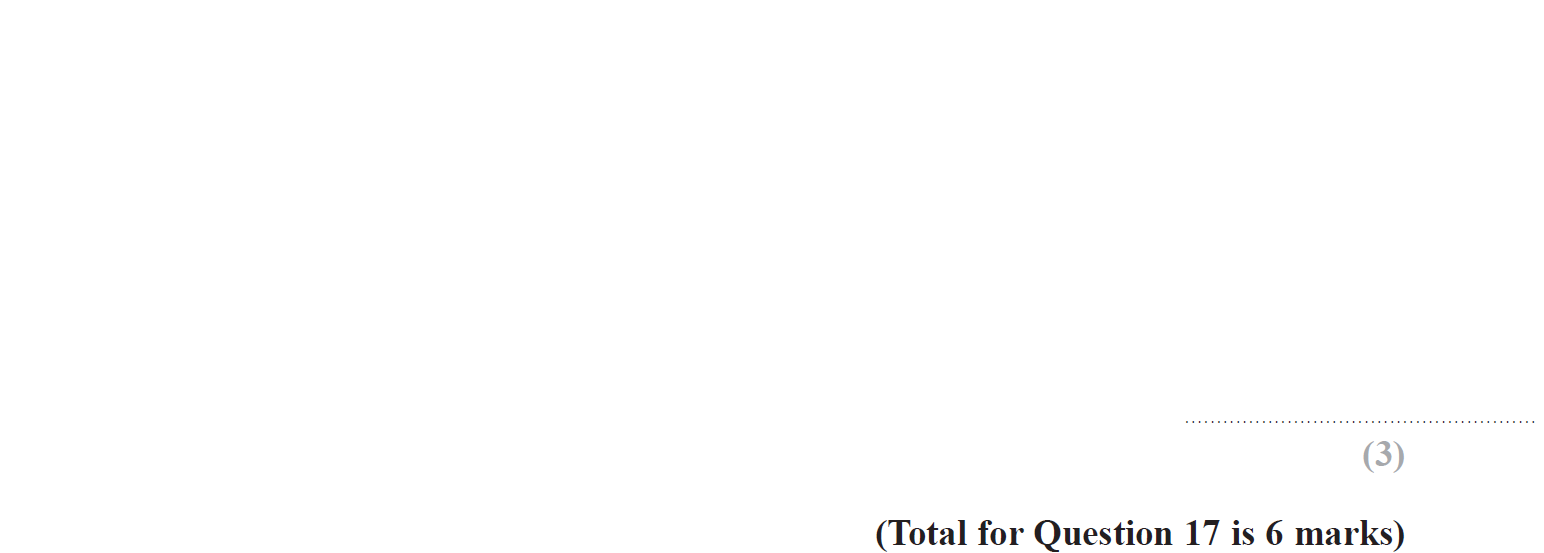 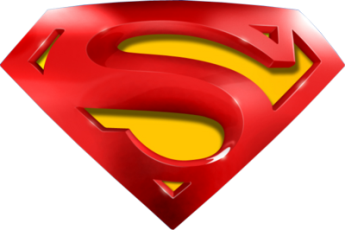 May 2018 3HR Q17
Differentiation
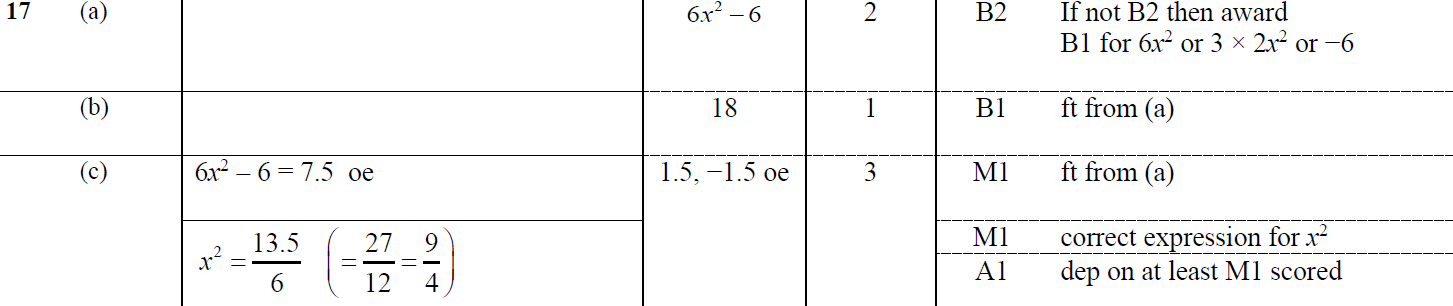 A
B
C
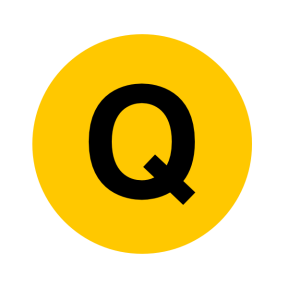